Thứ hai ngày 13 tháng 1 năm 2025
Đạo đức
Môi trường sống quanh em ( tiết 2)
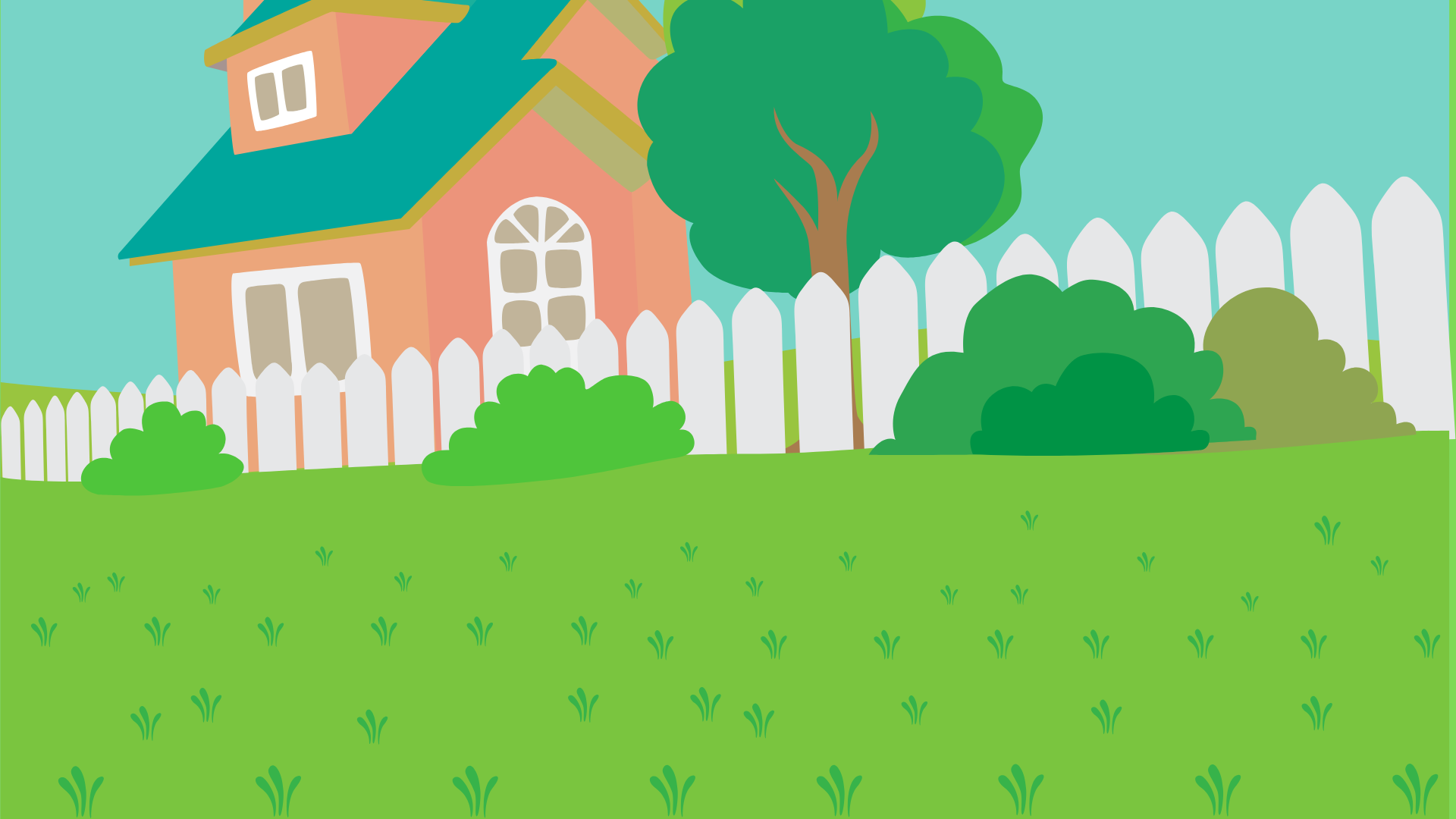 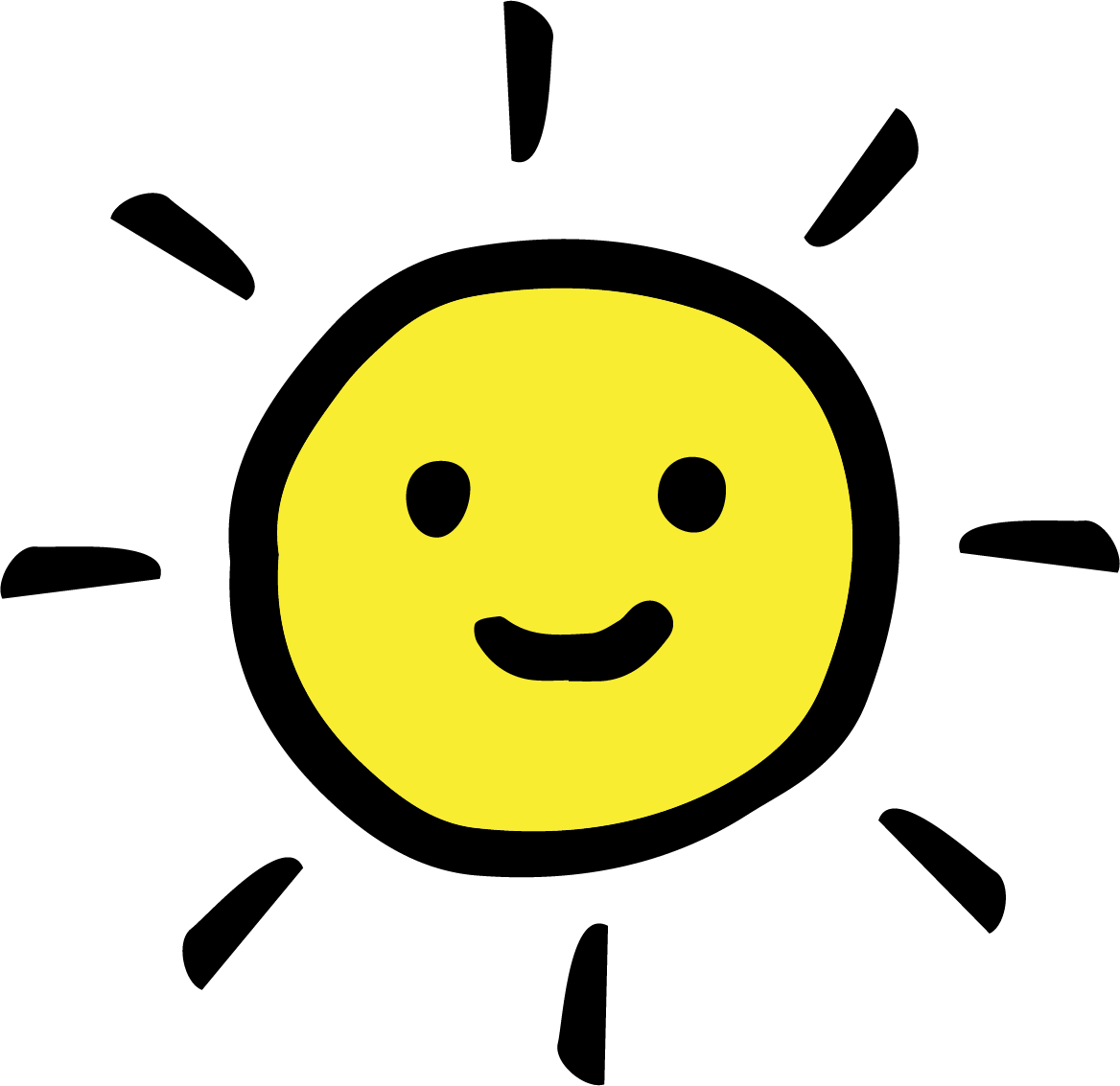 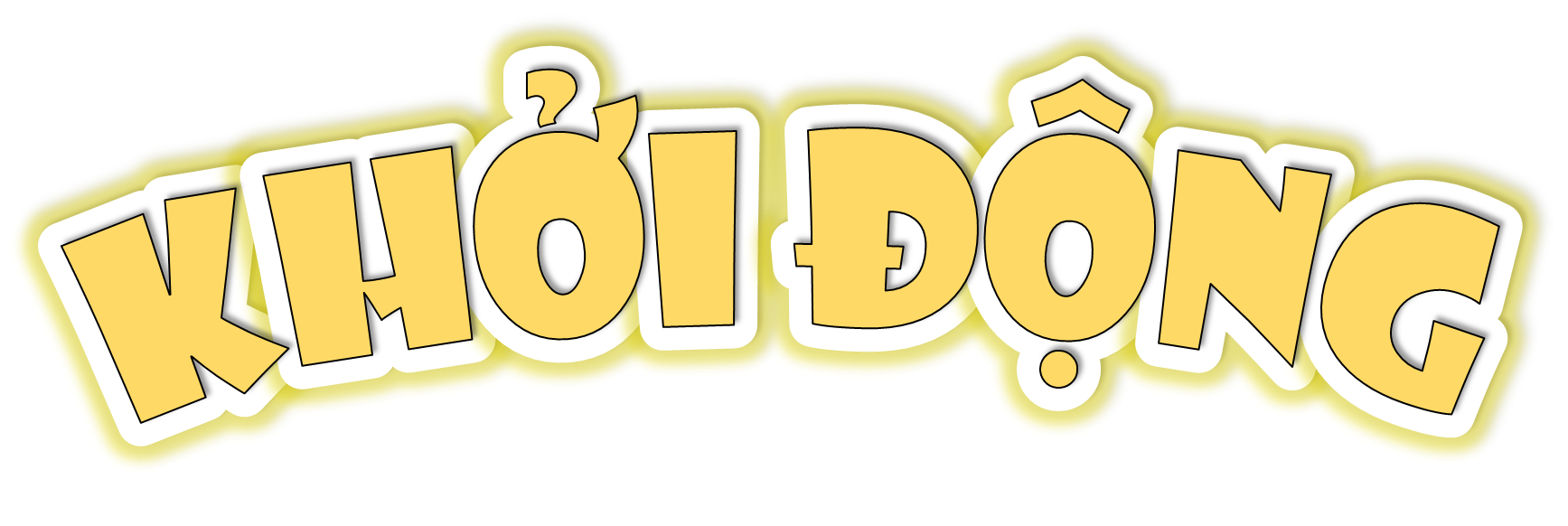 KHỎI ĐỘNG
KHỞI ĐỘNG
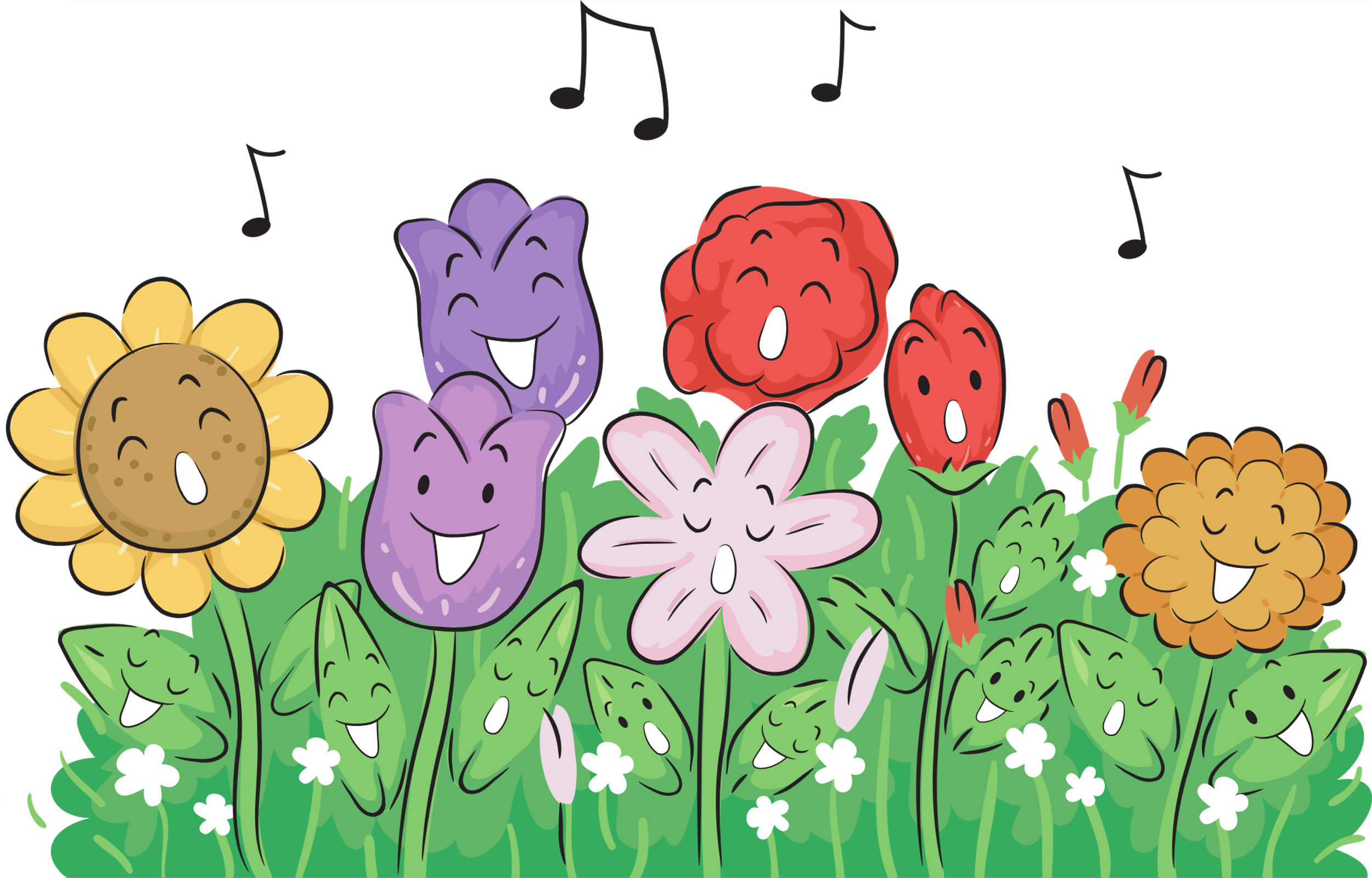 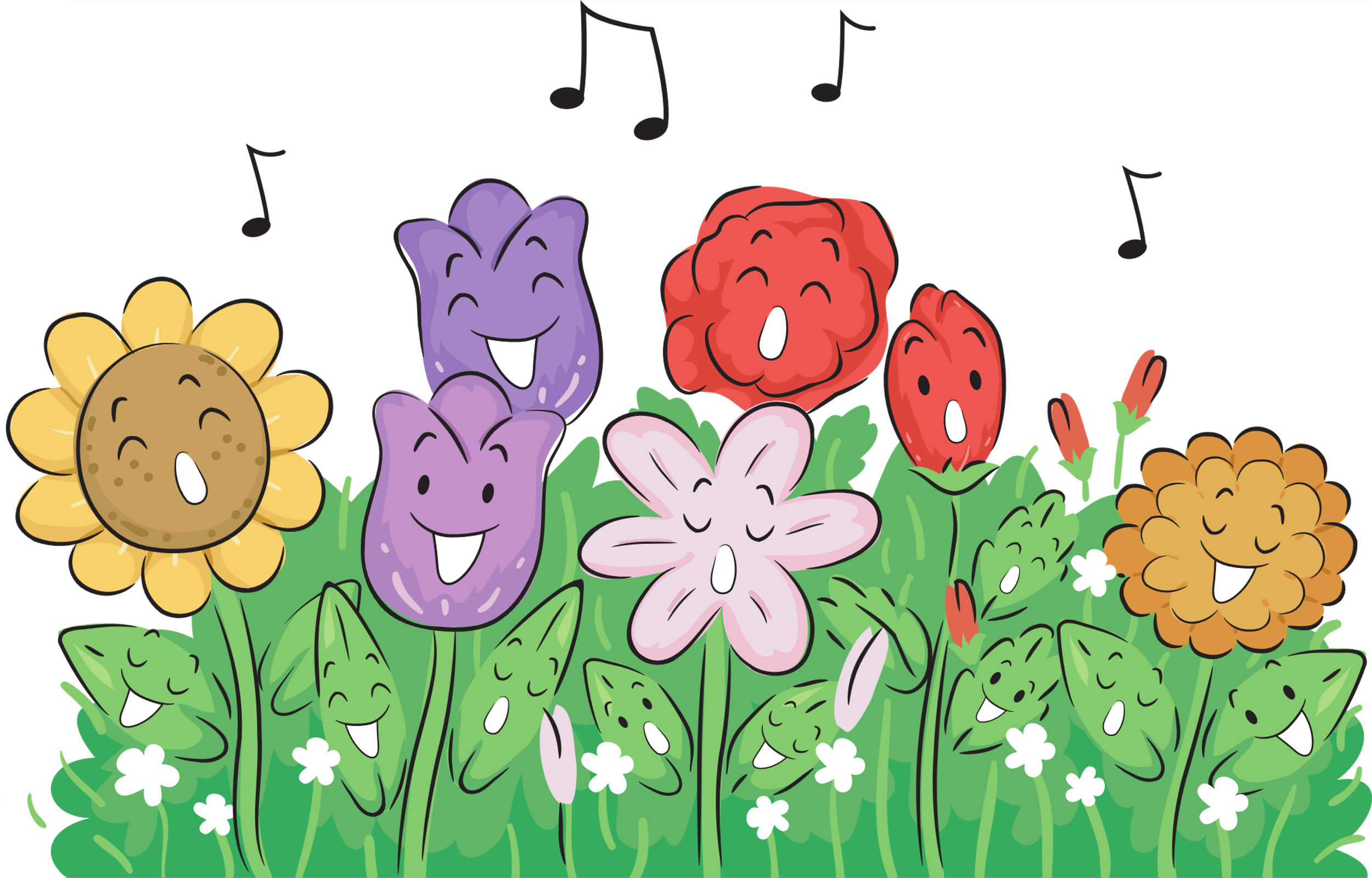 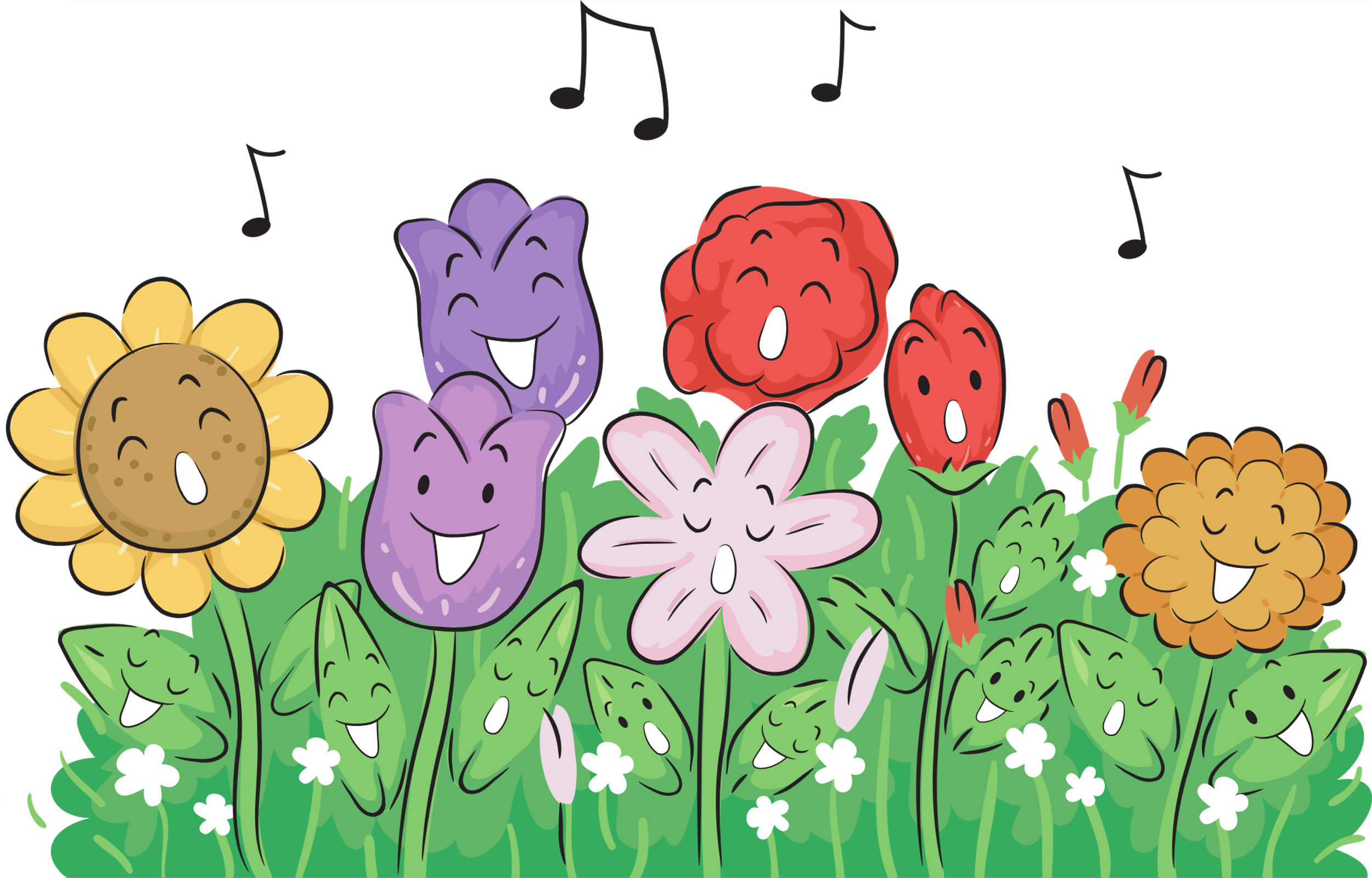 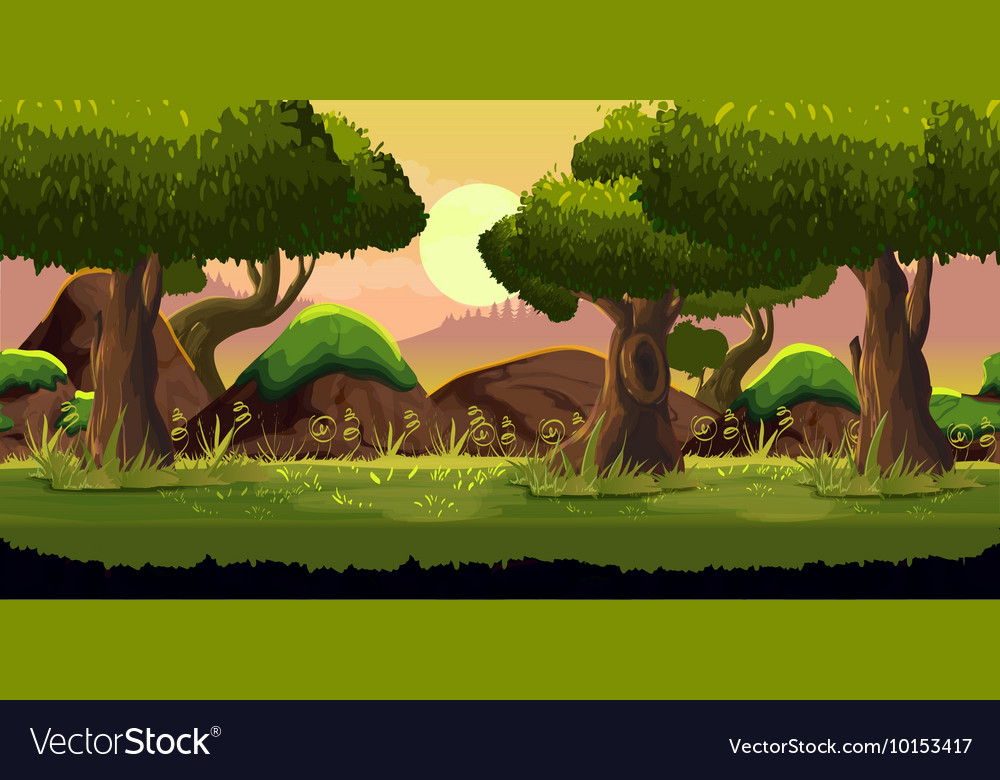 Giải
Cứu
Rừng
Xanh
Chơi
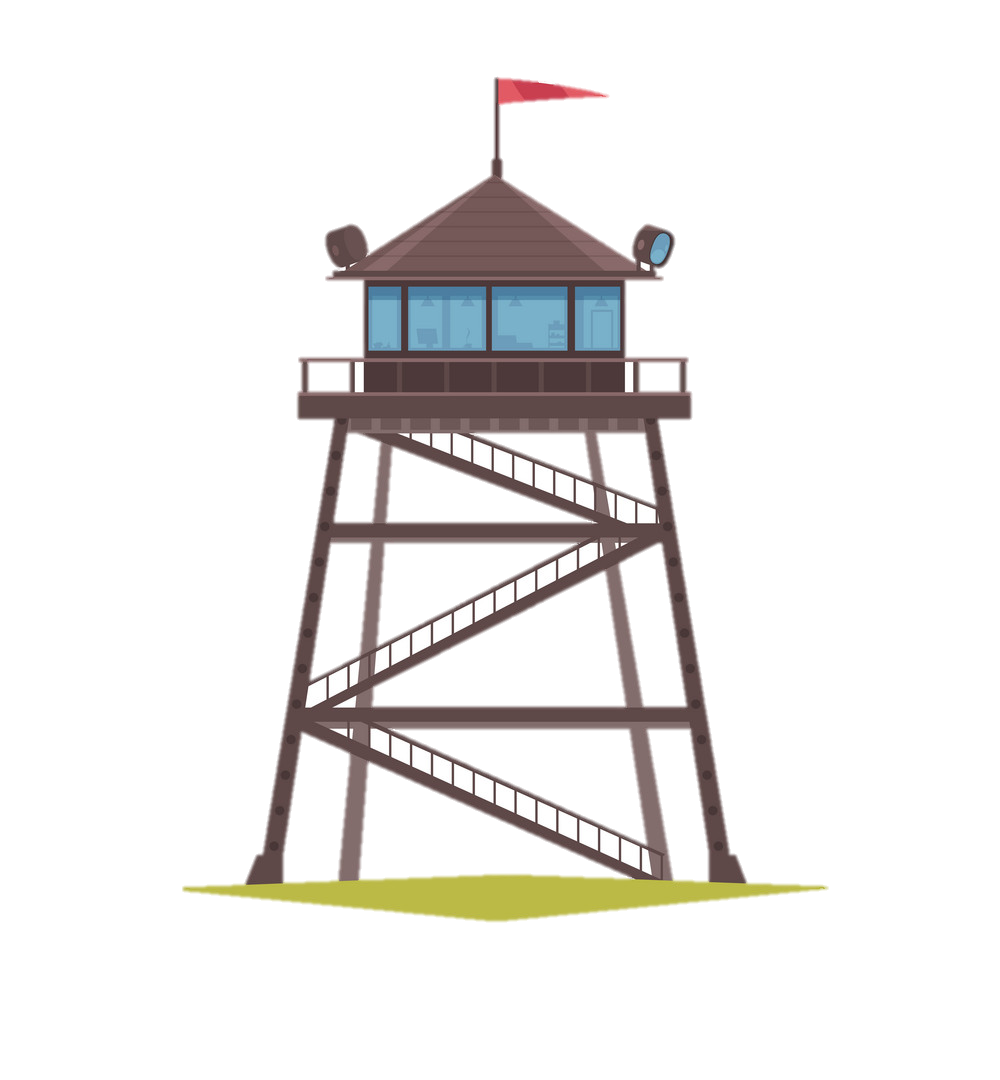 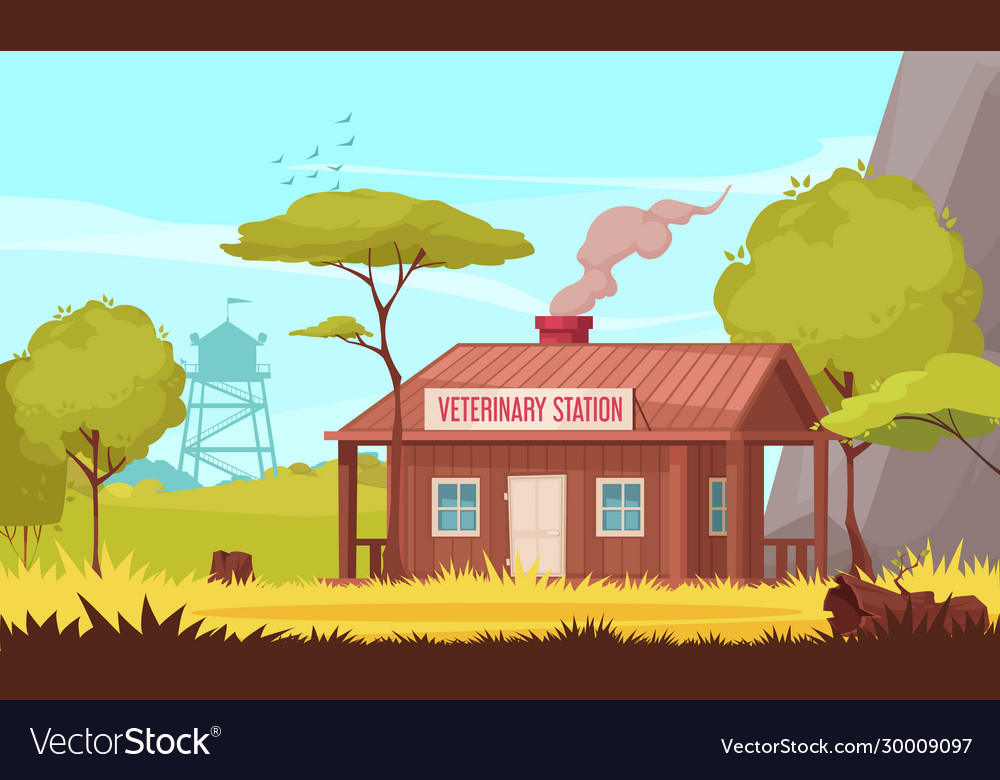 Hiện nay ở rừng đang có một đám cháy rất lớn, hãy cùng anh đi giải cứu các con vật bị mắc kẹt nhé !
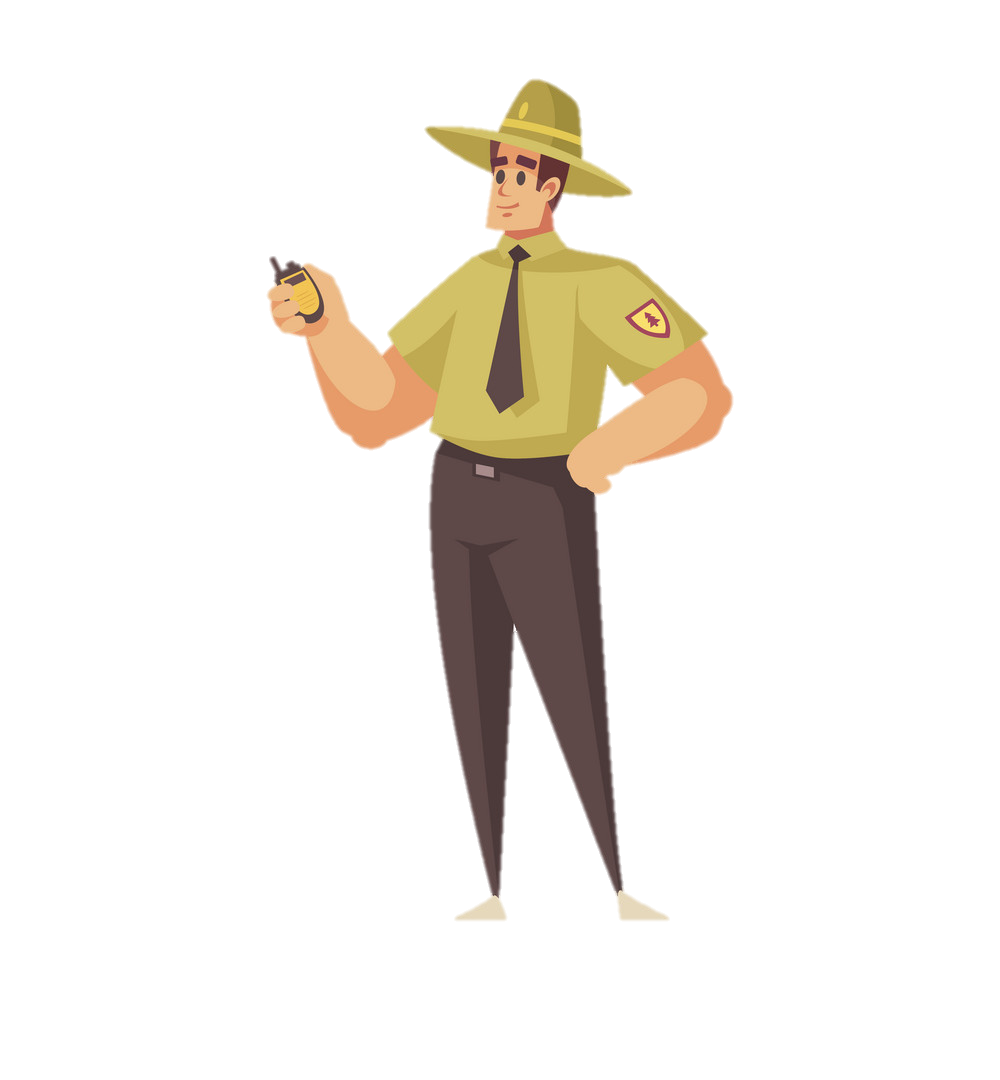 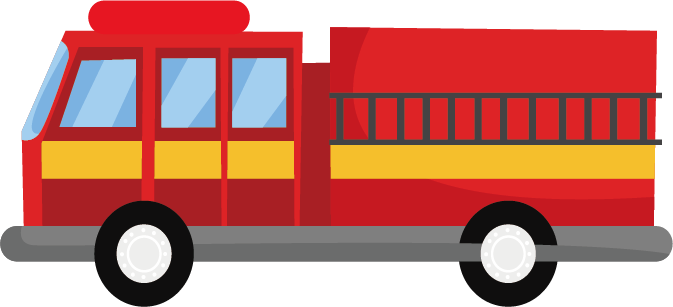 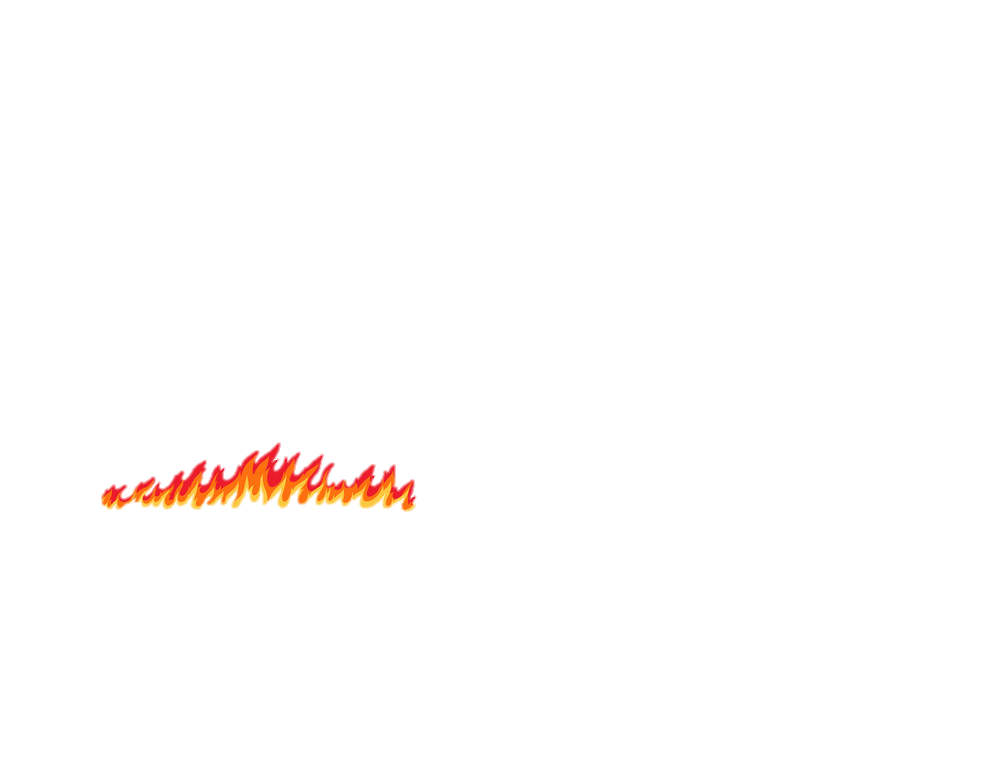 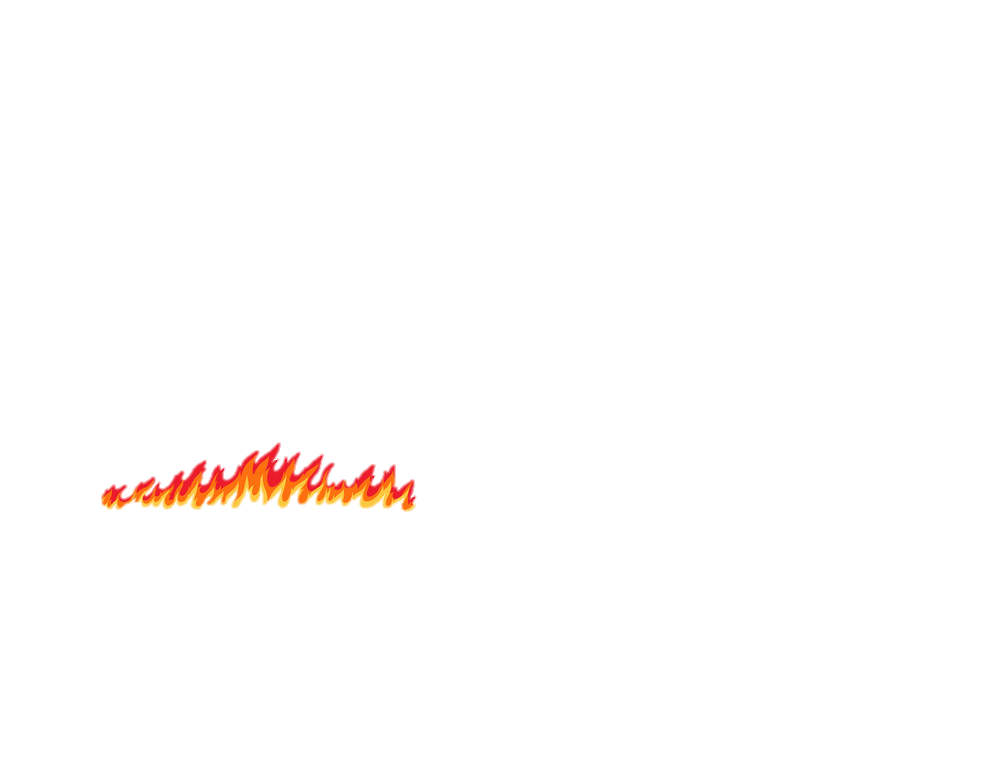 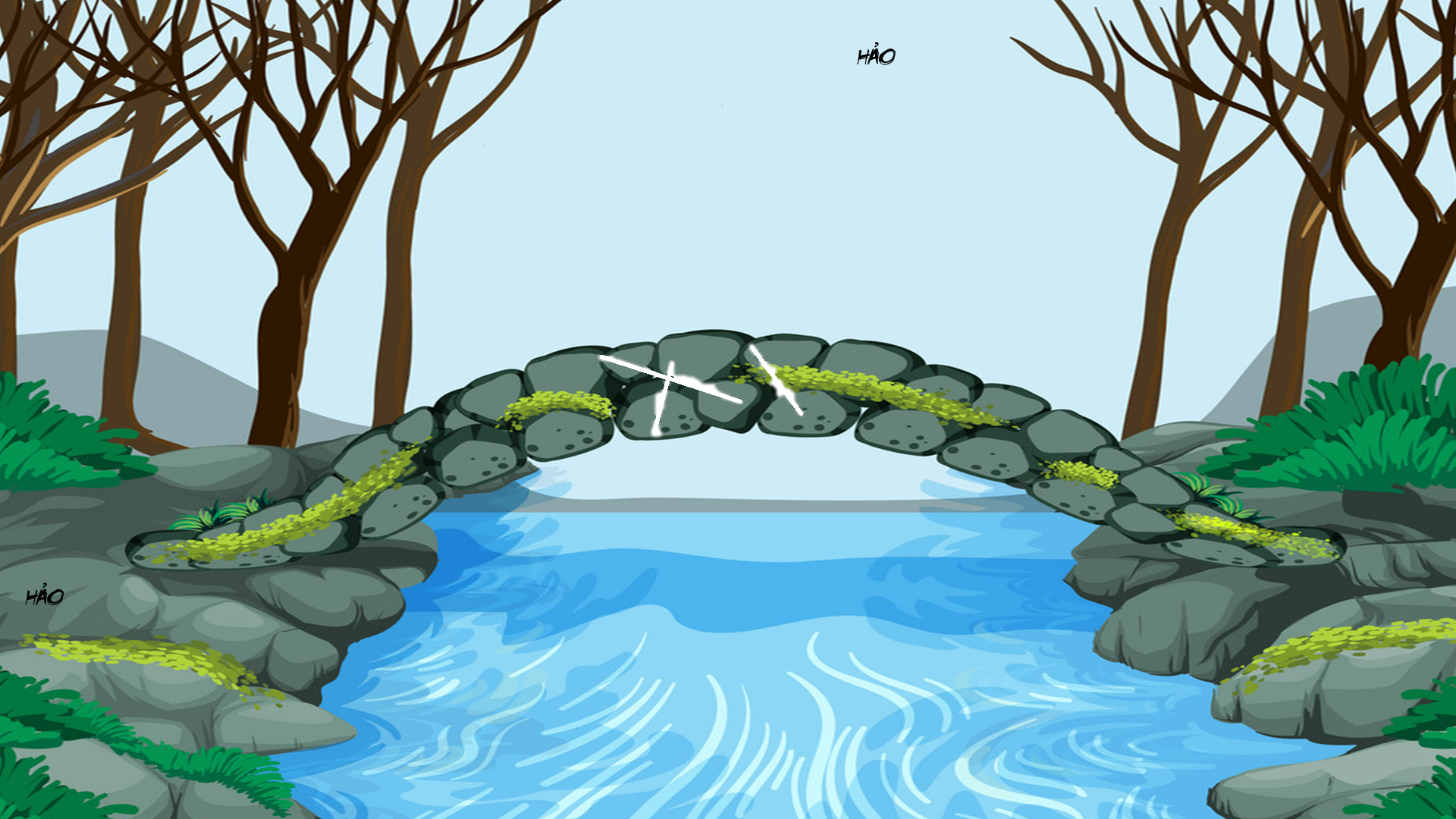 HẢO
HẢO
HẢO
Câu 1: Có mấy loại môi trường sống chủ yếu ?
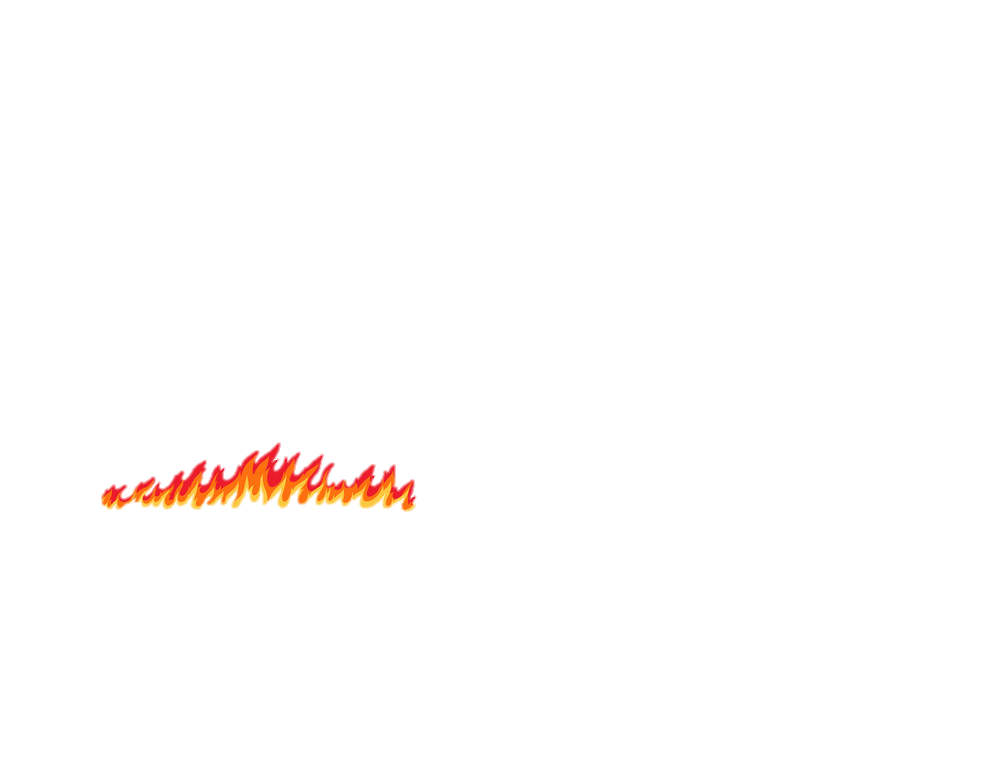 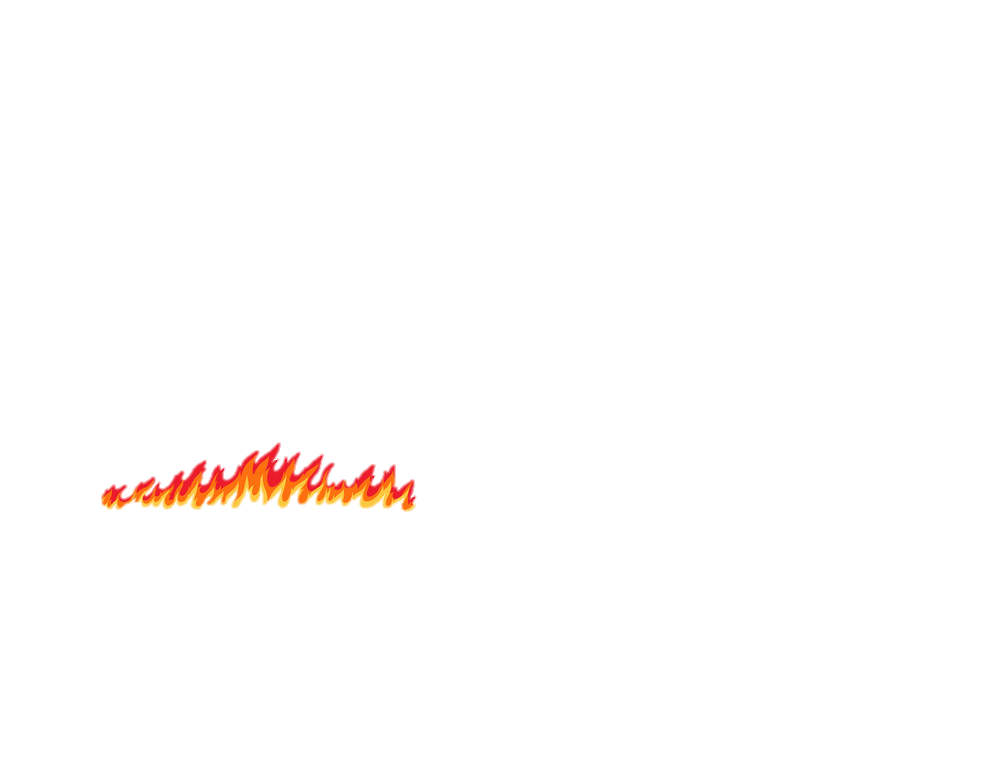 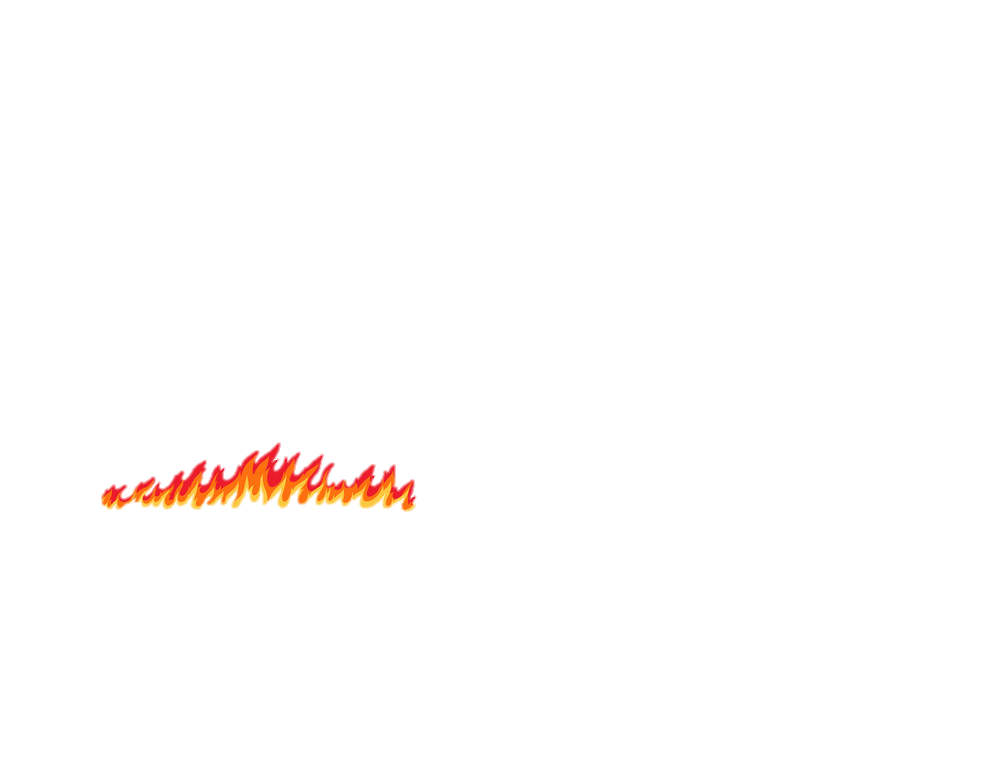 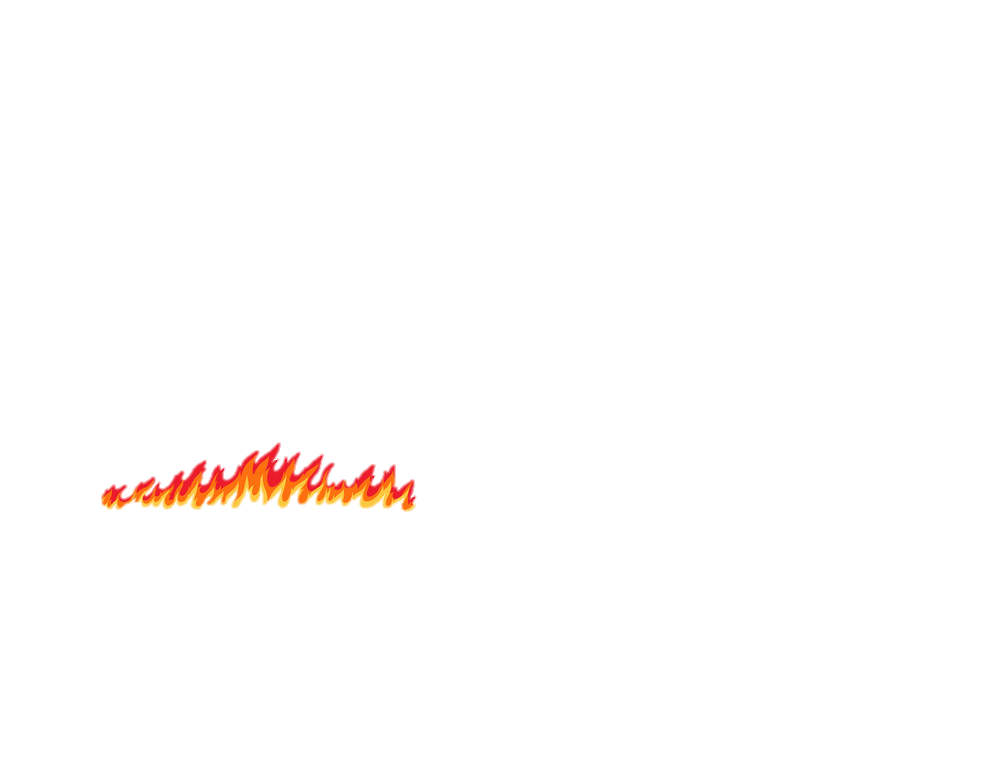 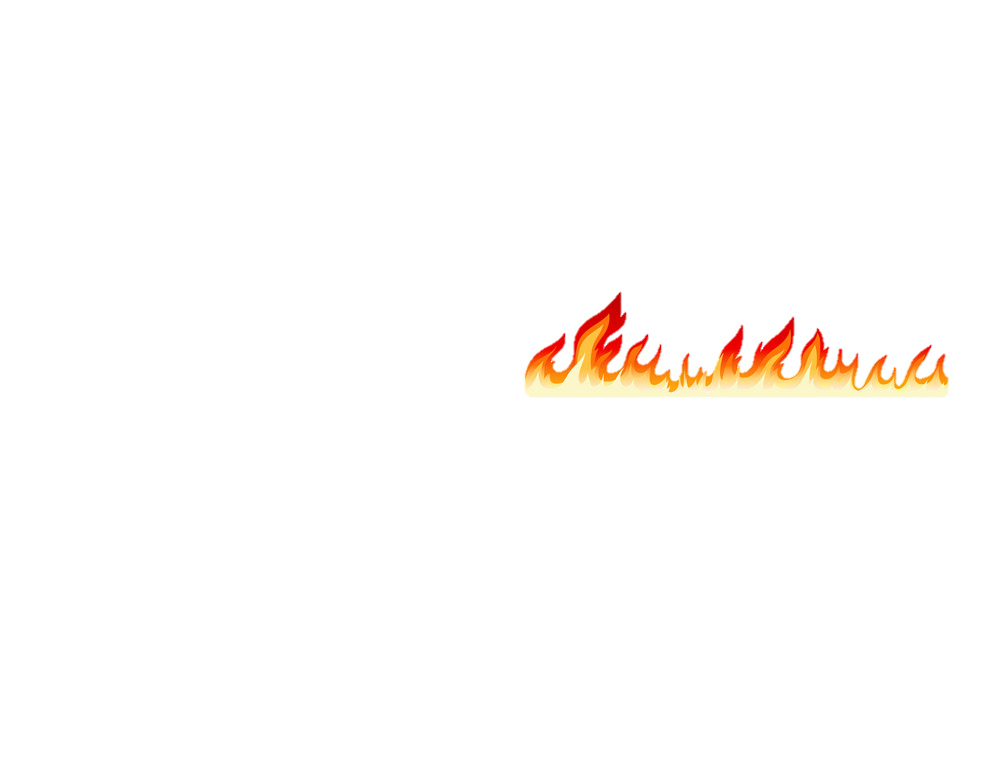 5 loại
6 loại
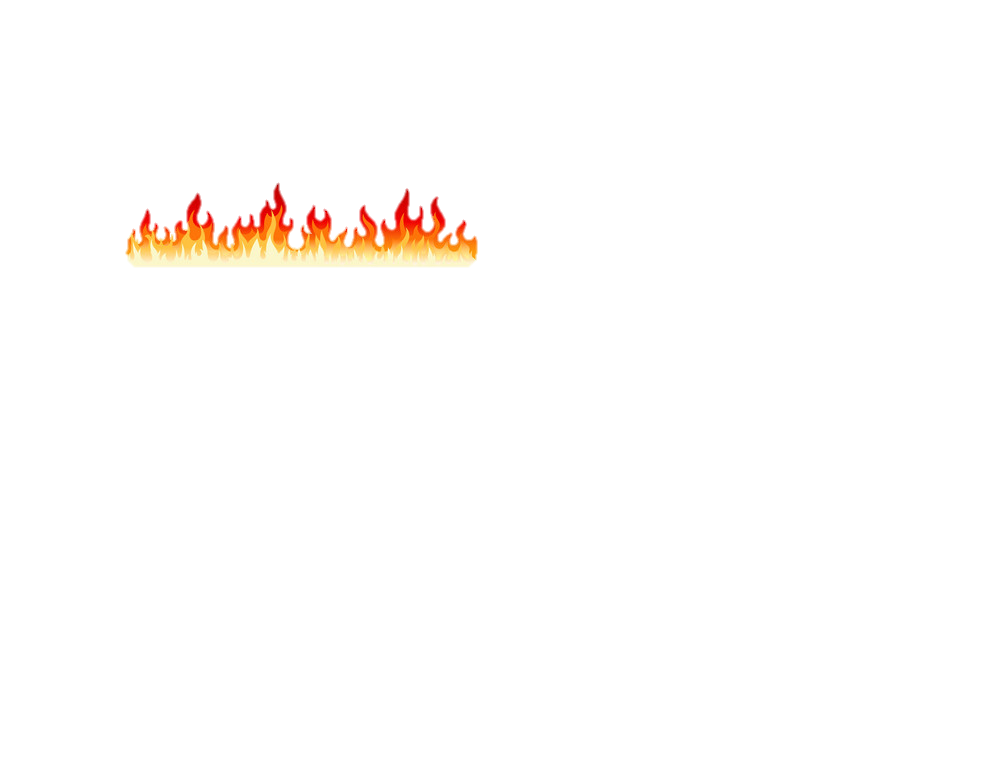 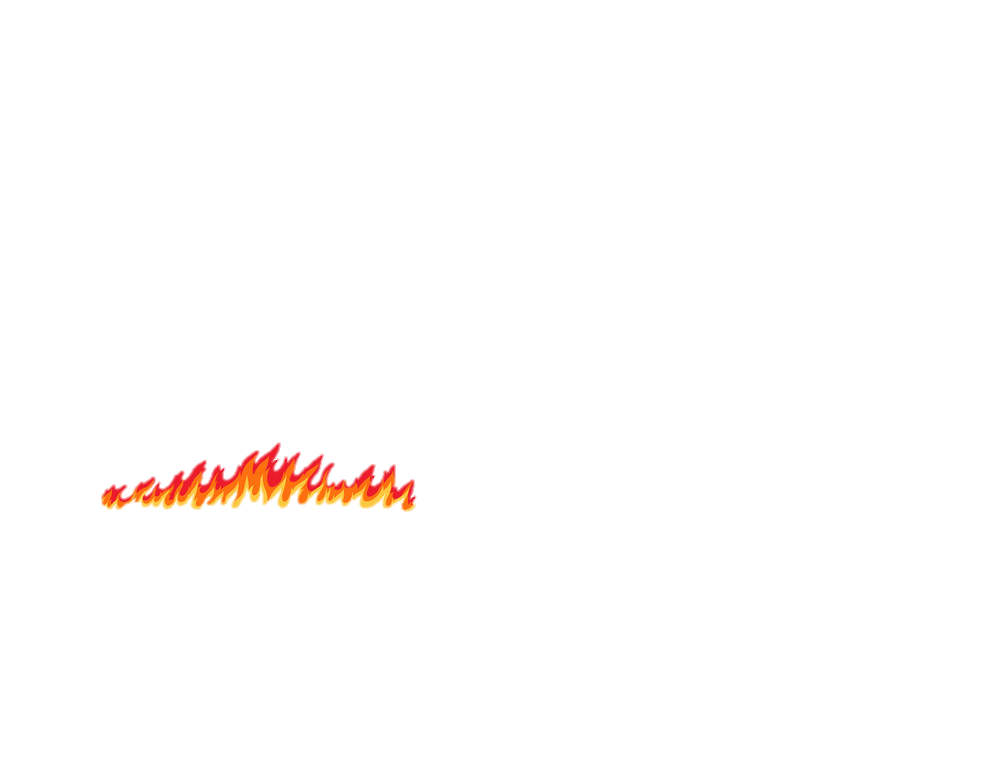 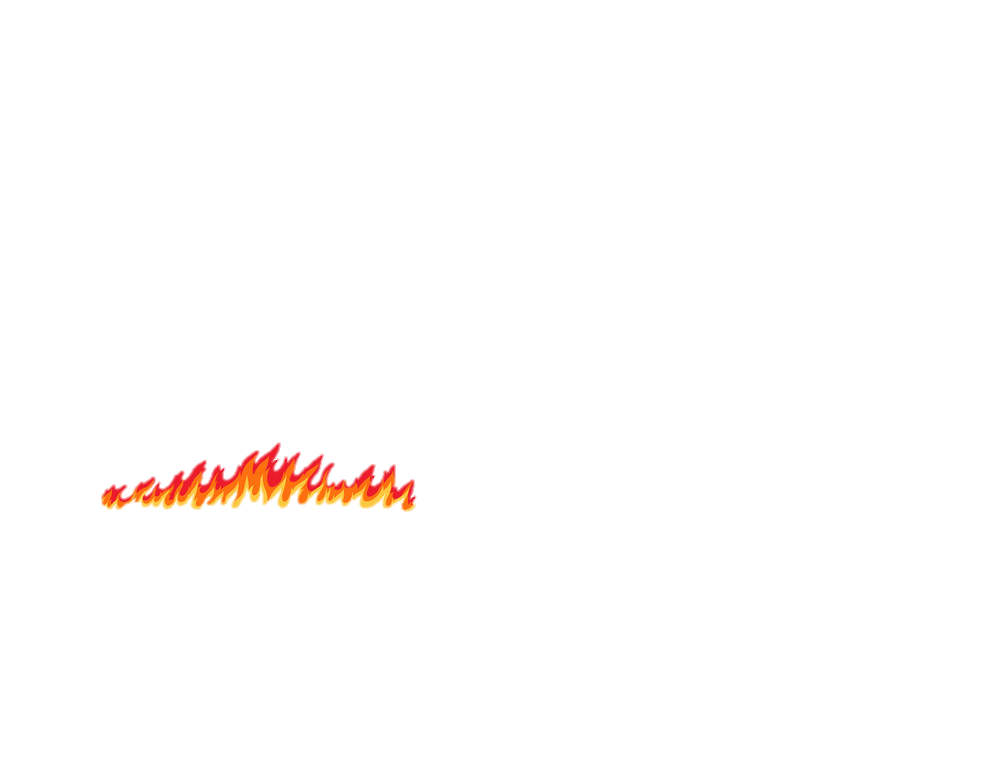 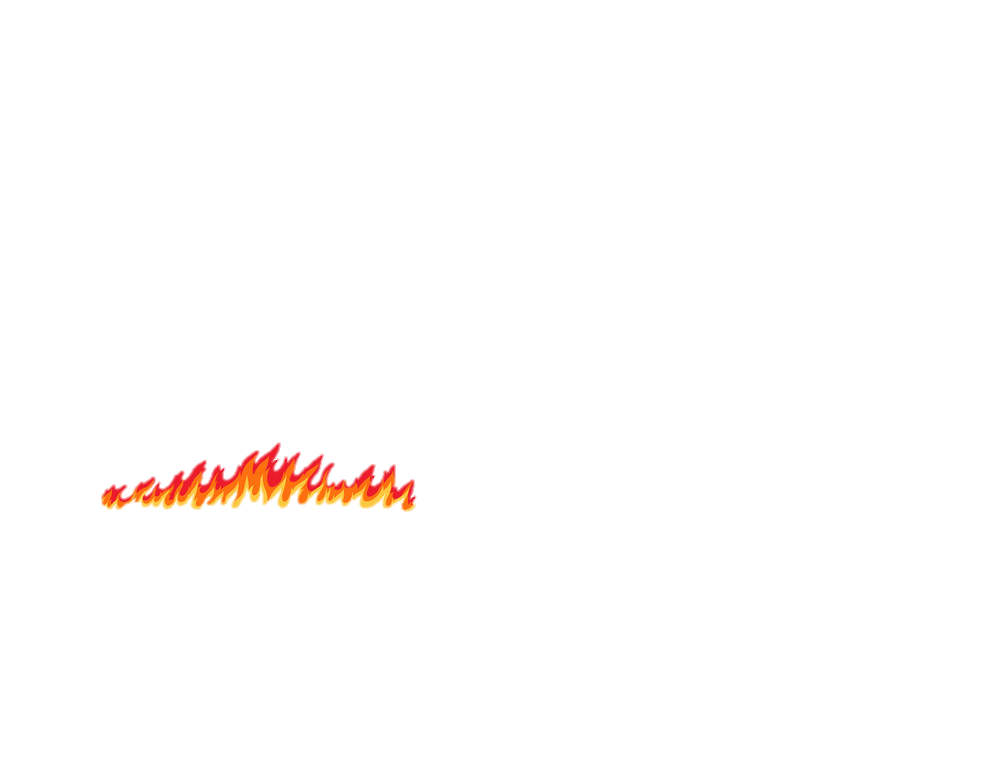 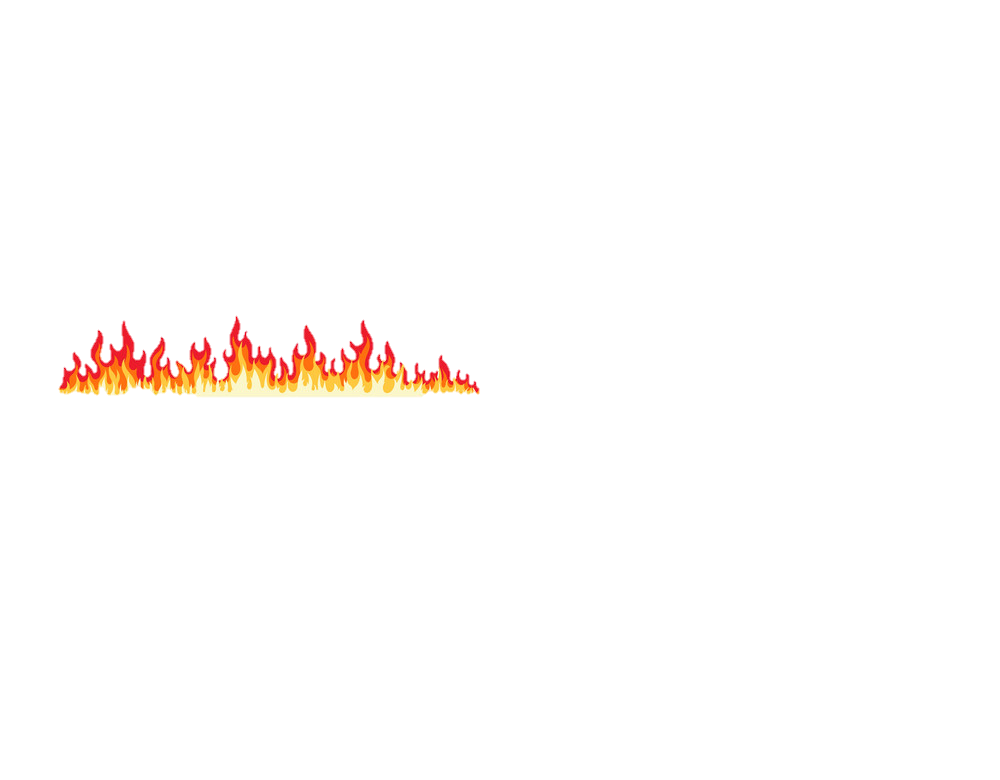 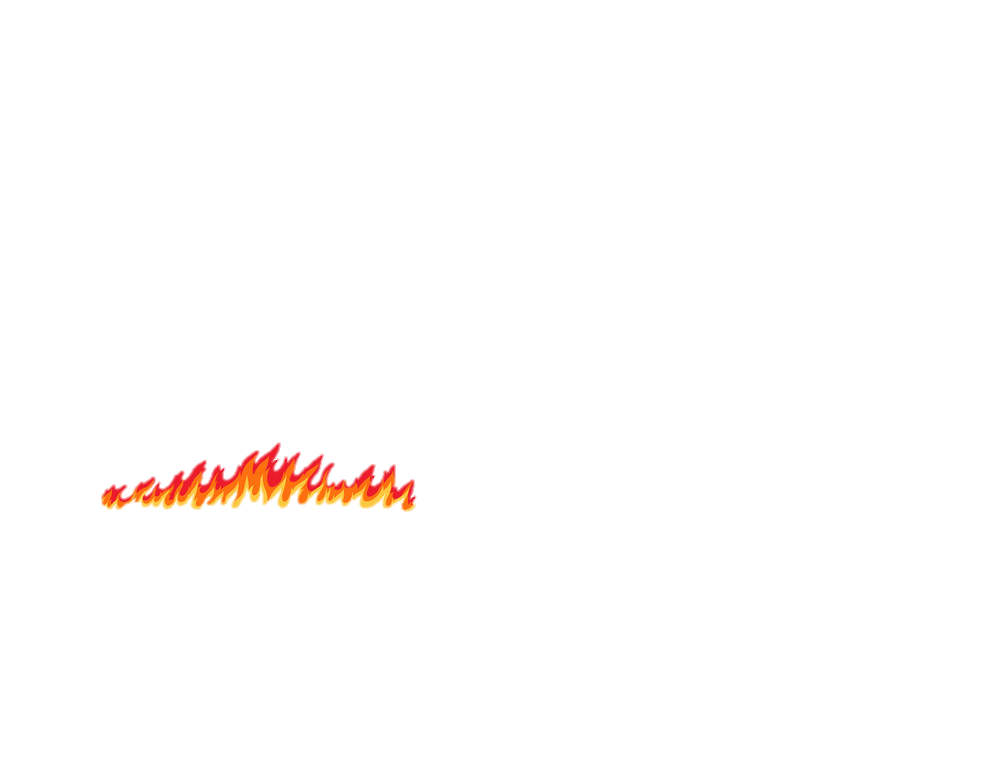 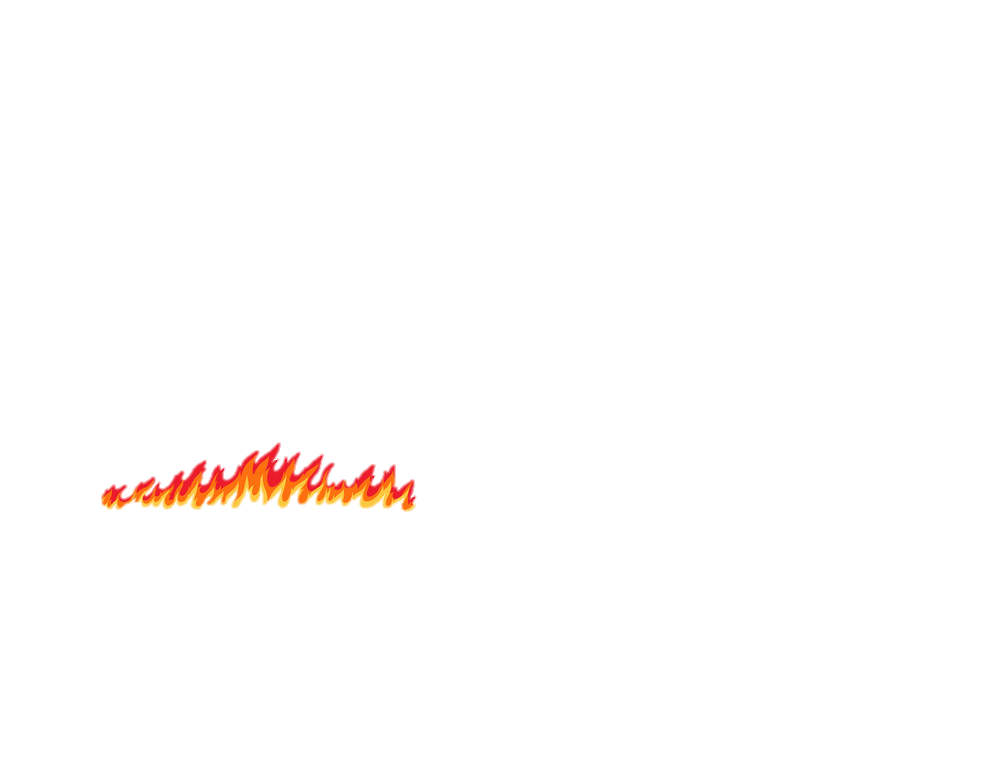 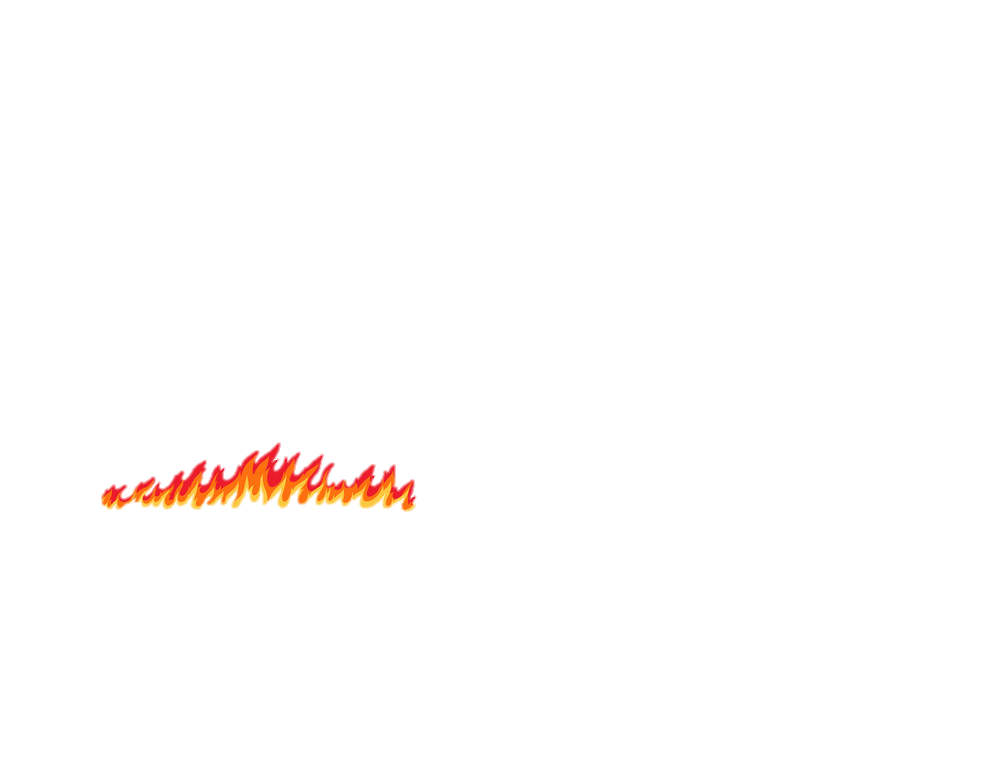 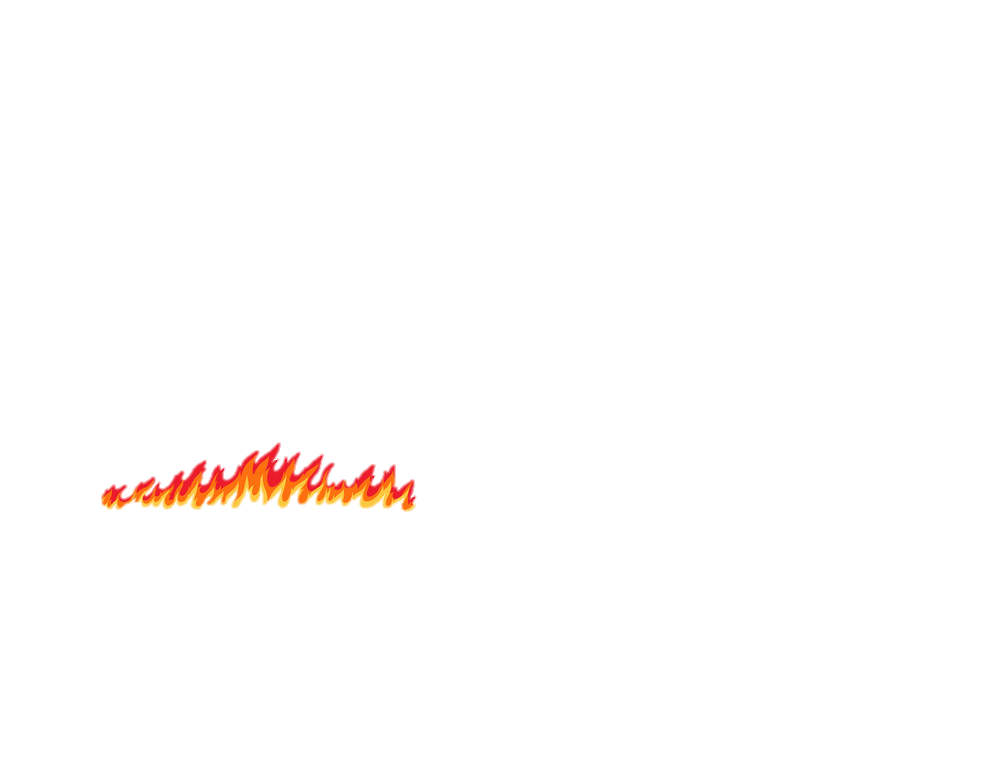 4 loại
3 loại
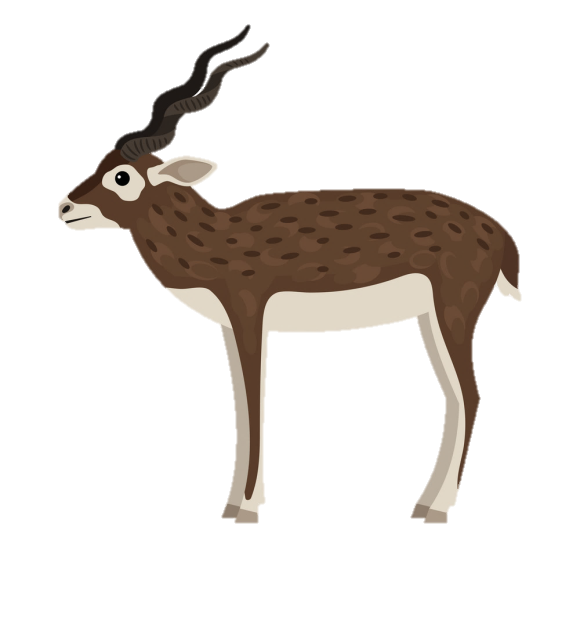 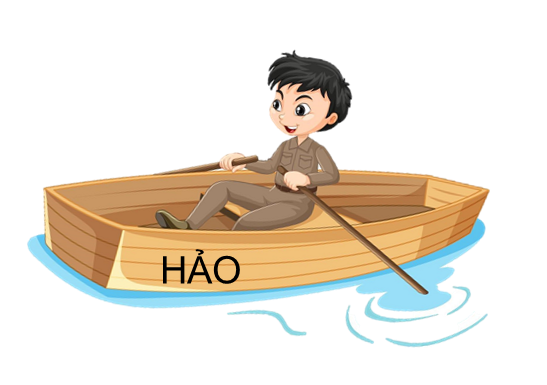 HẢO
HẢO
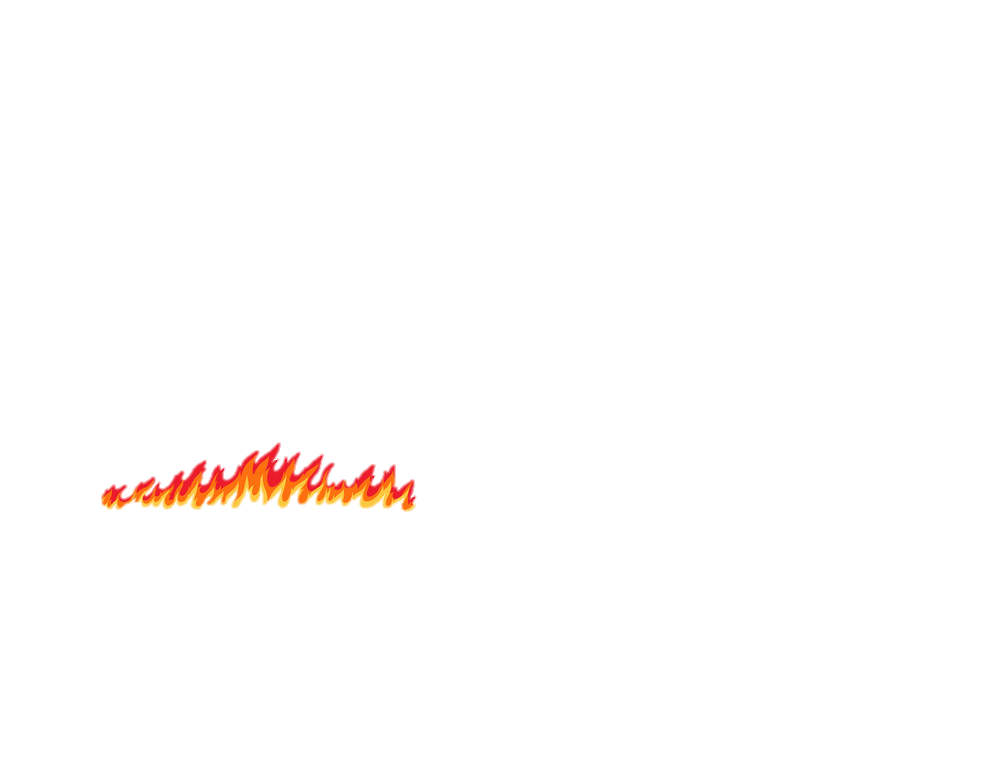 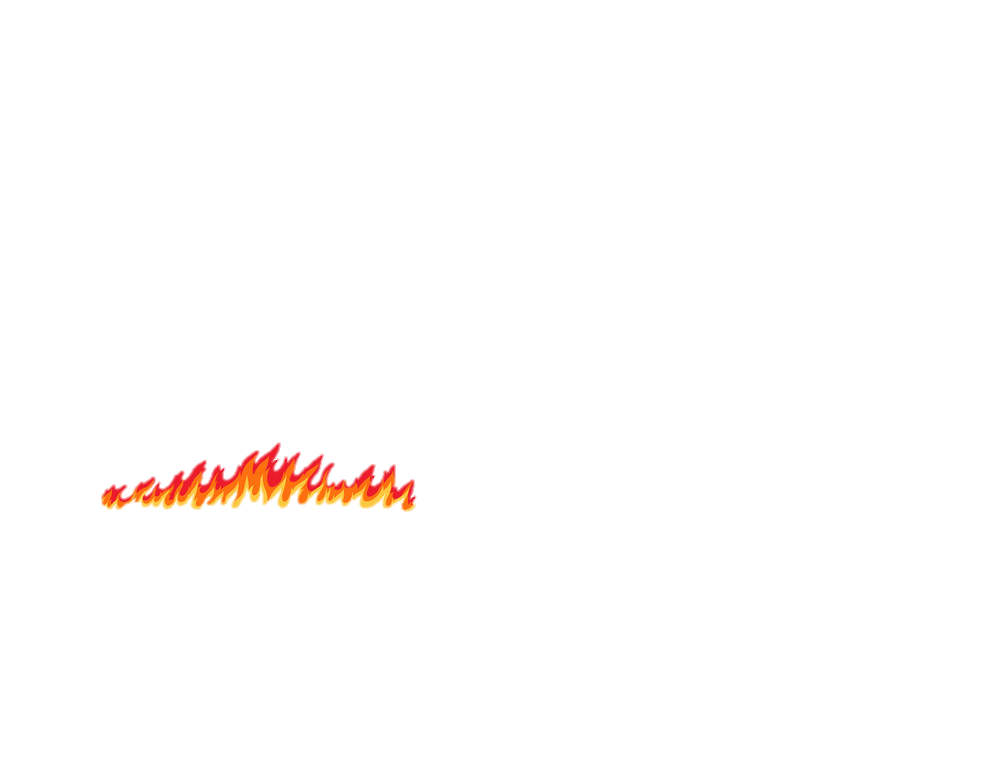 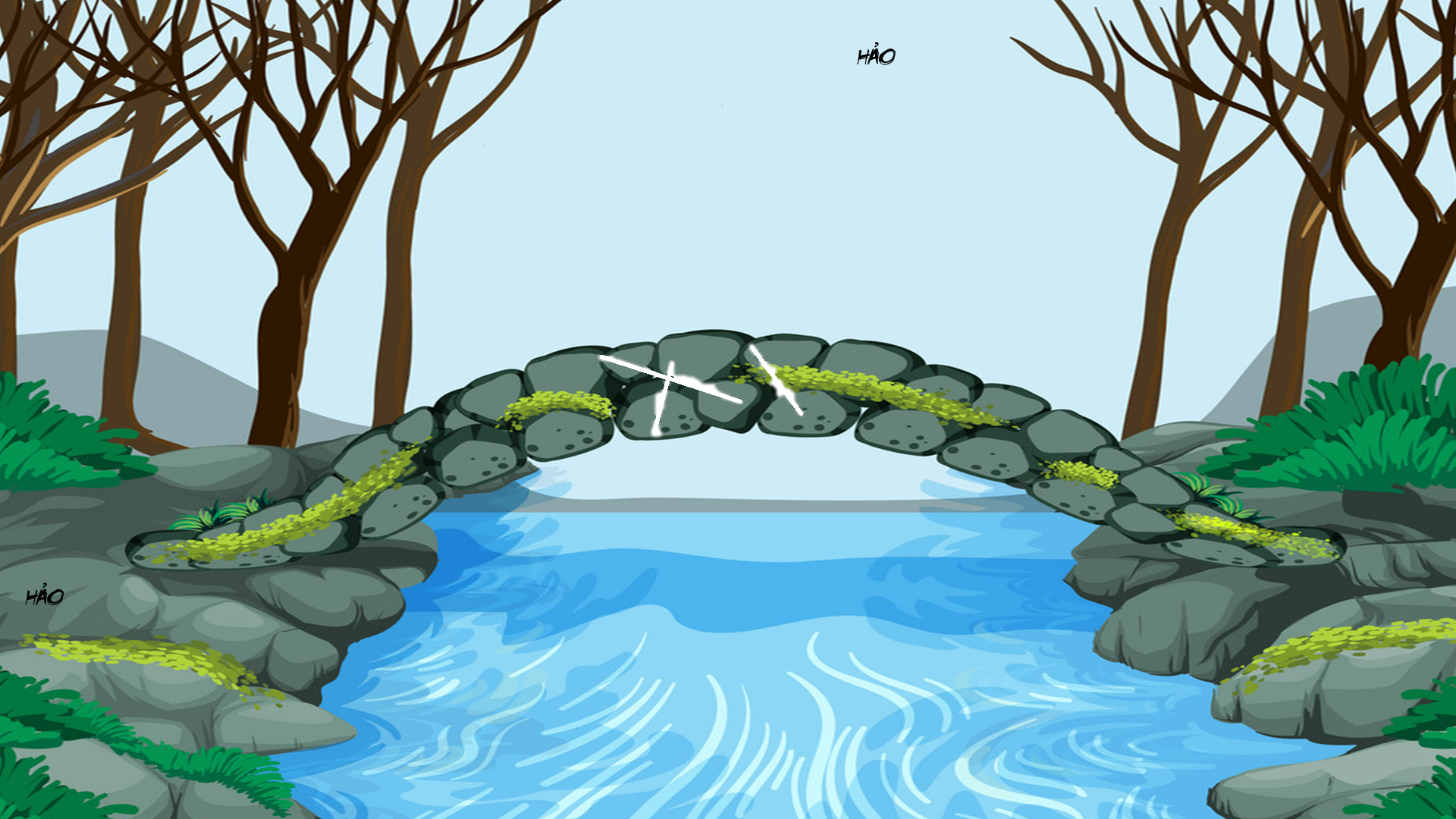 HẢO
HẢO
Câu 2 : Tôi là nơi cư trú của con người và các loài sinh vật khác. Tôi là môi trường nào?
HẢO
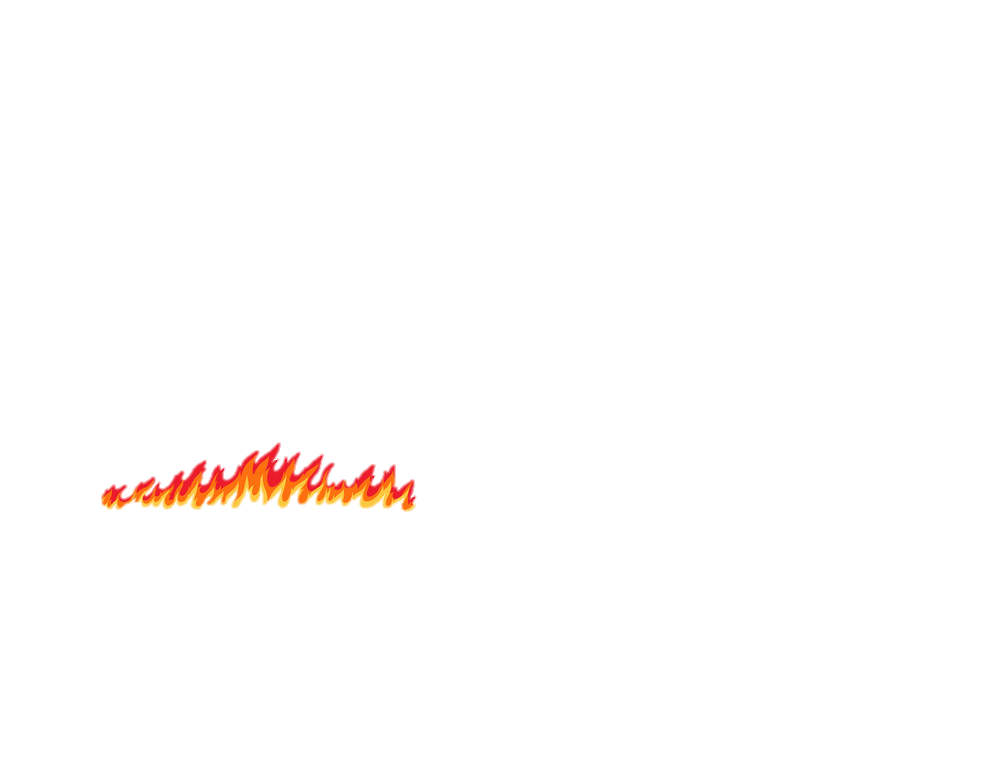 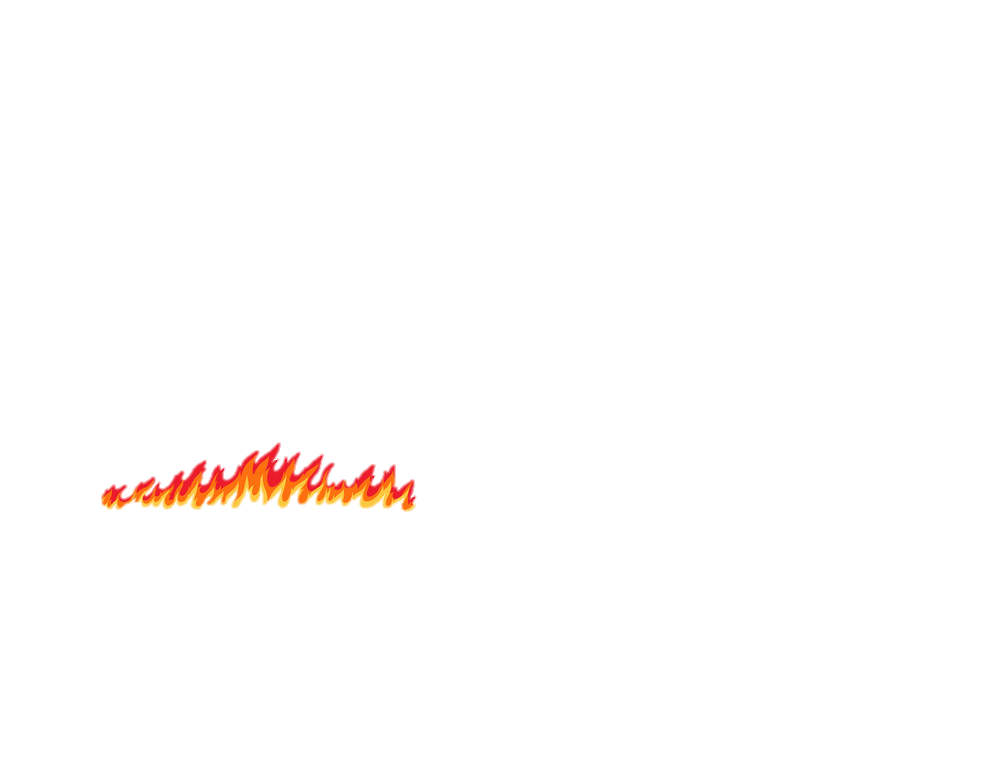 Môi trường trong đất
Môi trường nước
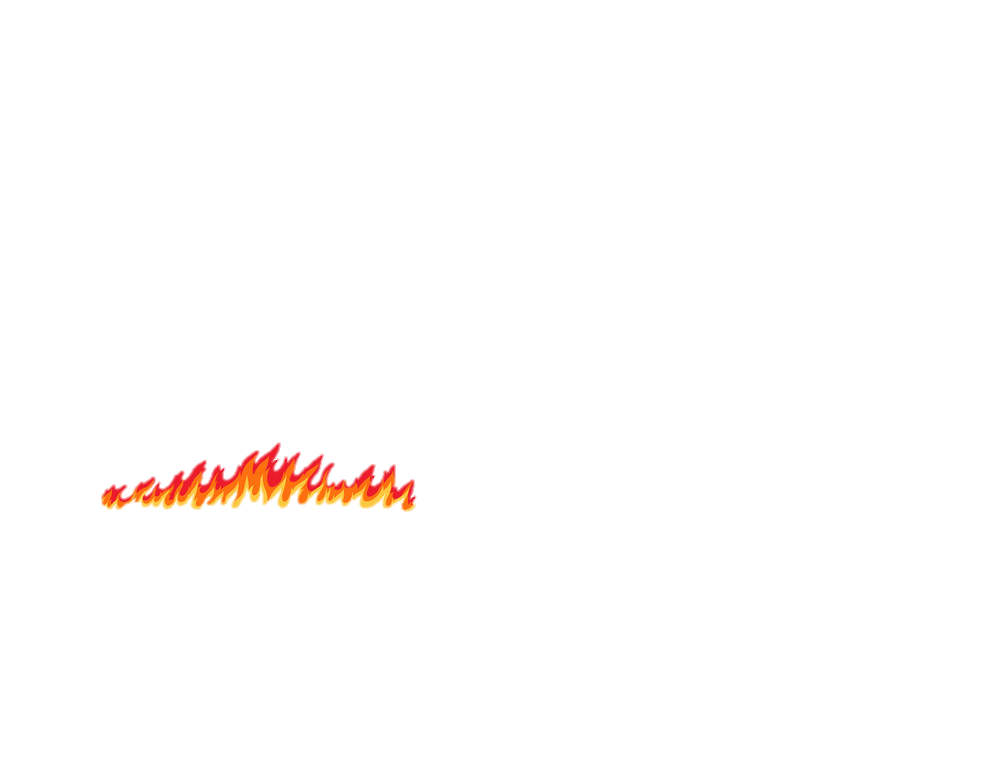 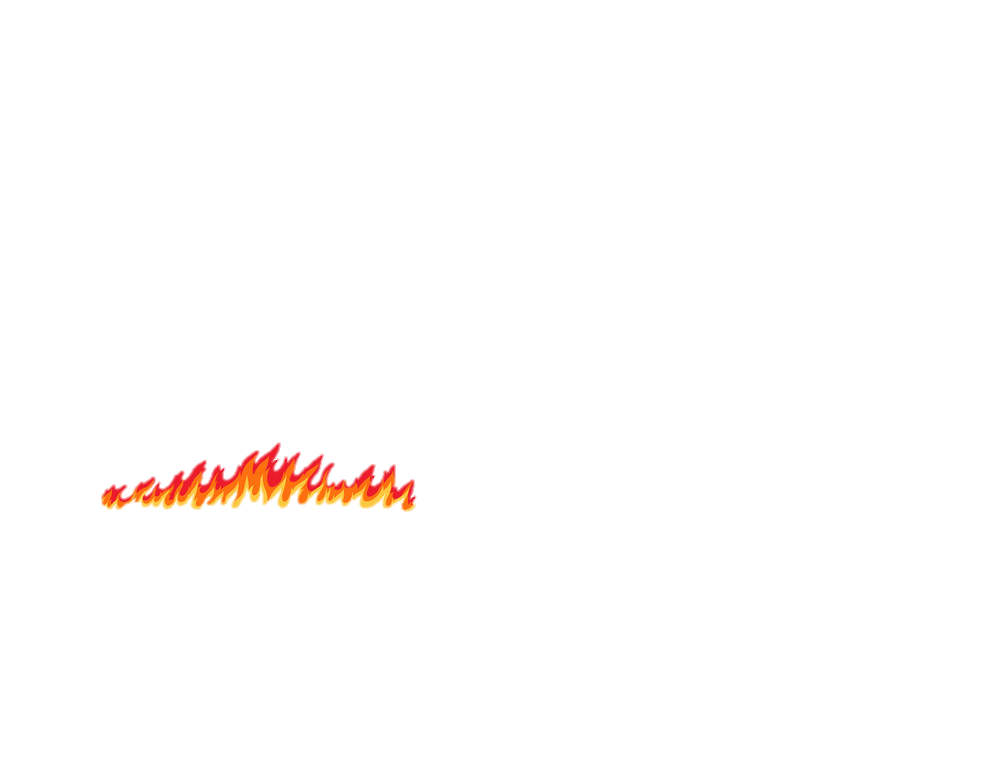 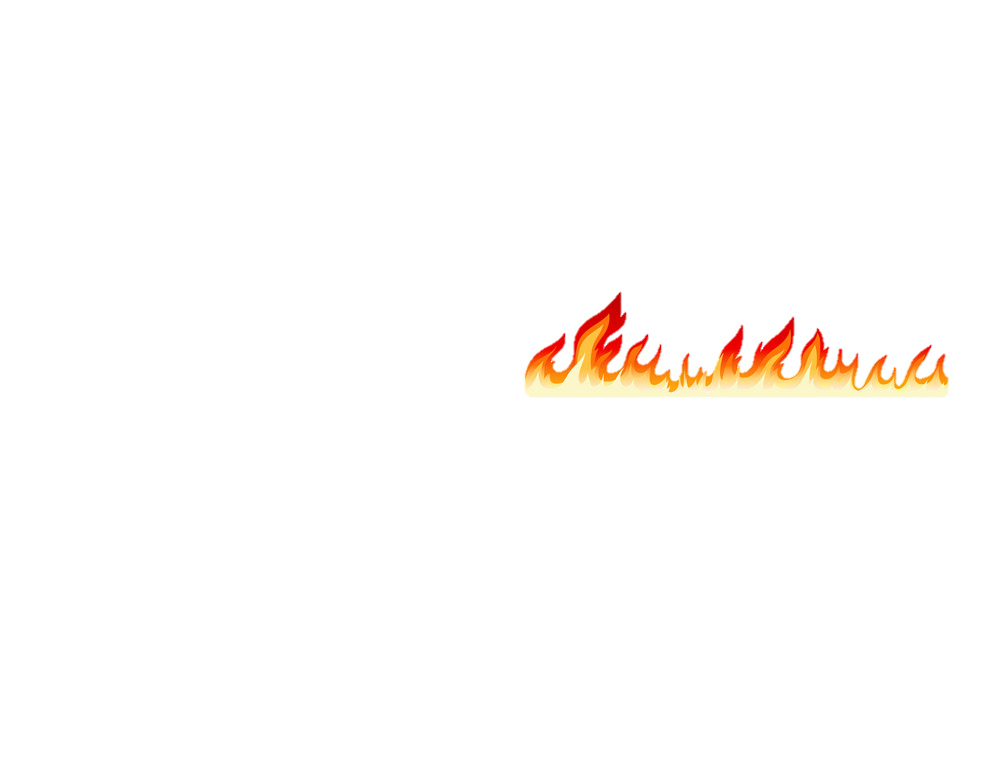 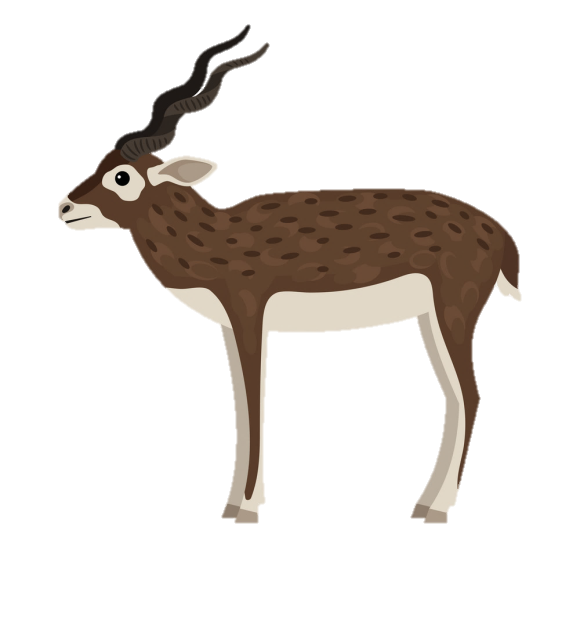 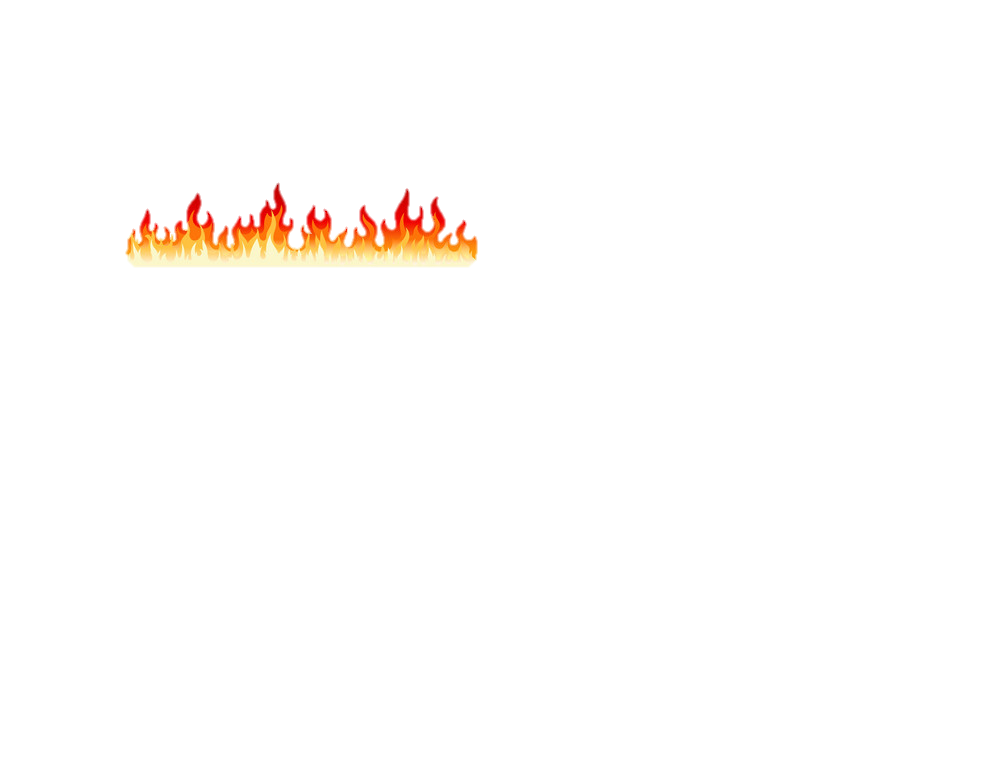 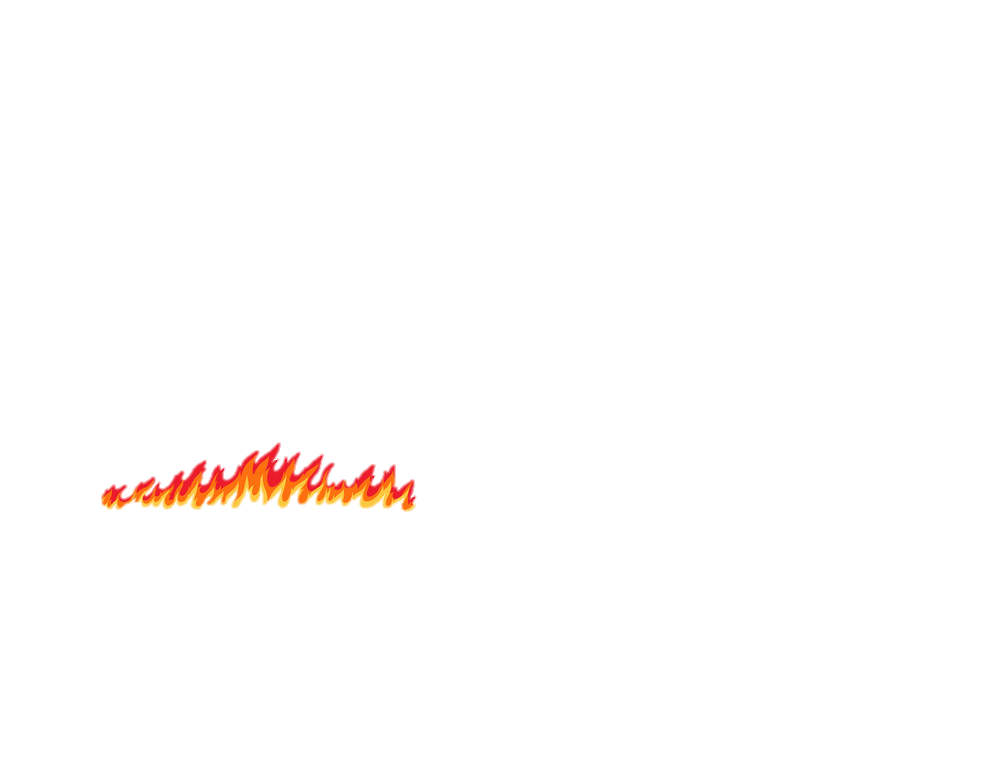 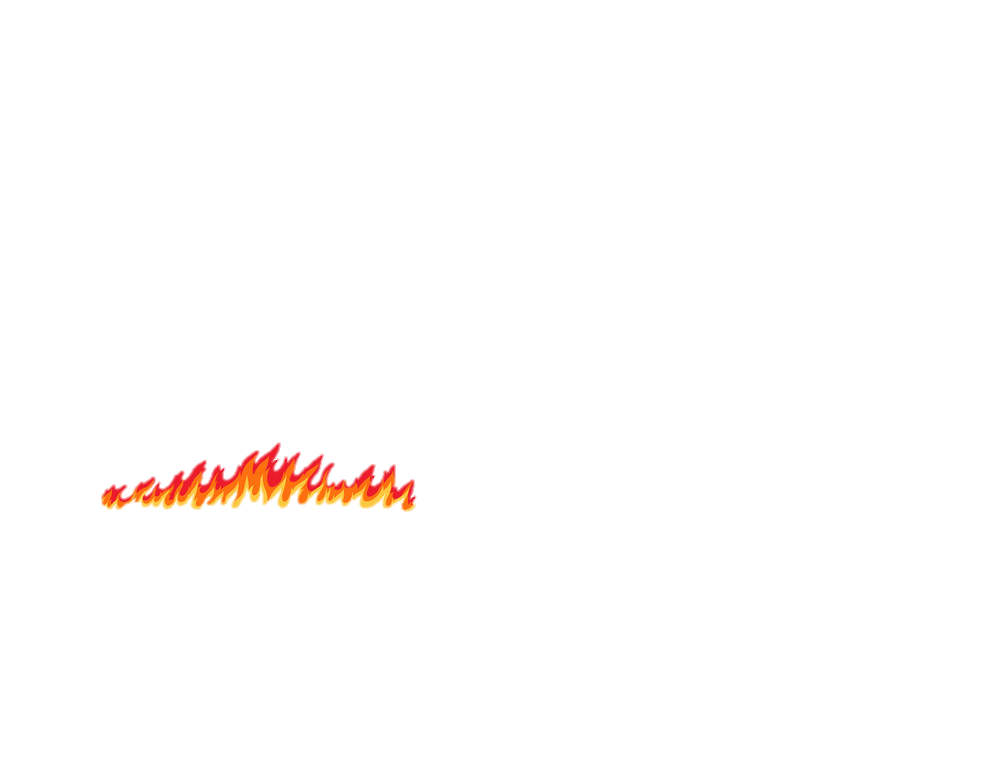 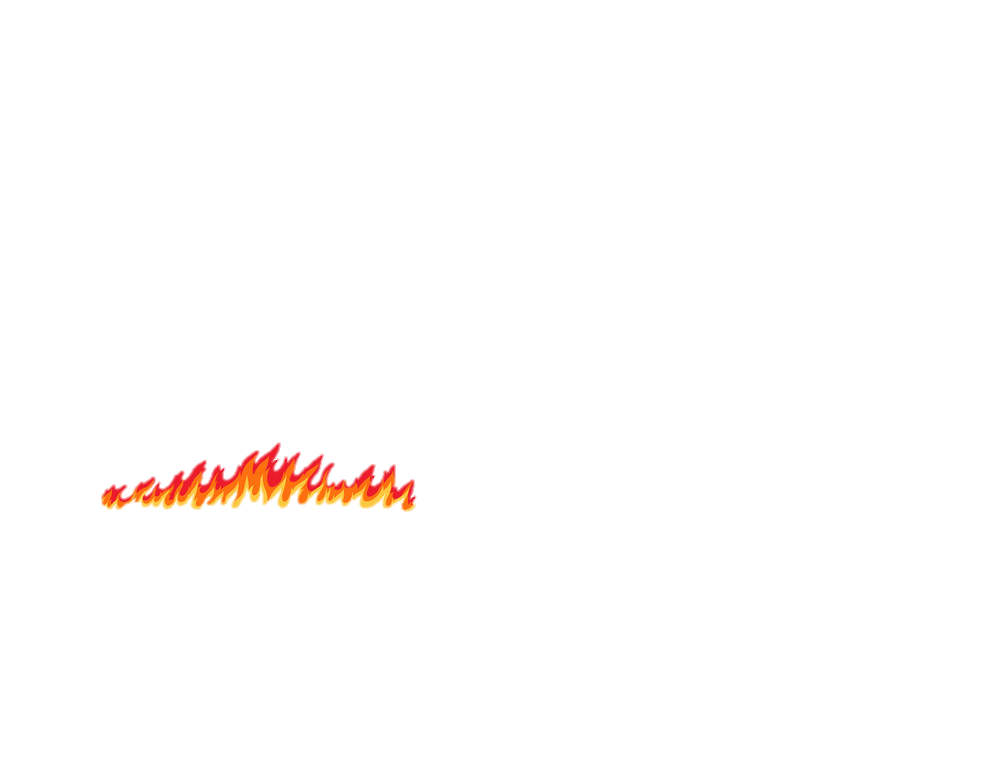 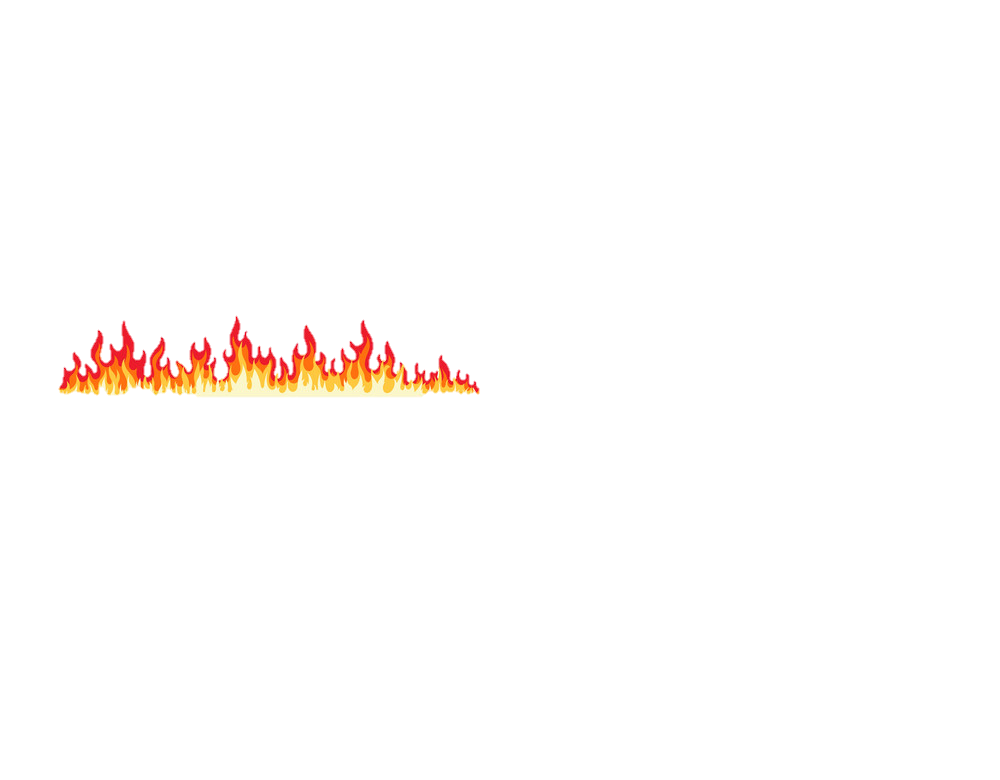 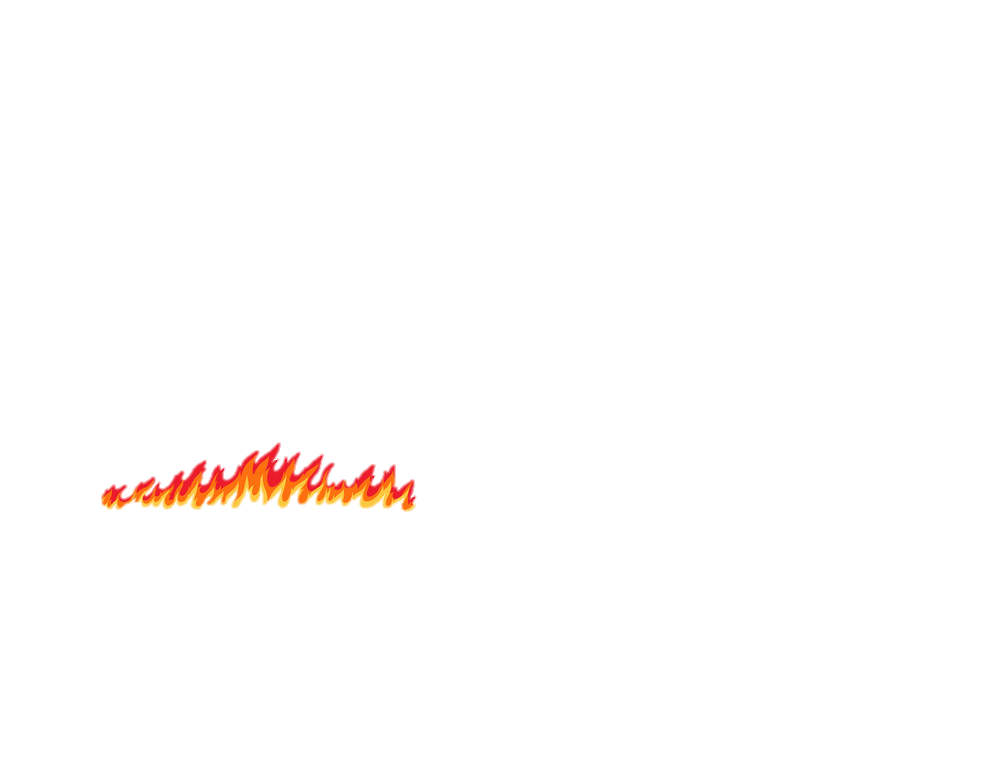 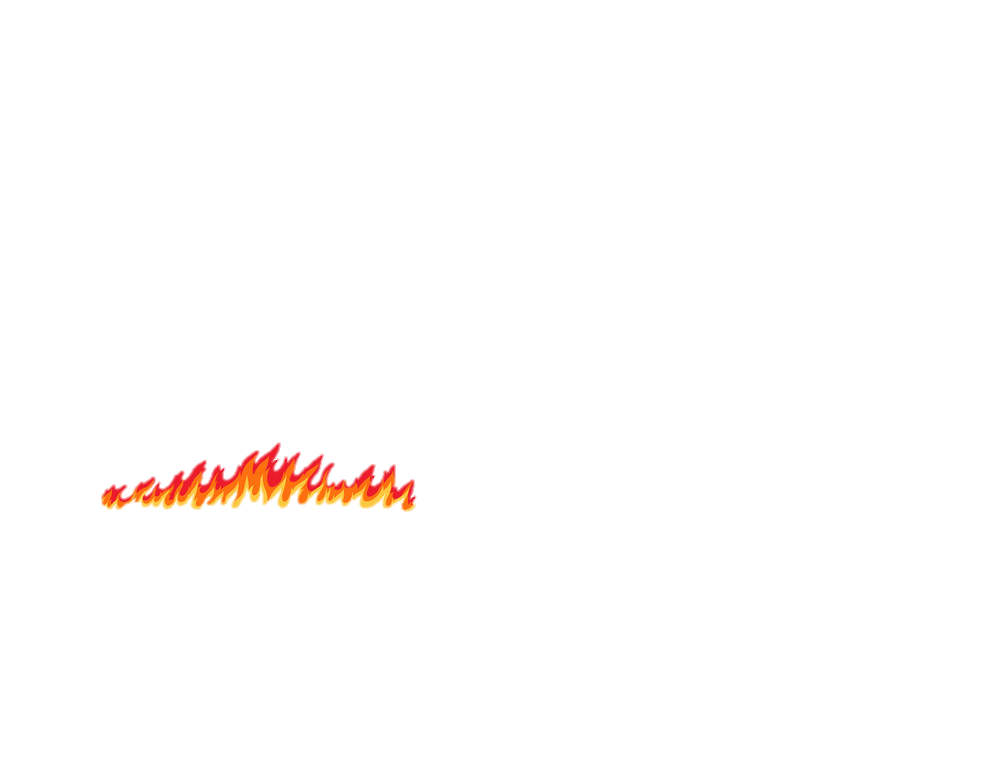 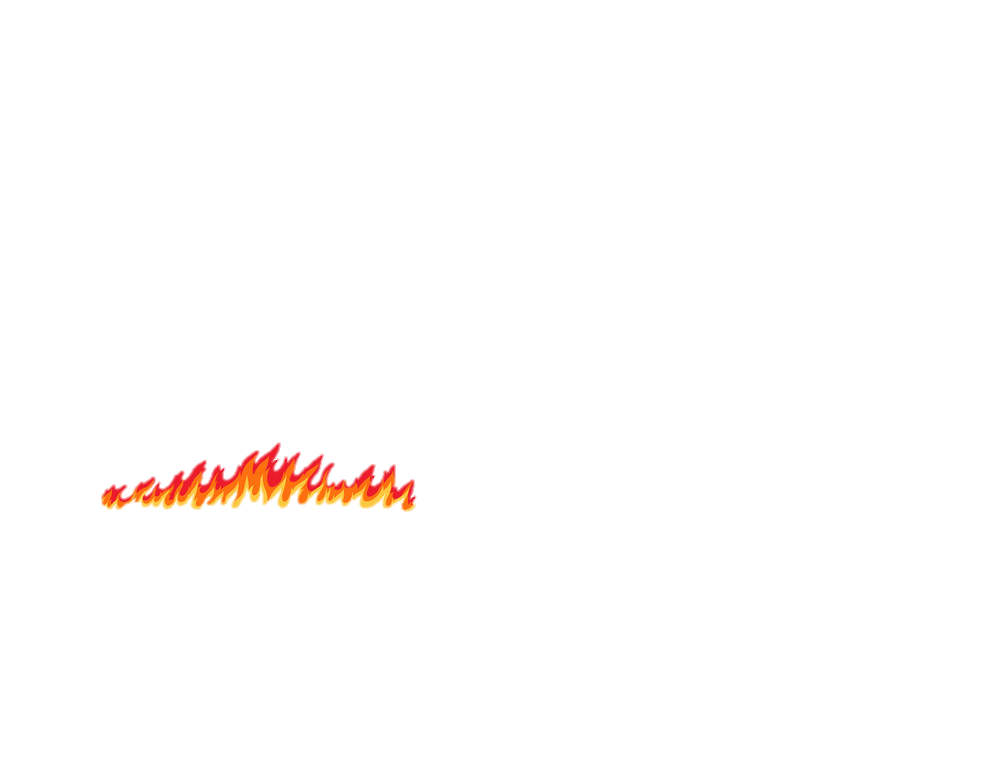 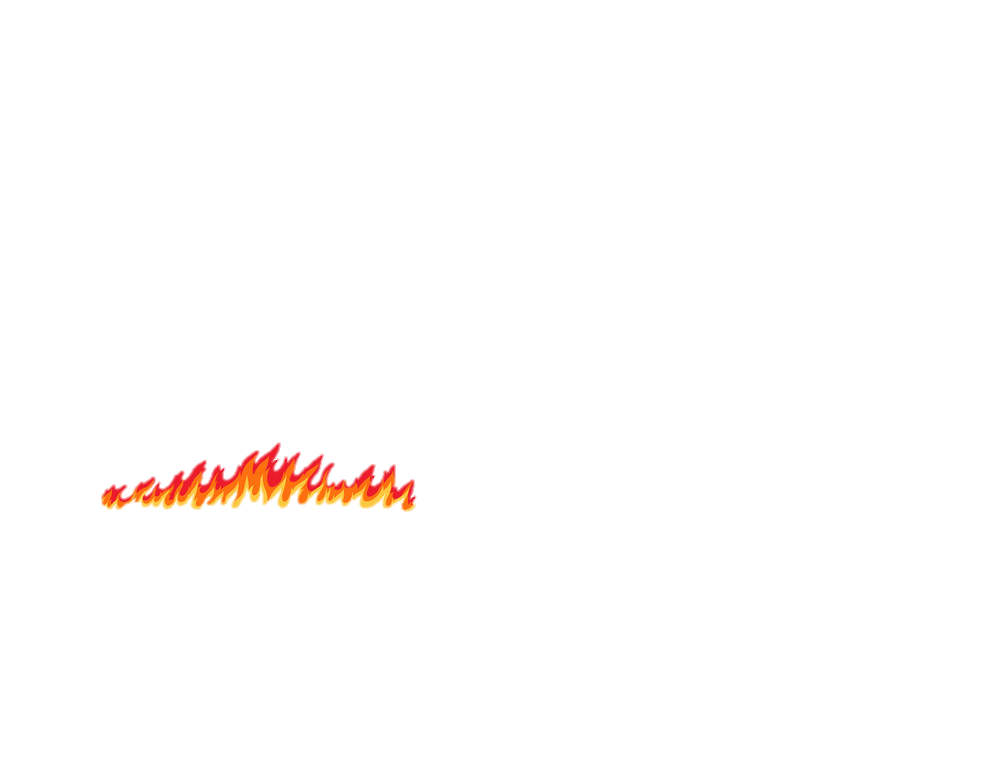 Môi trường trên mặt đất
Môi trường sinh vật
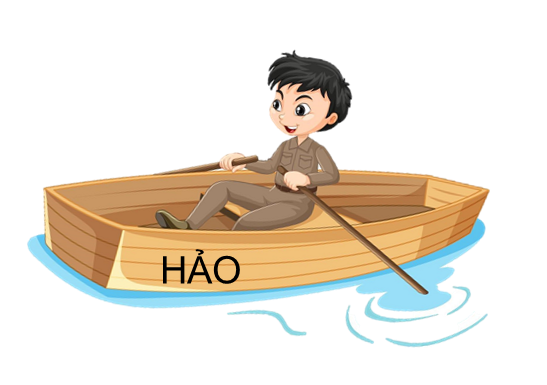 HẢO
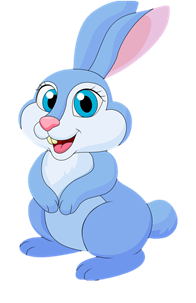 HẢO
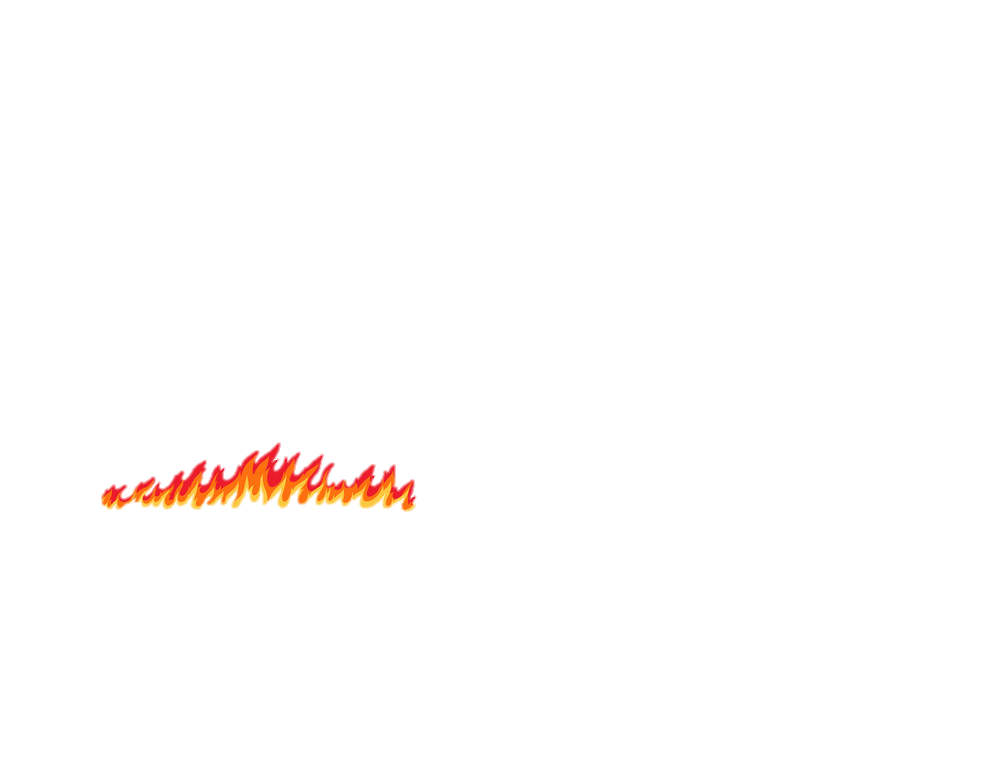 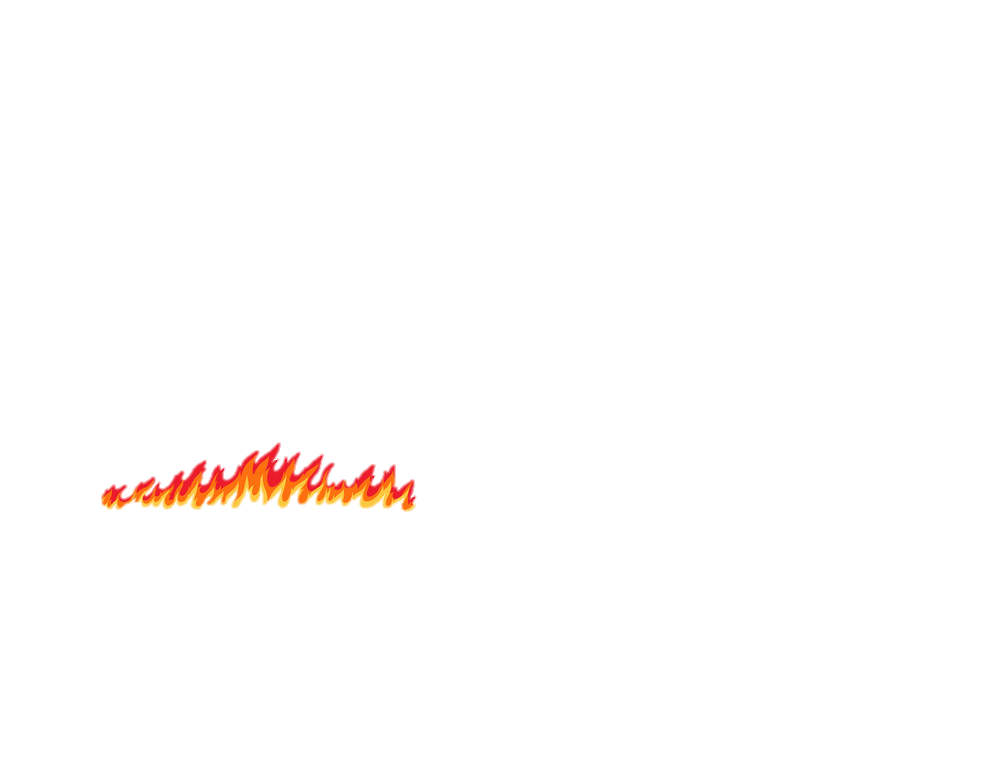 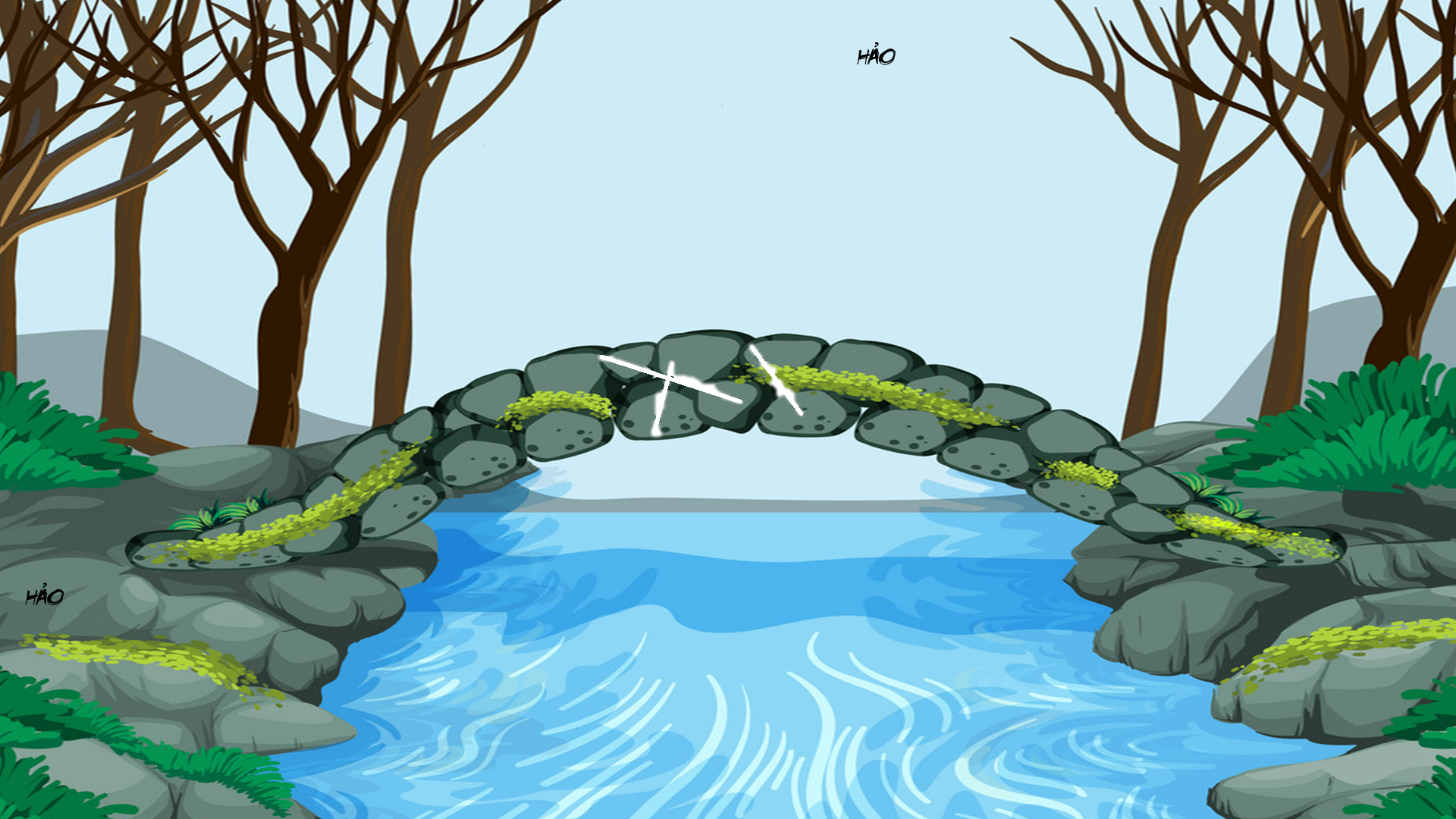 HẢO
HẢO
Câu 3 : Điền từ thích hợp ''Bảo vệ môi trường là bảo vệ ........ của con người và những sinh vật trên Trái Đất''
HẢO
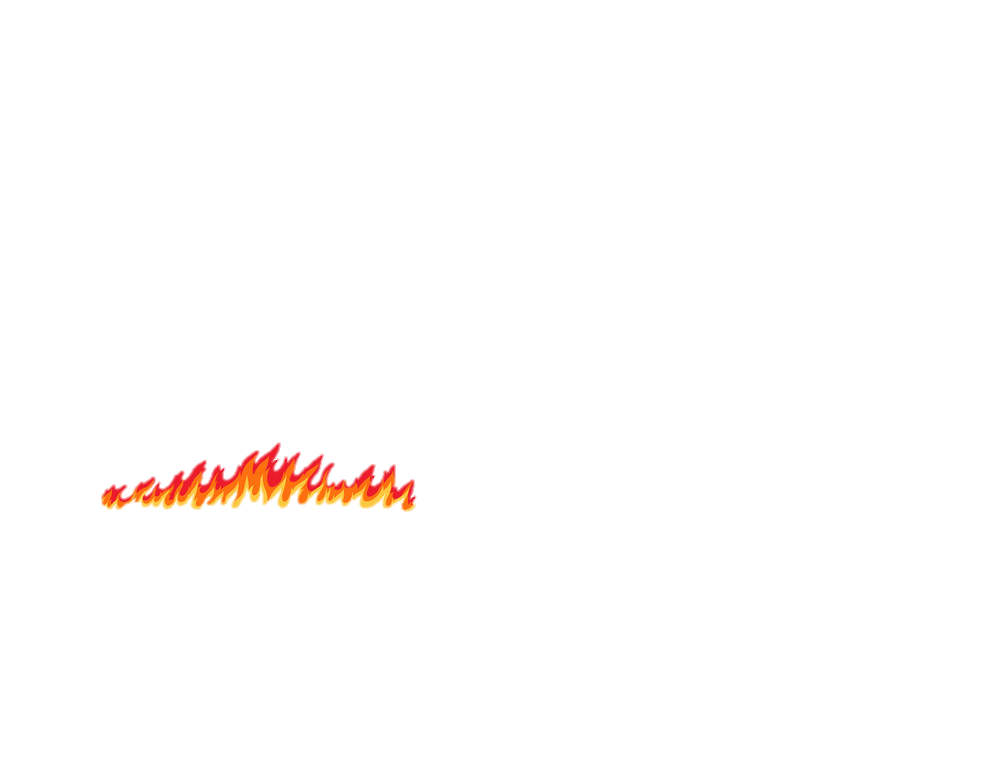 Giờ tụi mình đã được an toàn, cảm ơn các bạn nhiều nhé !
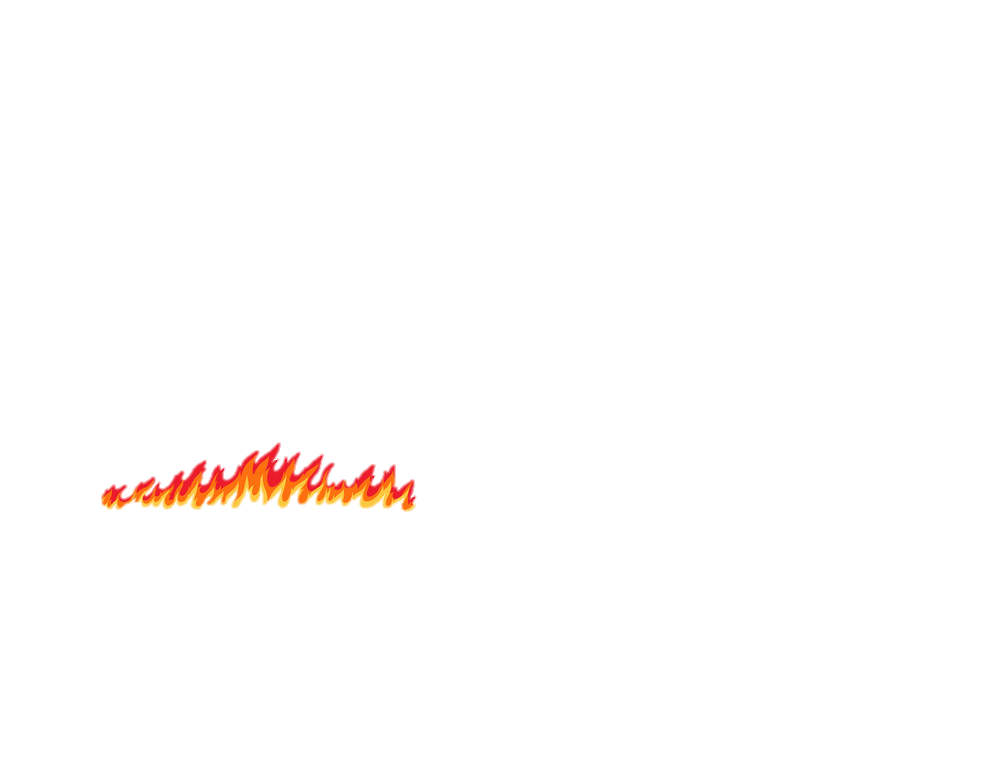 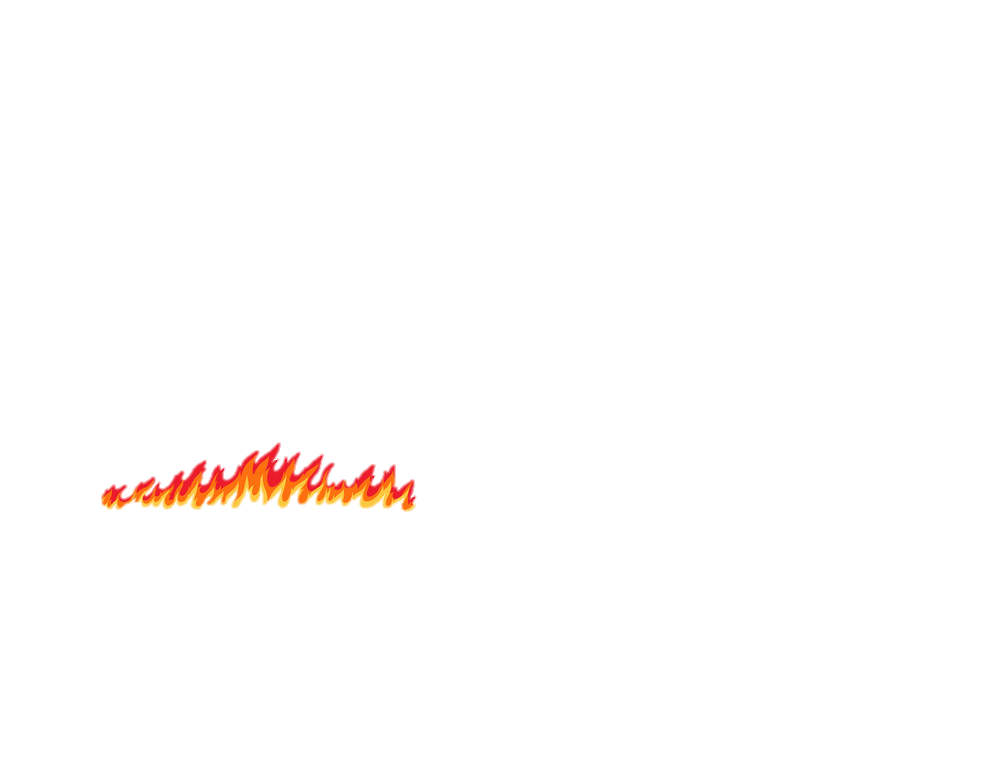 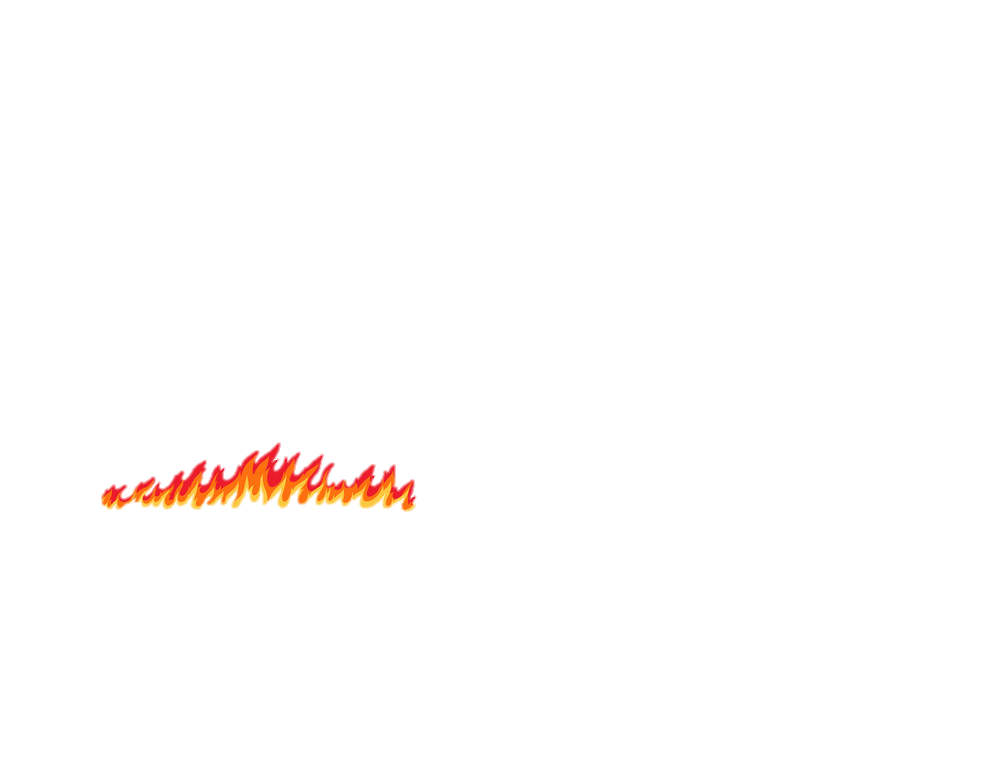 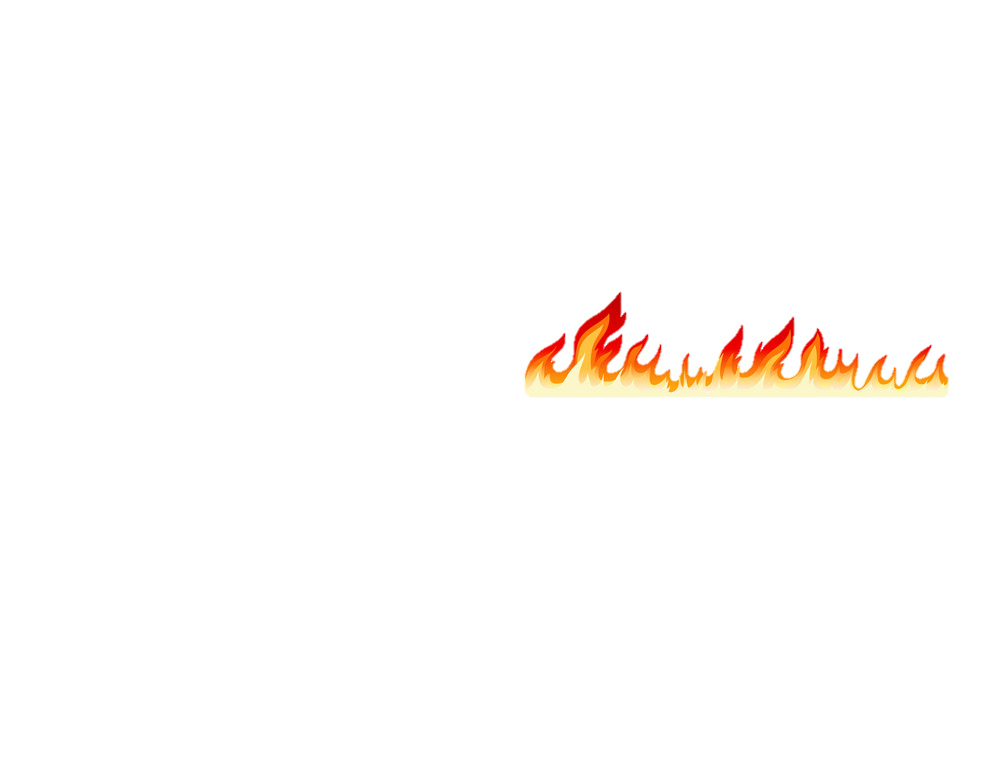 sự sống
nguồn thức ăn
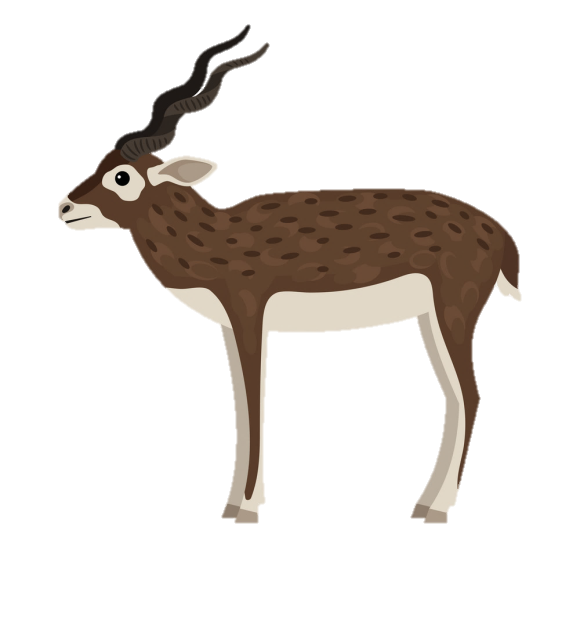 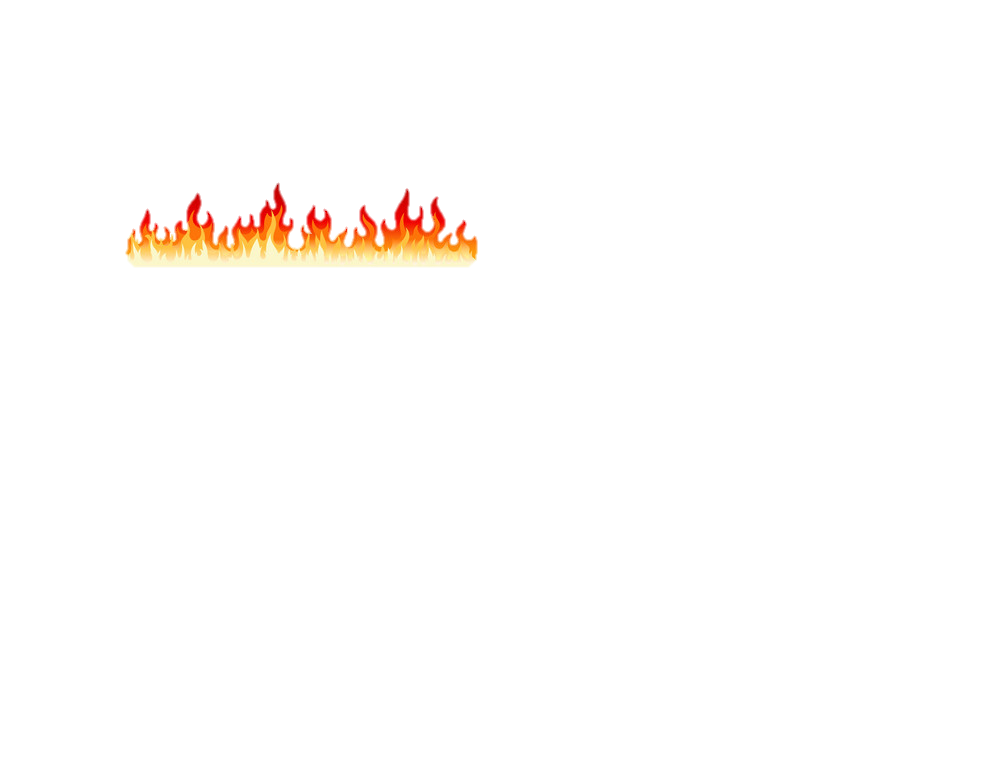 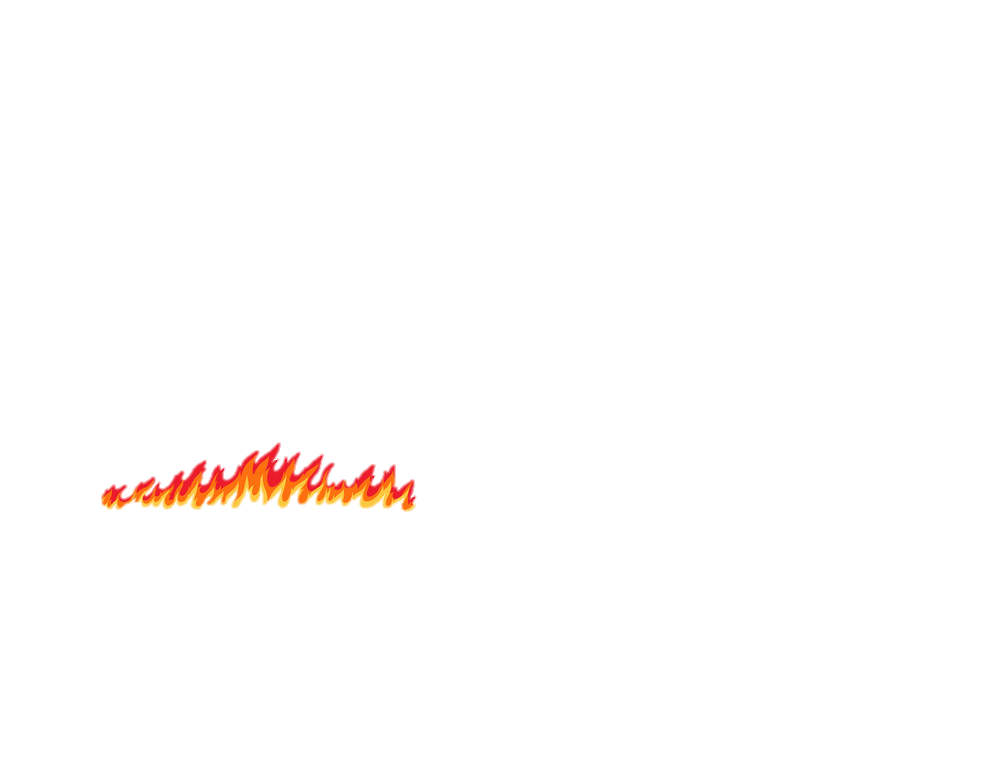 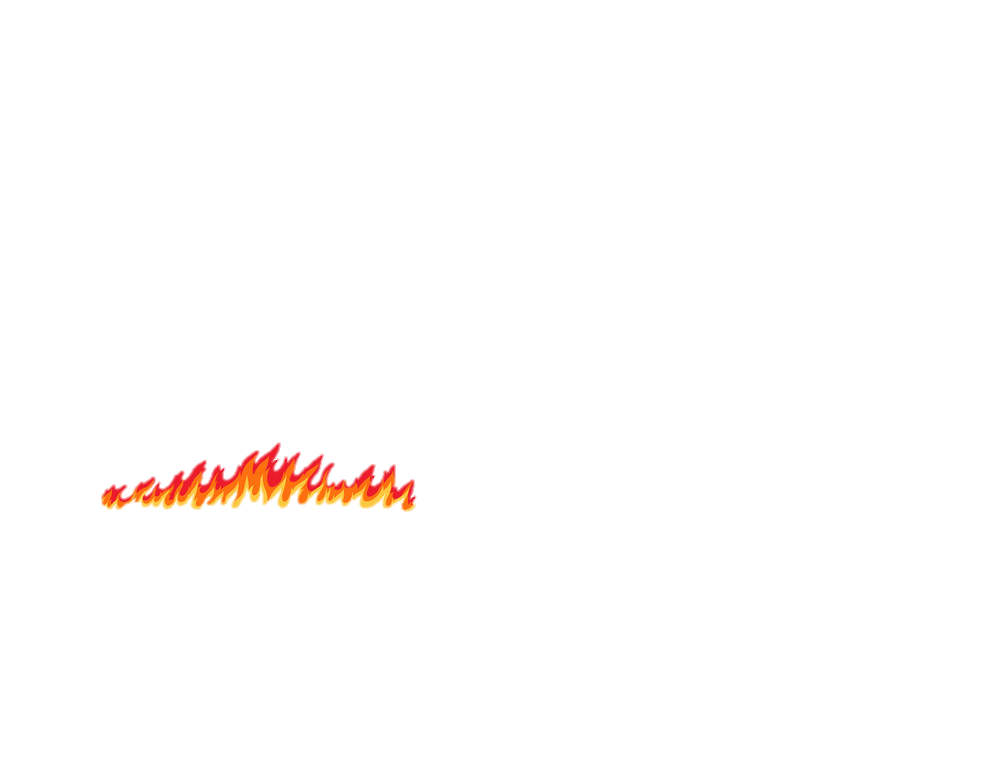 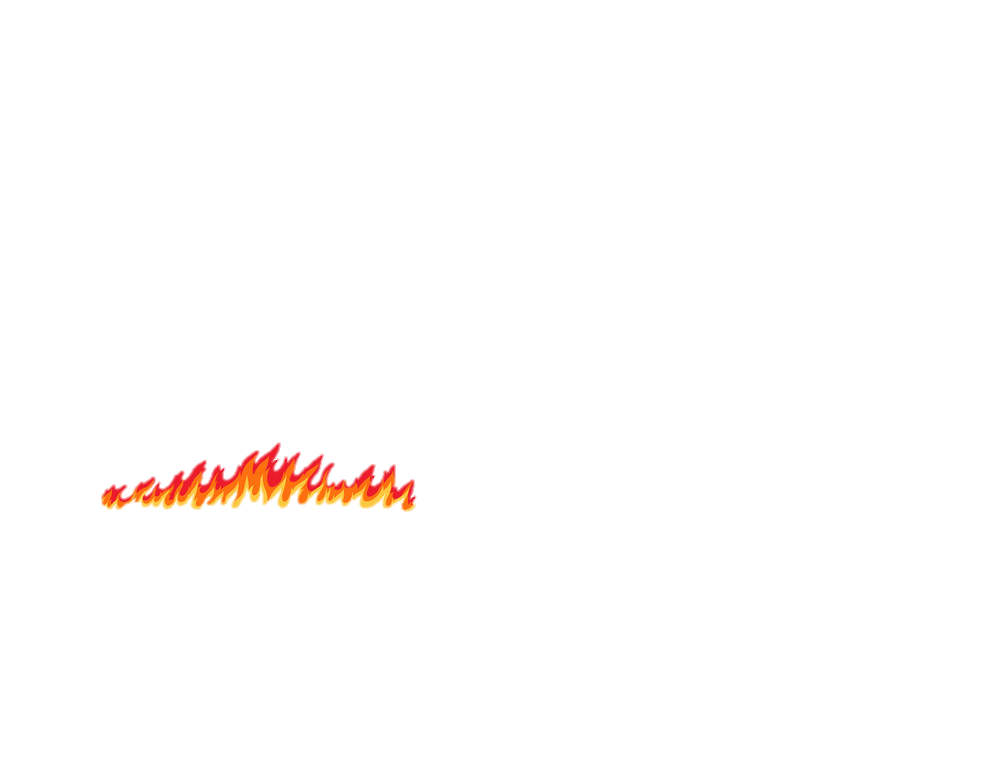 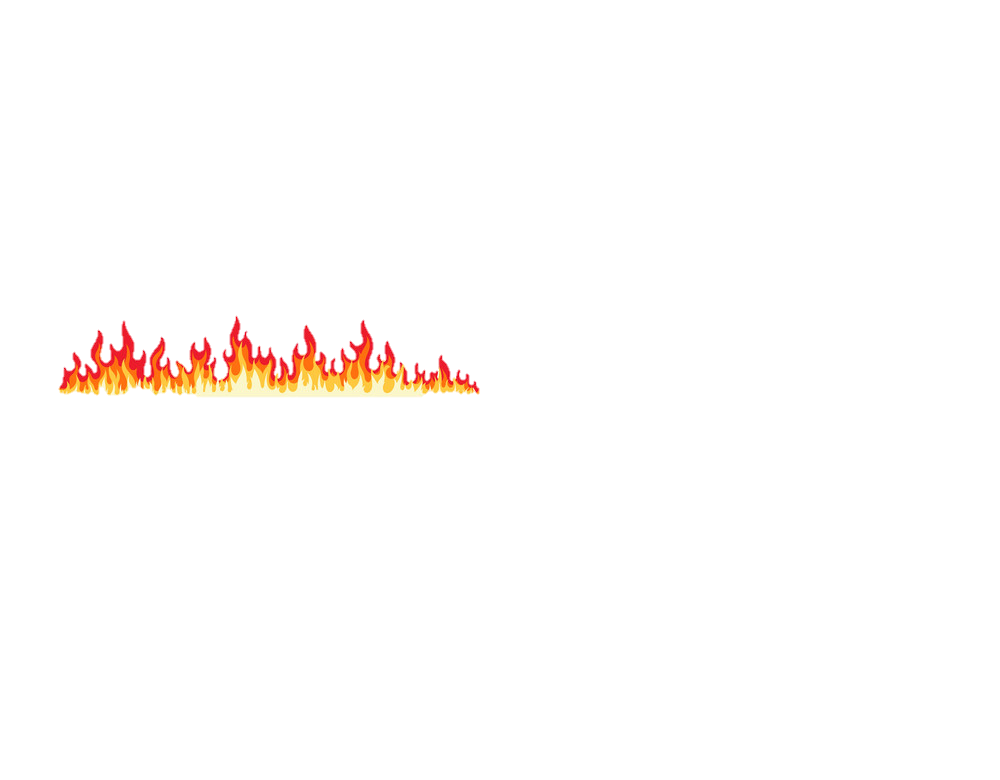 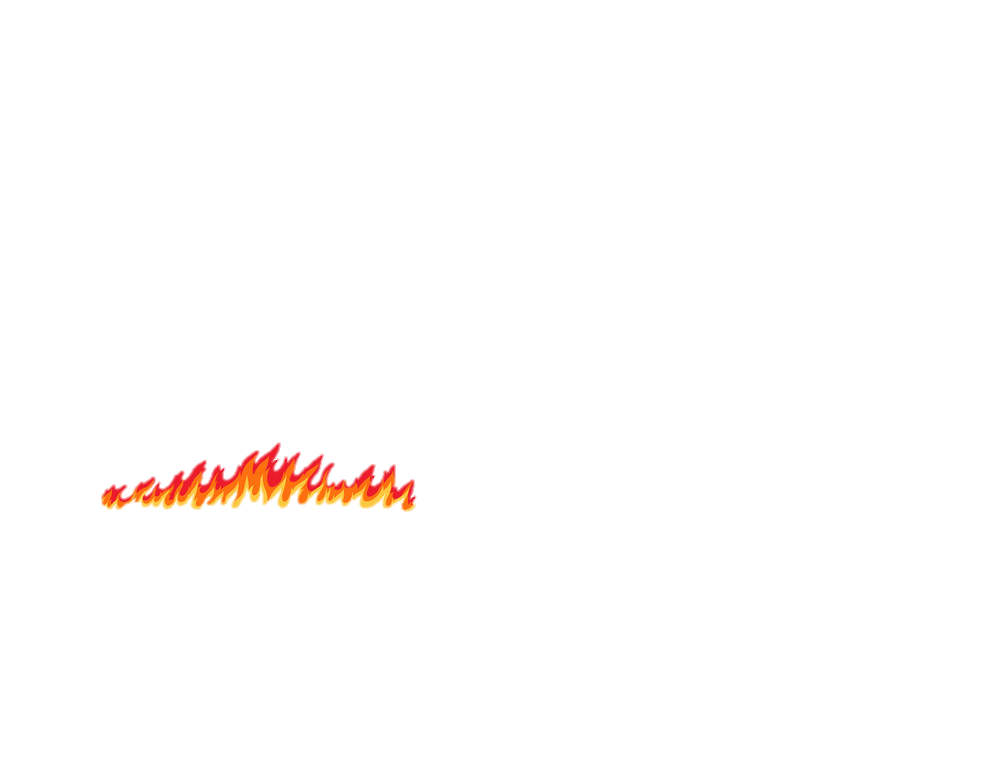 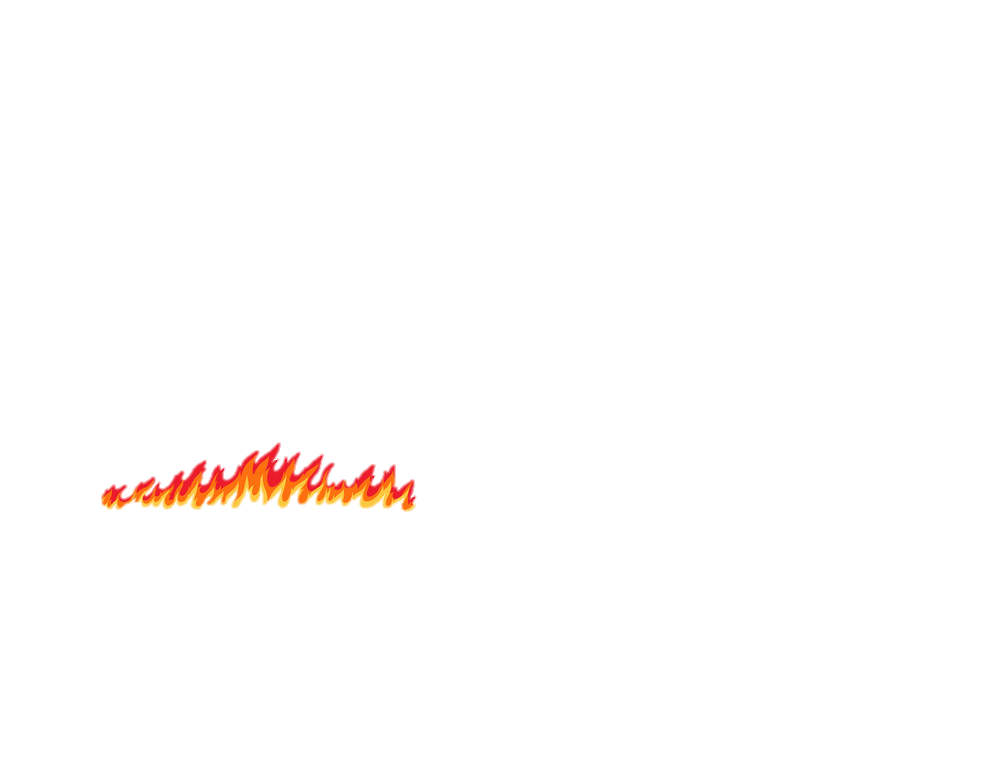 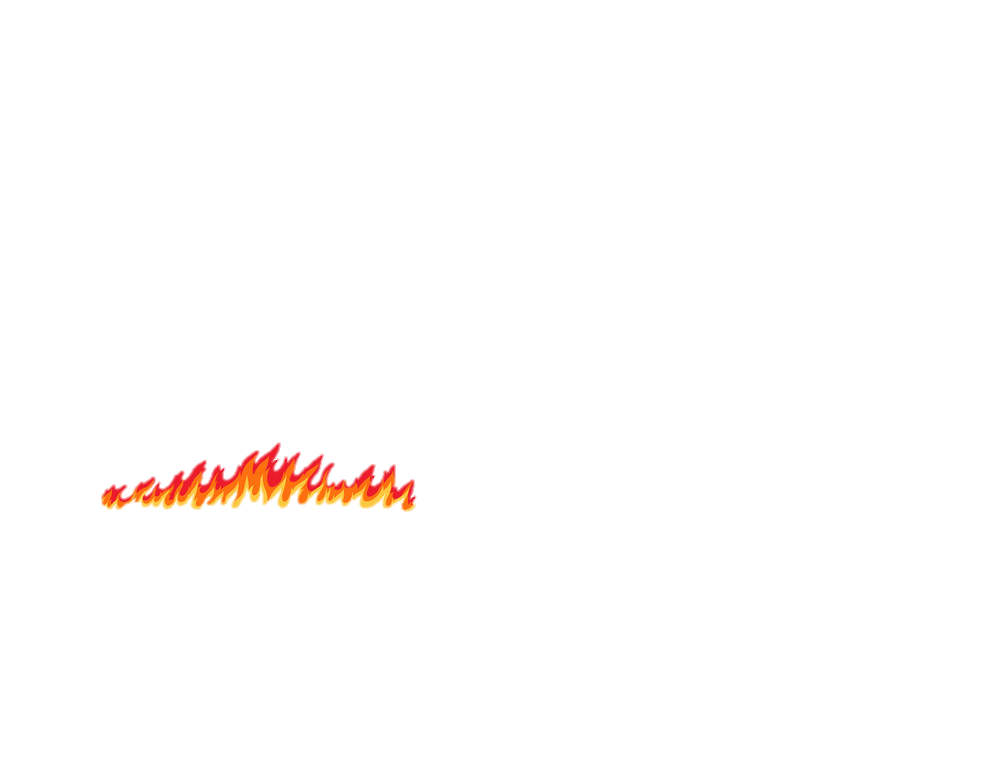 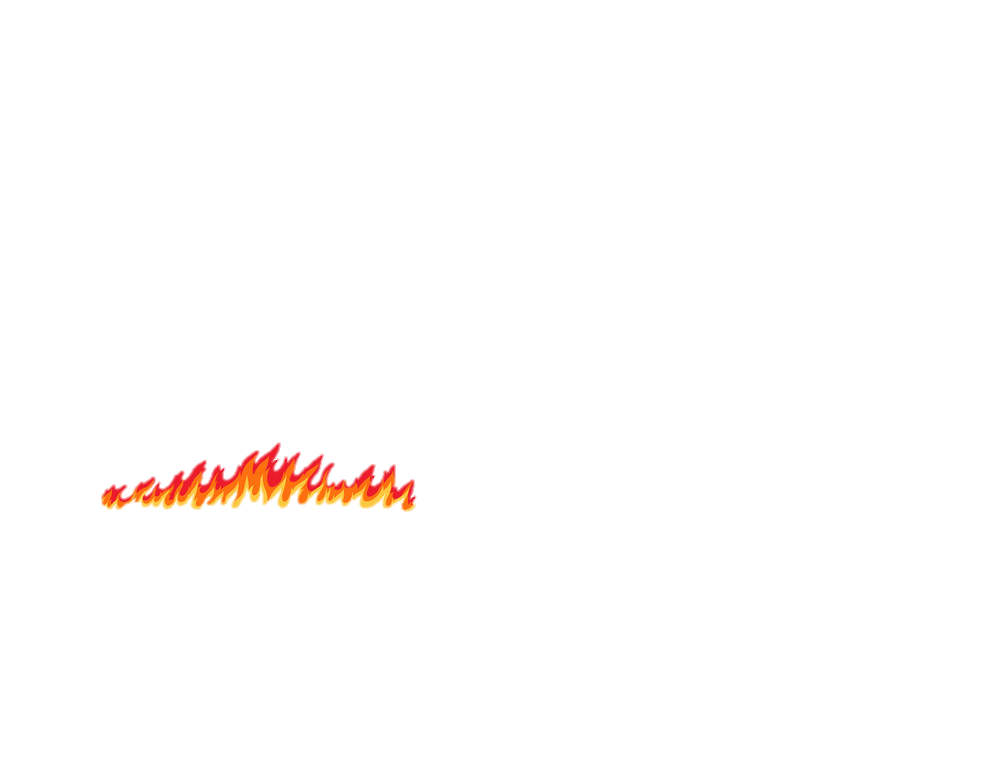 nơi cư trú
không gian sống
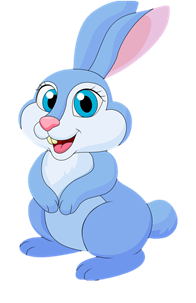 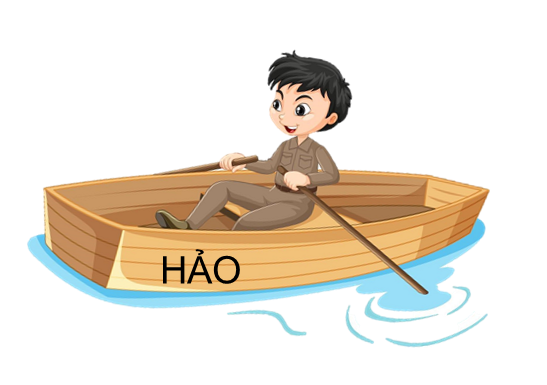 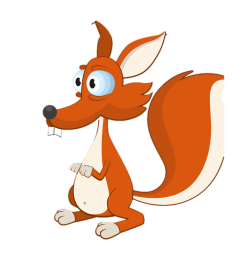 HẢO
HẢO
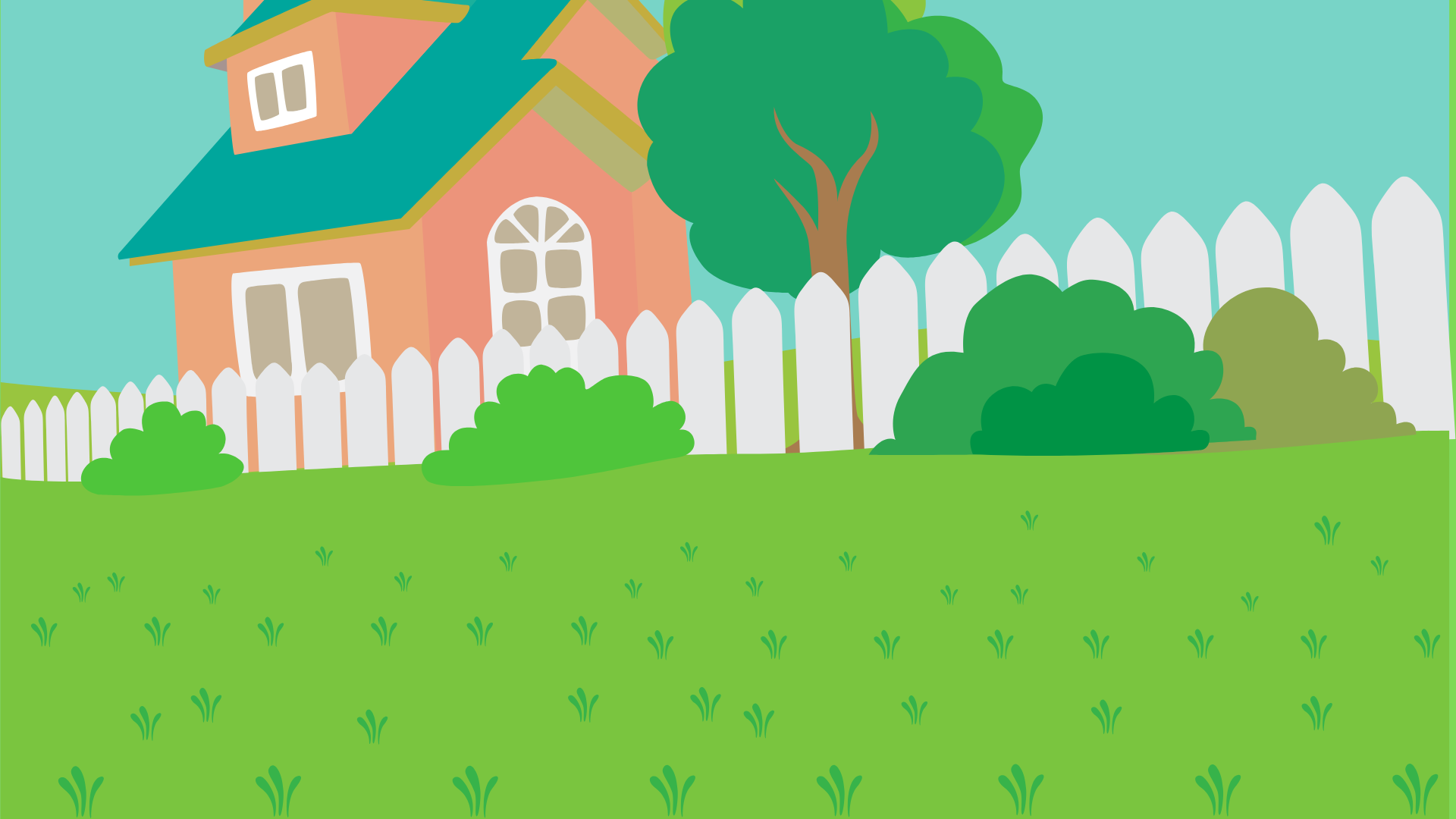 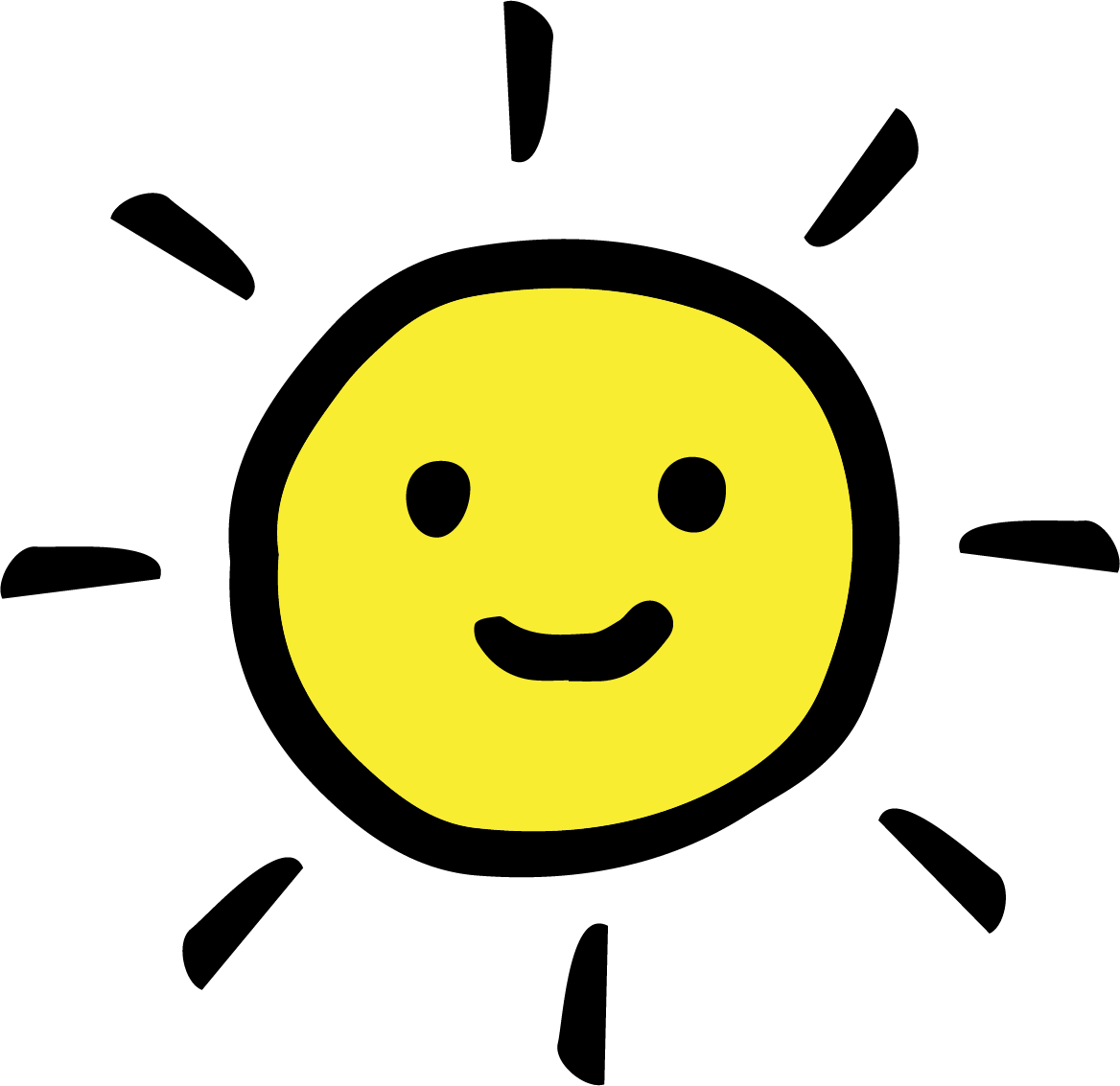 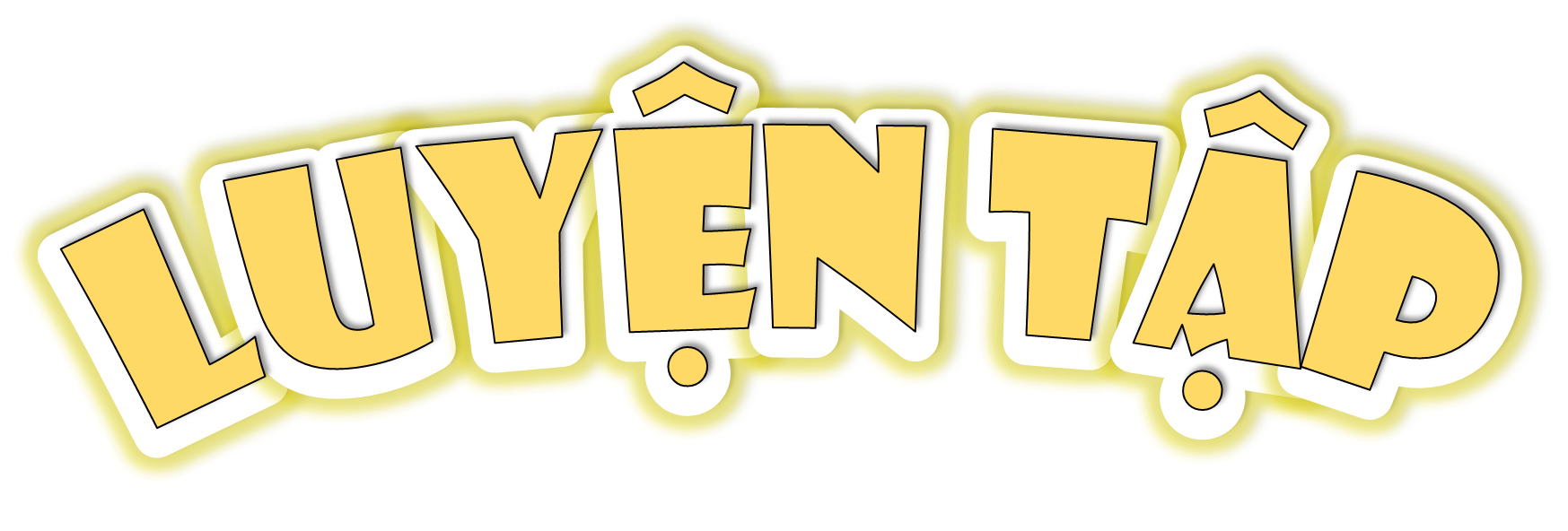 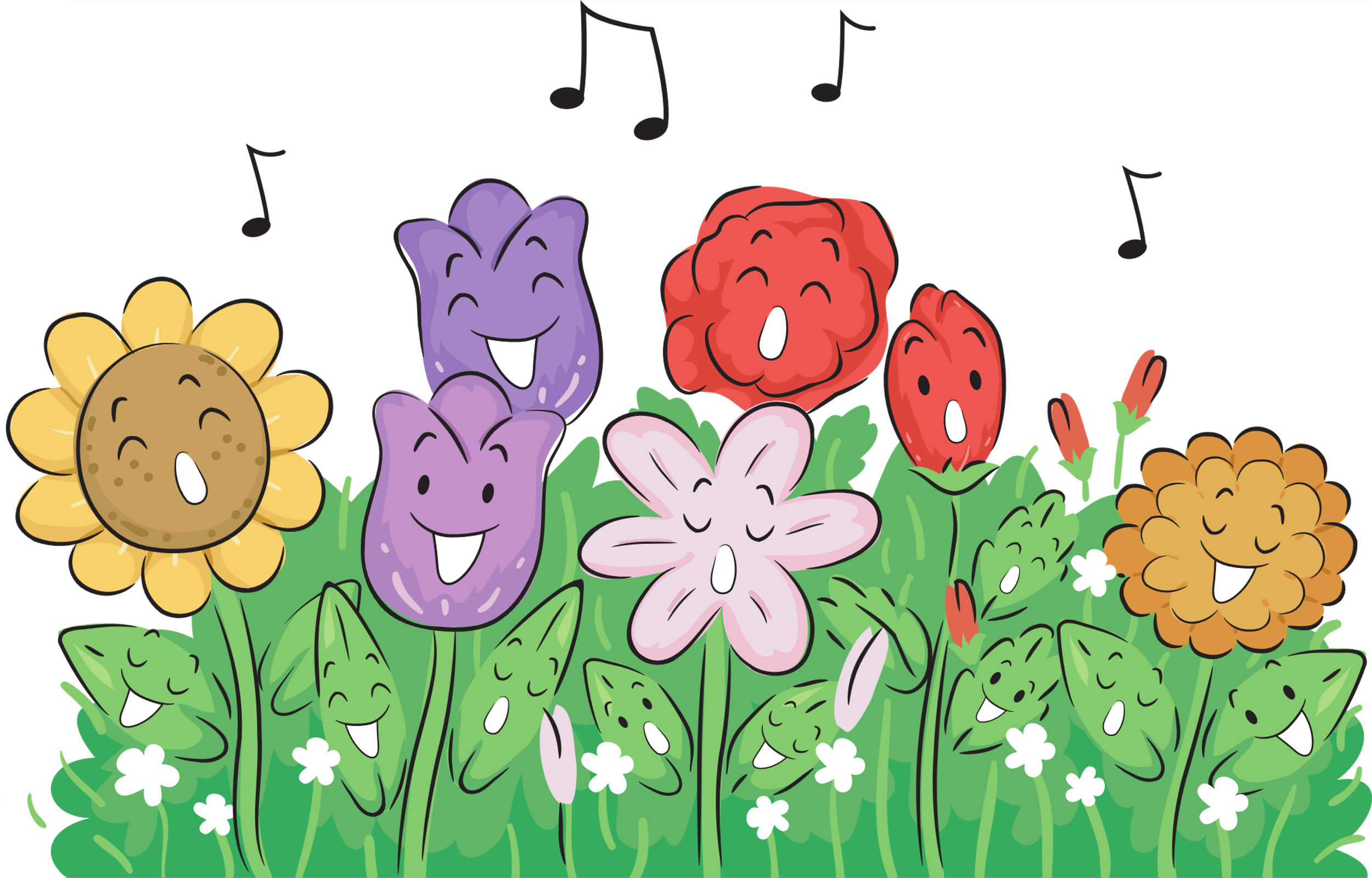 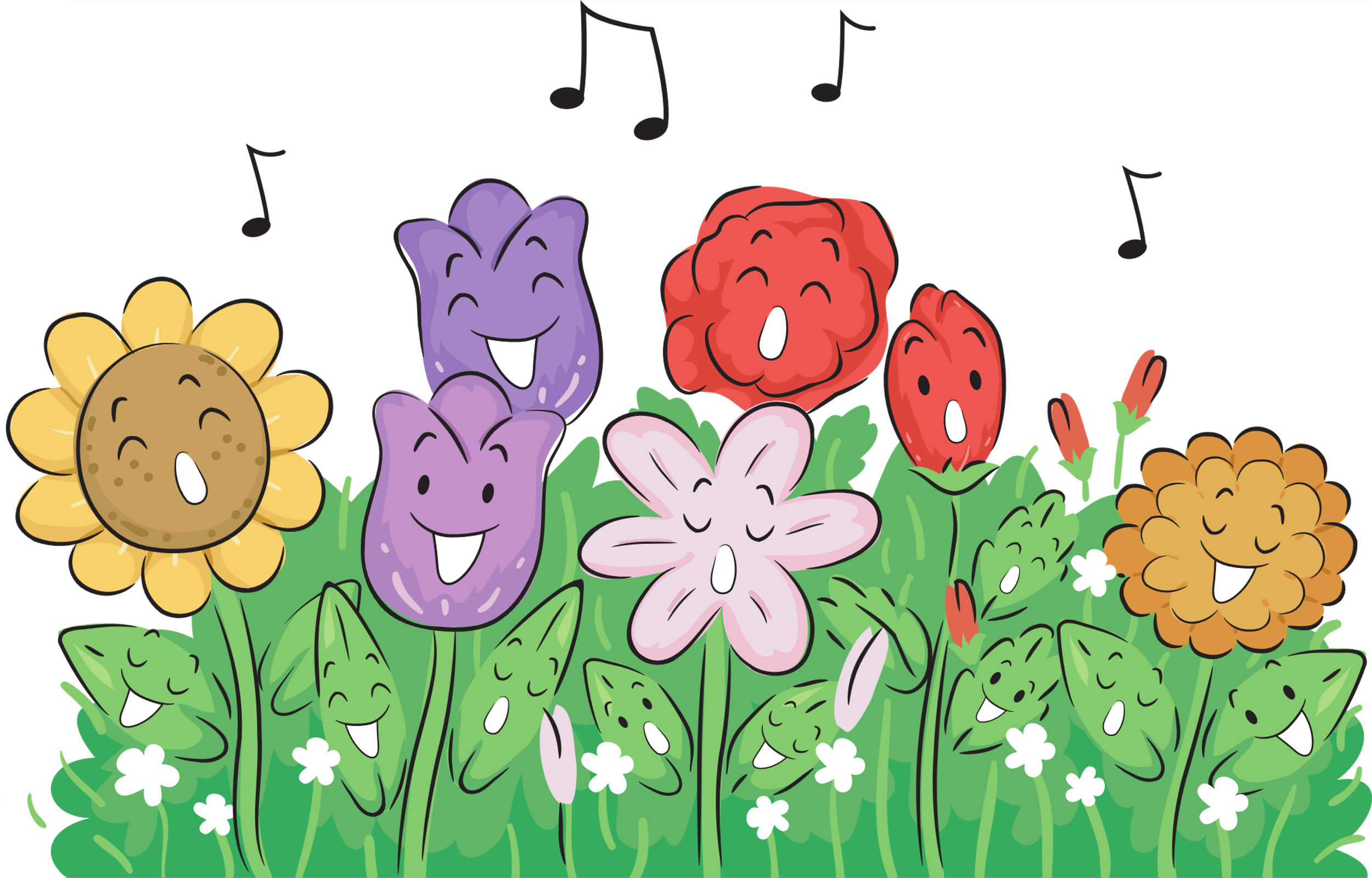 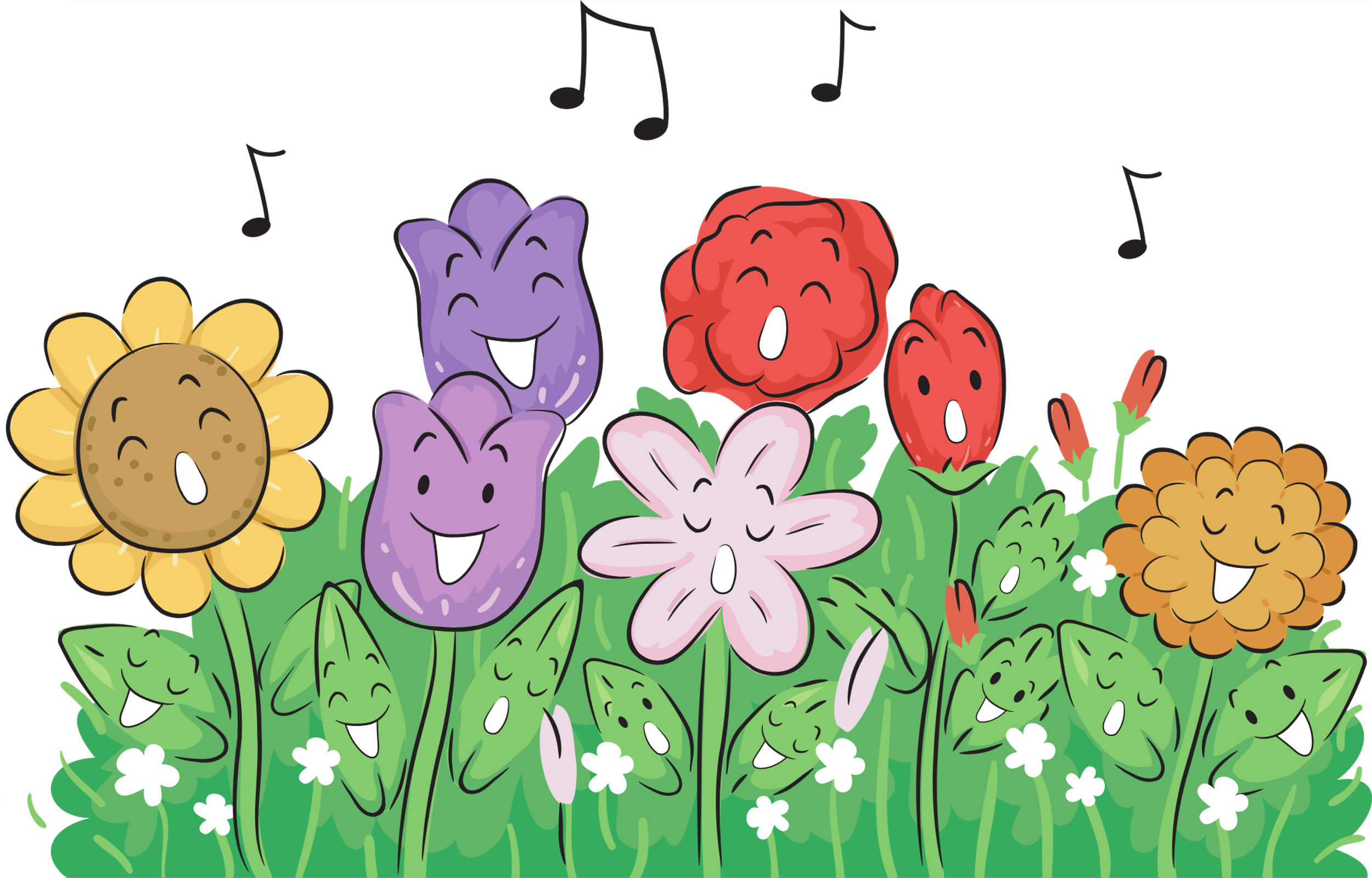 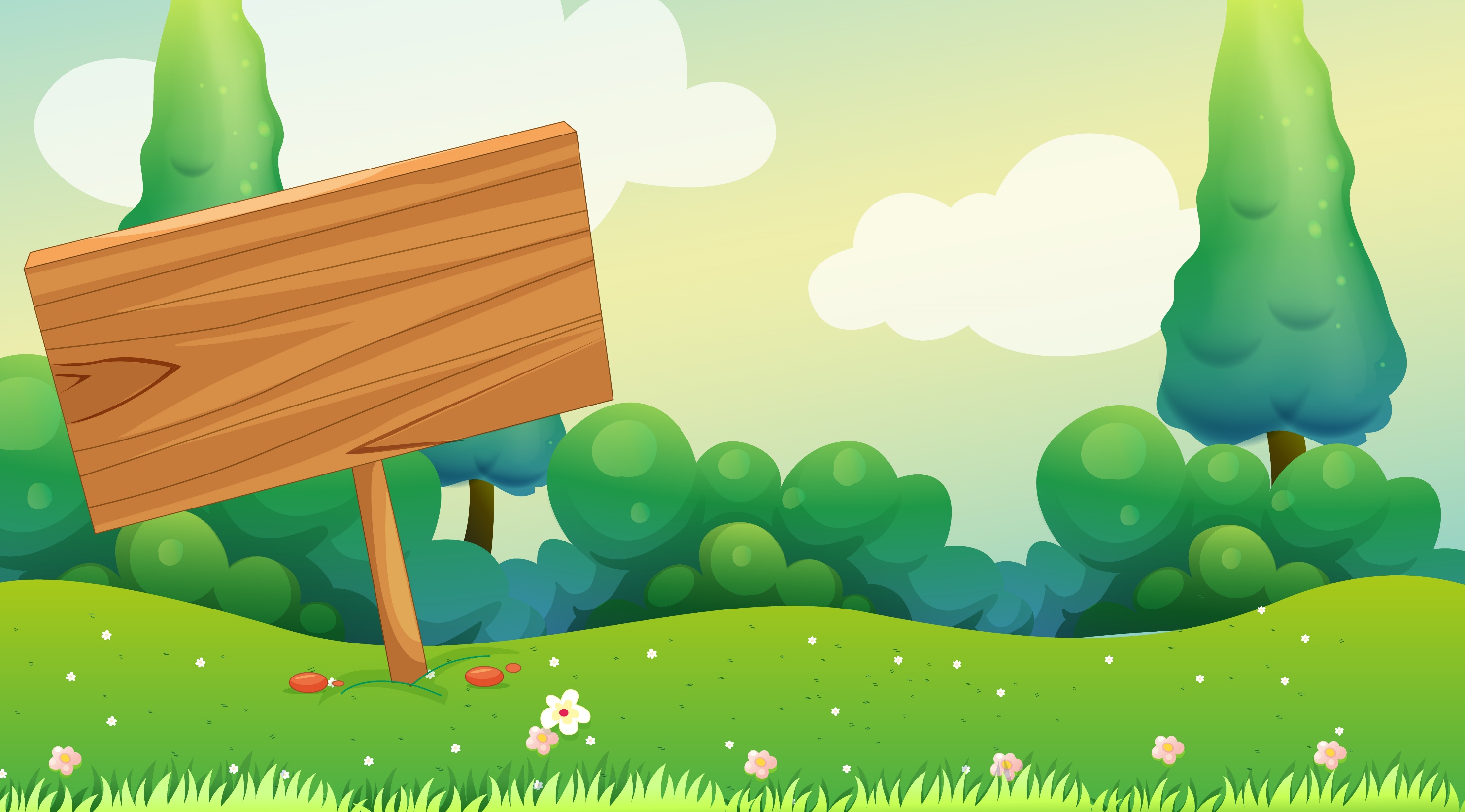 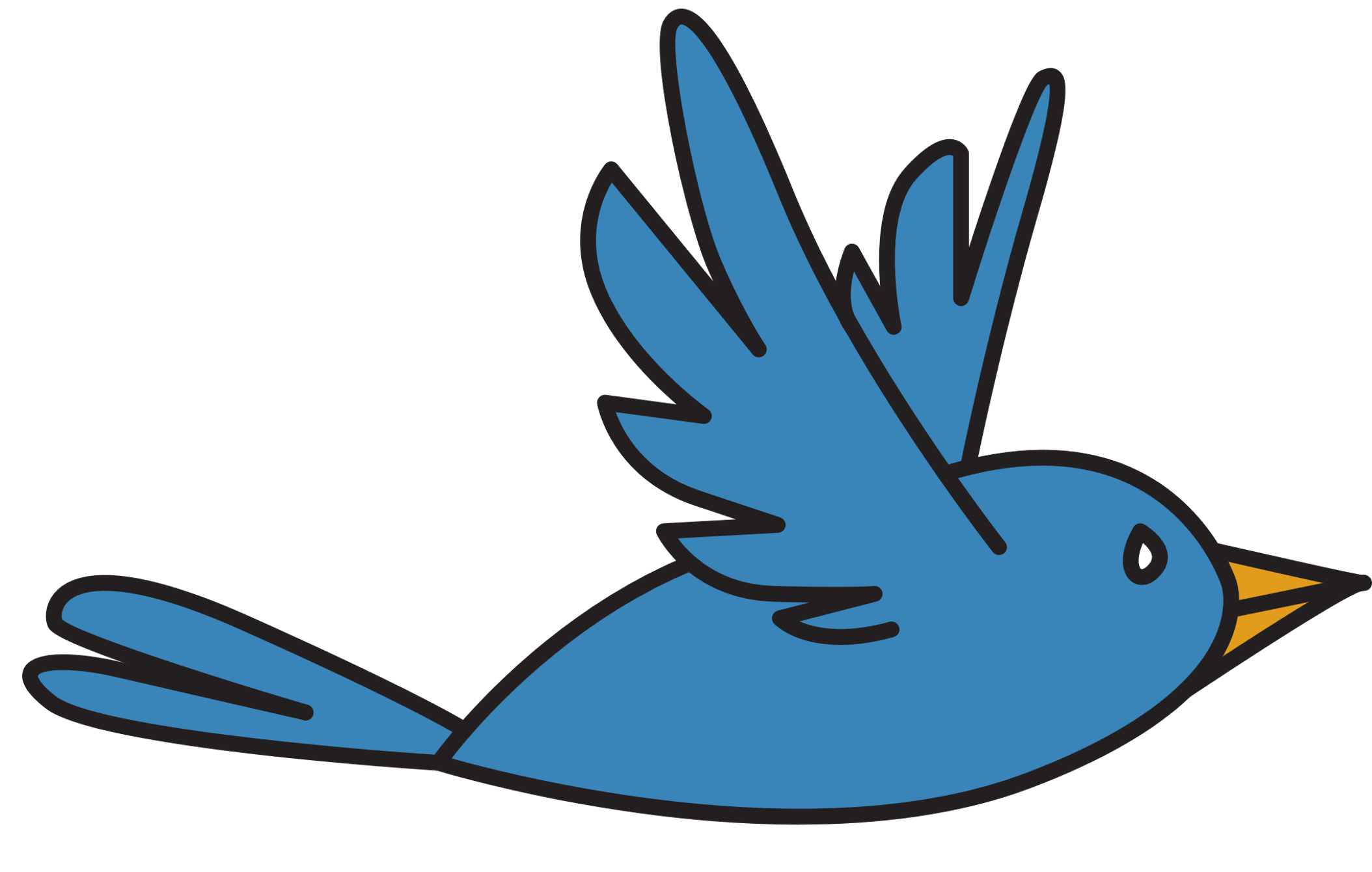 Nhận xét các ý kiến
HOẠT ĐỘNG
1
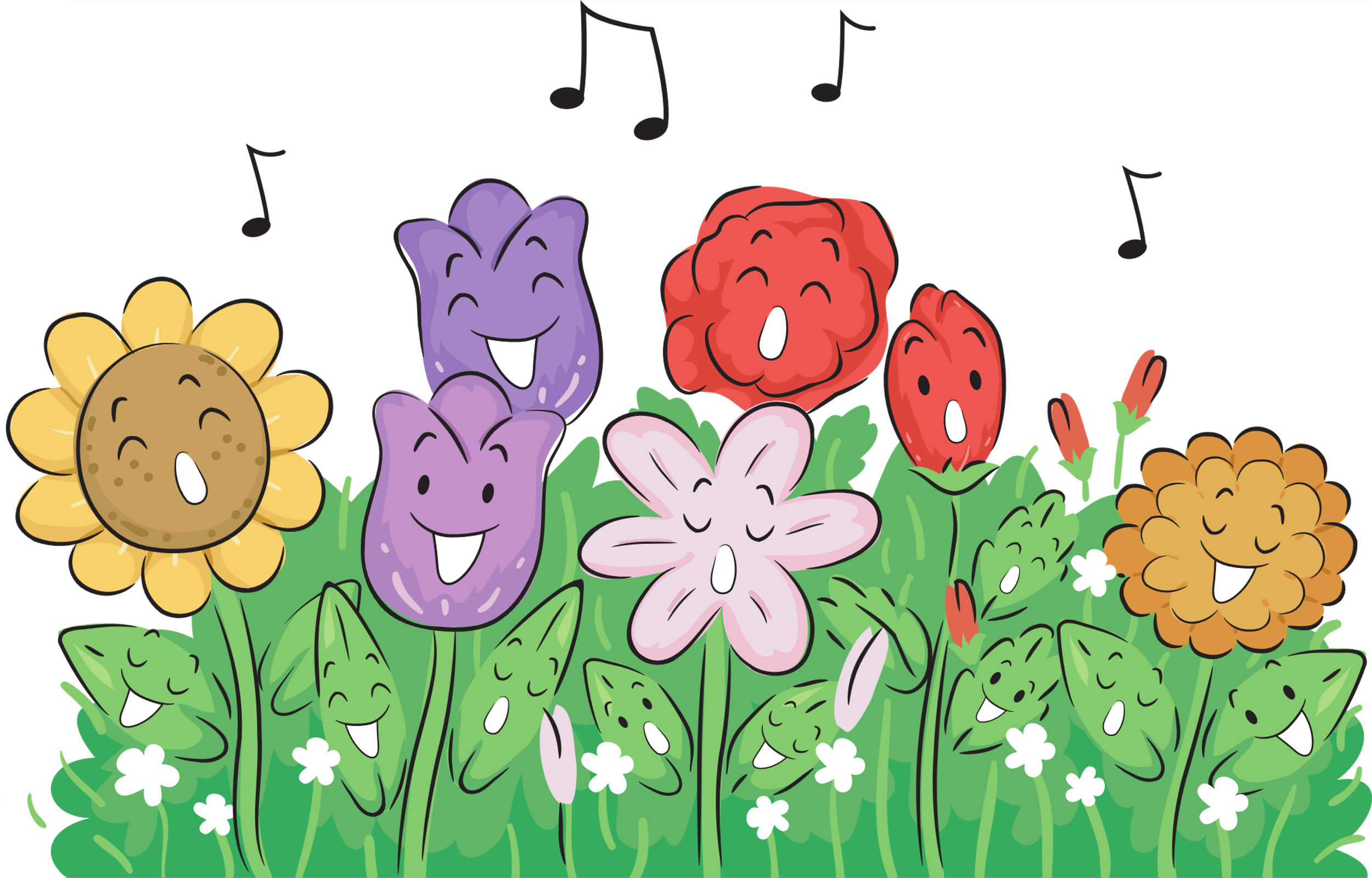 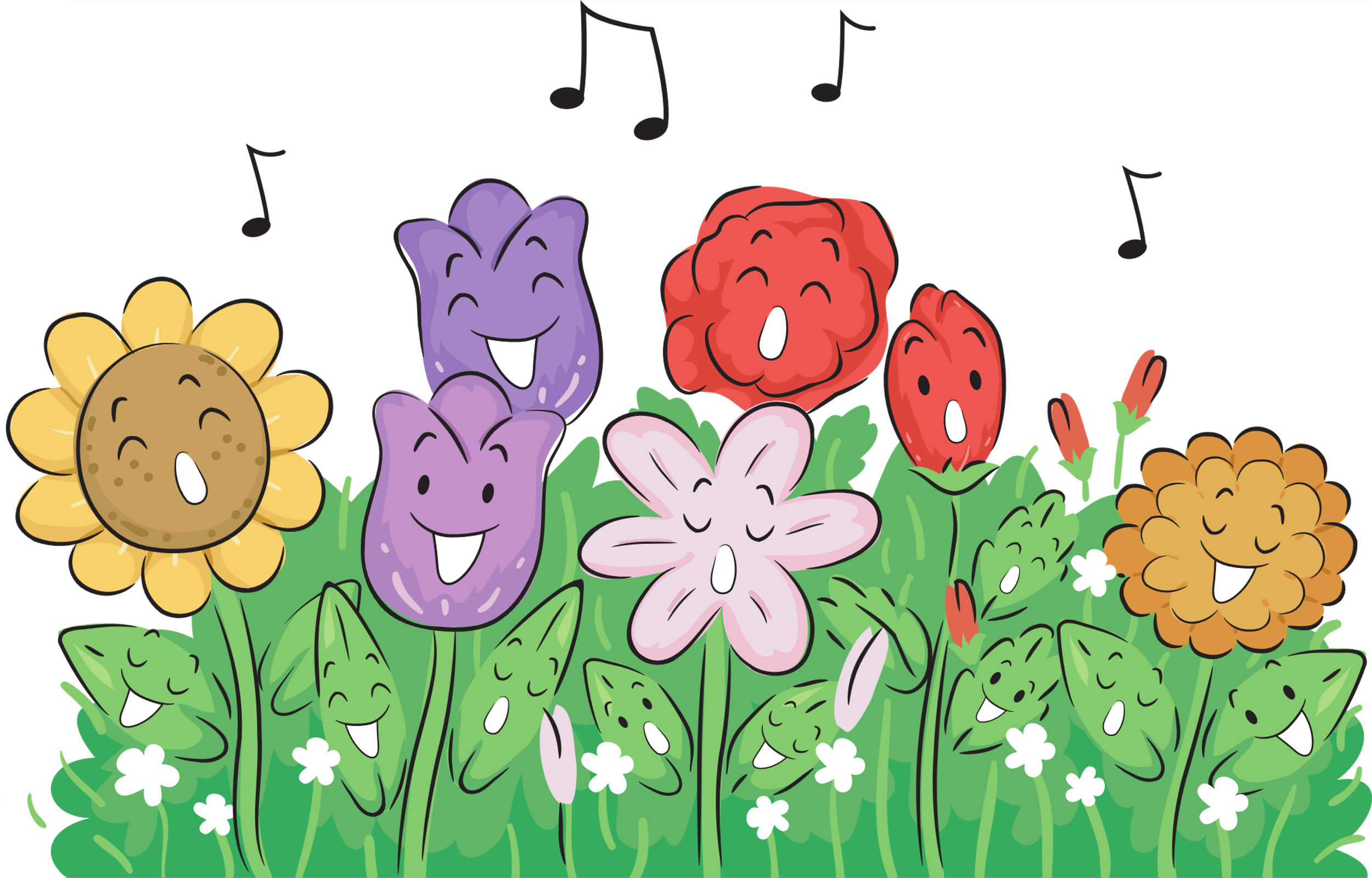 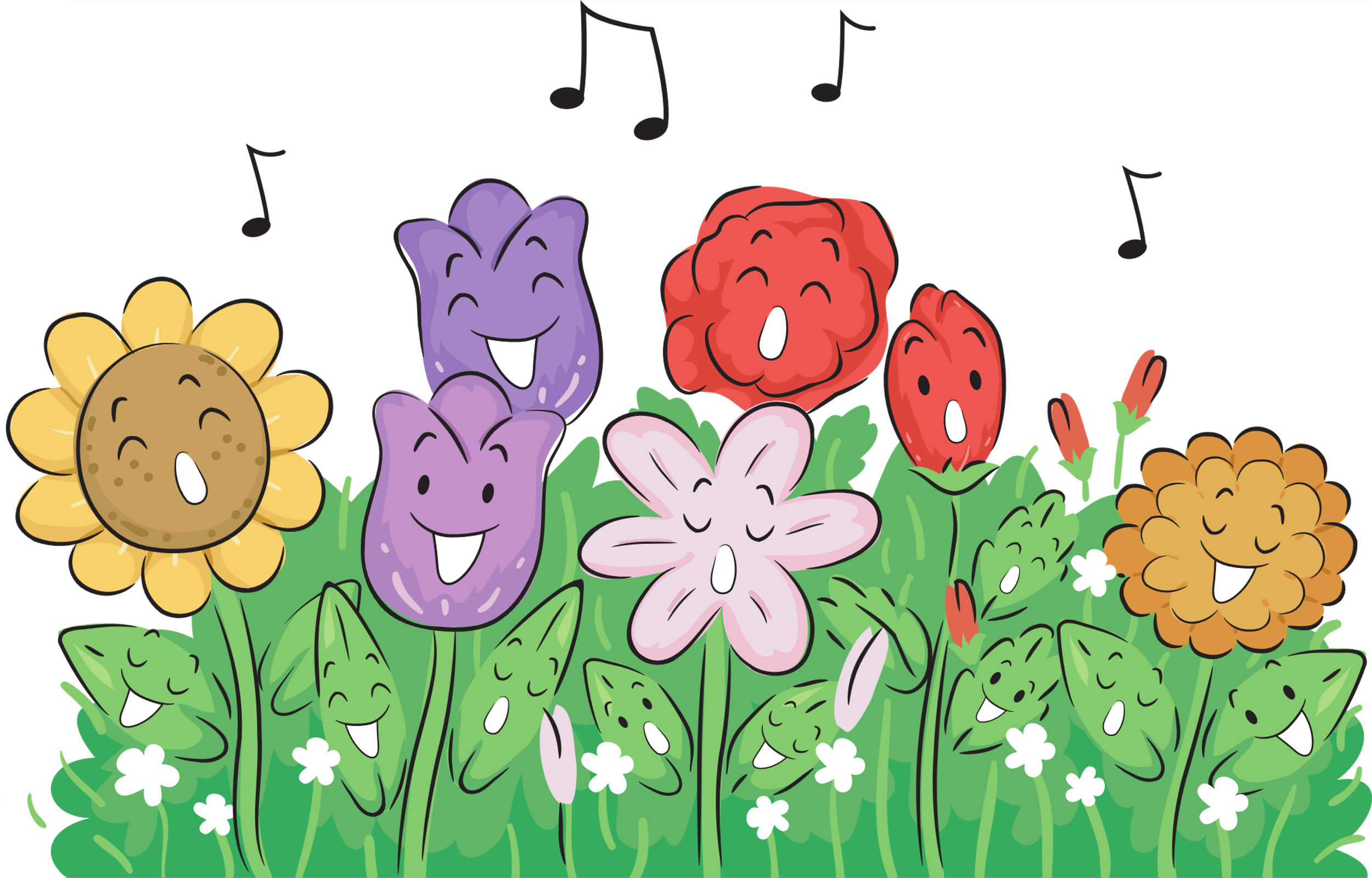 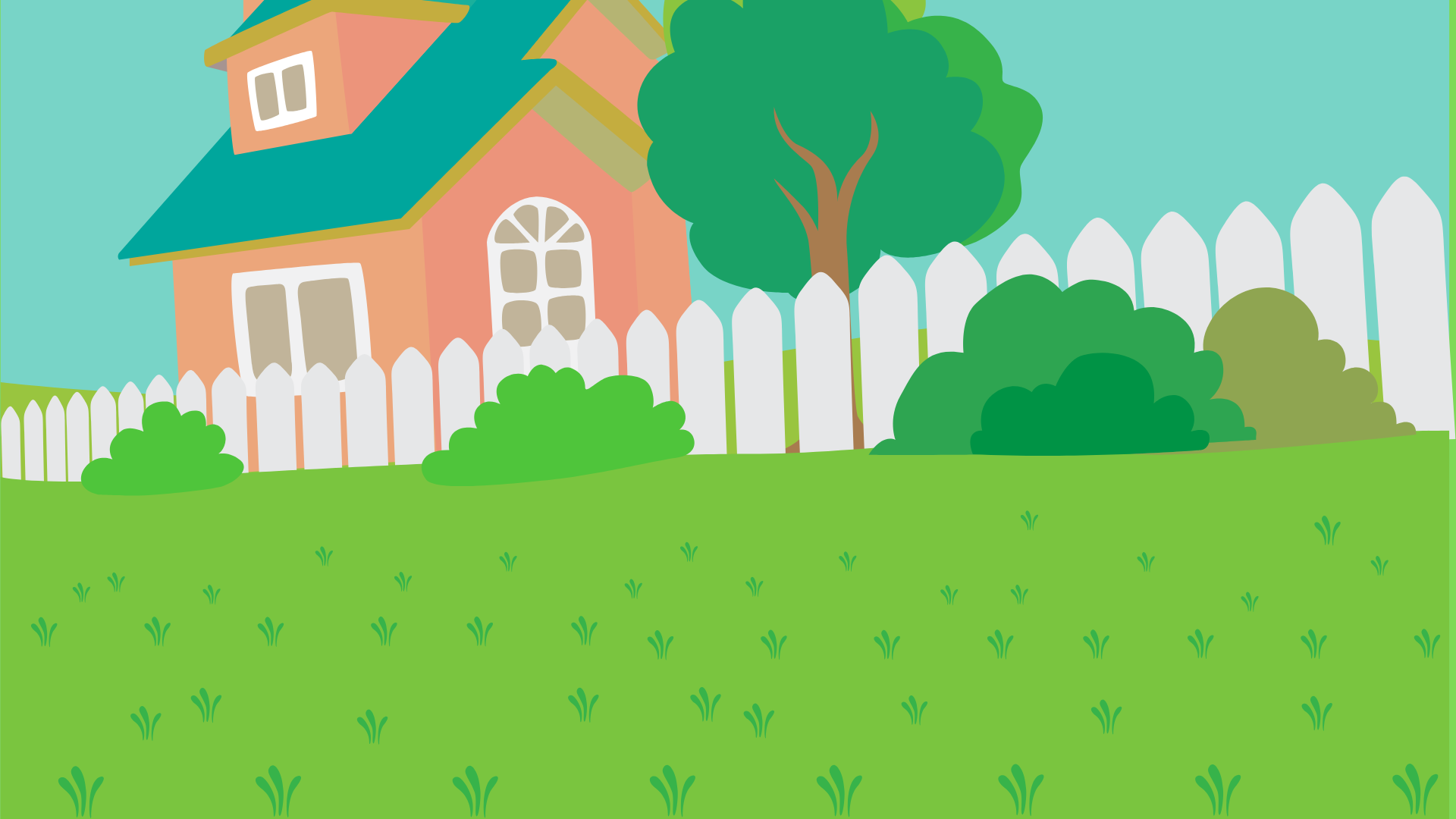 1. Nhận xét các ý kiến sau:
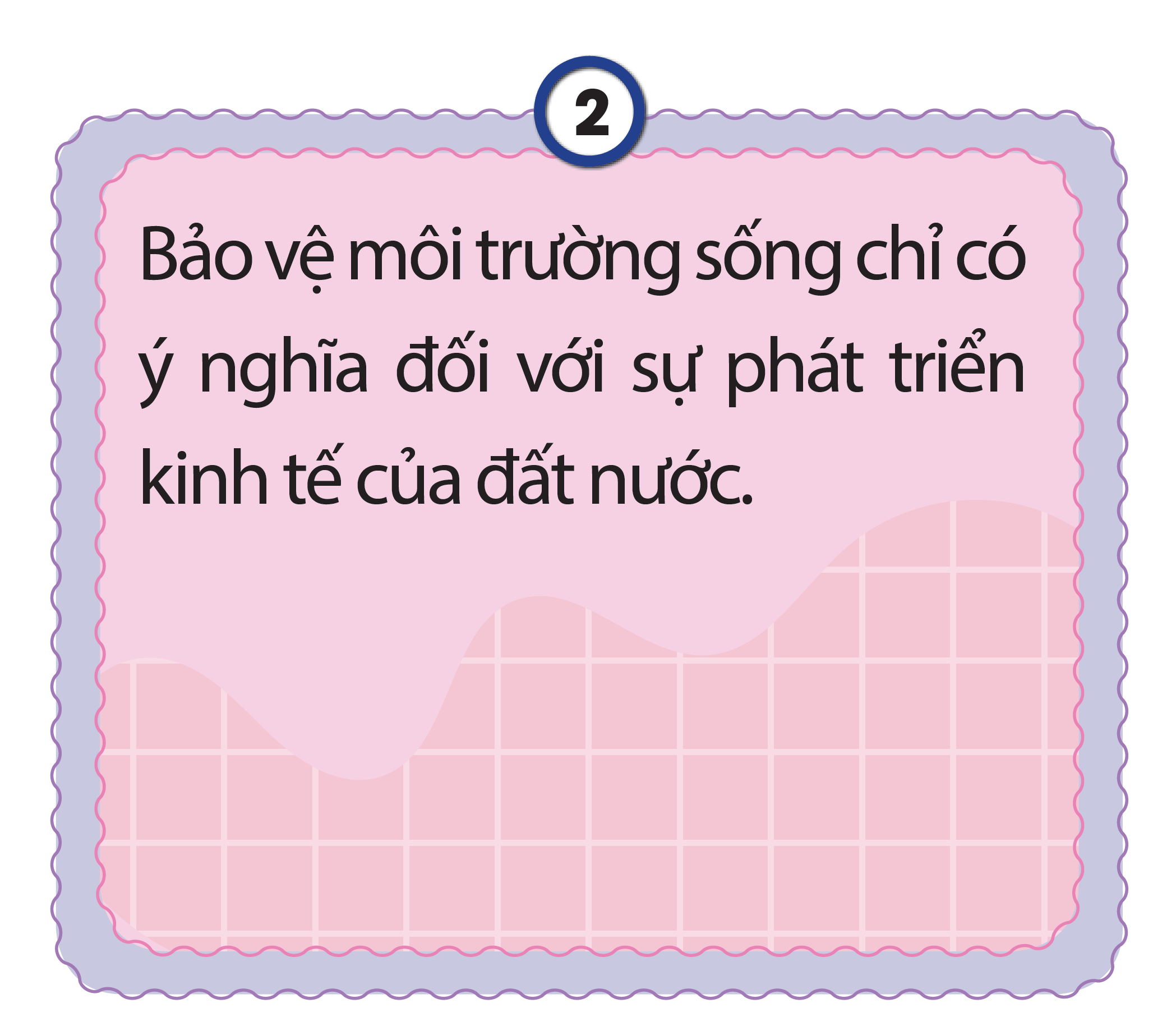 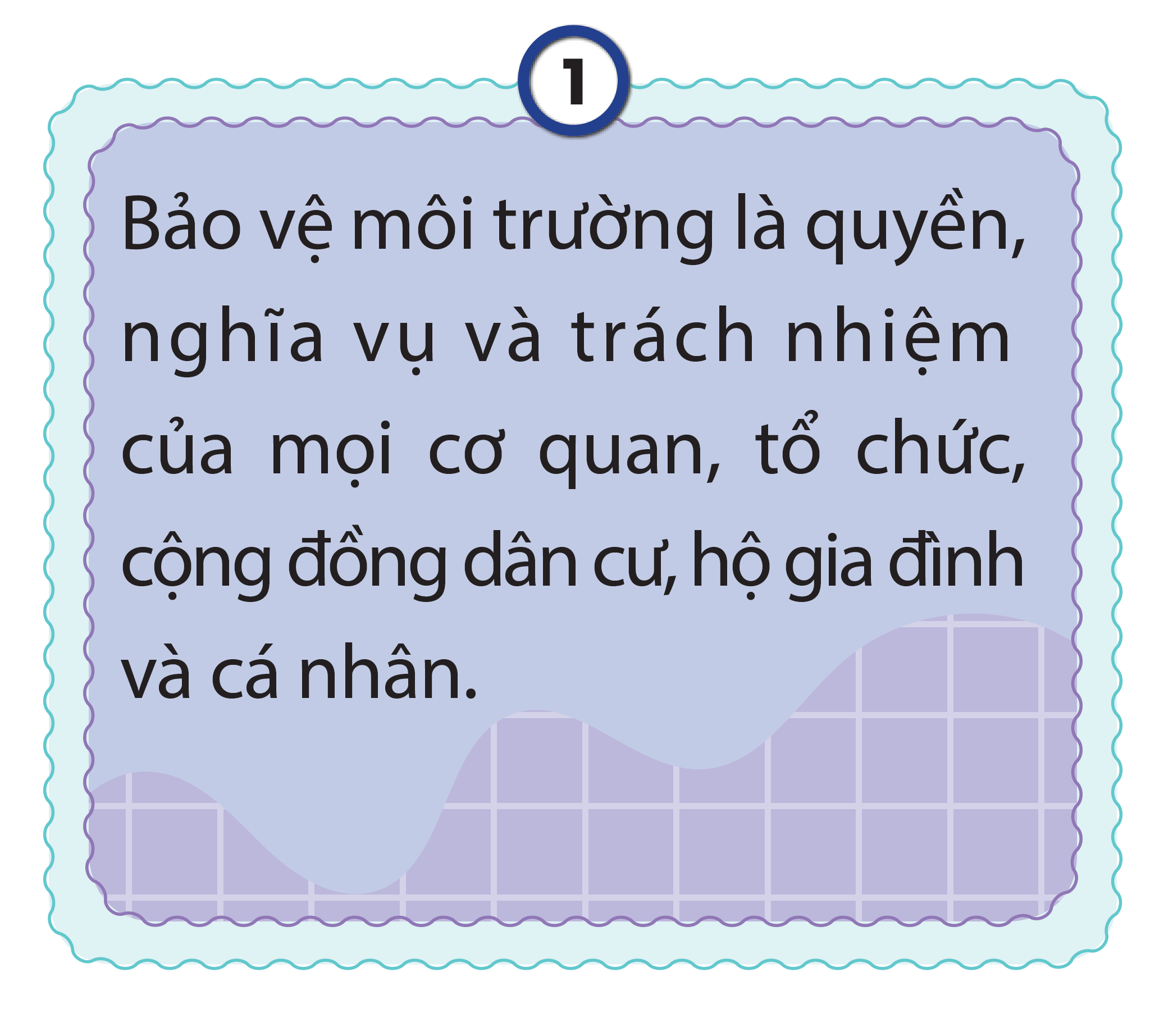 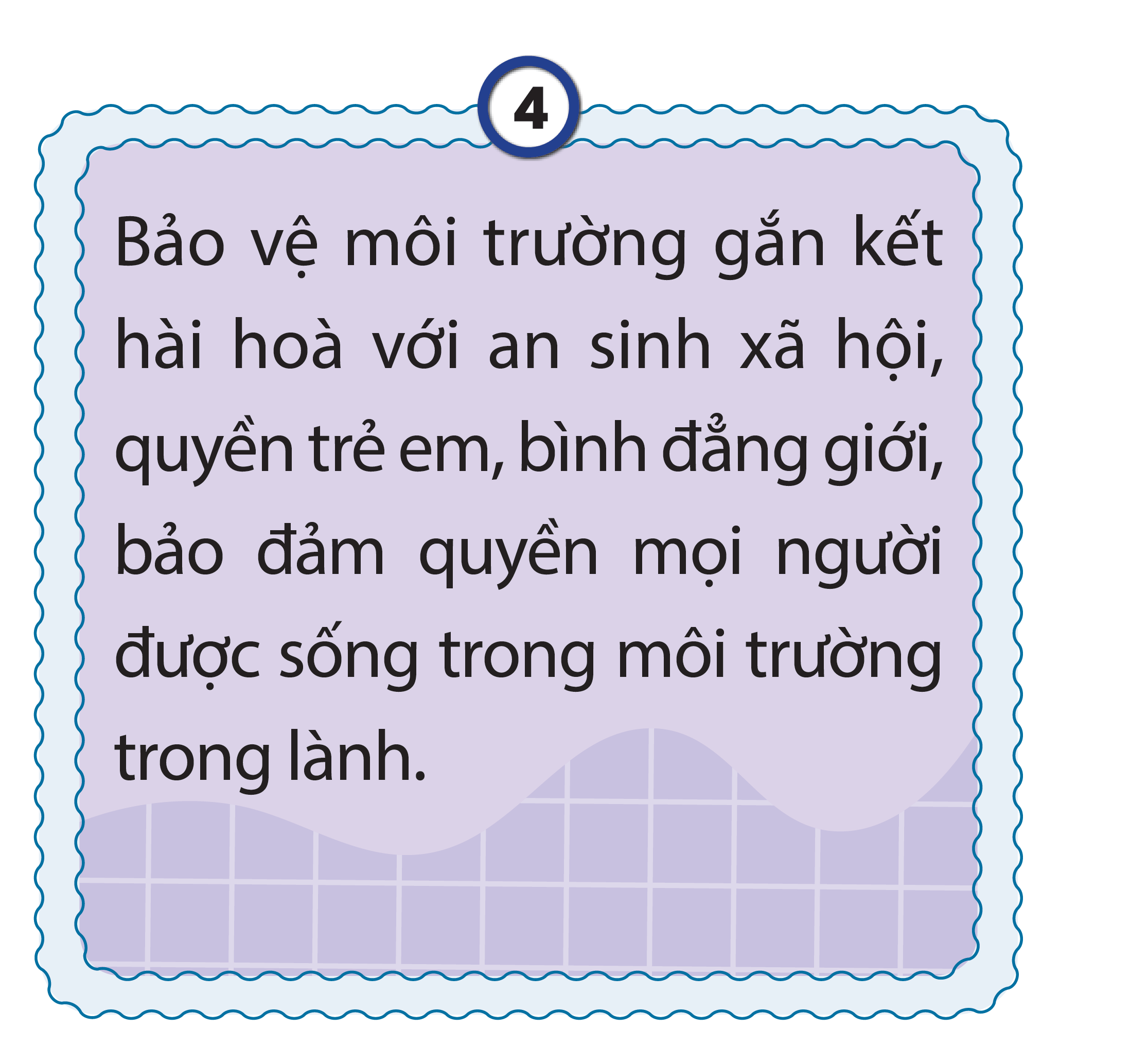 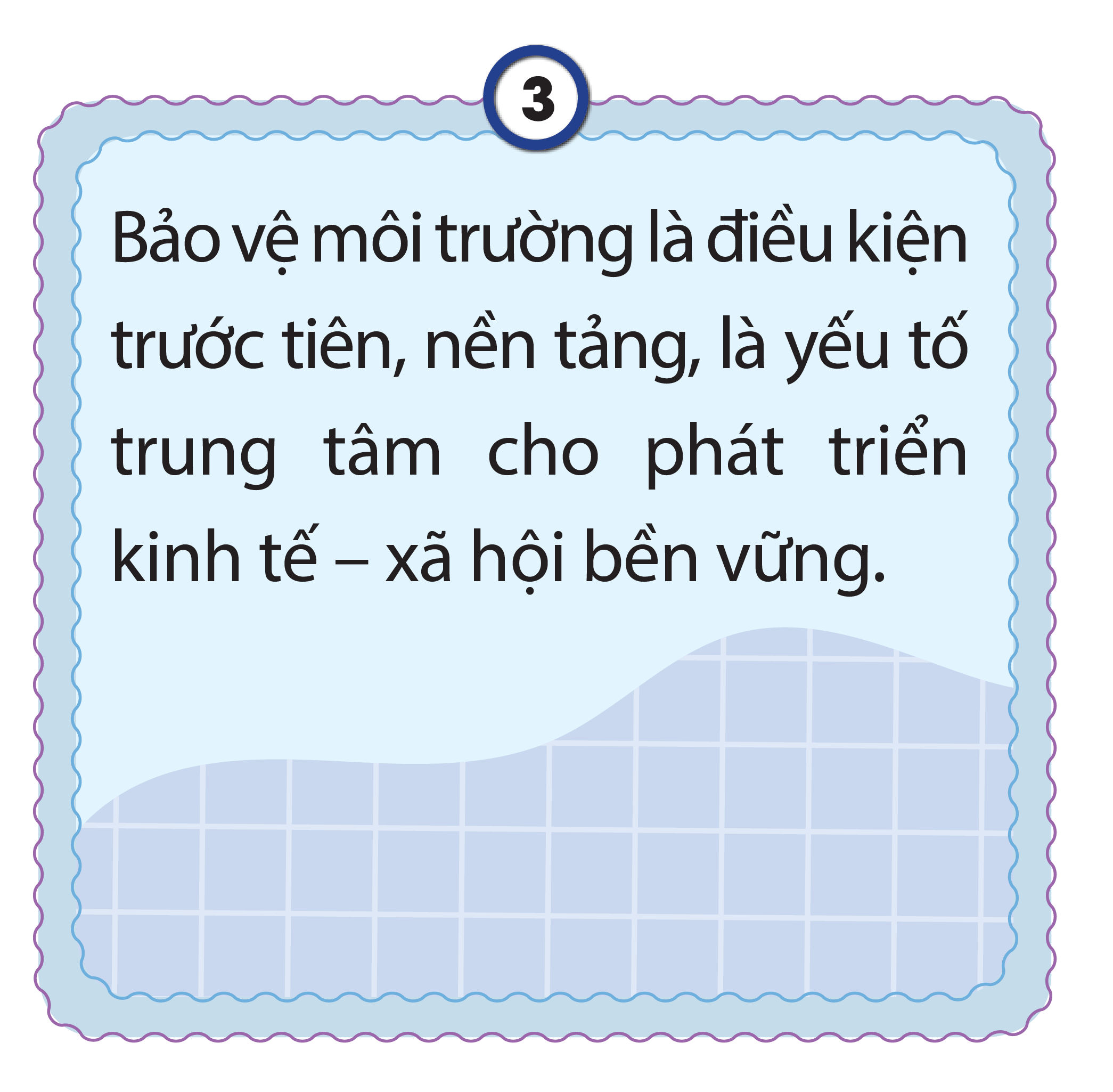 Đọc các ý kiến sau và đưa ra nhận xét em có  Đồng tình hay Không đồng tình với mỗi ý kiến đó
và Vì sao em Đồng tình hoặc Không đồng tình với mỗi ý kiến này
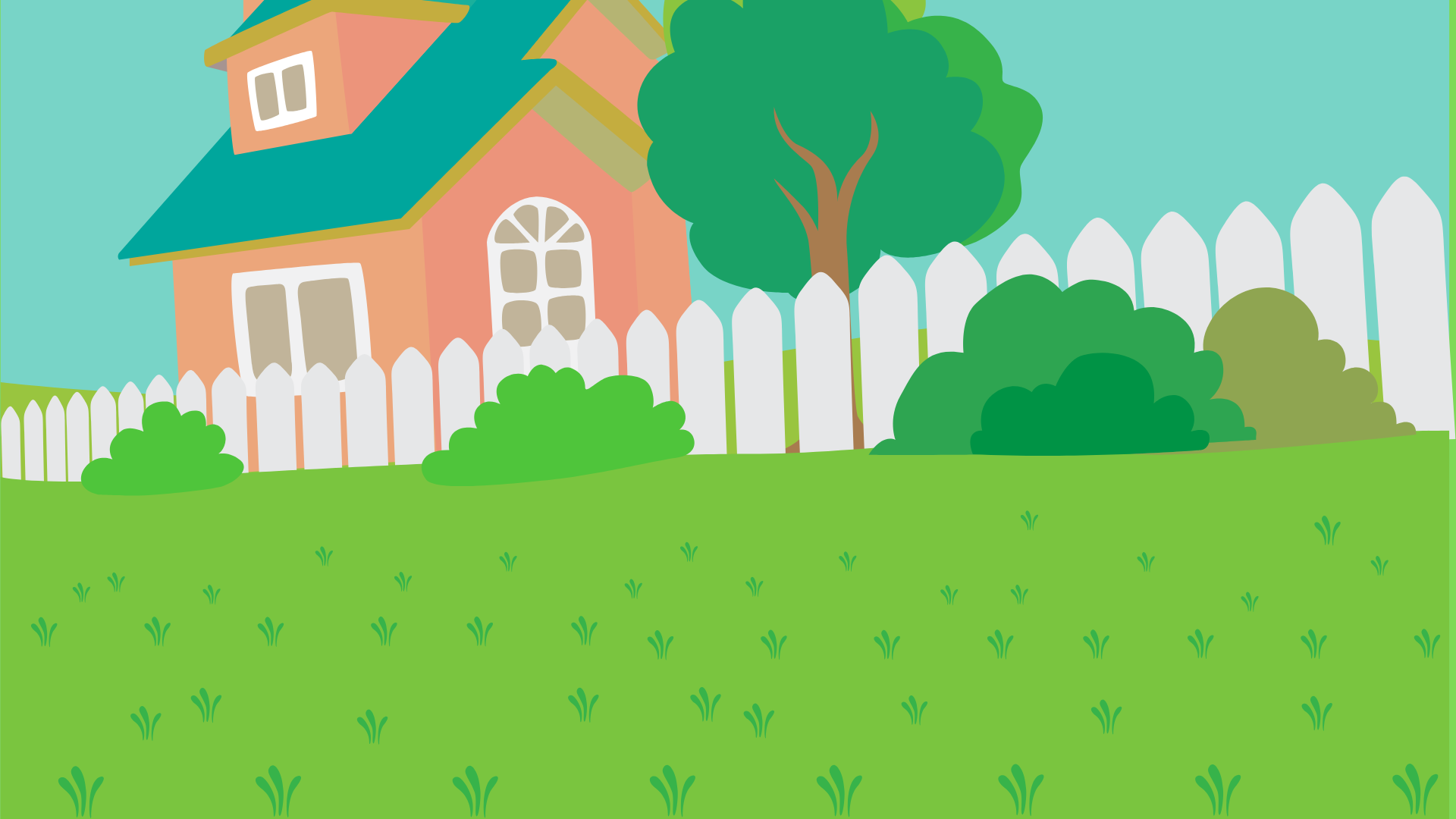 Thảo luận nhóm nhỏ
TRÌNH BÀY TRƯỚC LỚP
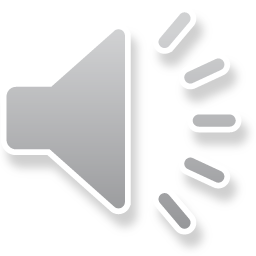 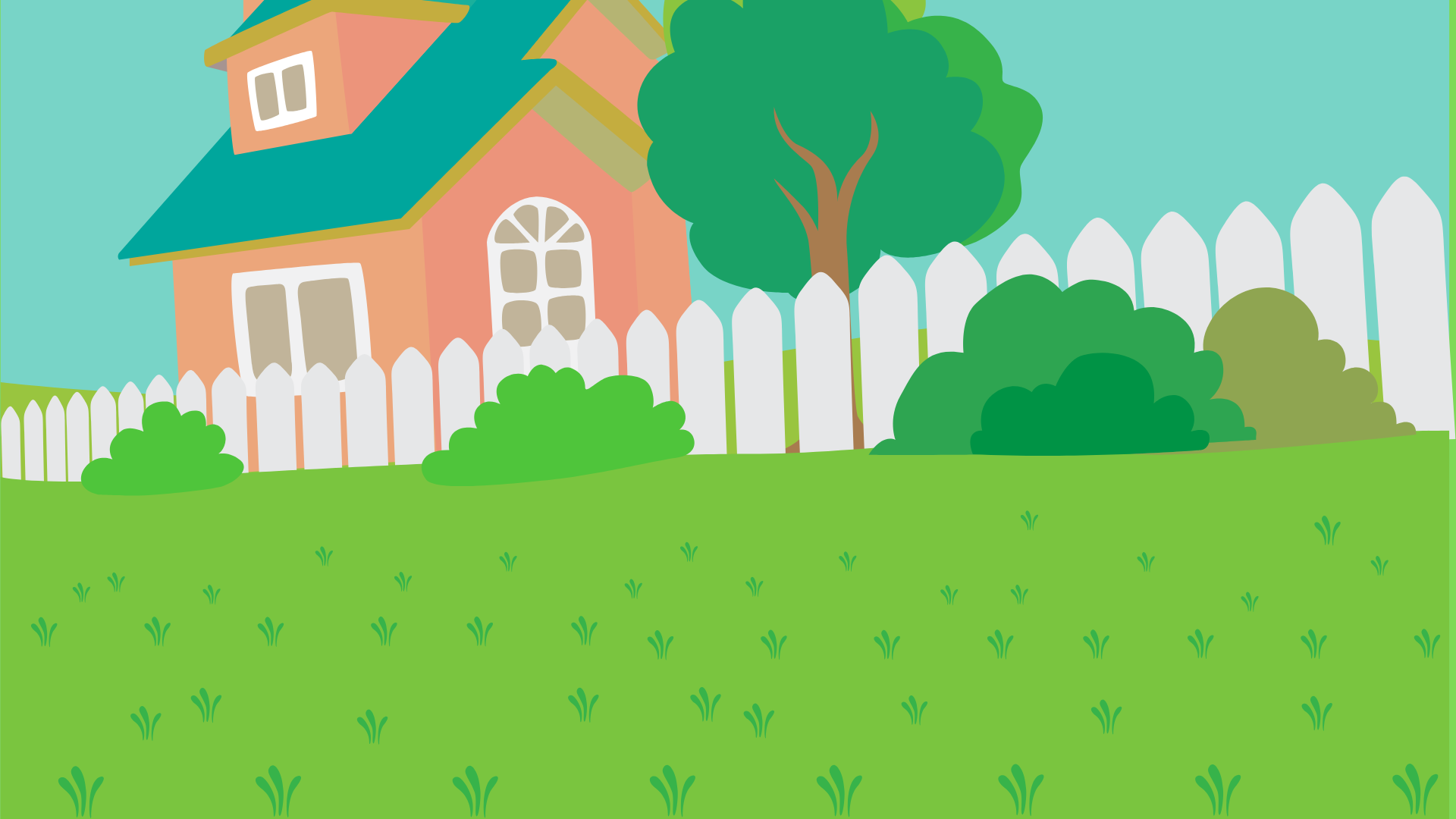 Nhận xét các ý kiến sau
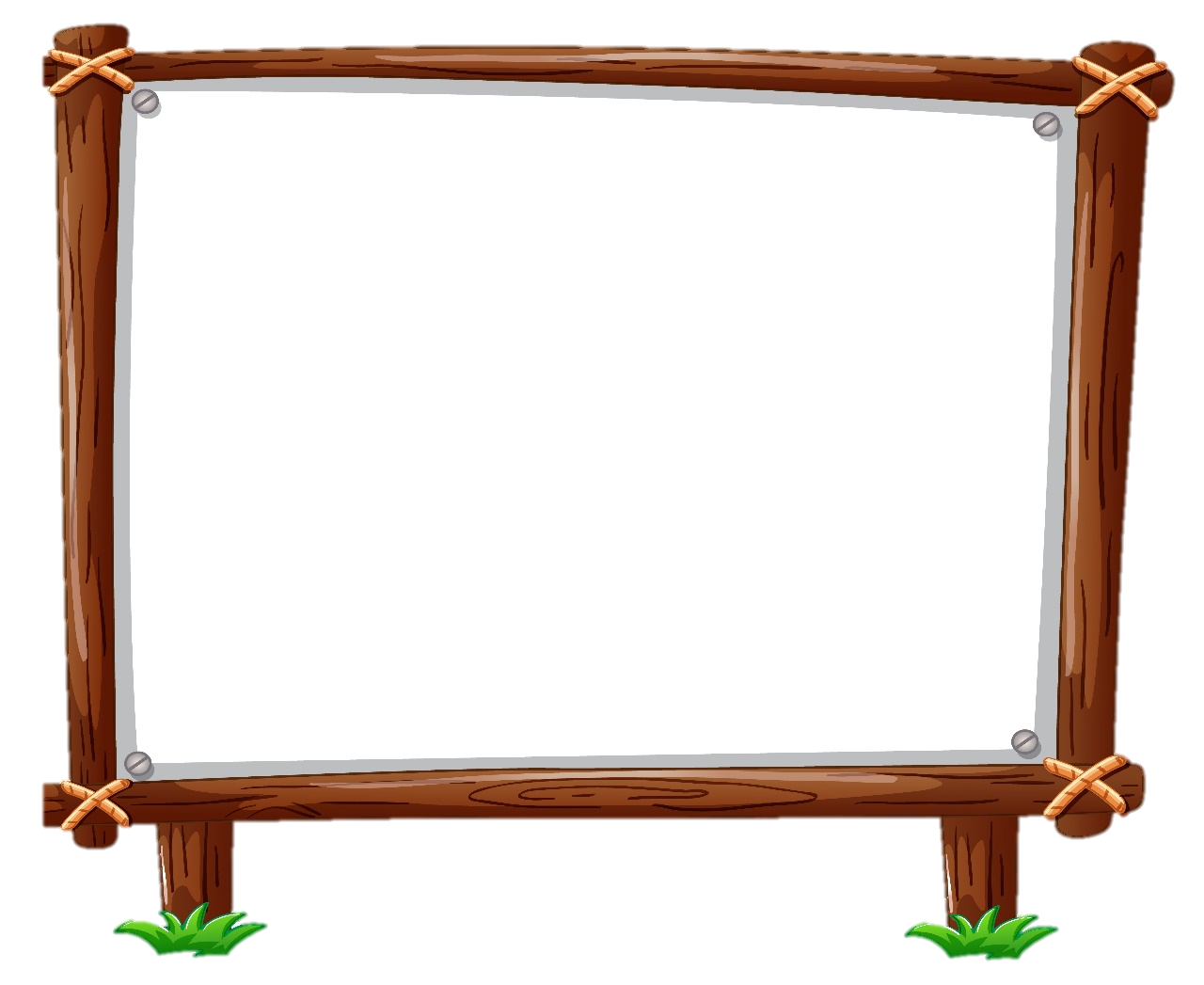 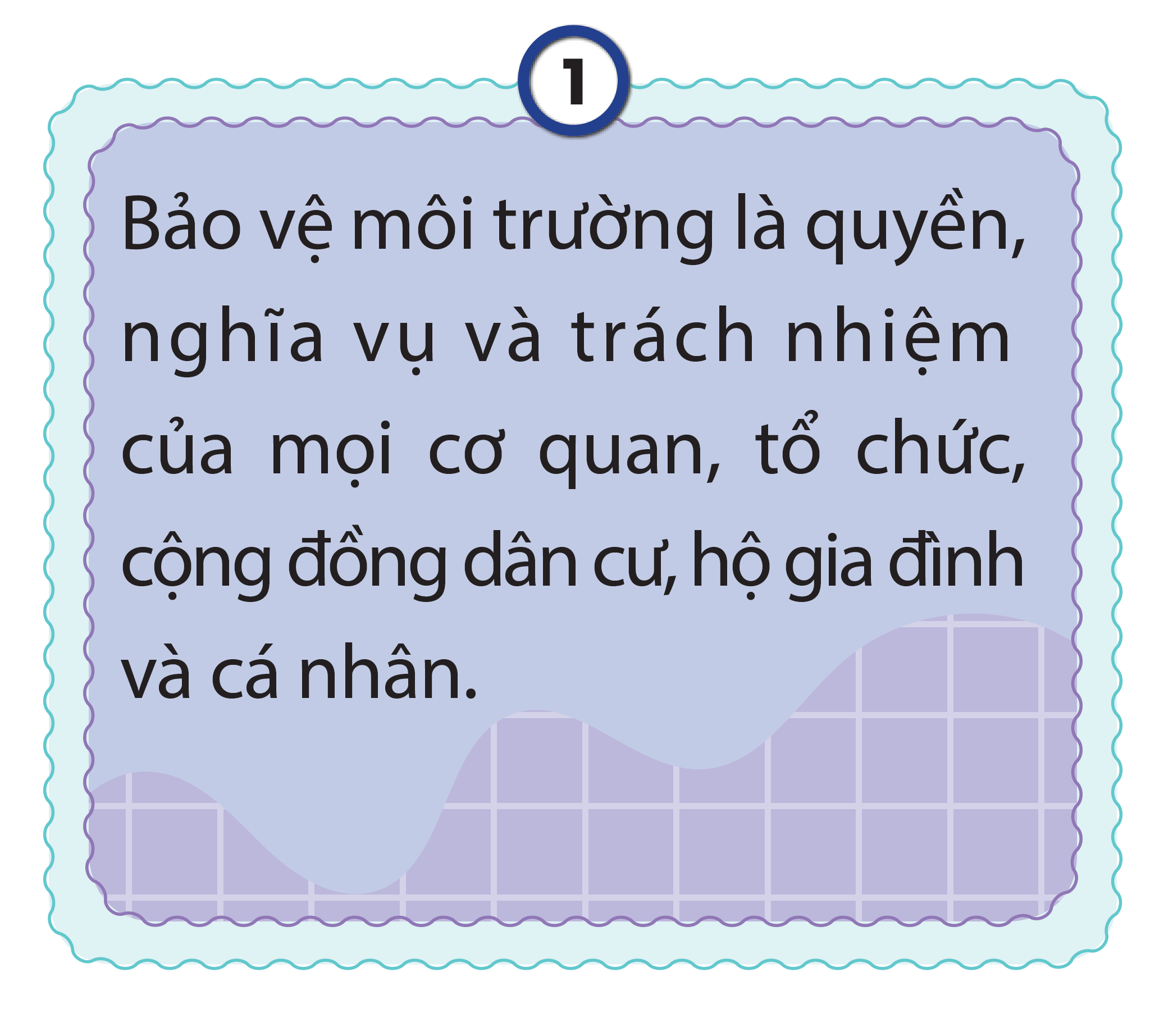 Đồng tình
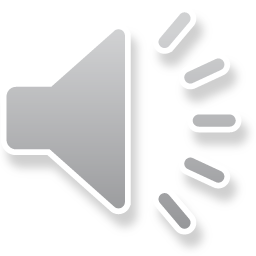 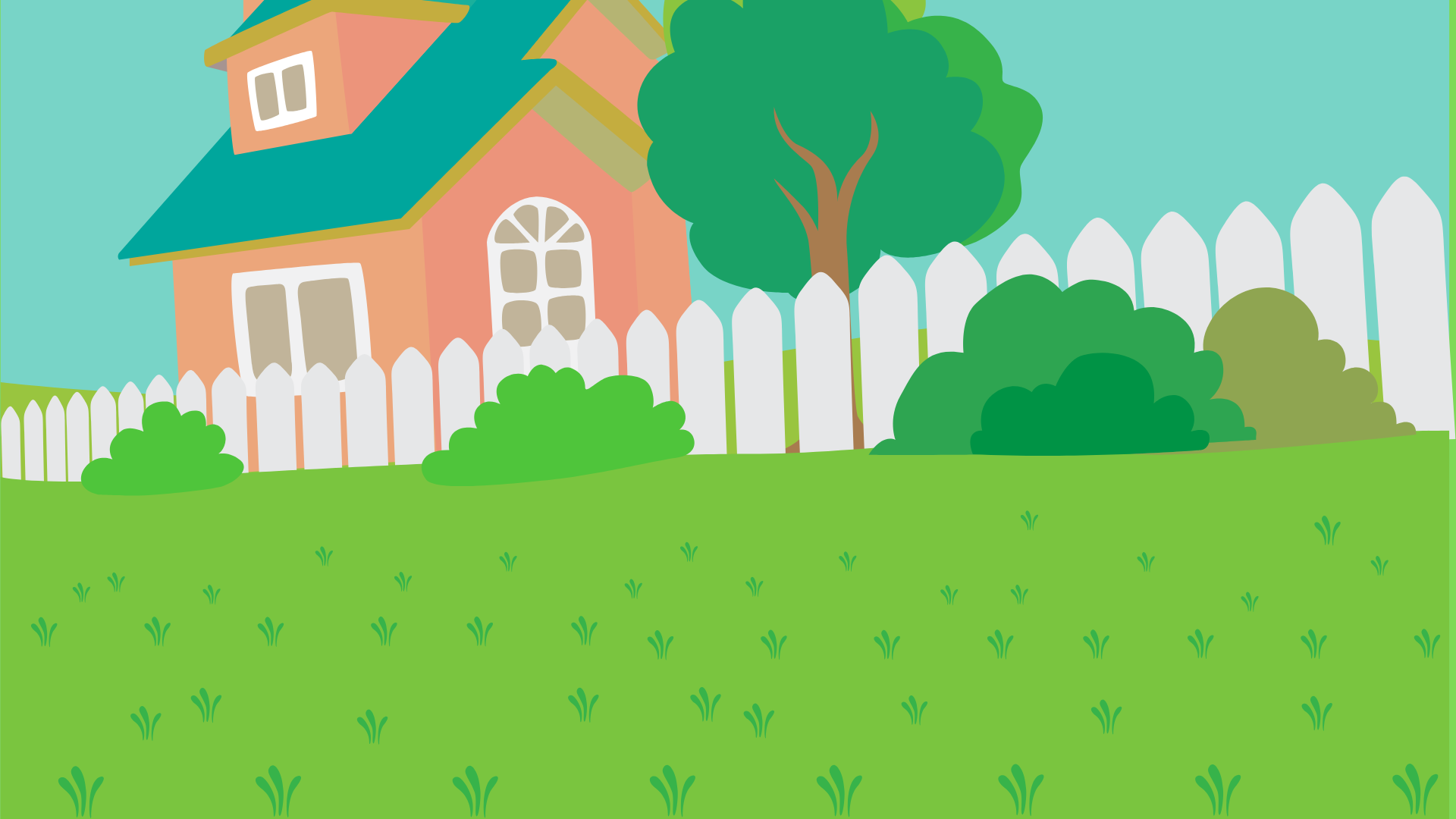 Nhận xét các ý kiến sau
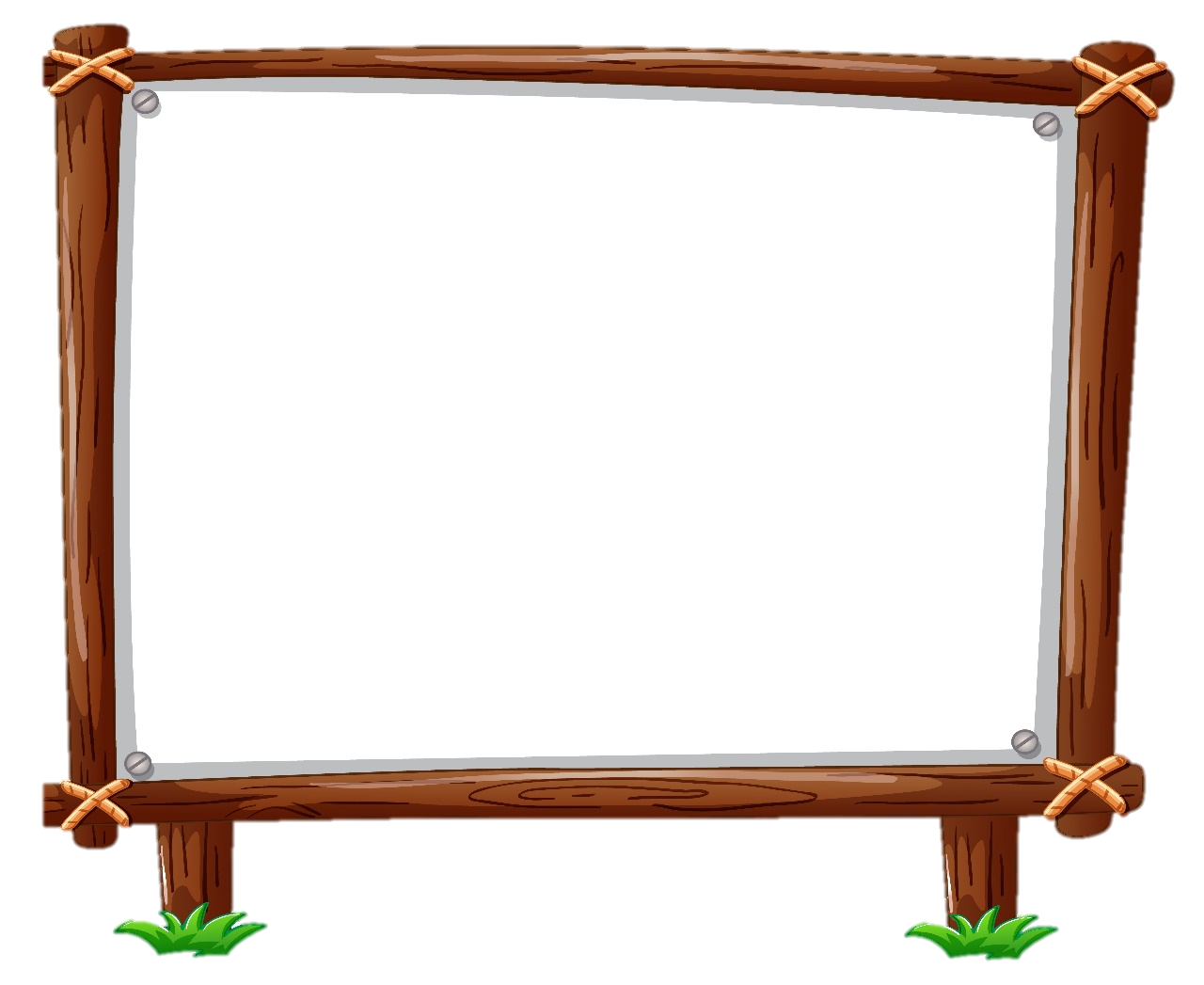 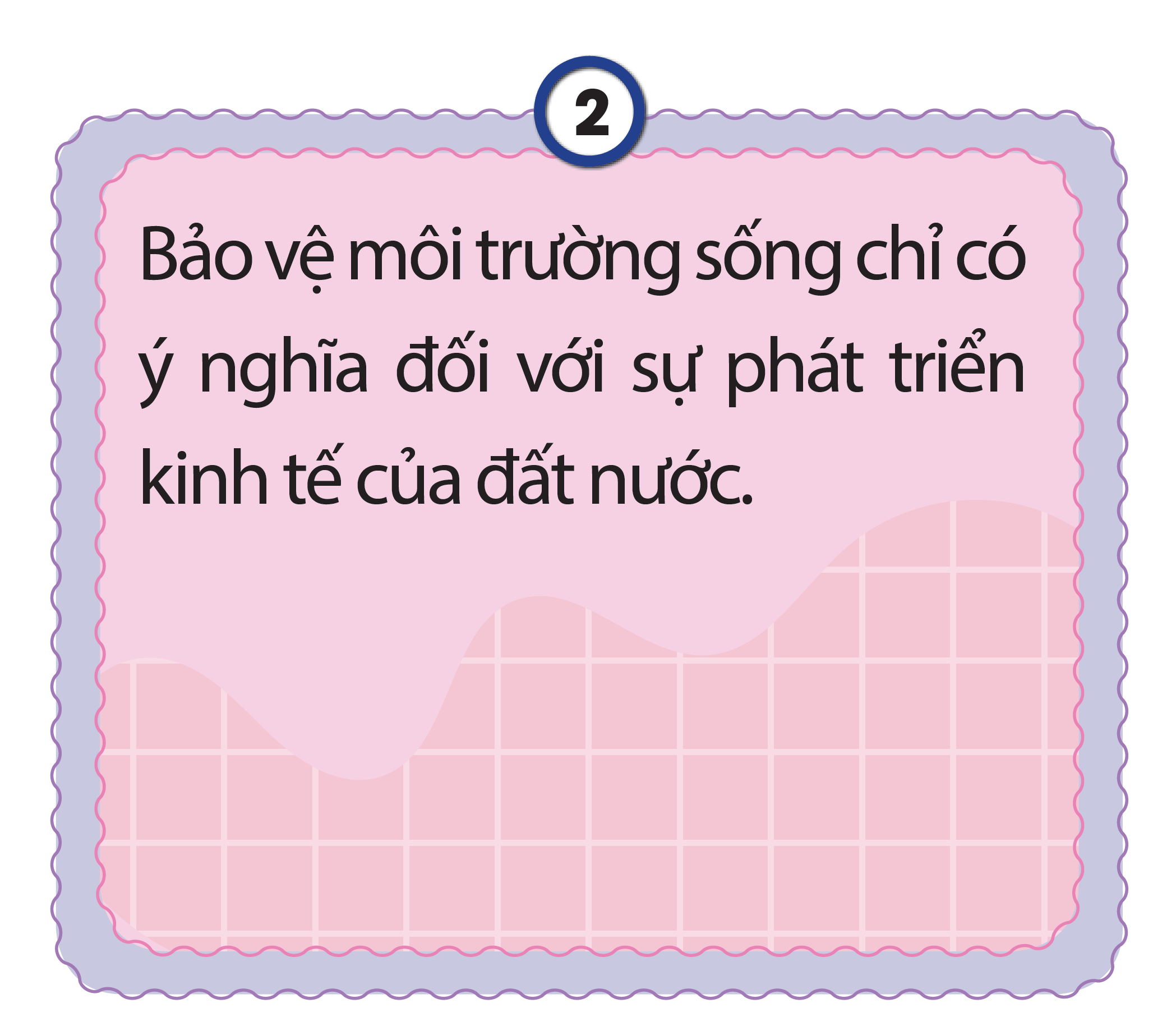 Không đồng tình
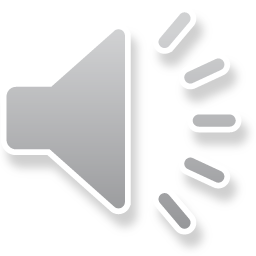 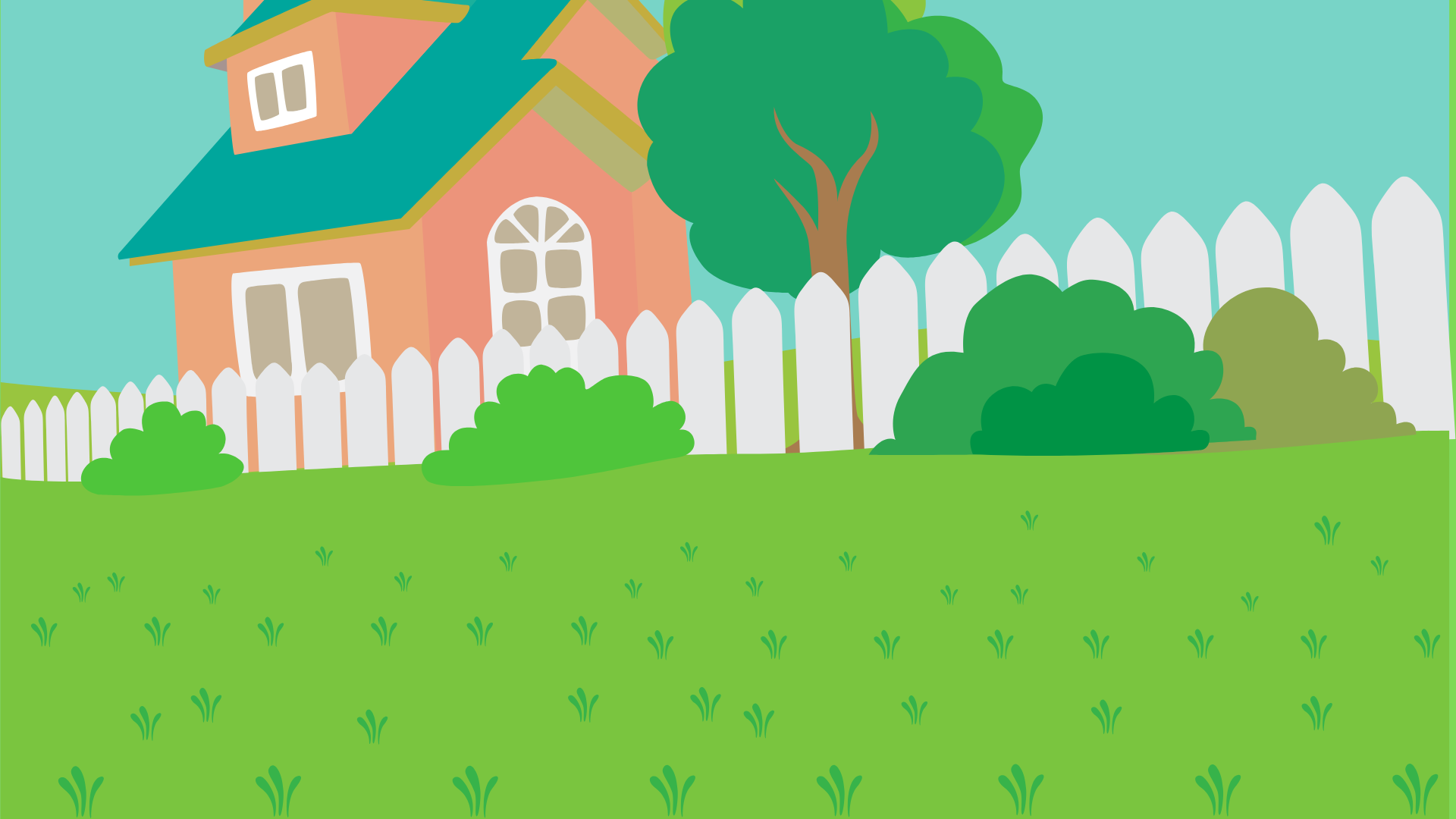 Nhật xét các ý kiến sau
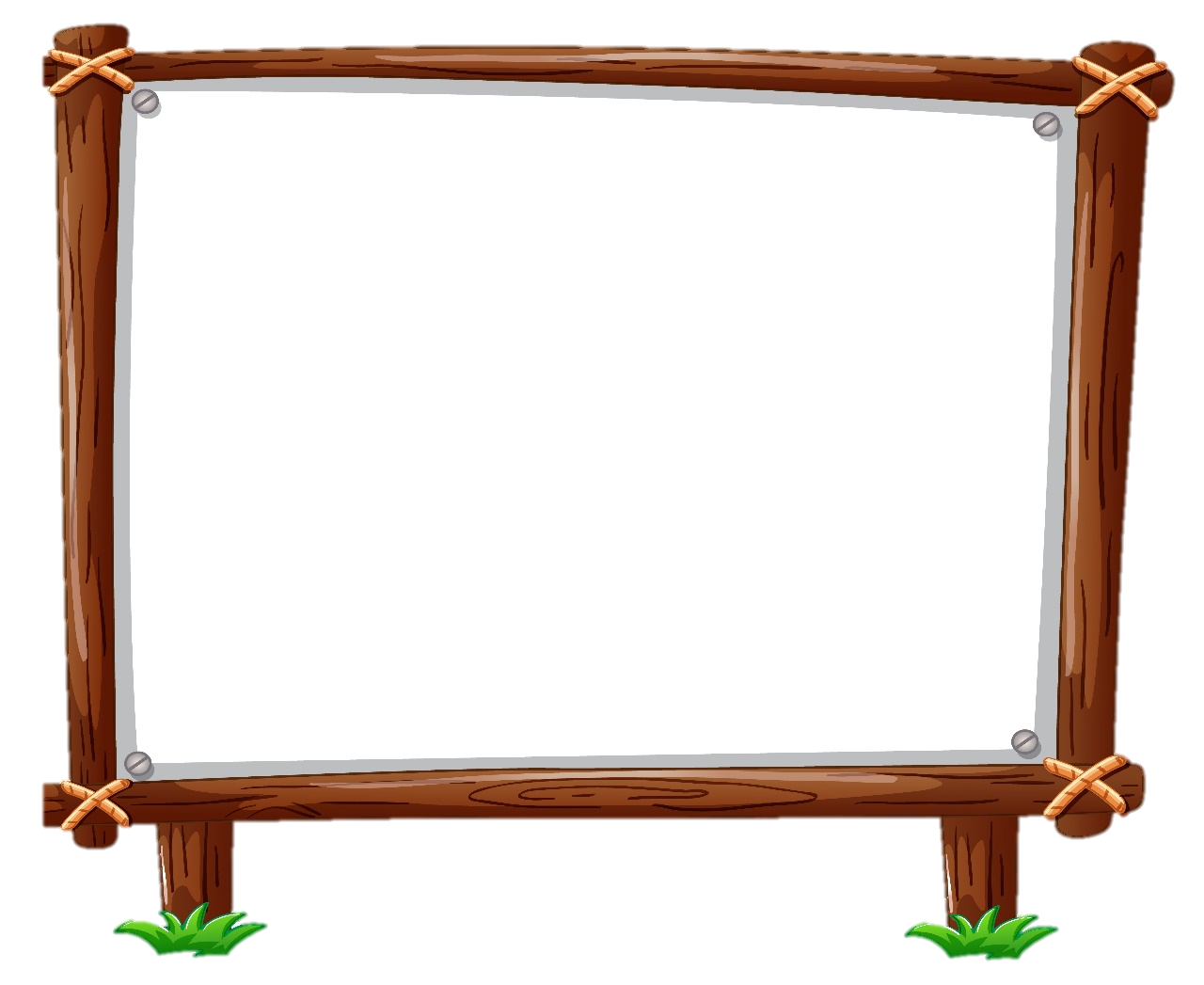 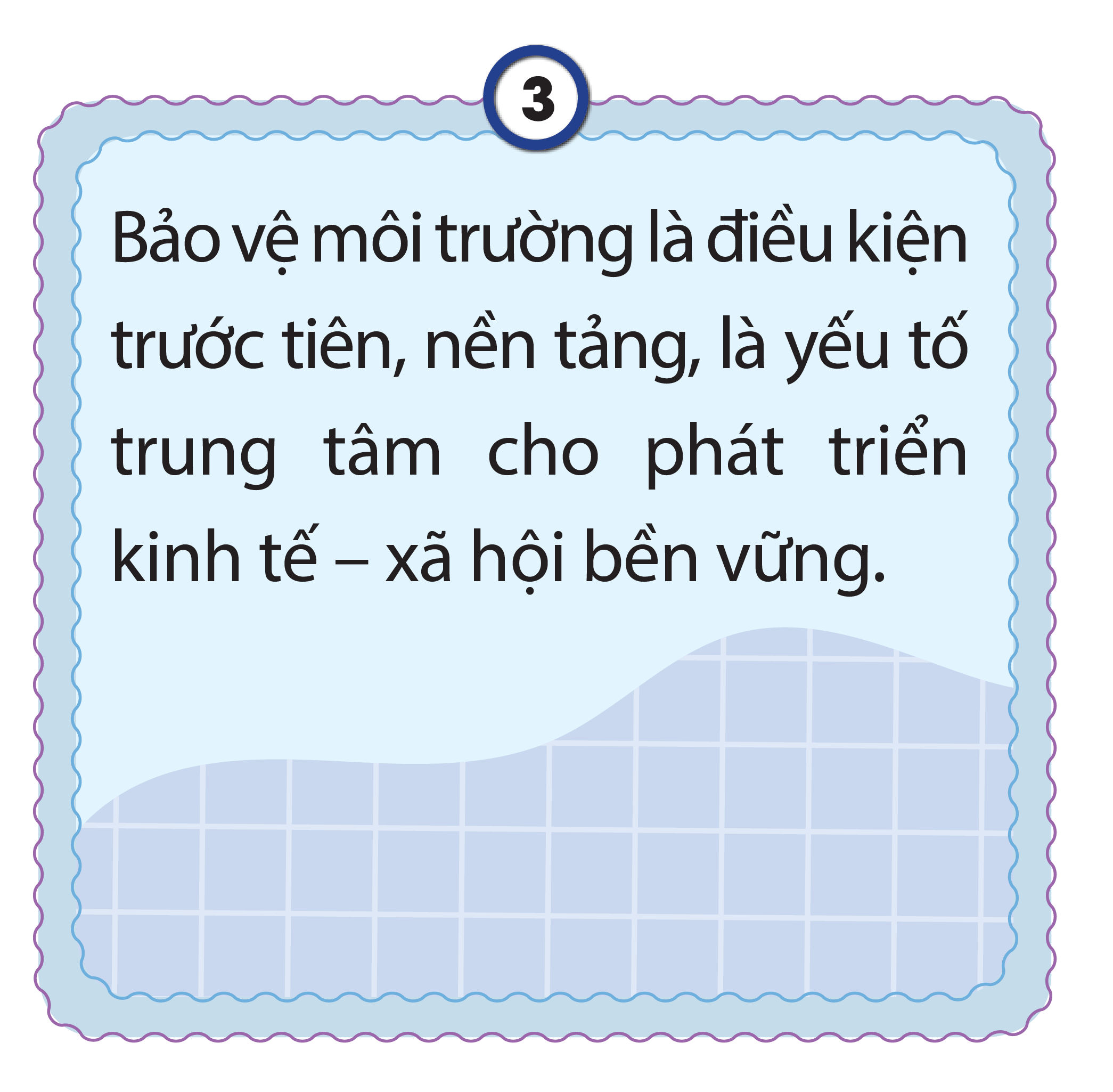 Đồng tình
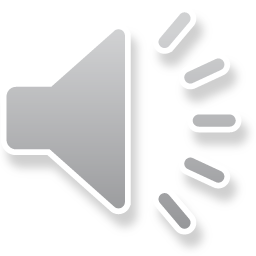 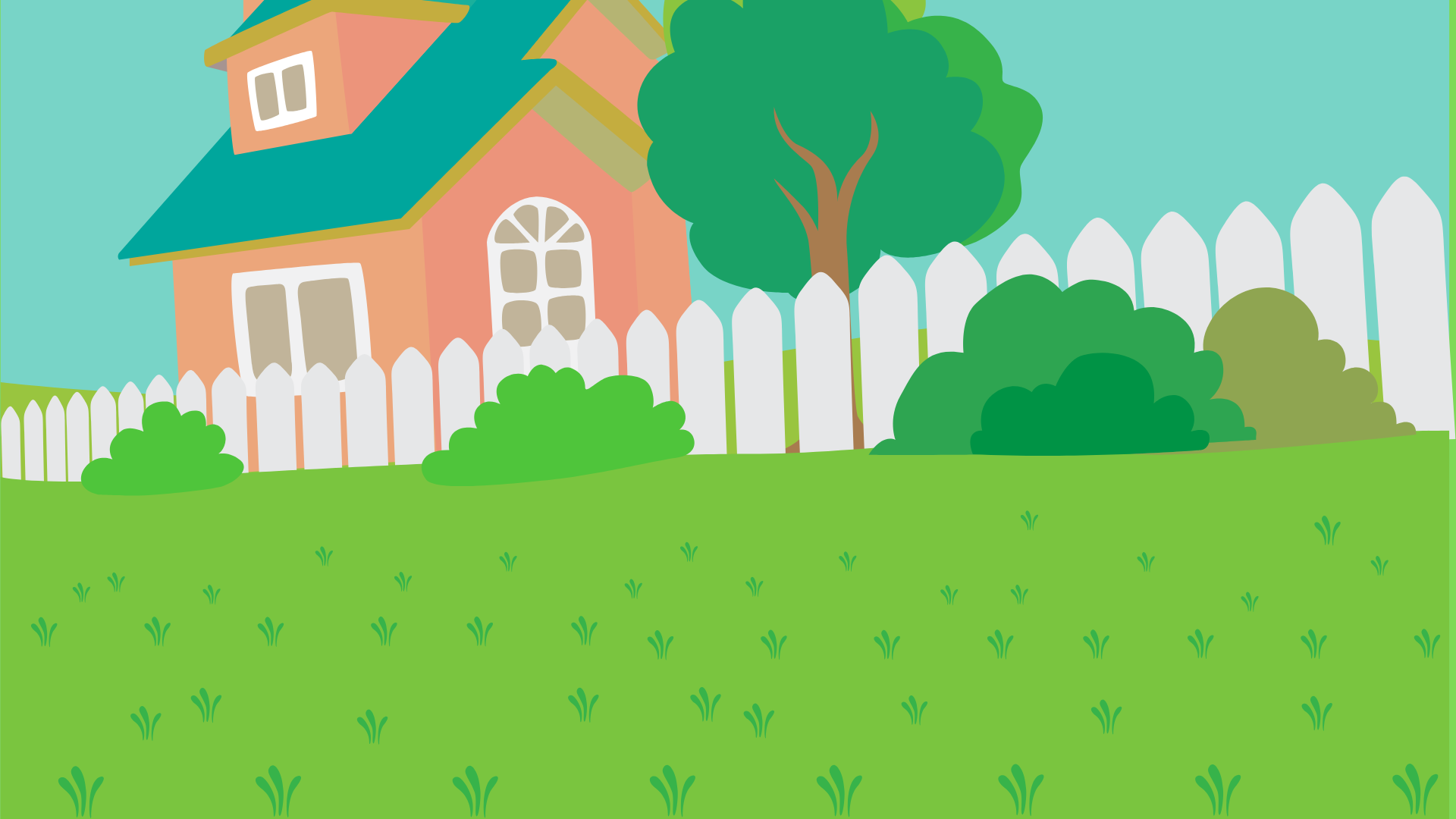 Nhận xét các ý kiến sau
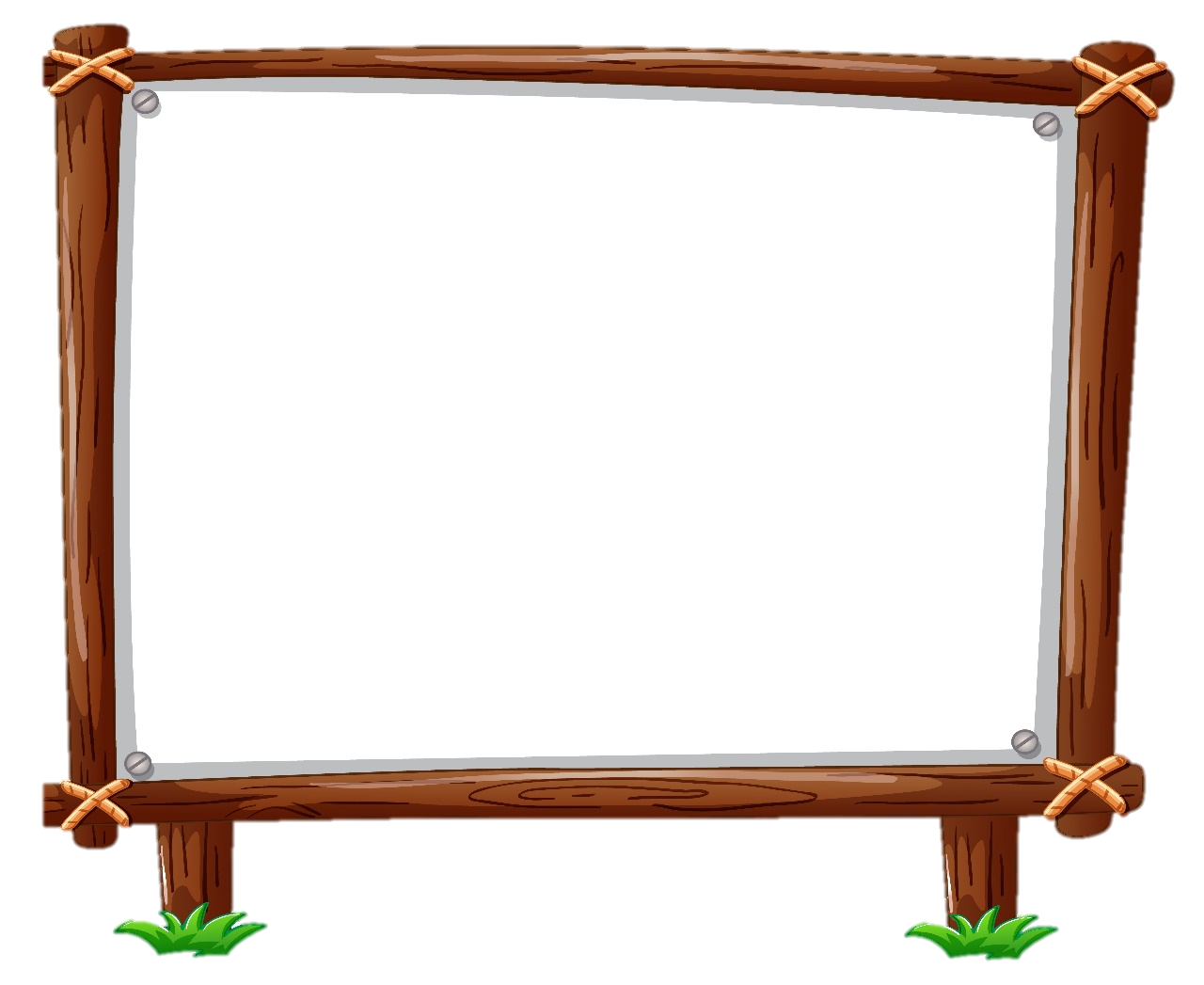 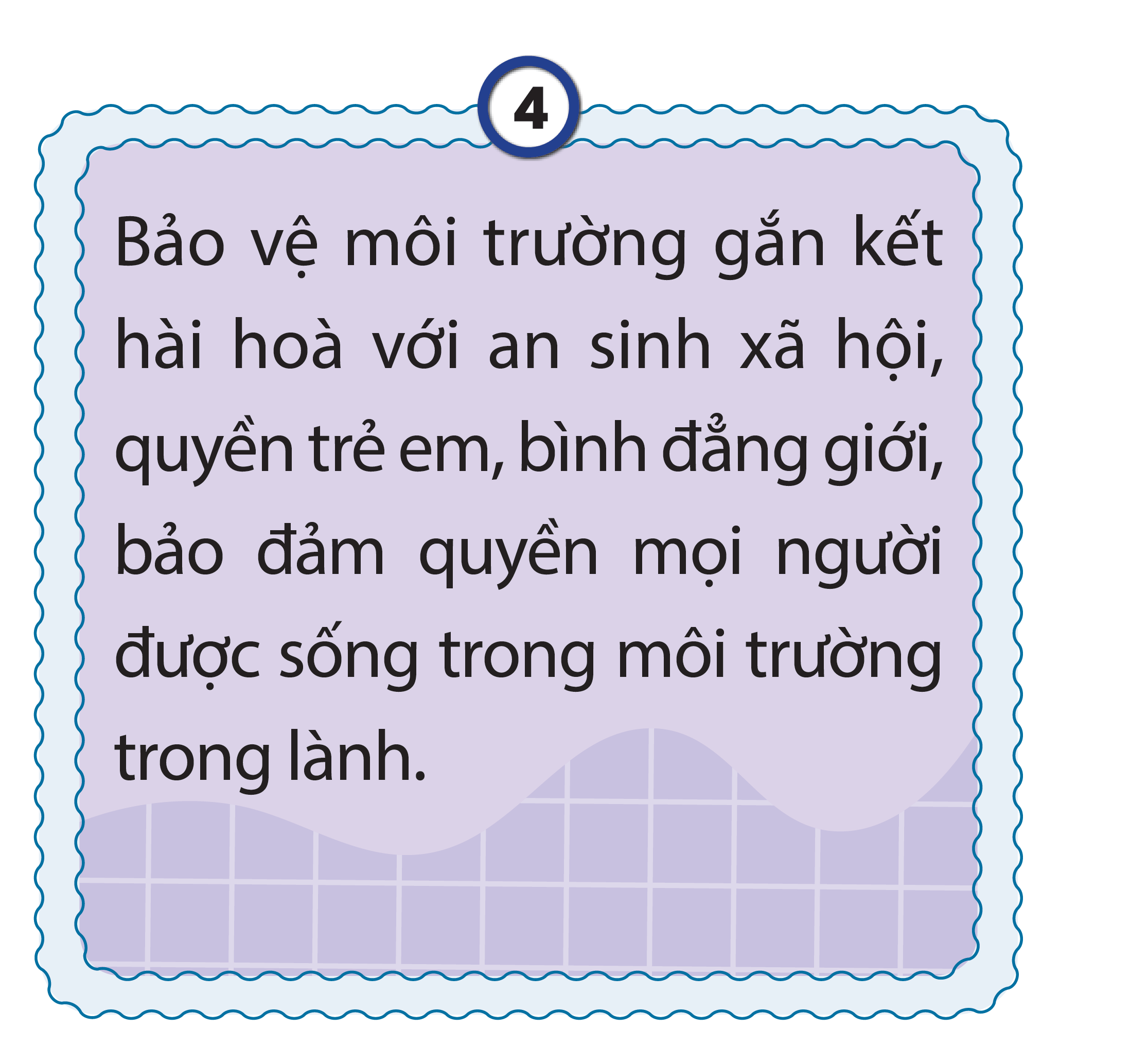 Đồng tình
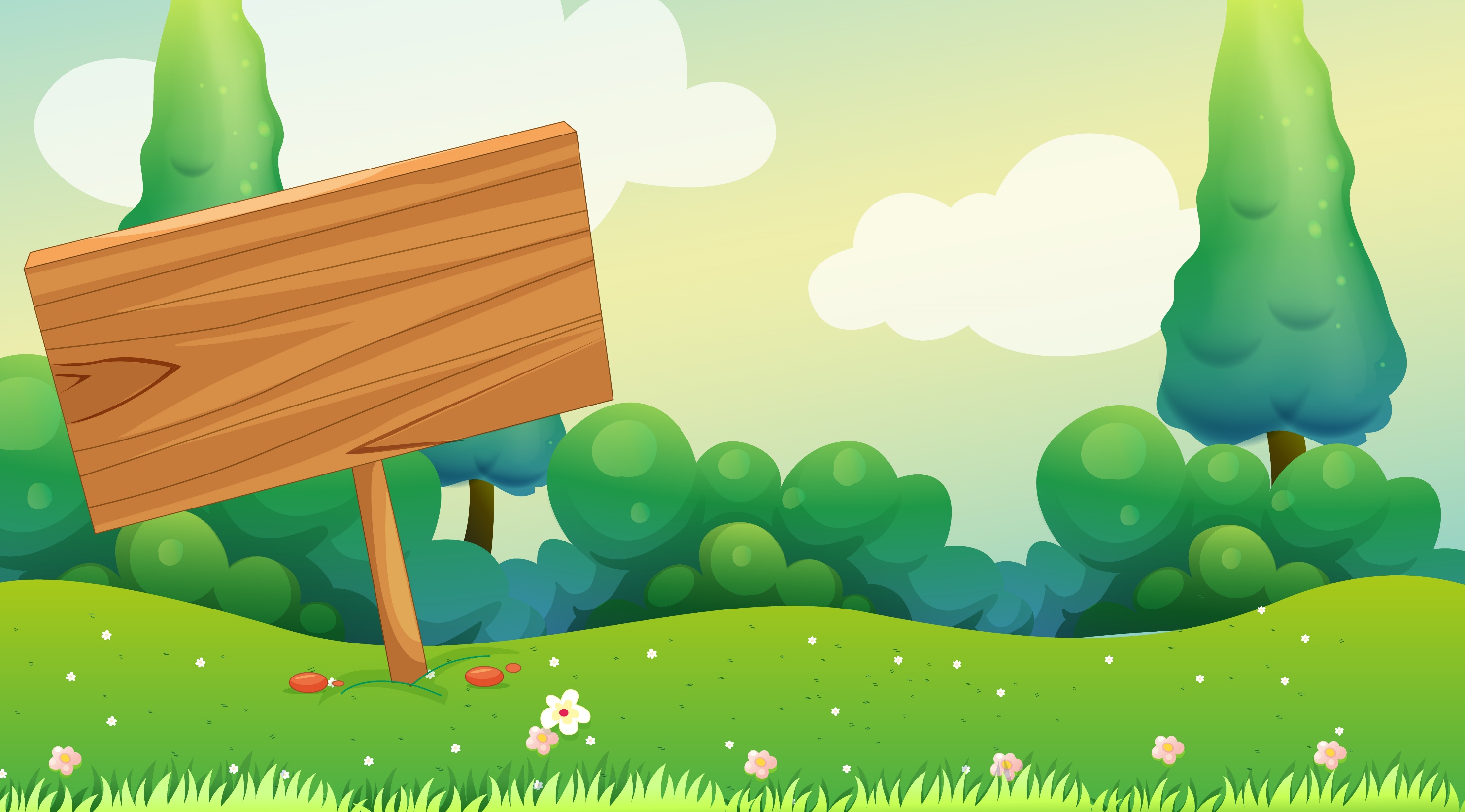 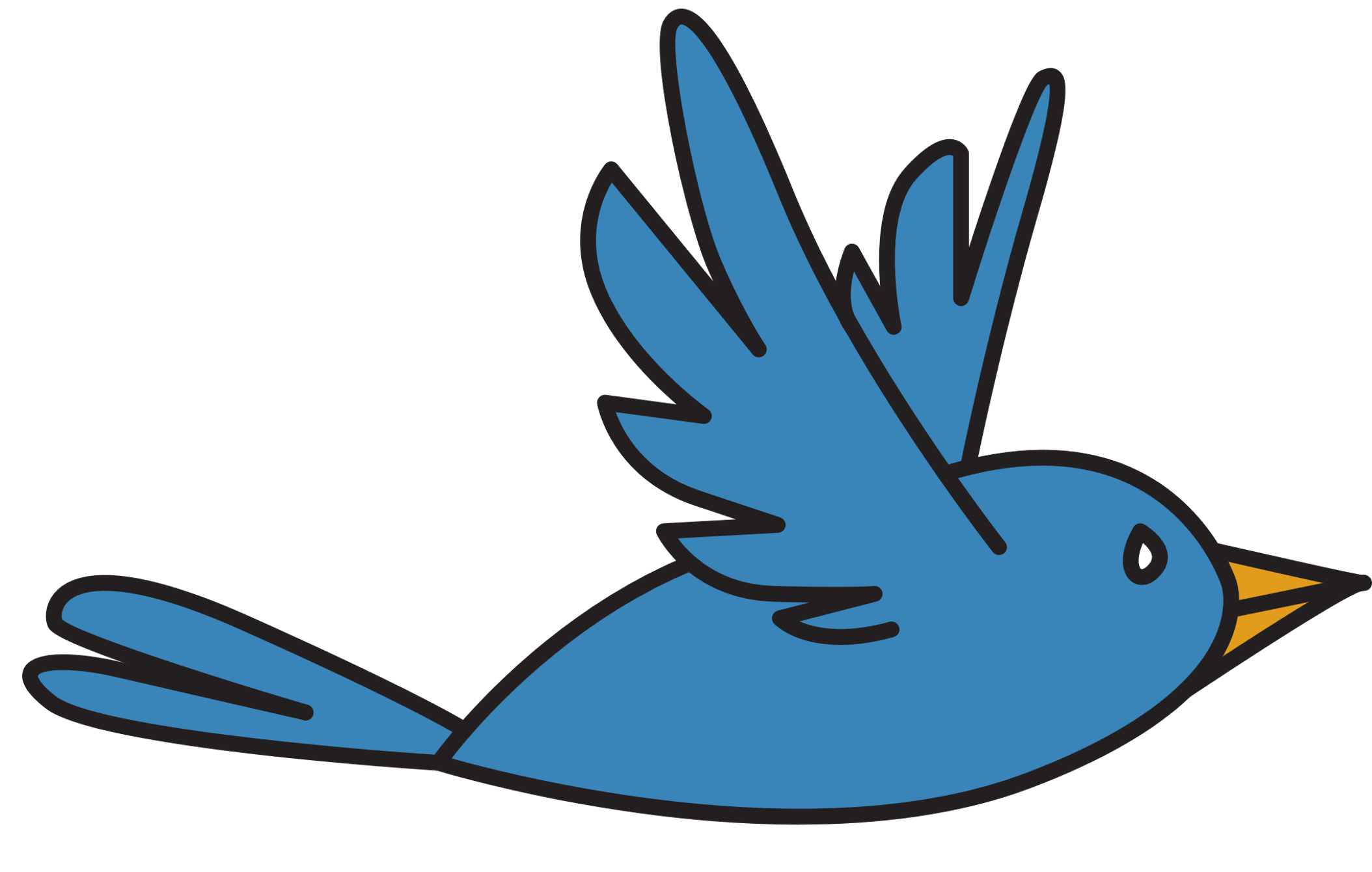 Xác định loại môi trường sống
HOẠT ĐỘNG
2
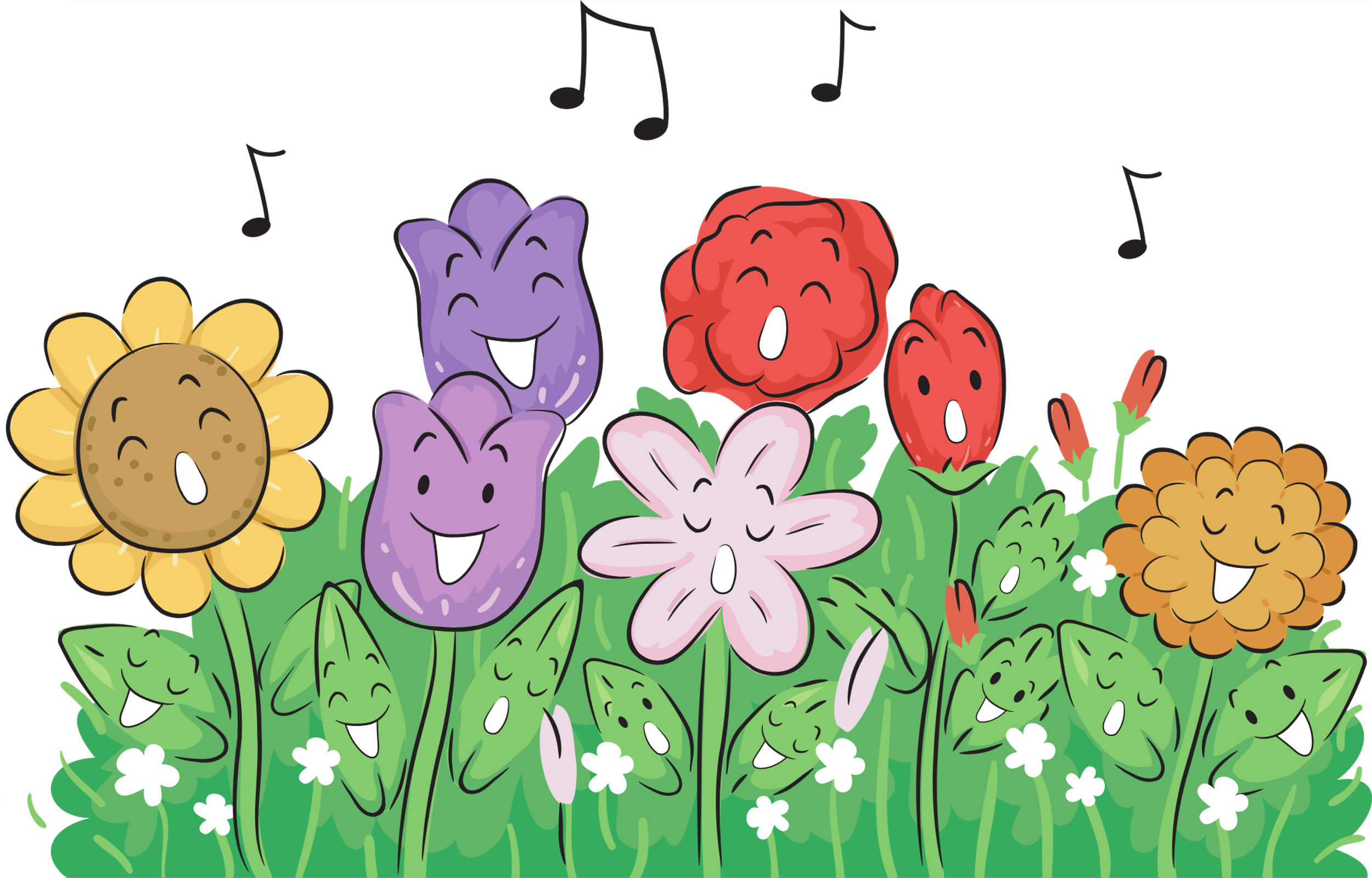 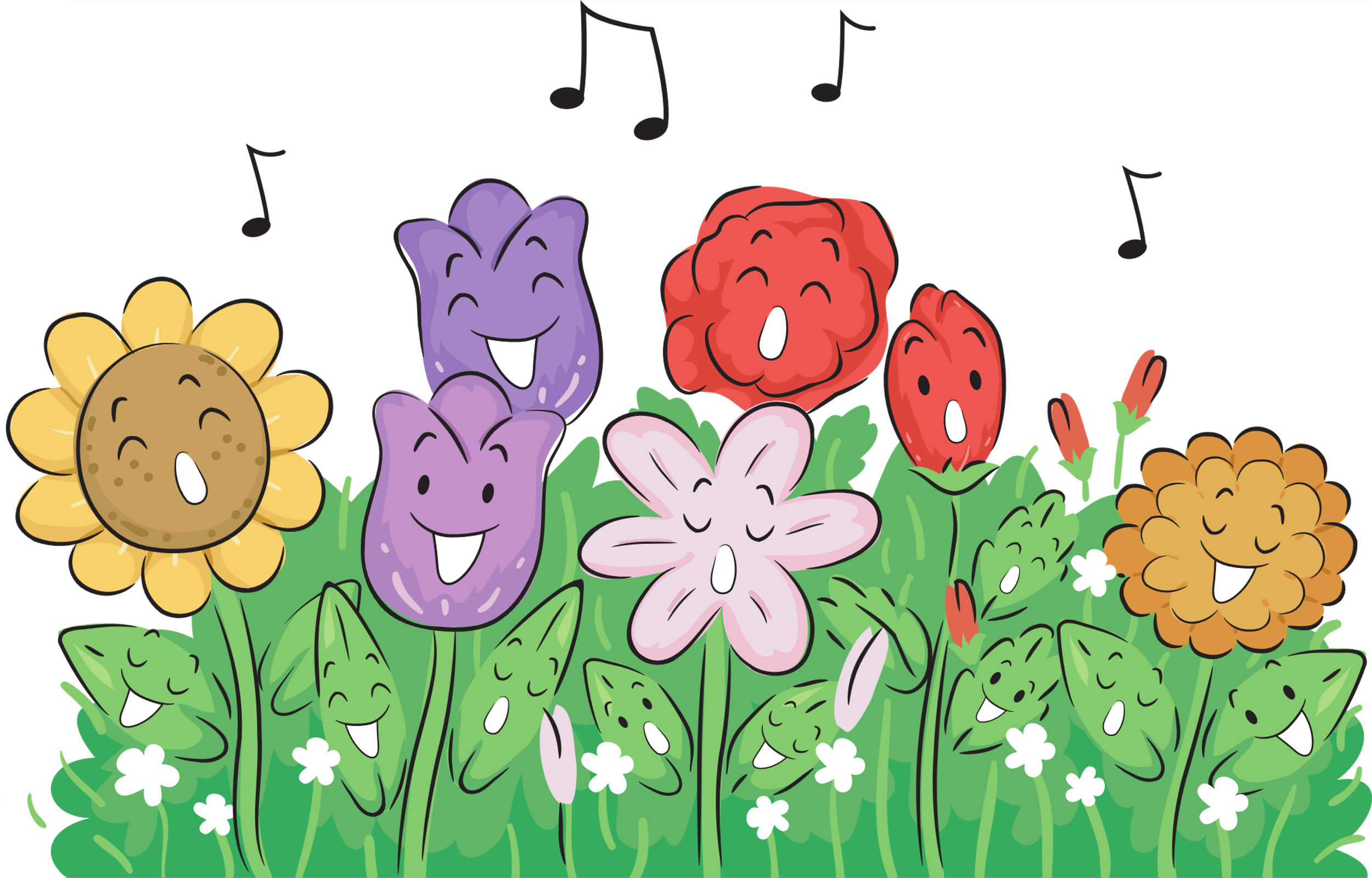 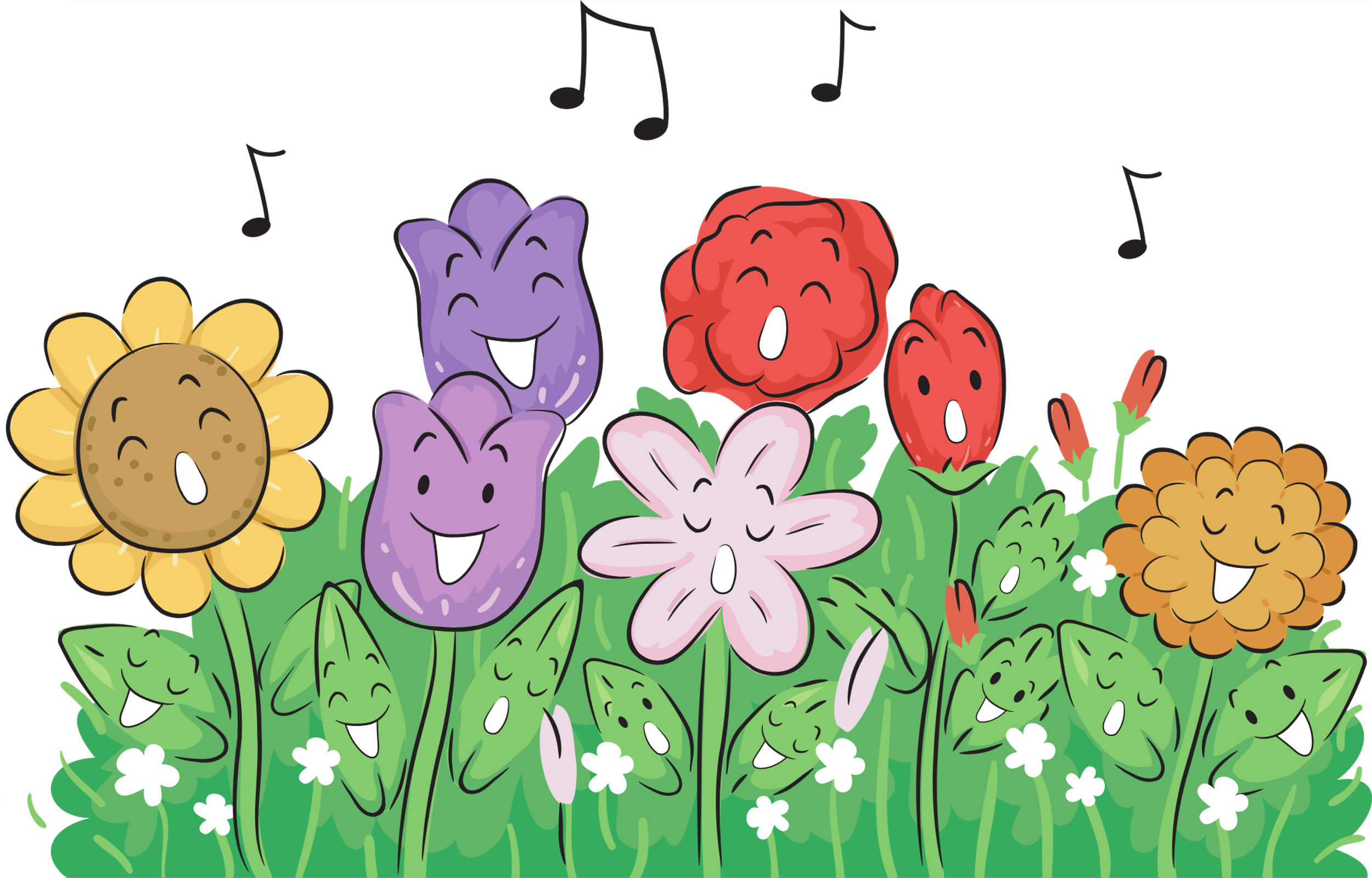 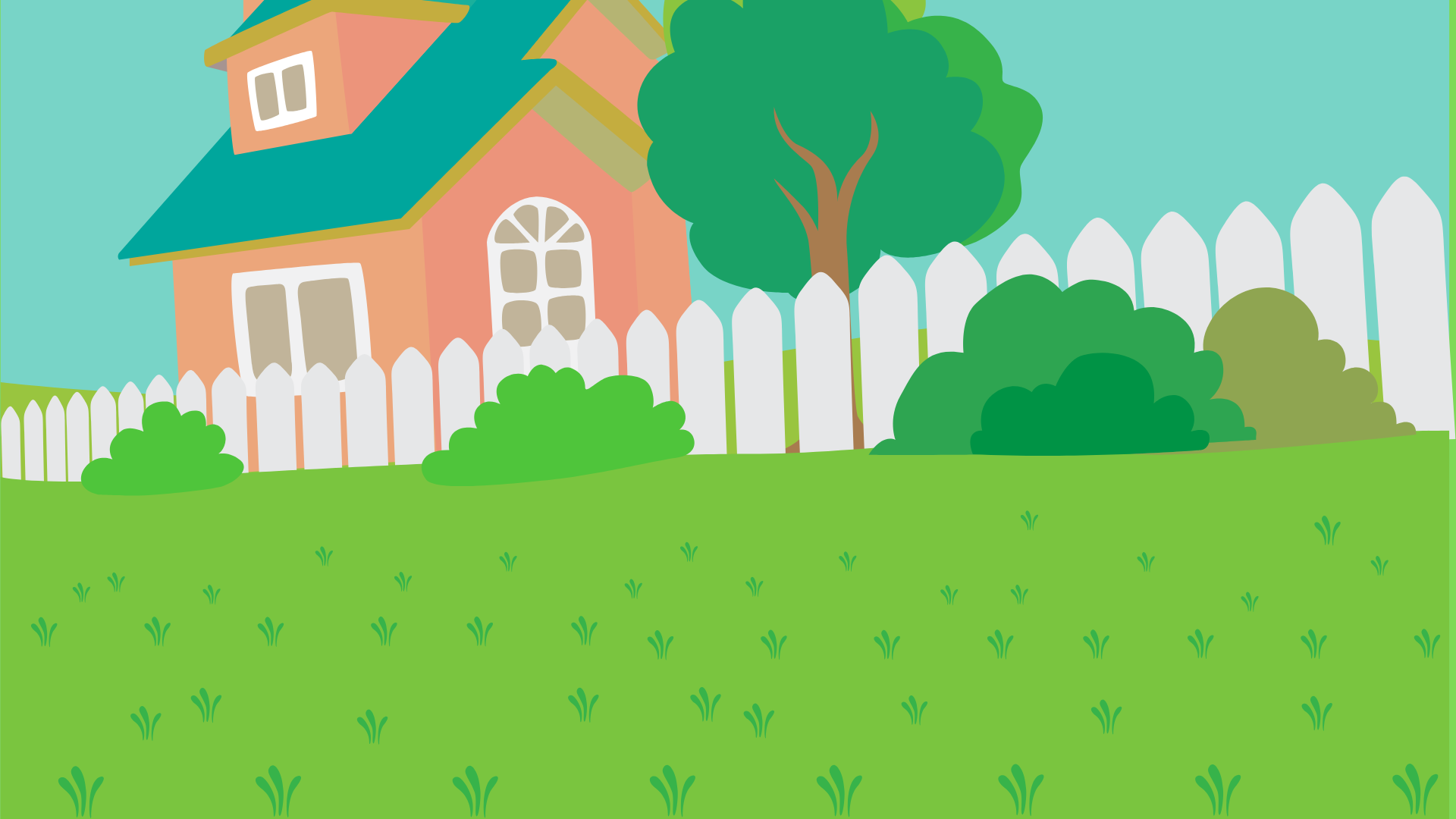 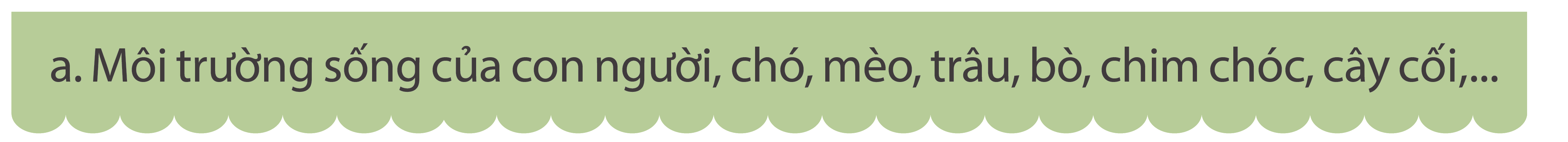 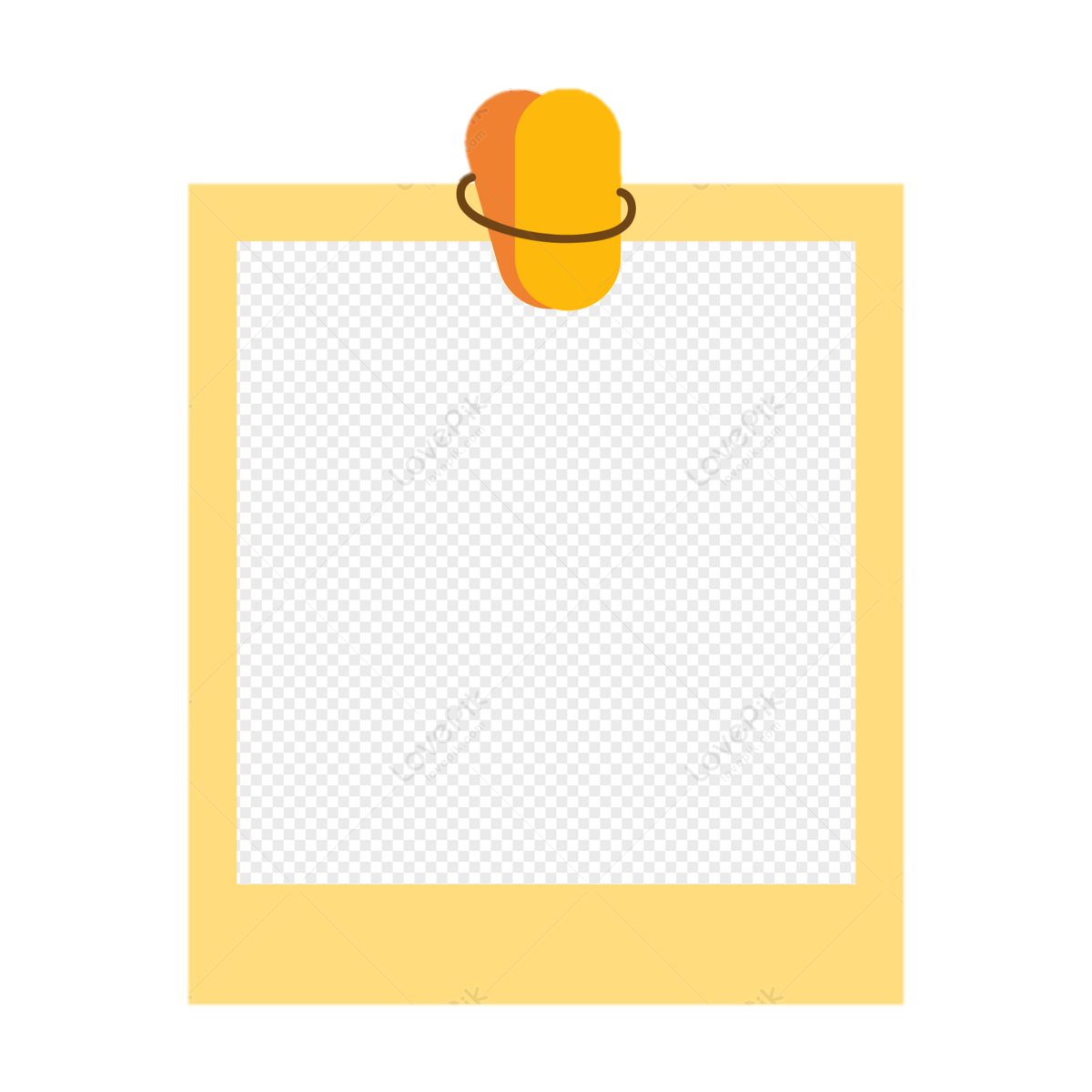 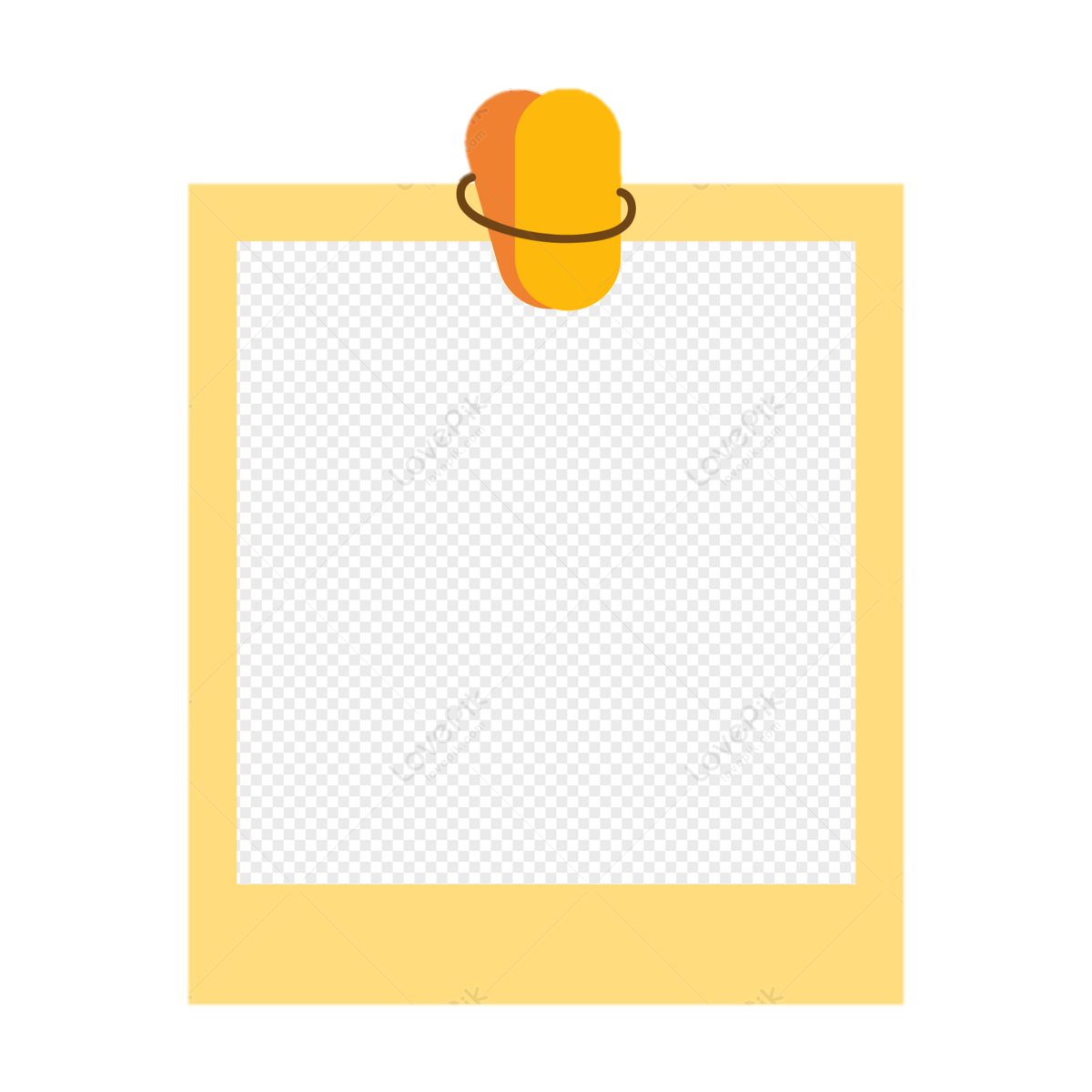 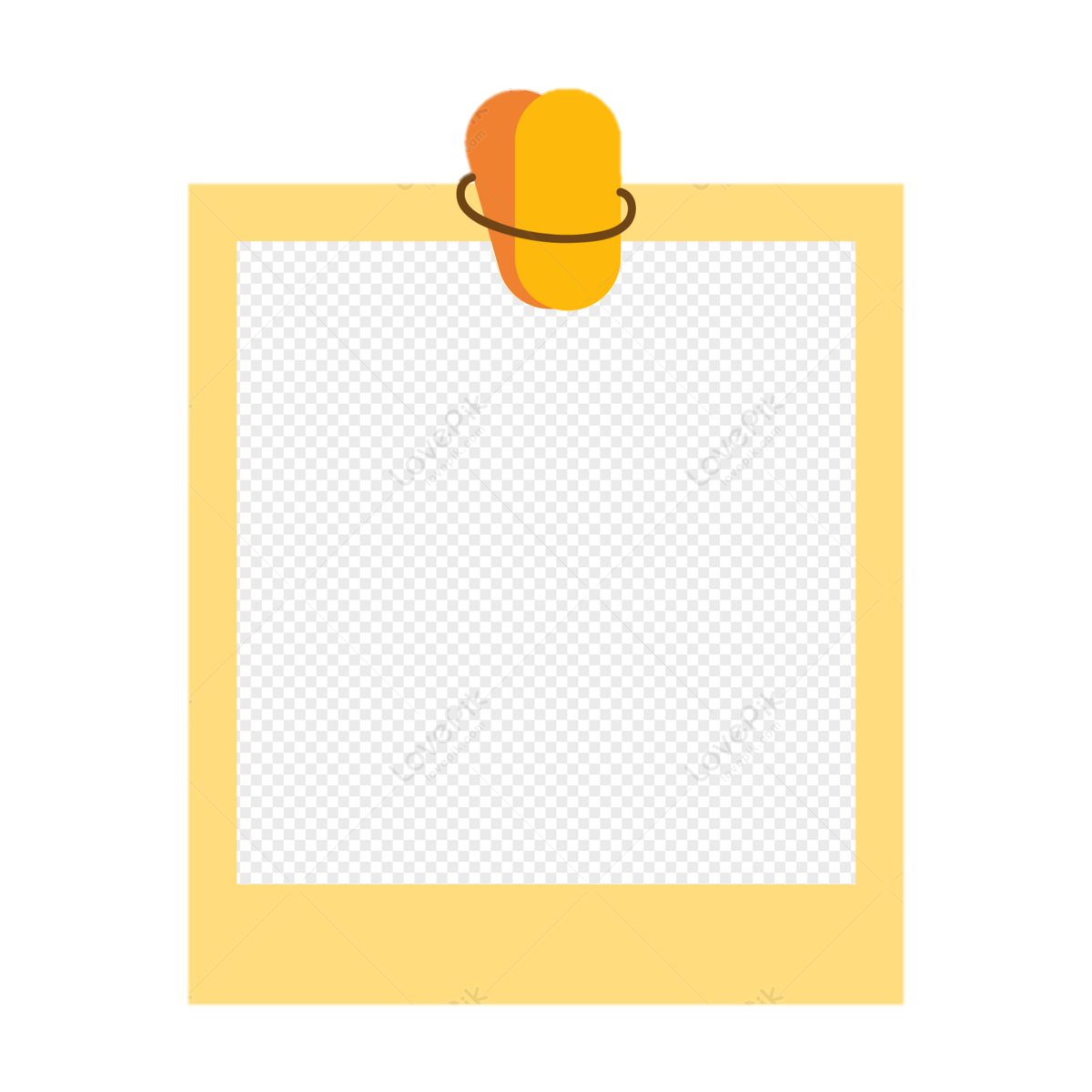 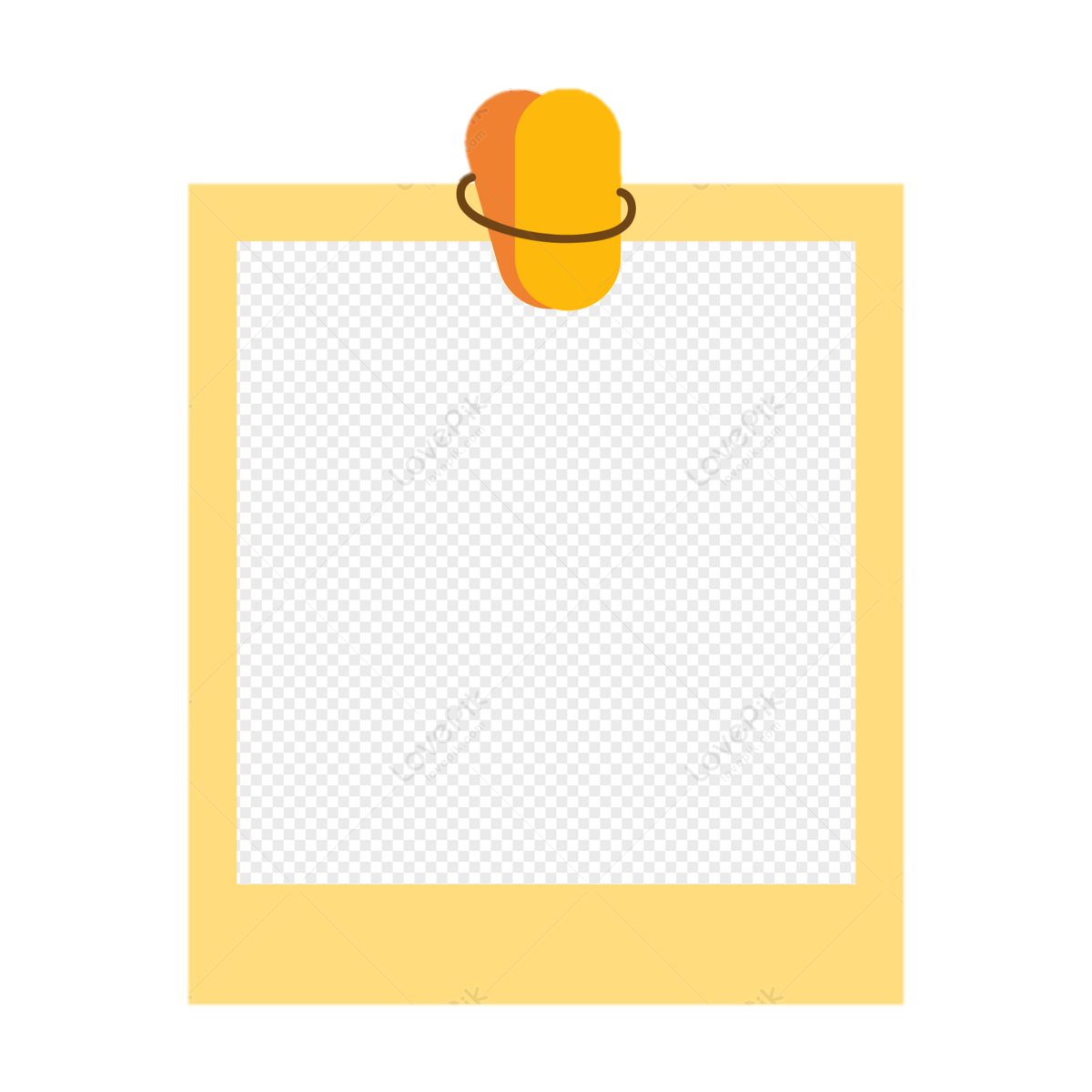 Nối các ý sau với mỗi môi trường sống thích hợp
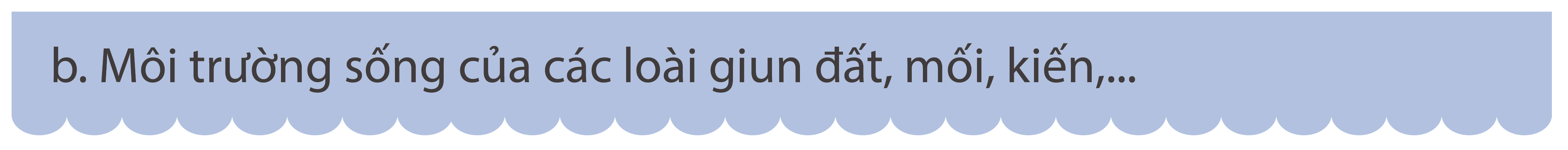 Môi trường trên mặt đất – không khí.
Môi trường trong đất
Môi trường nước
Môi trường sinh vật
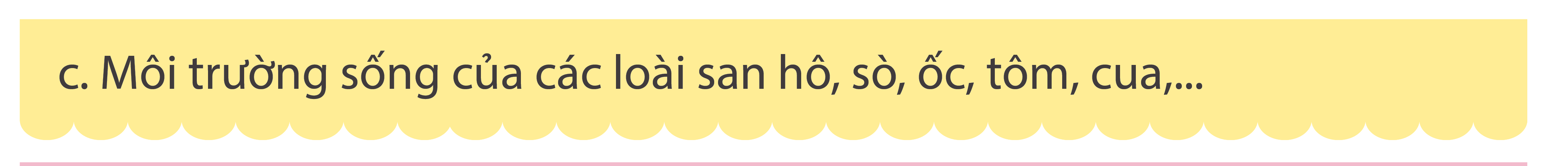 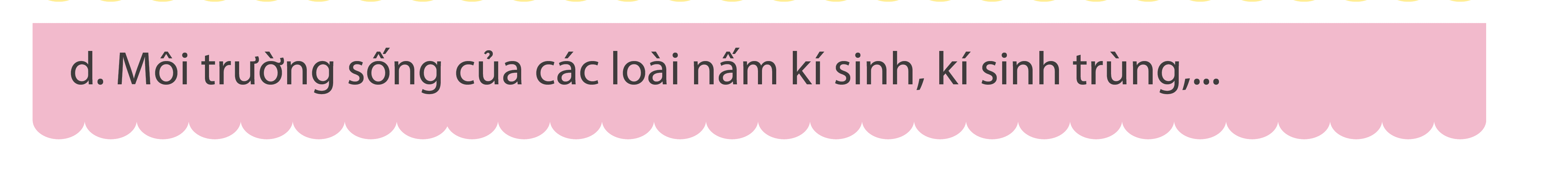 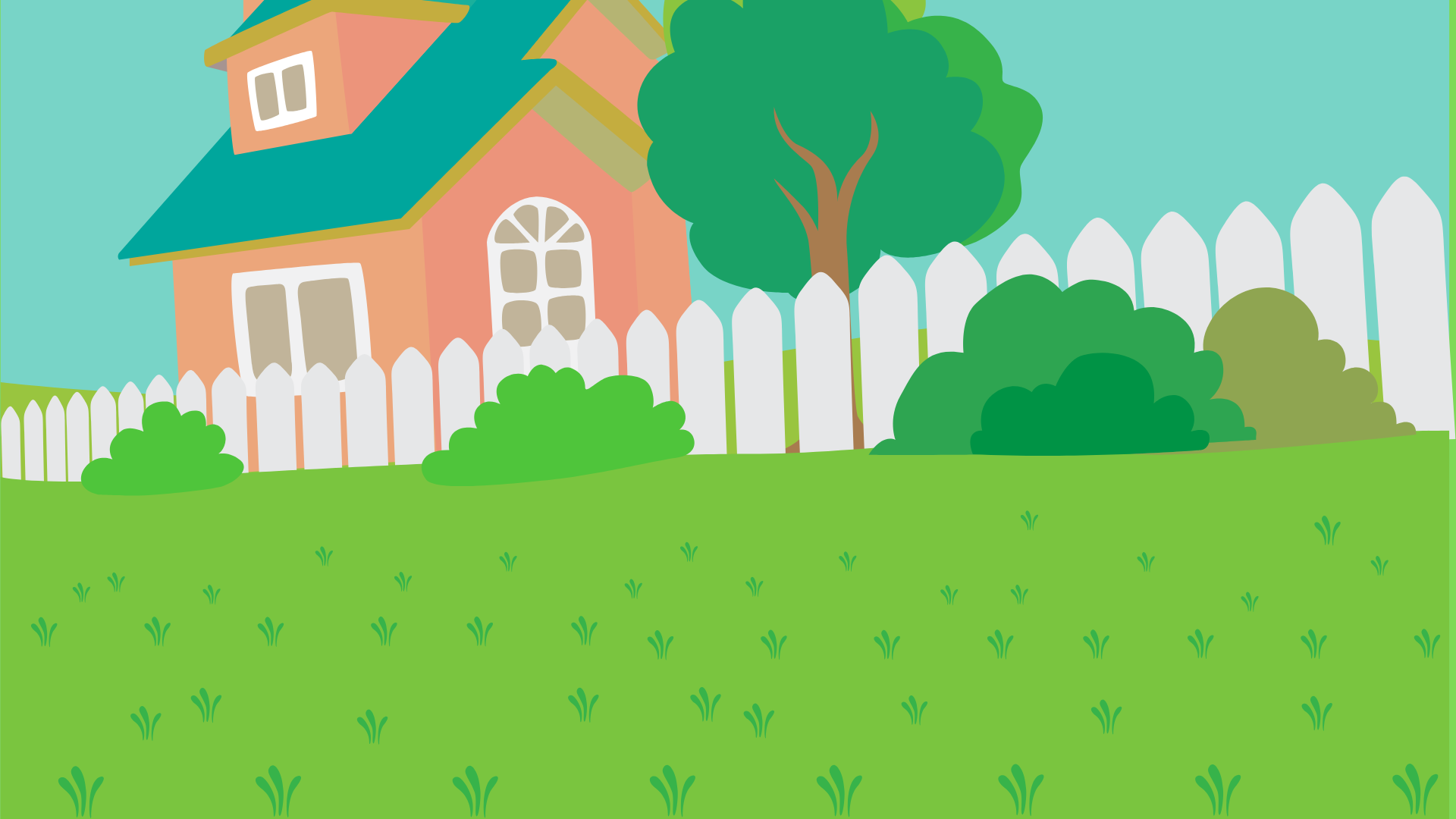 Thảo luận nhóm 4
TRÌNH BÀY TRƯỚC LỚP
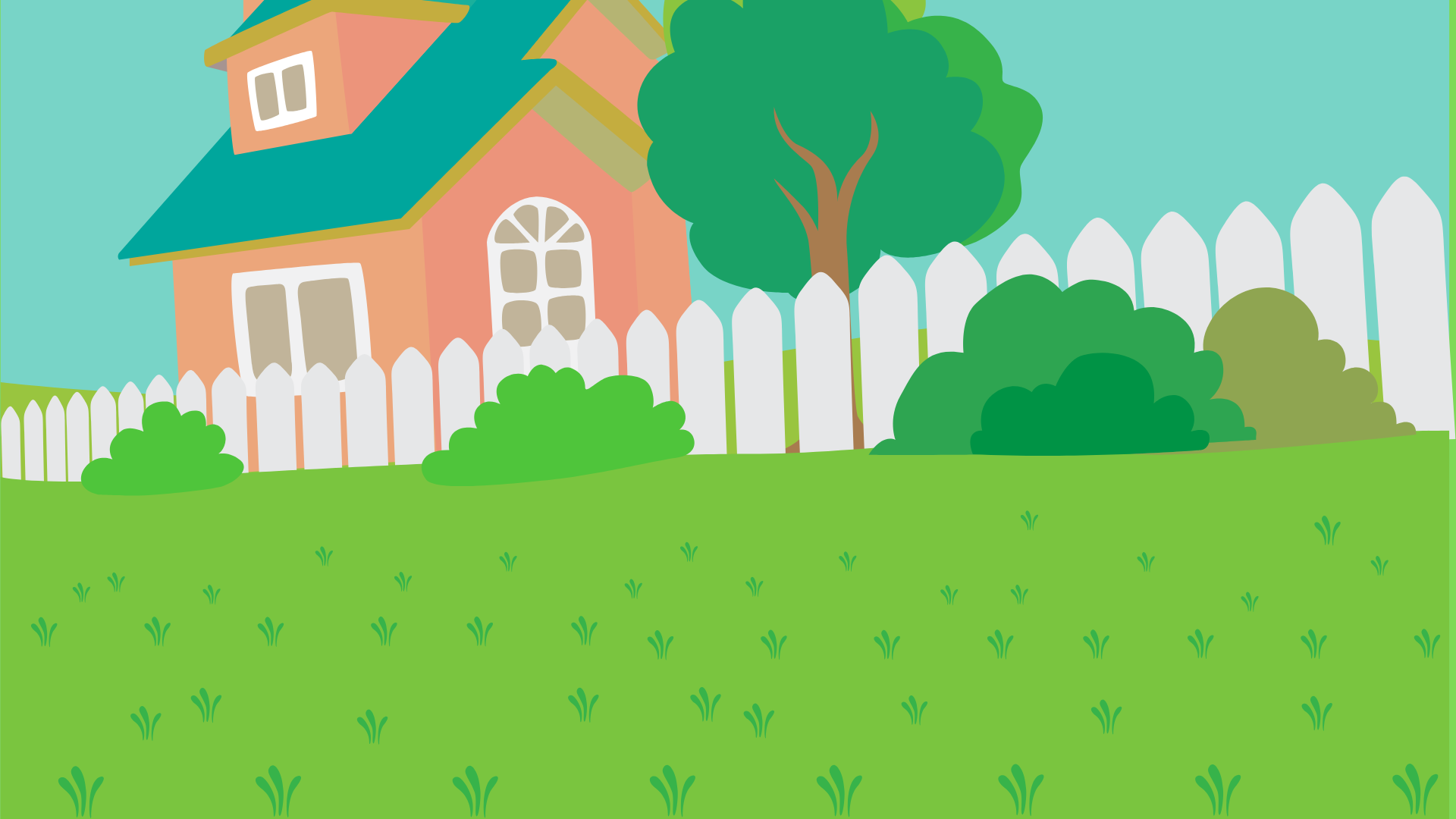 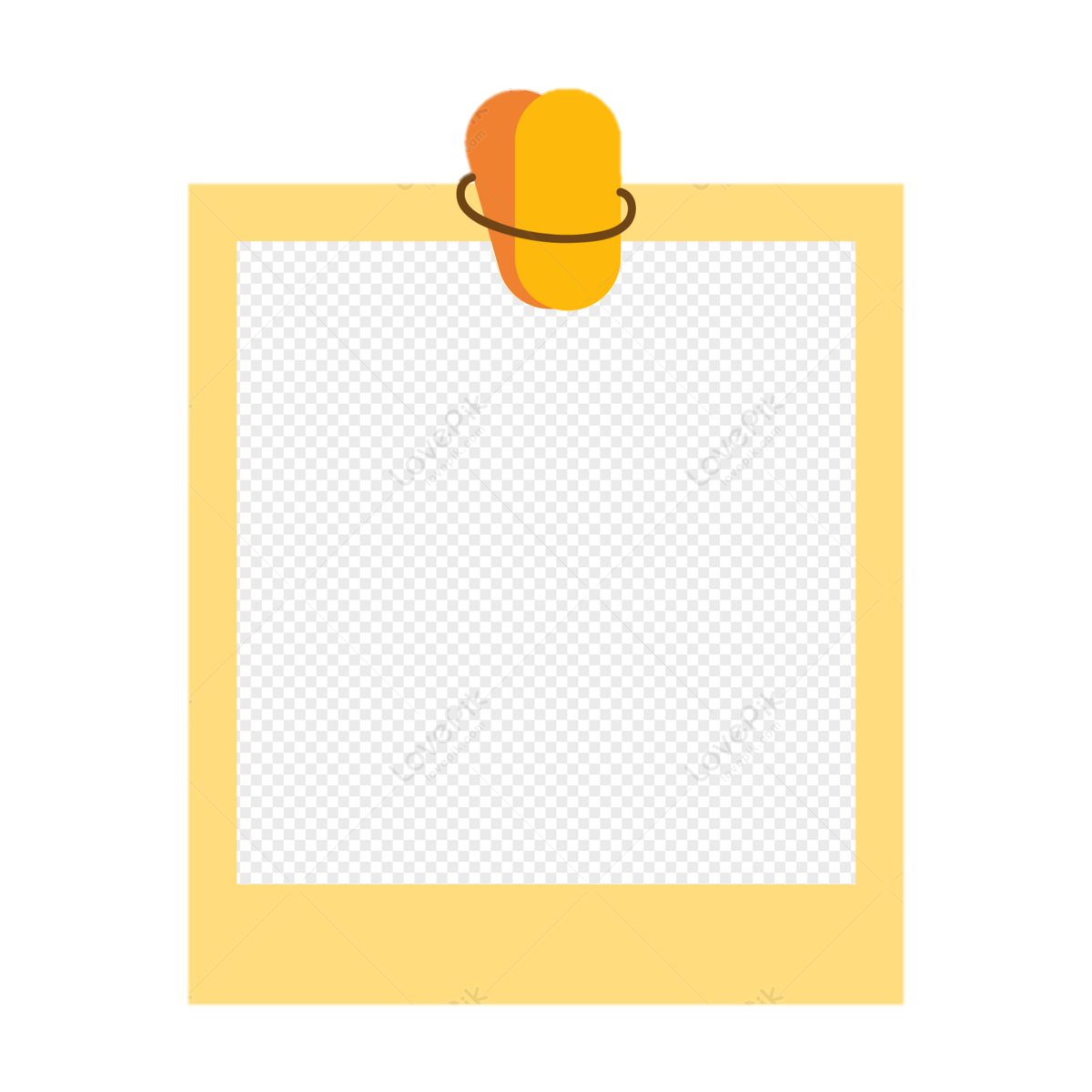 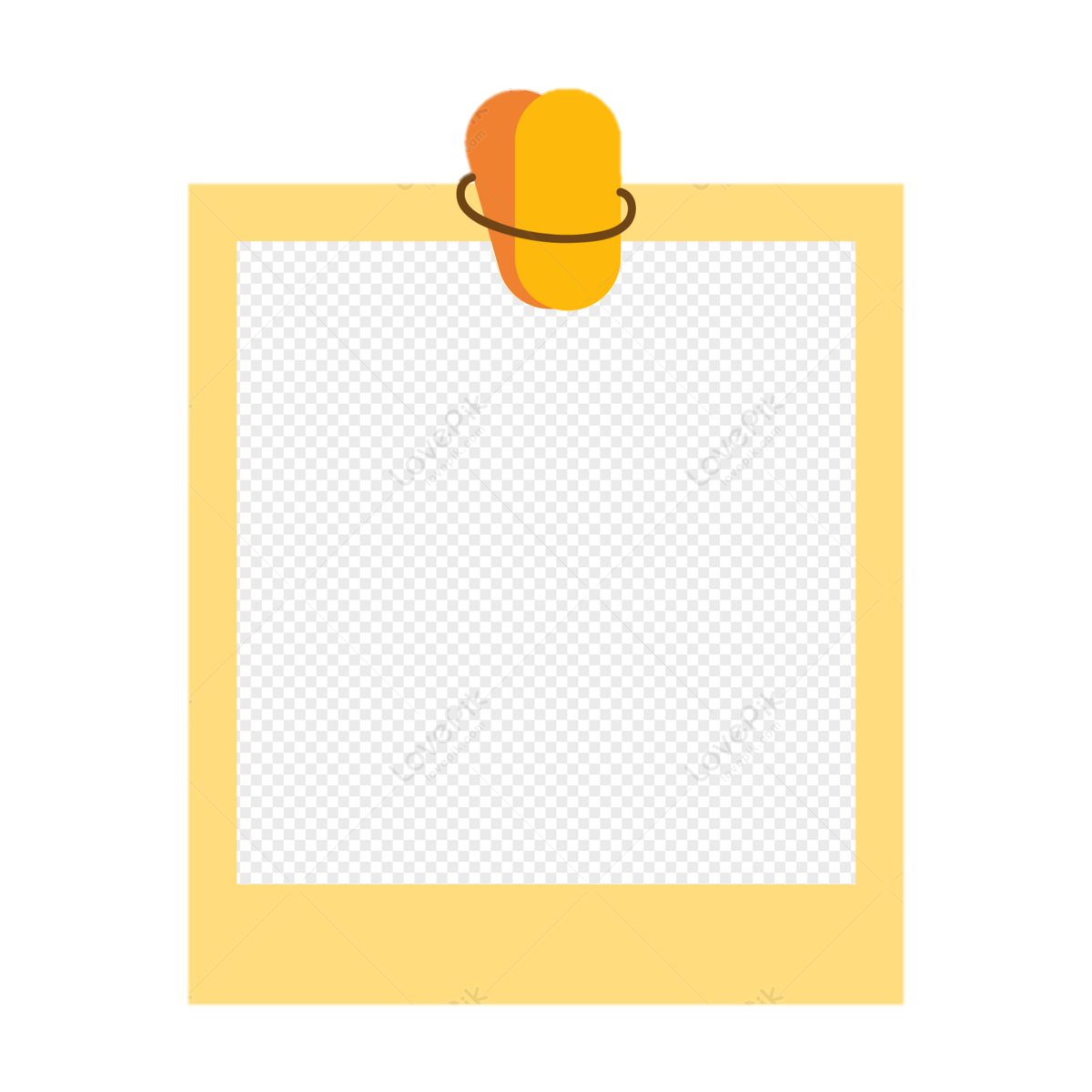 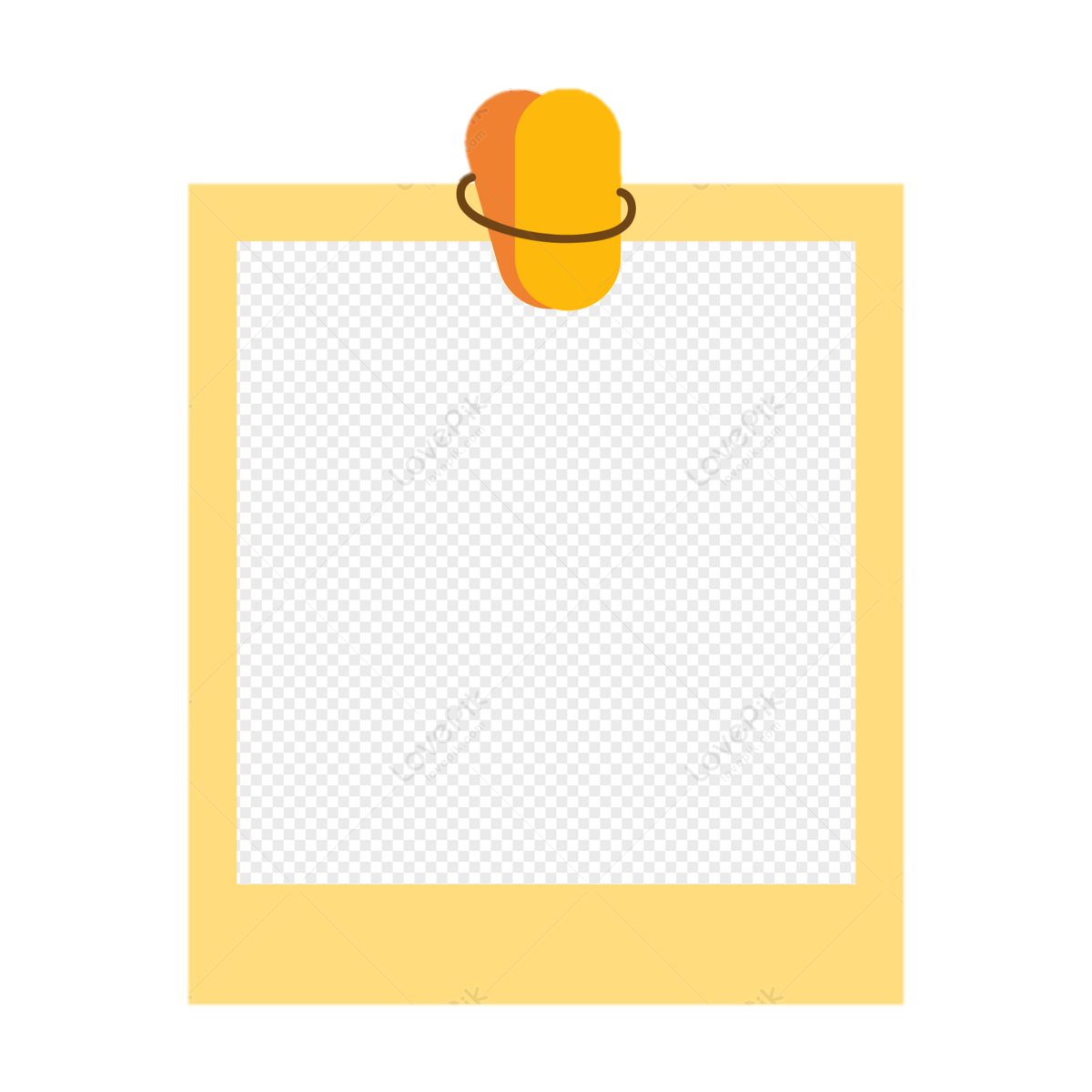 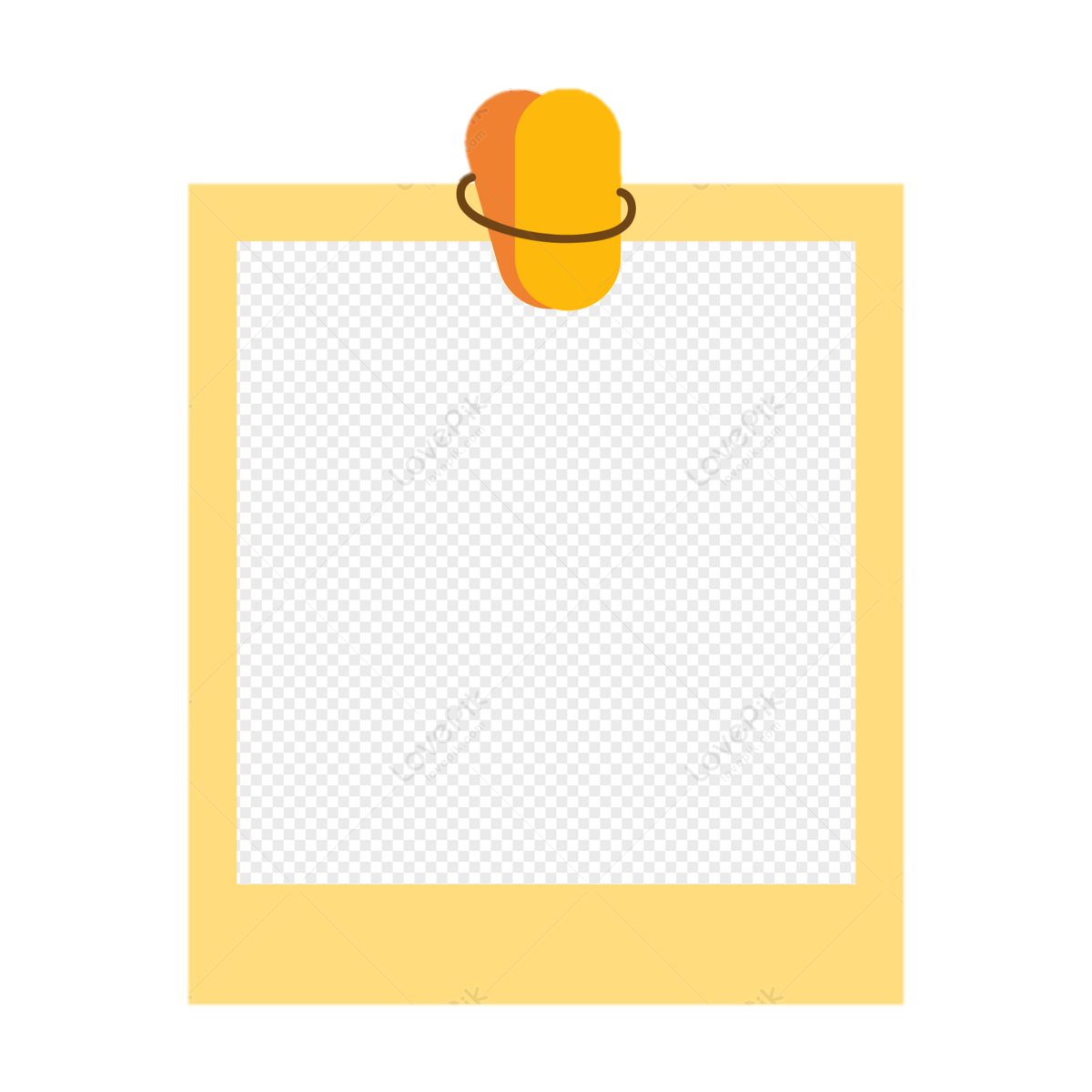 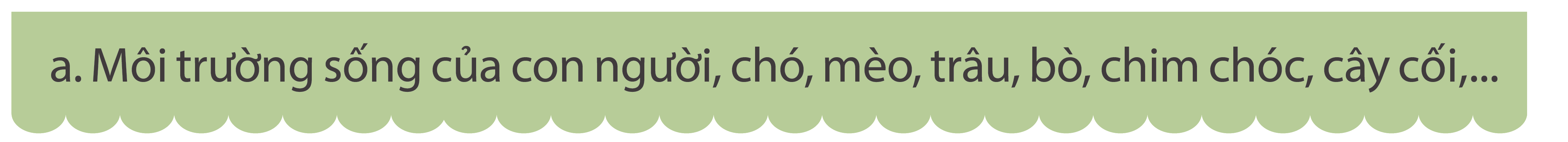 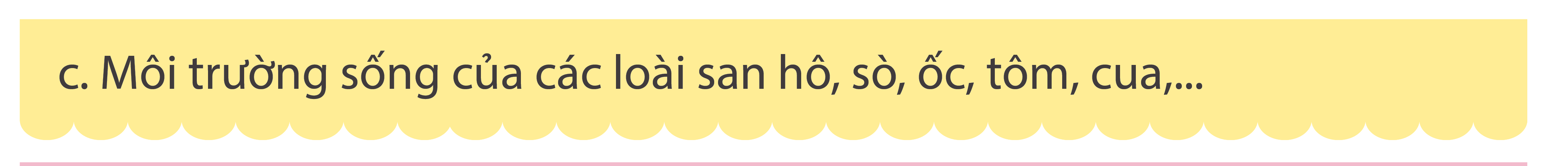 Môi trường trên mặt đất – không khí.
Môi trường trong đất
Môi trường nước
Môi trường sinh vật
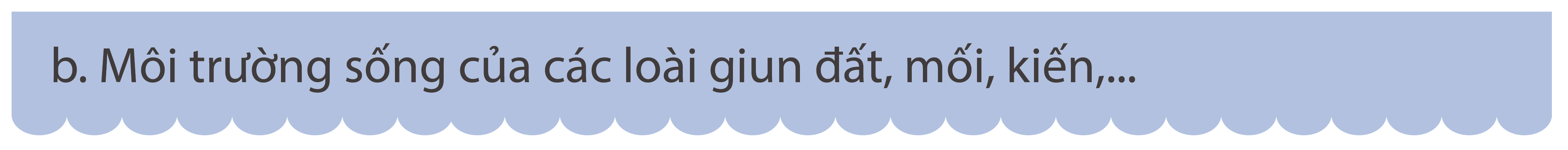 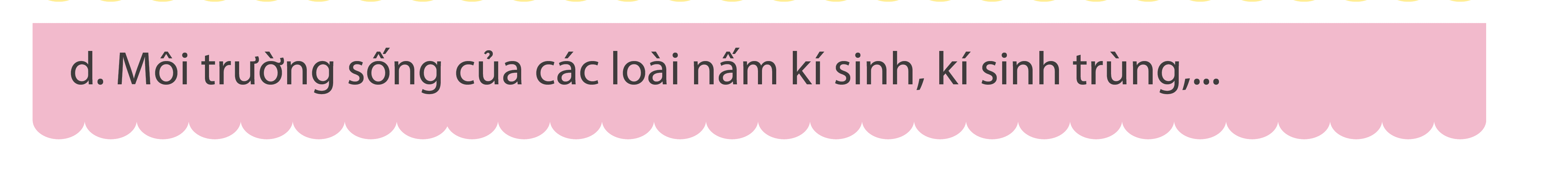 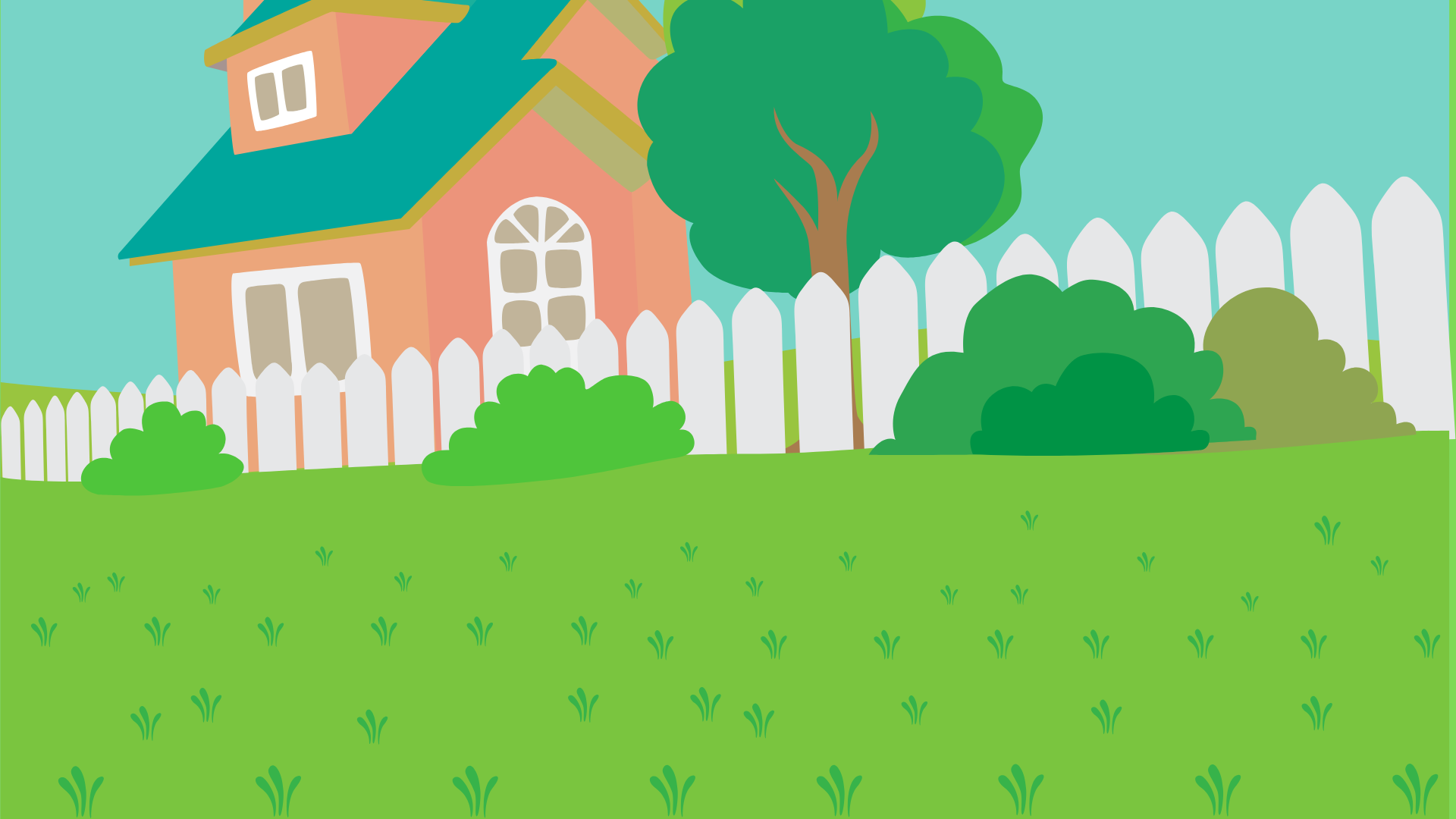 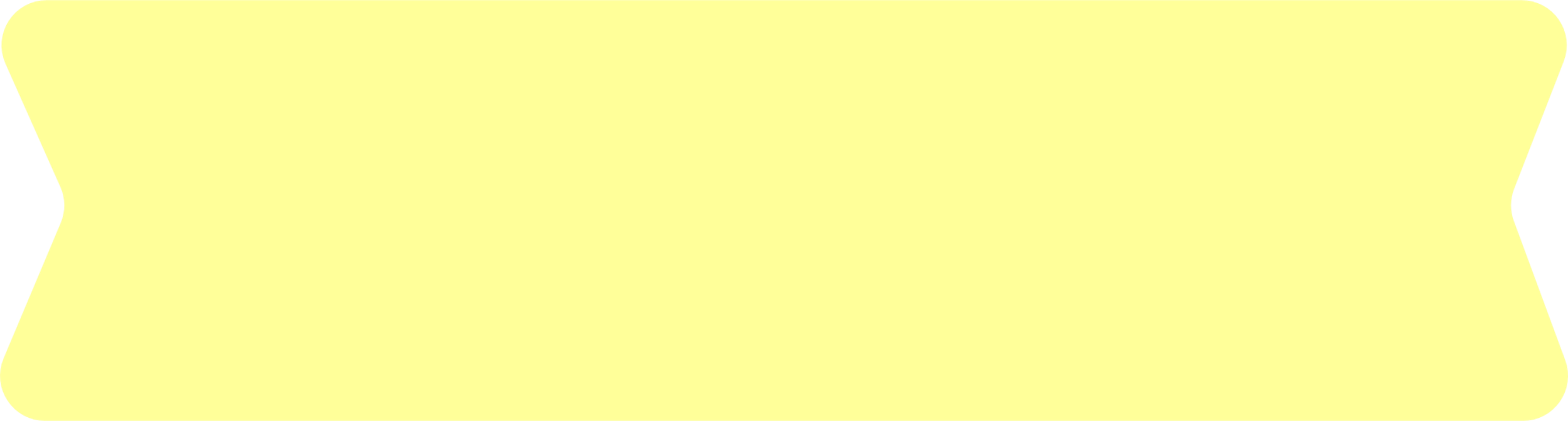 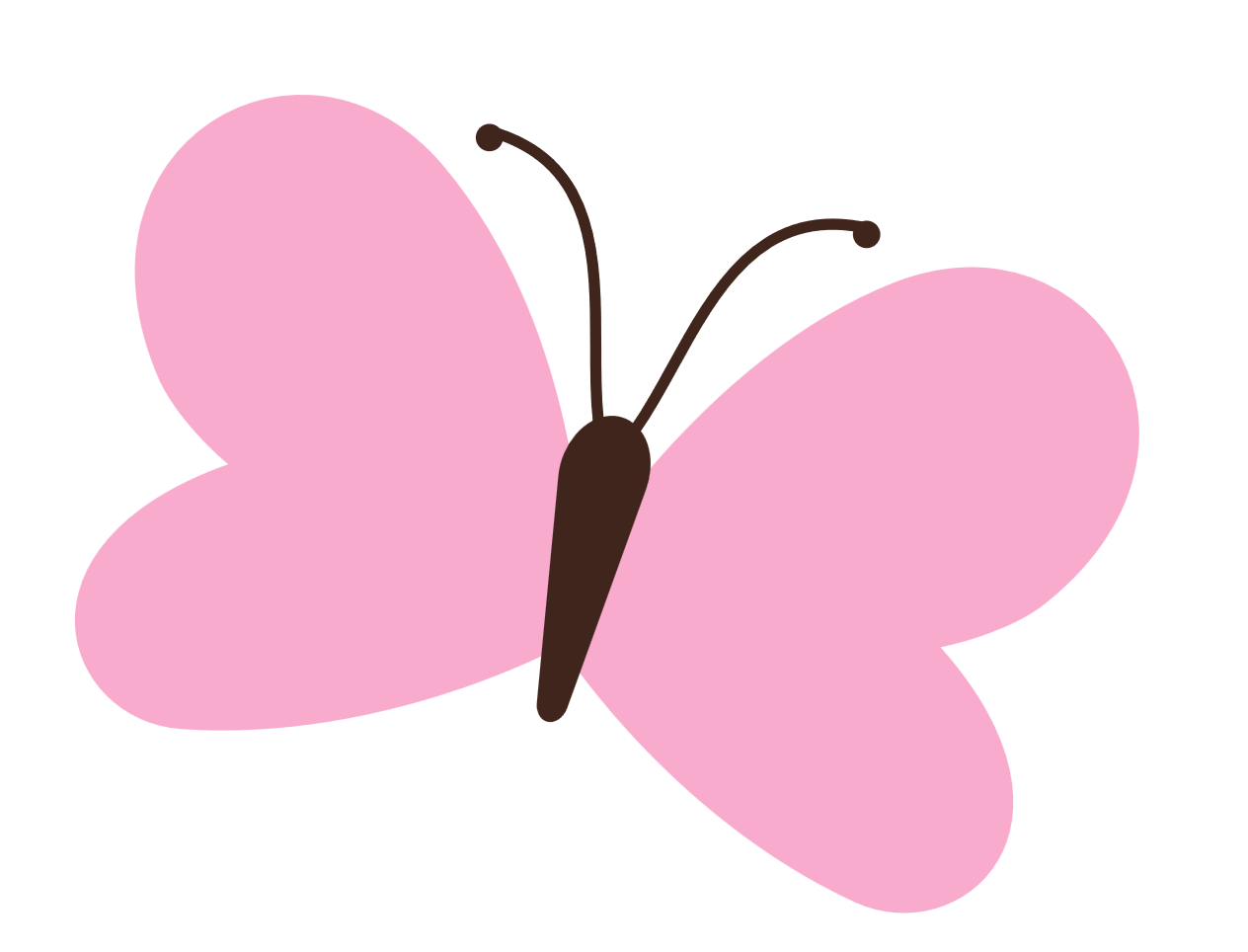 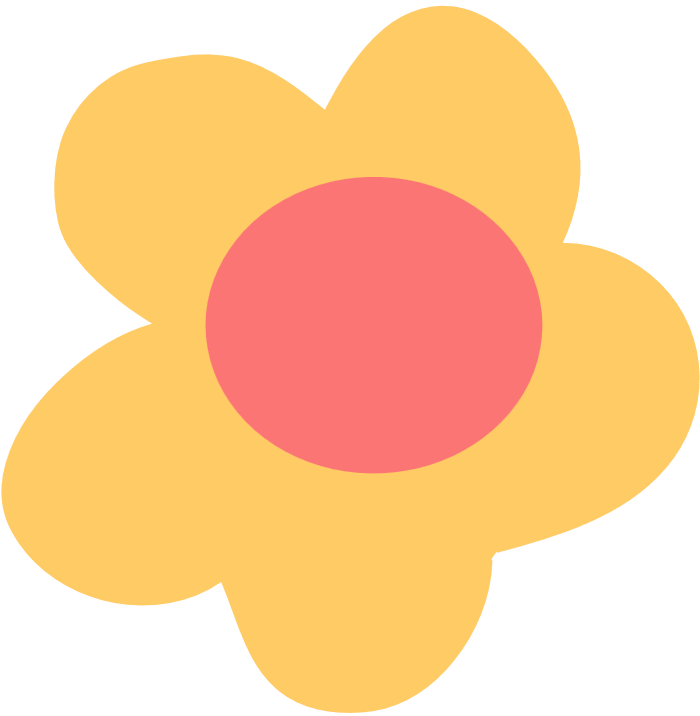 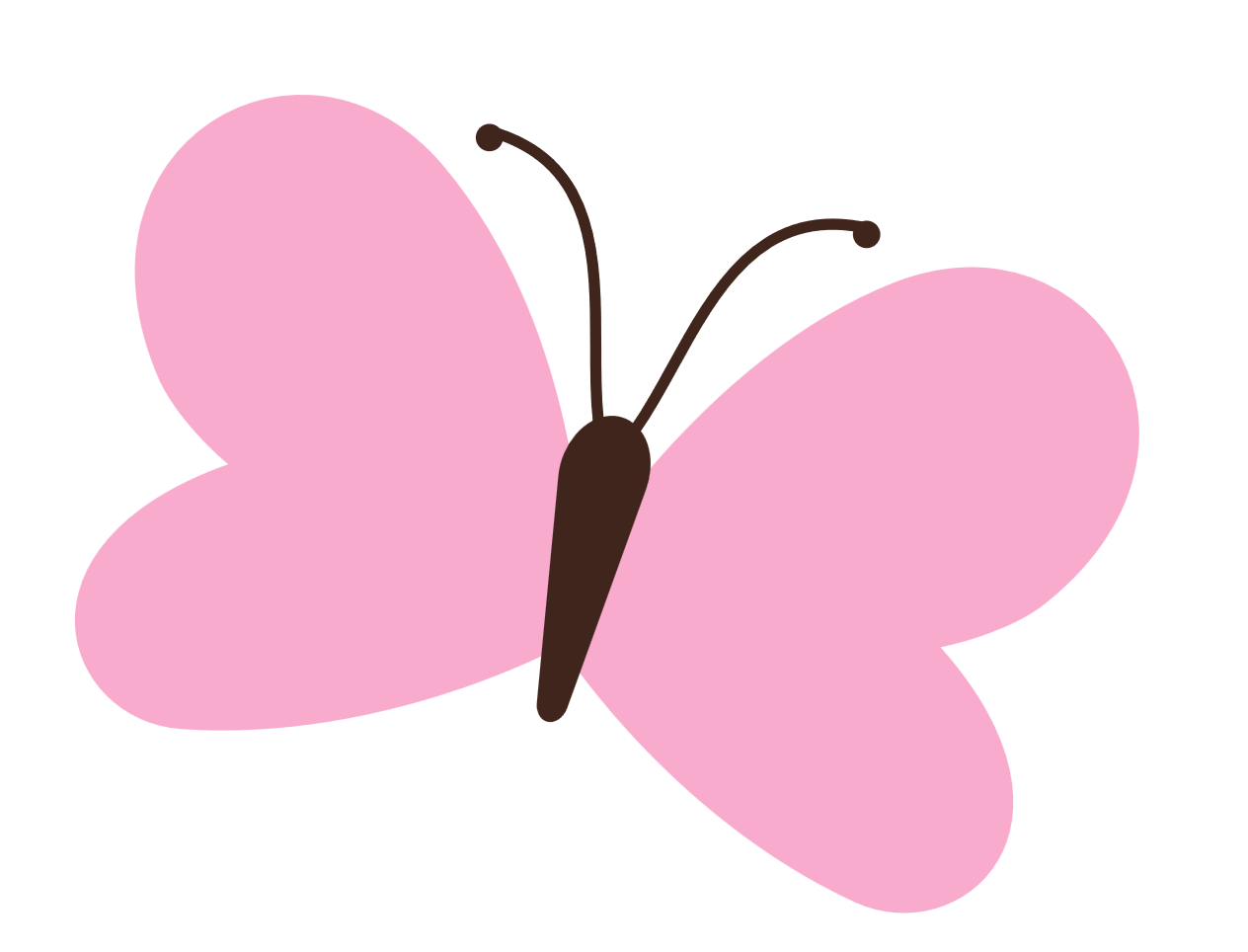 KẾT LUẬN
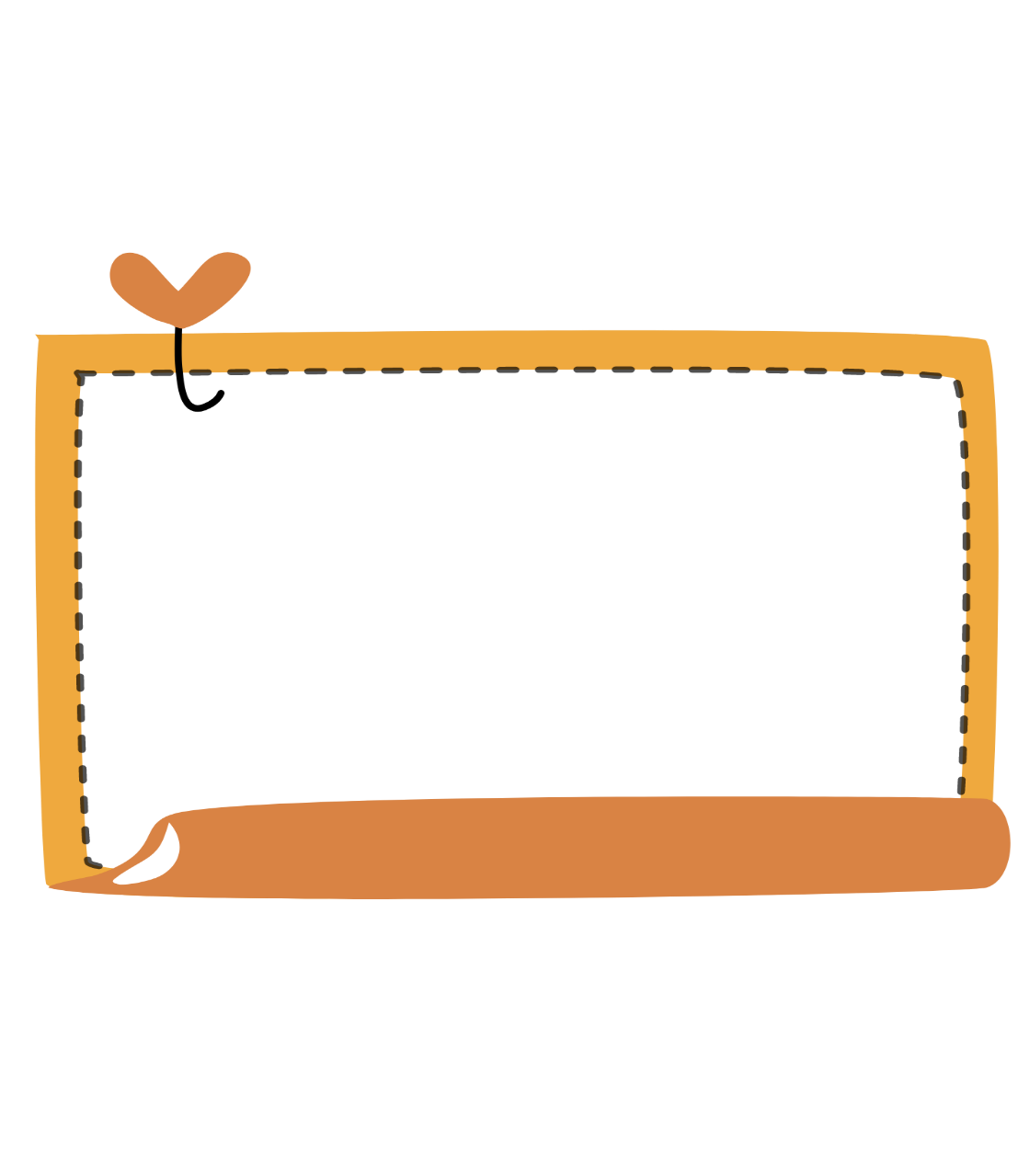 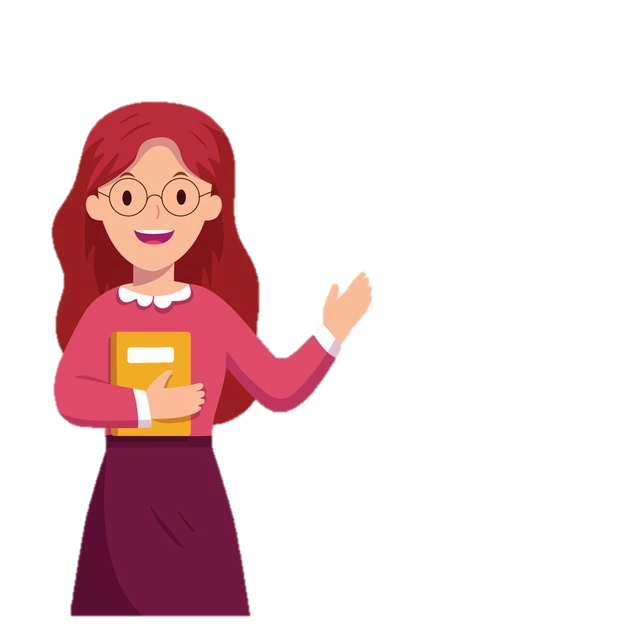 Môi trường sống rất phong phú, đa dạng. Chúng ta cần tìm hiểu để mở rộng hiểu biết về môi trường sống xung quanh.
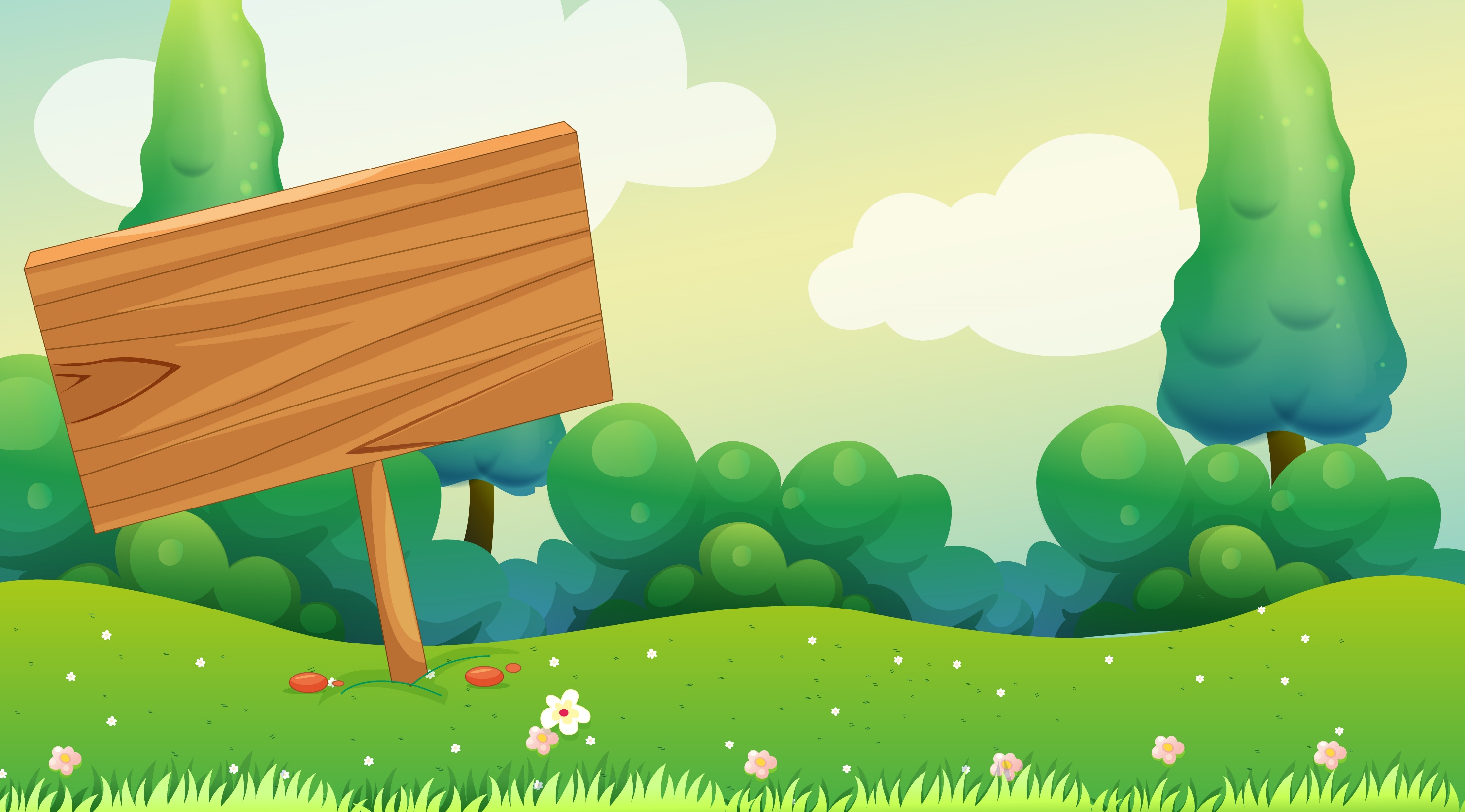 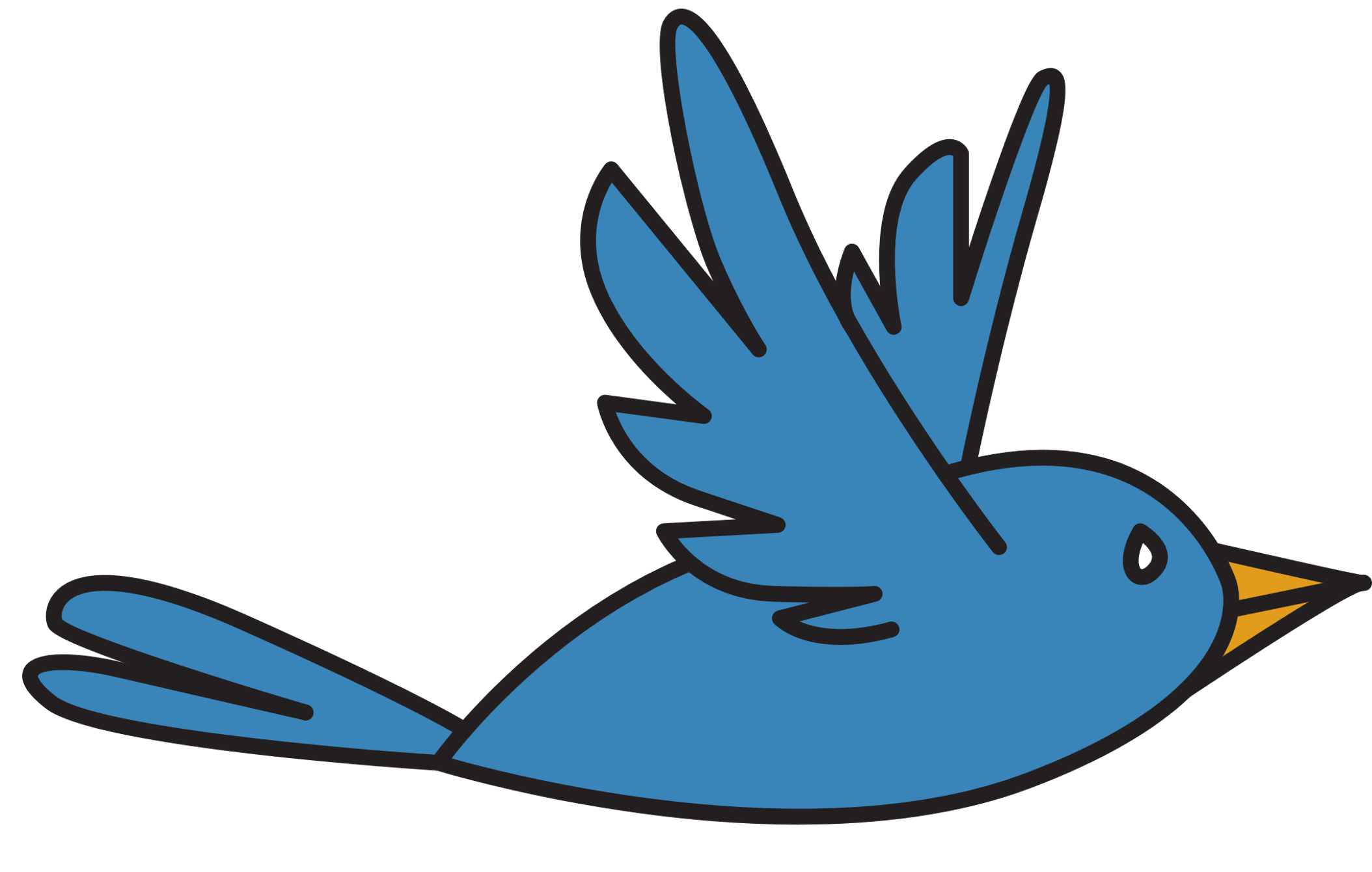 Xử lí tình huống
HOẠT ĐỘNG
3
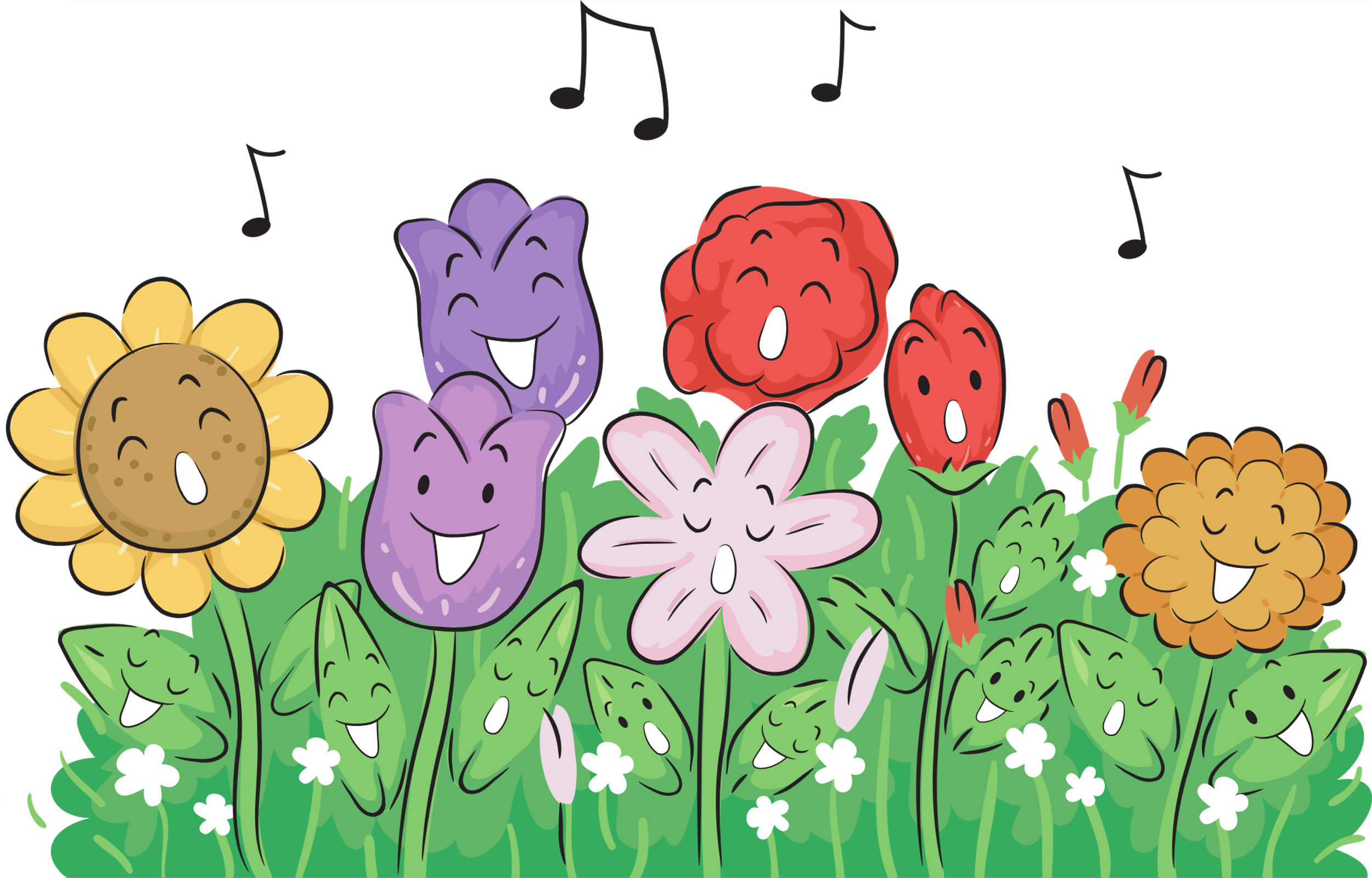 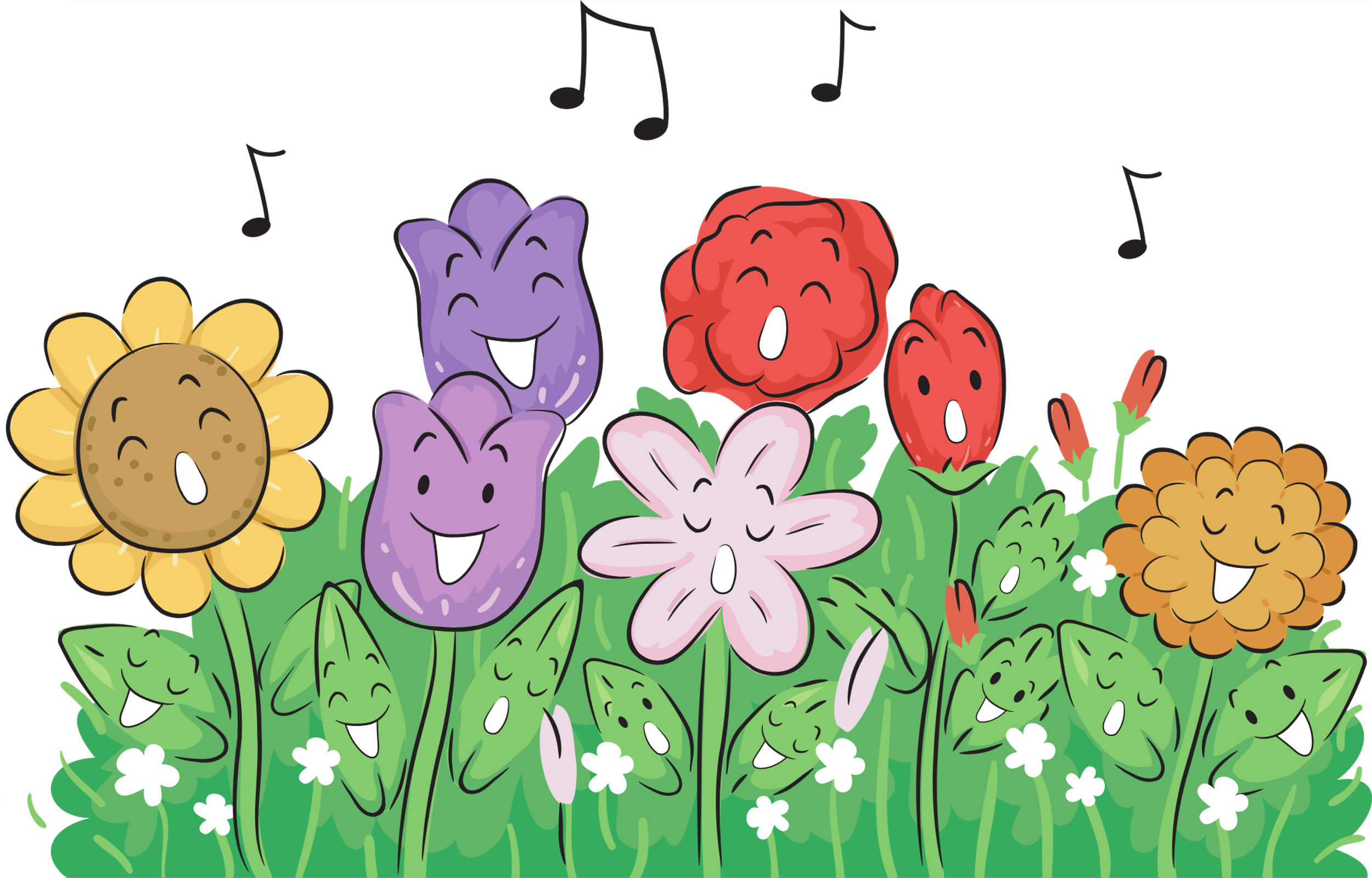 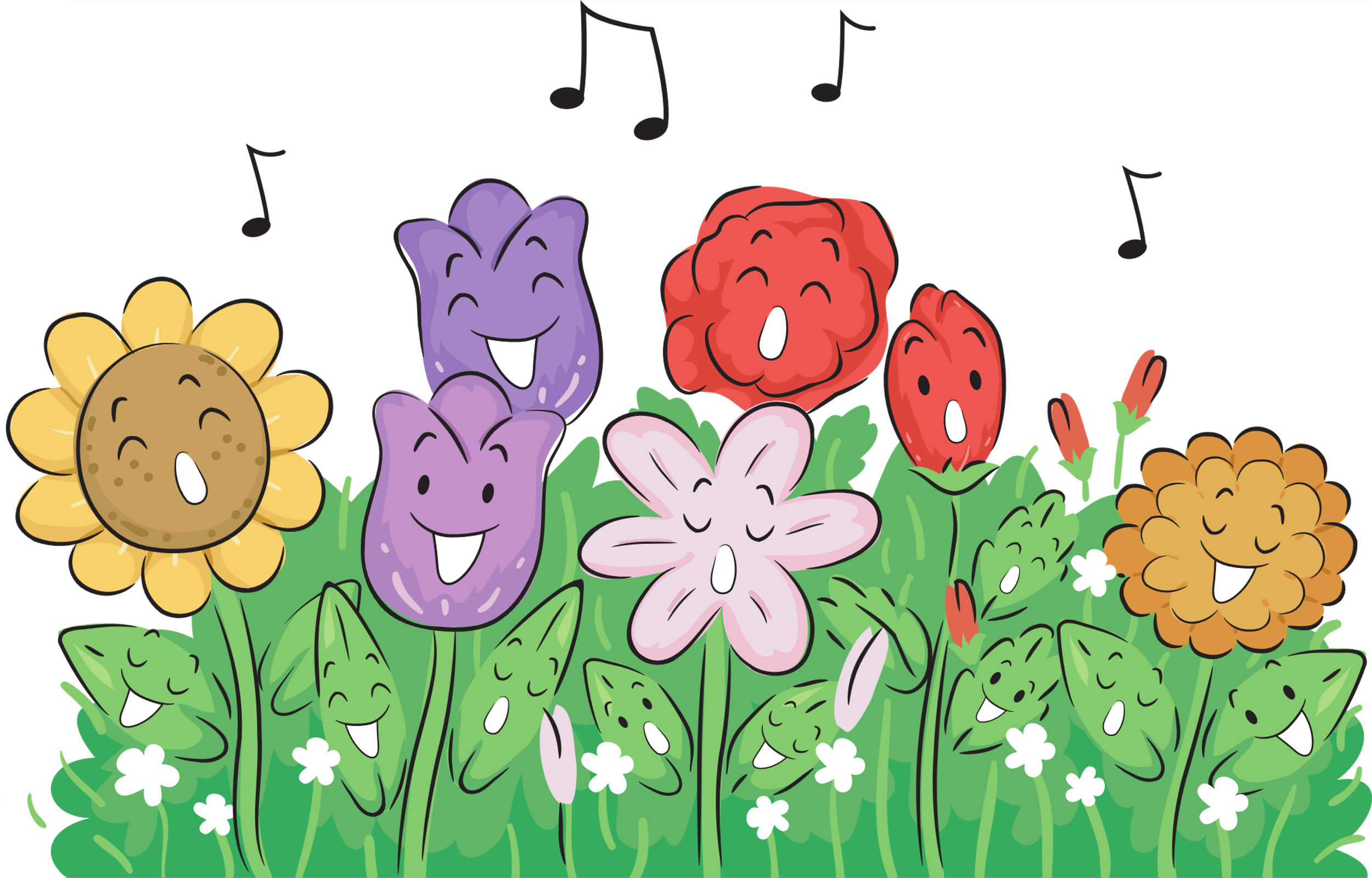 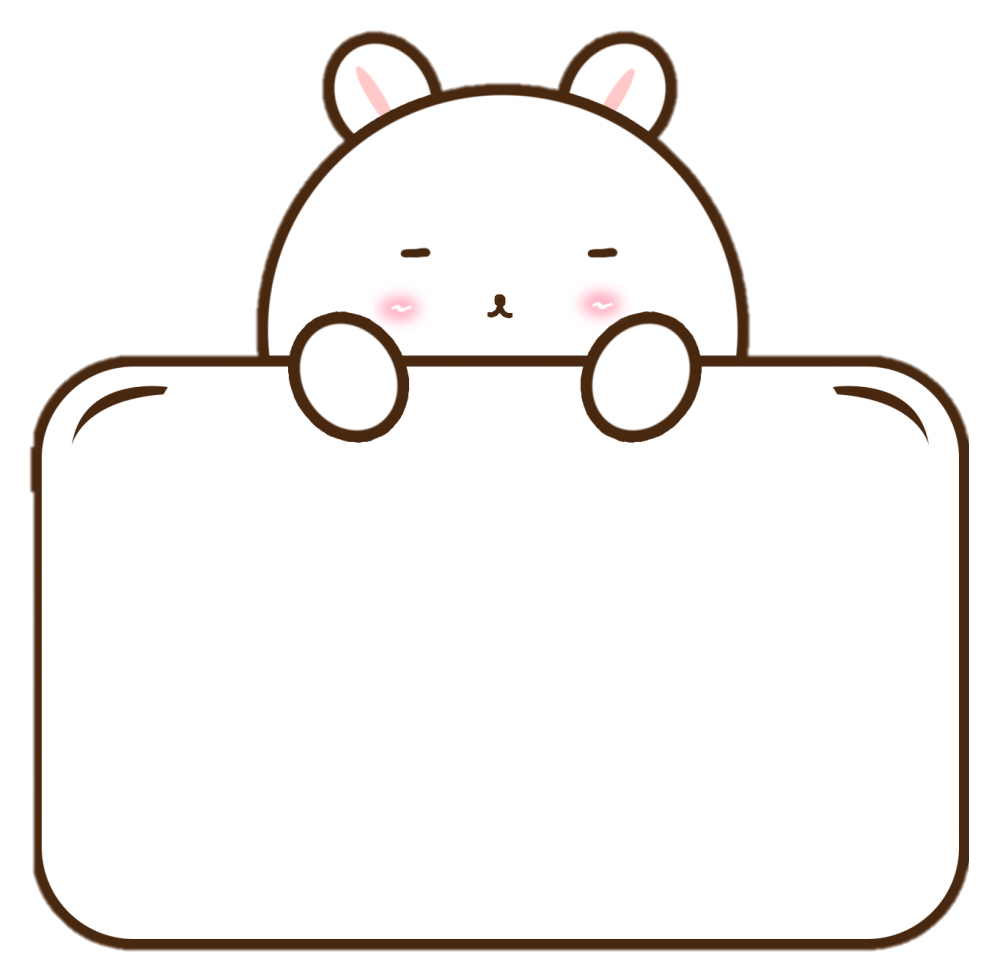 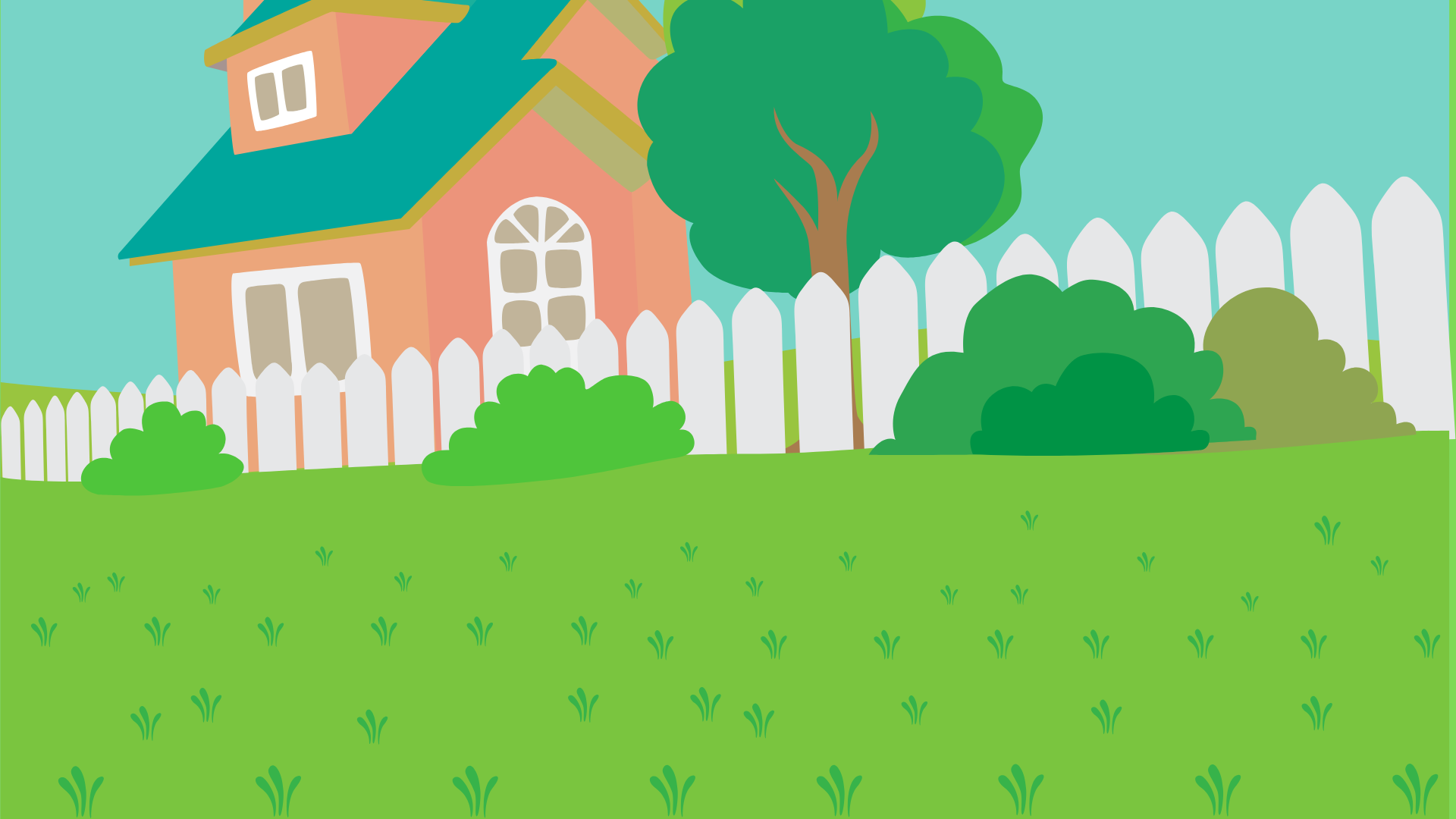 Tình huống
1
Giờ ra chơi, Bin đọc được câu nói của nhà sử học Tô-mát Phu-lơ (Thomas Fuller) nên khoe với Tin: “Mình vừa đọc được câu danh ngôn: Chúng ta chẳng bao giờ hiểu hết được giá trị của nguồn nước cho đến khi những cái giếng cạn khô”. Tin thắc mắc: “Mình chưa hiểu rõ câu nói này. Bin giải thích cho mình nhé!”.
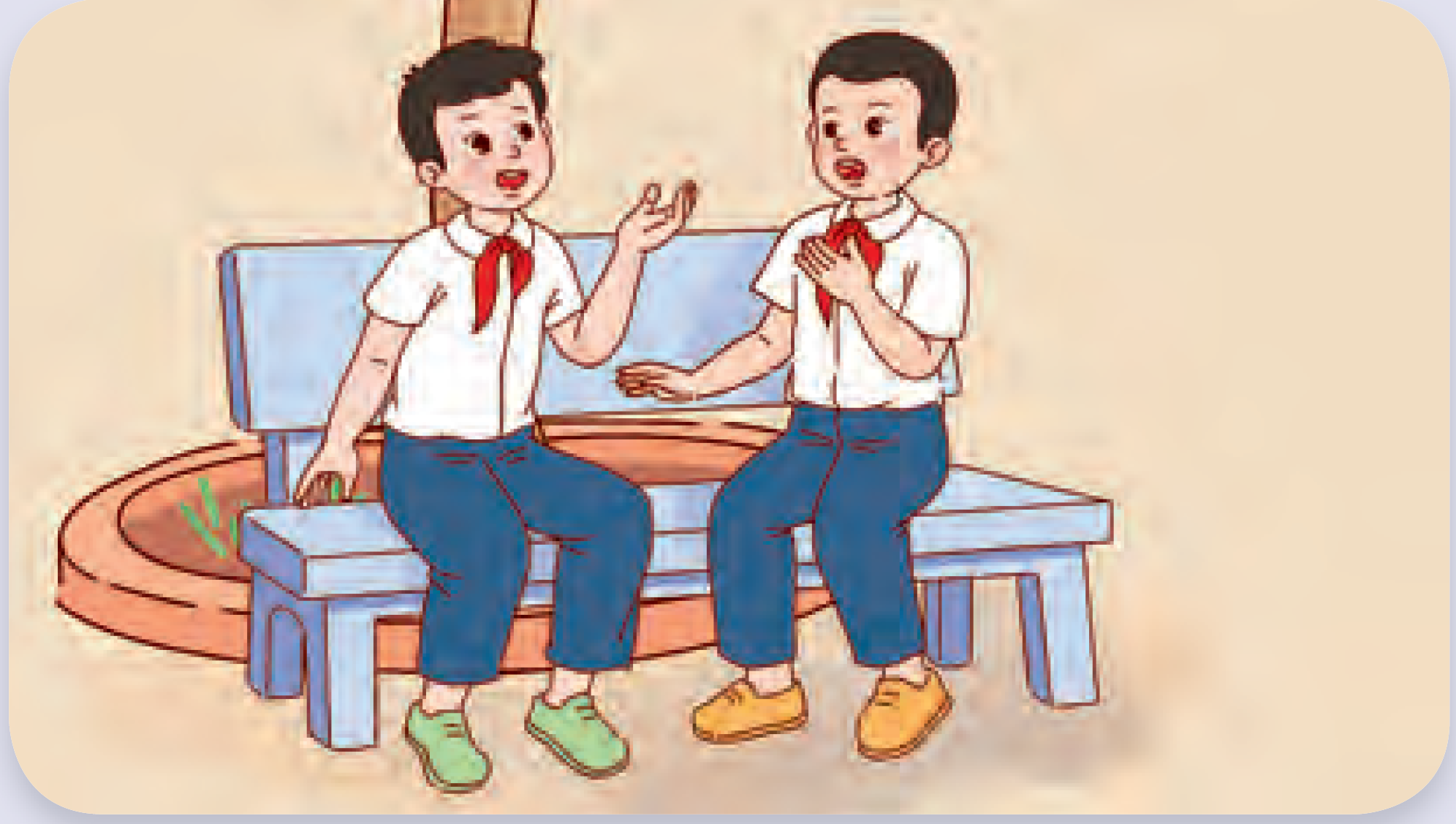 Nếu là Bin, em sẽ giải thích với Tin như thế nào?
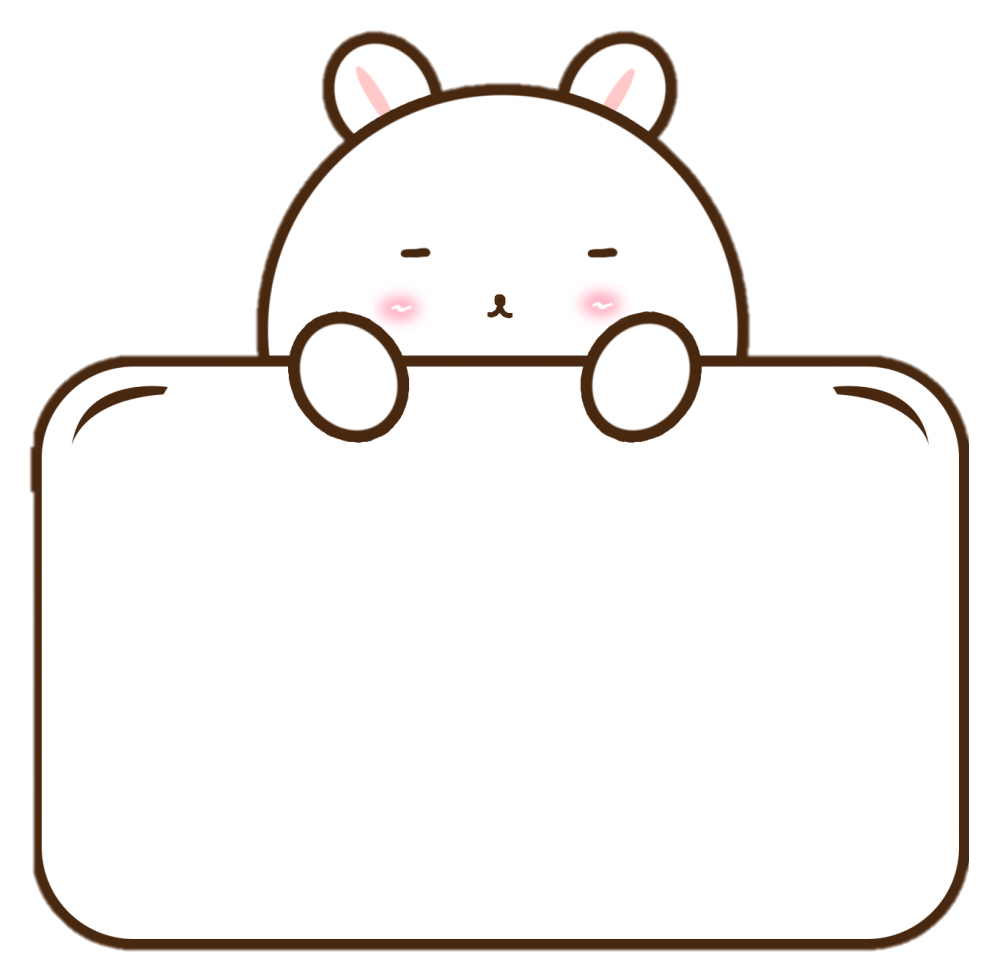 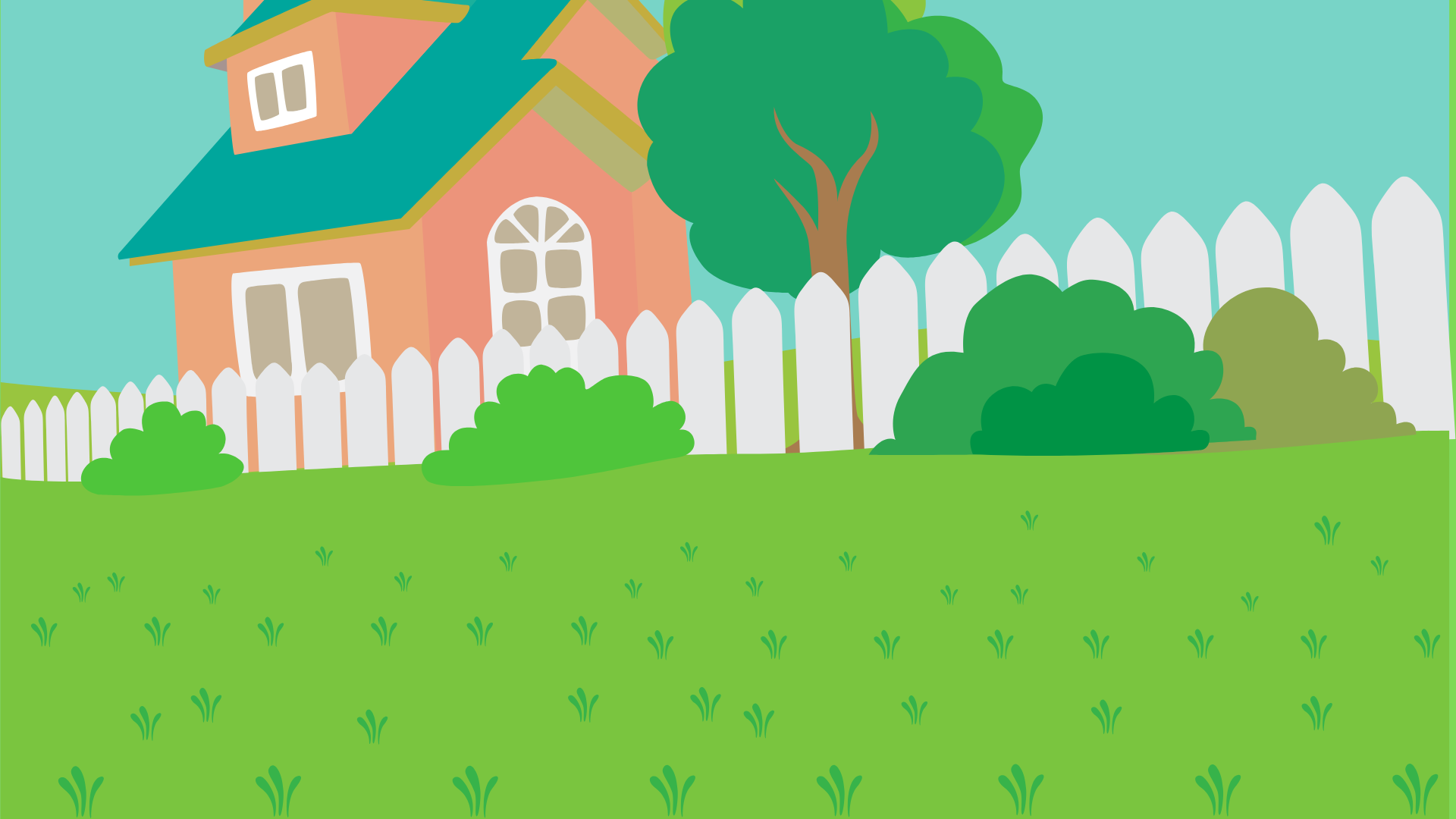 Tình huống
2
Na cho rằng môi trường trong lành không chỉ cung cấp cho chúng ta sự sống mà còn mang đến sức khoẻ và hạnh phúc. Cốm không hoàn toàn đồng tình với ý kiến này.
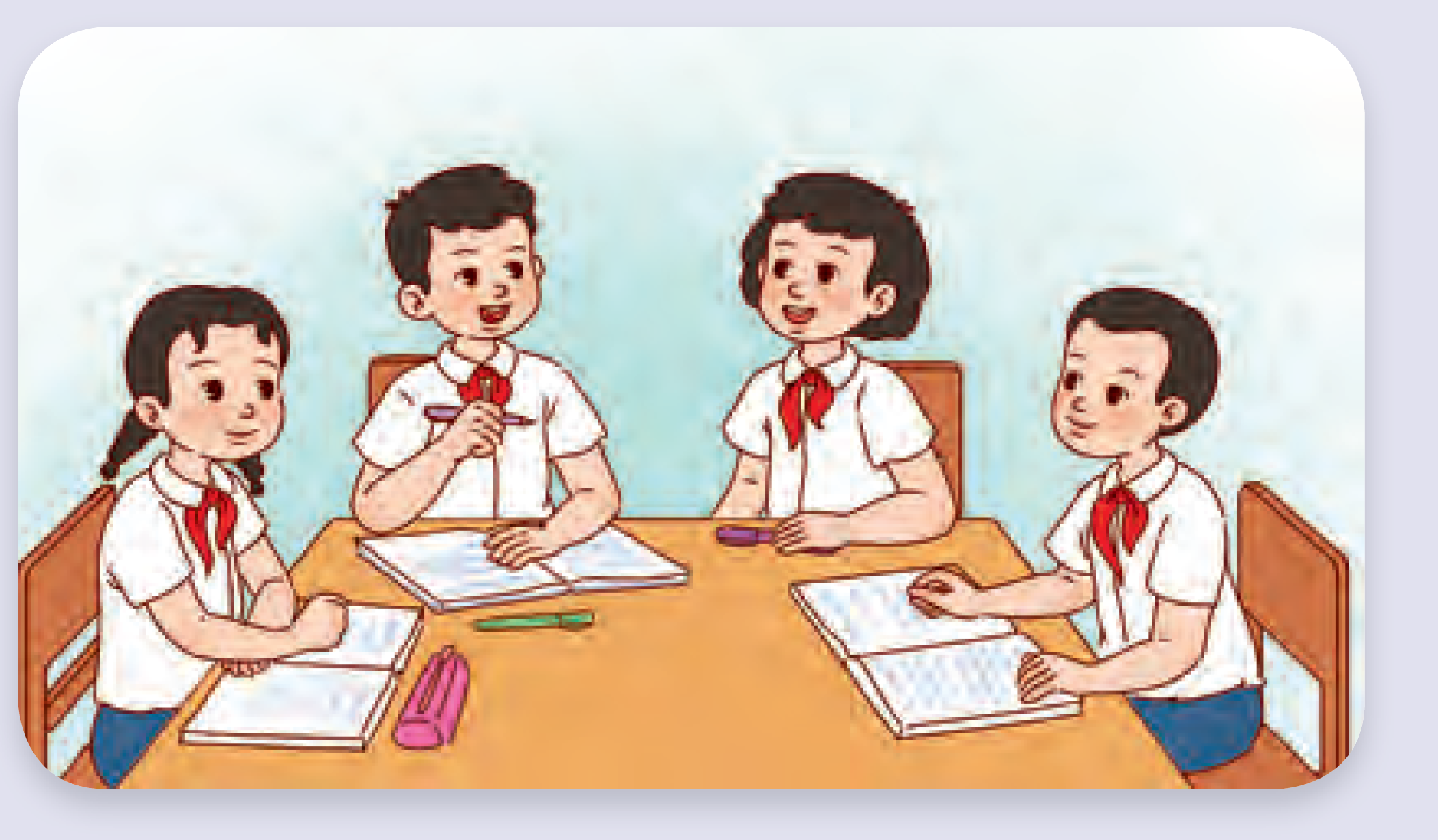 Nếu là Na, em sẽ giải thích với Cốm như thế nào?
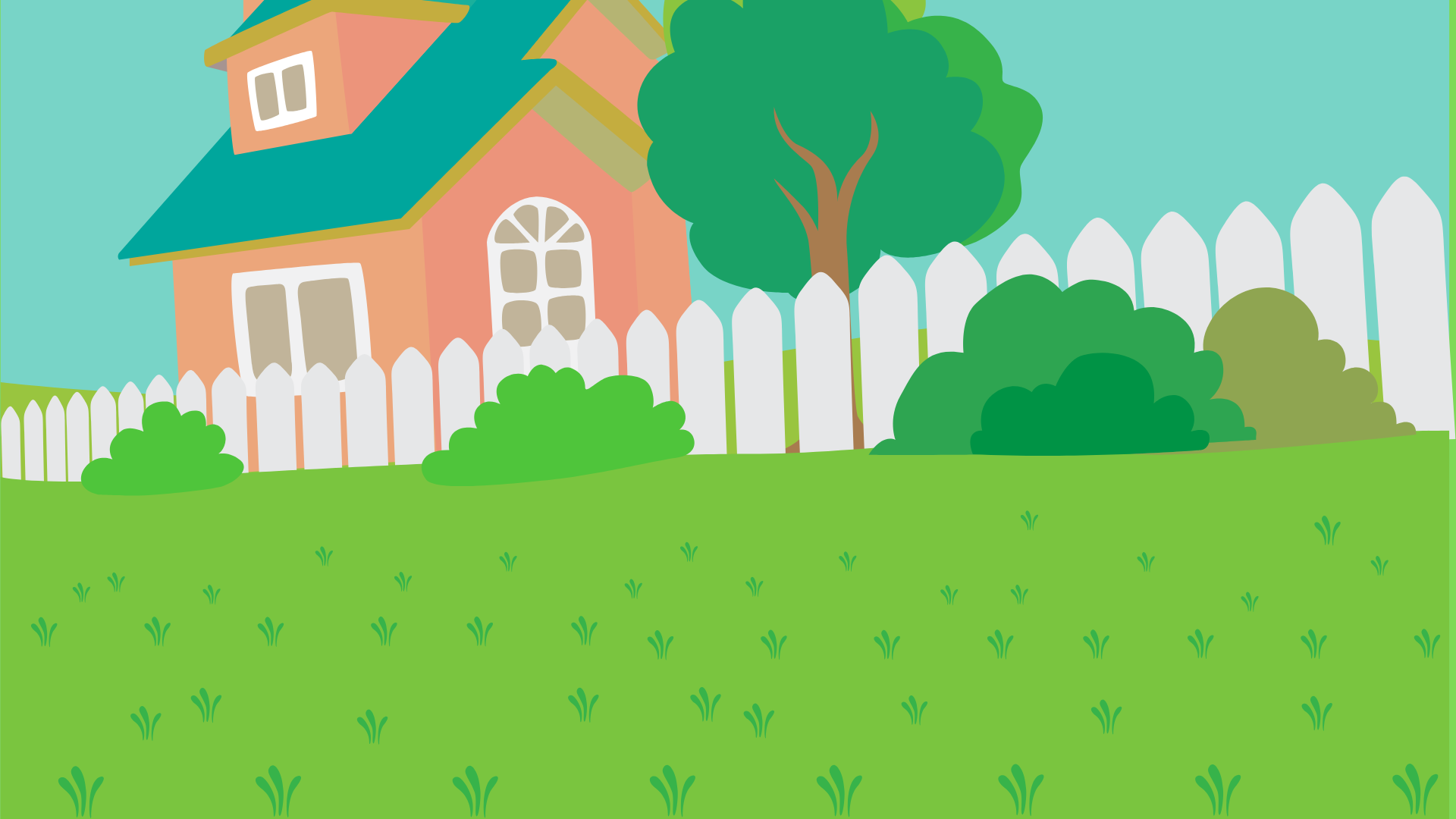 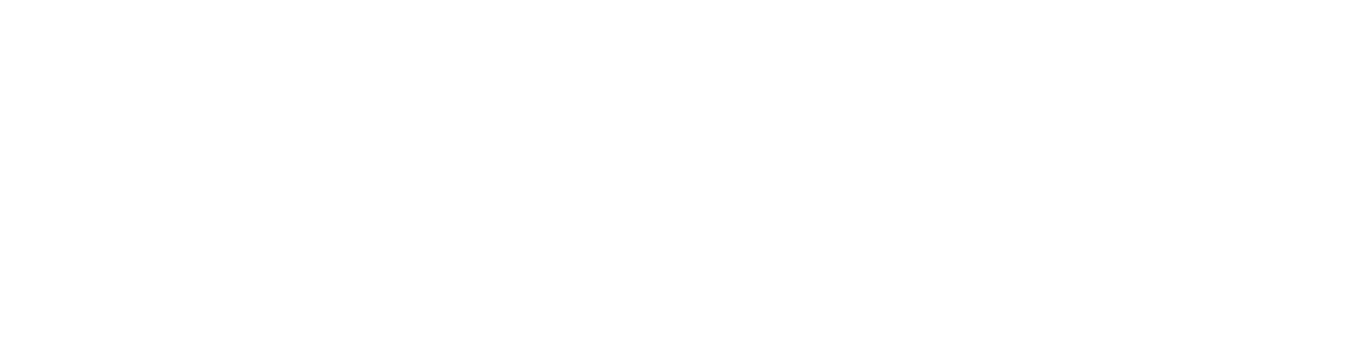 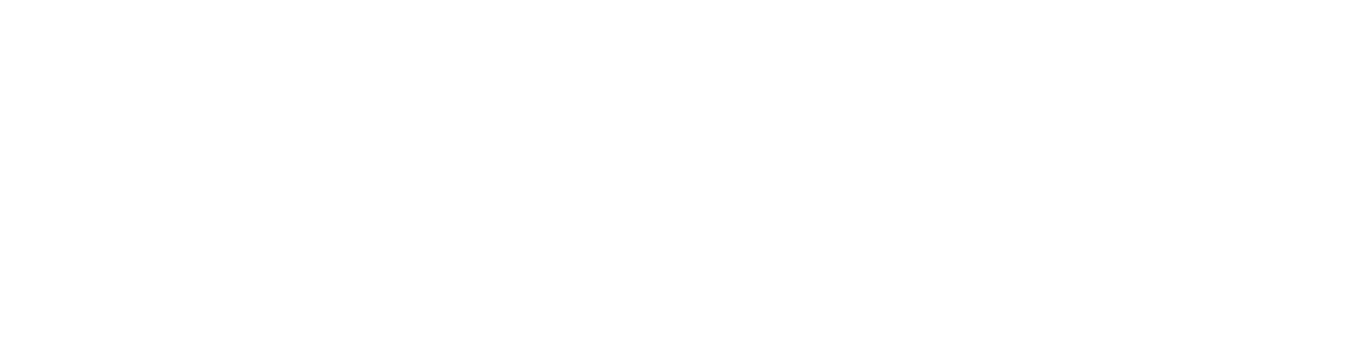 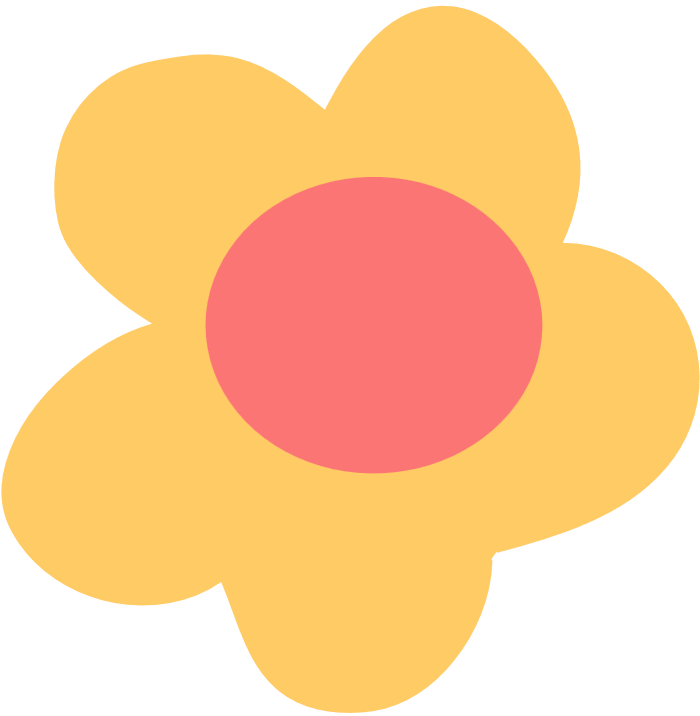 Yêu cầu: Thảo luận về cách xử lí tình huống, phân công vai diễn và diễn lại tình huống trước lớp
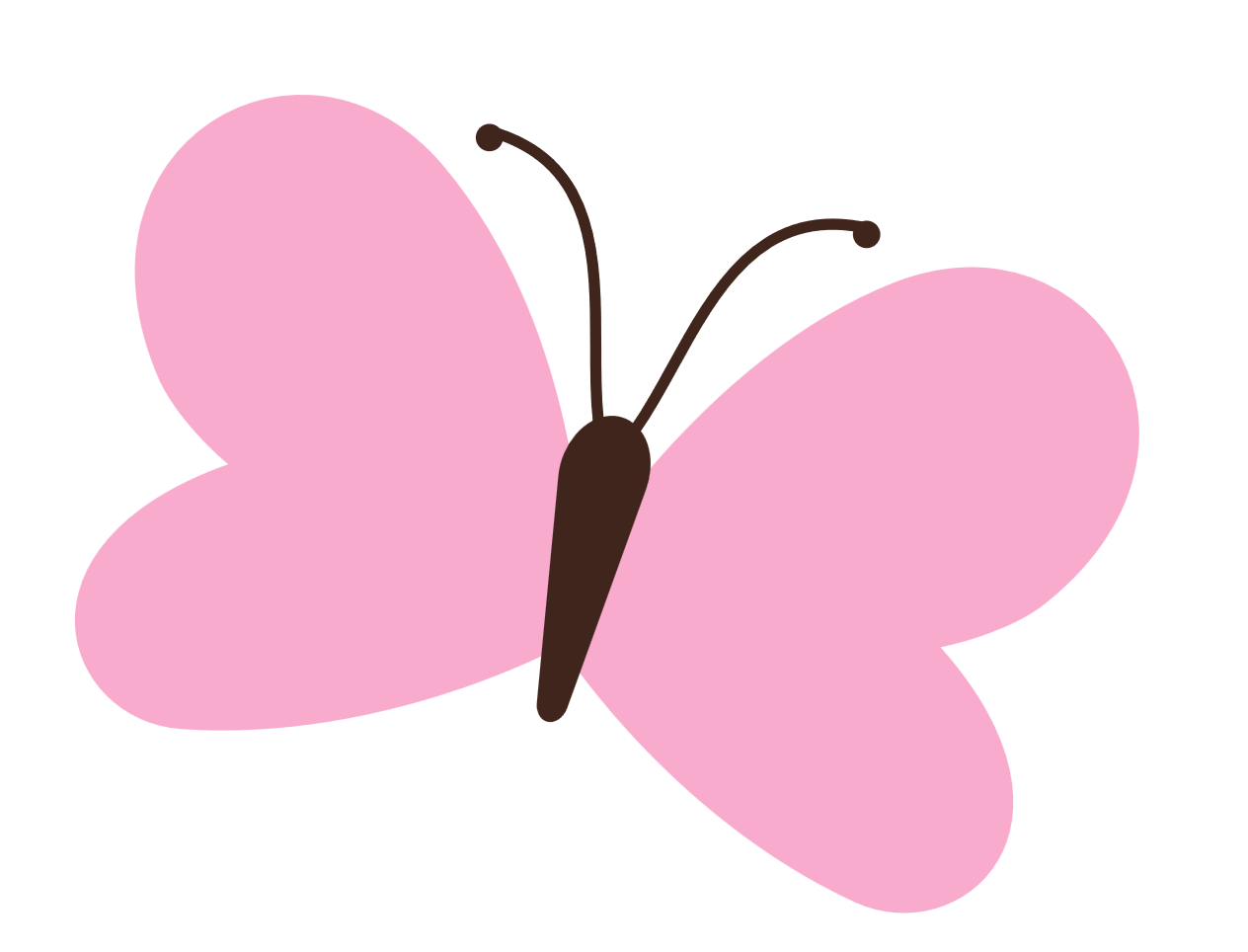 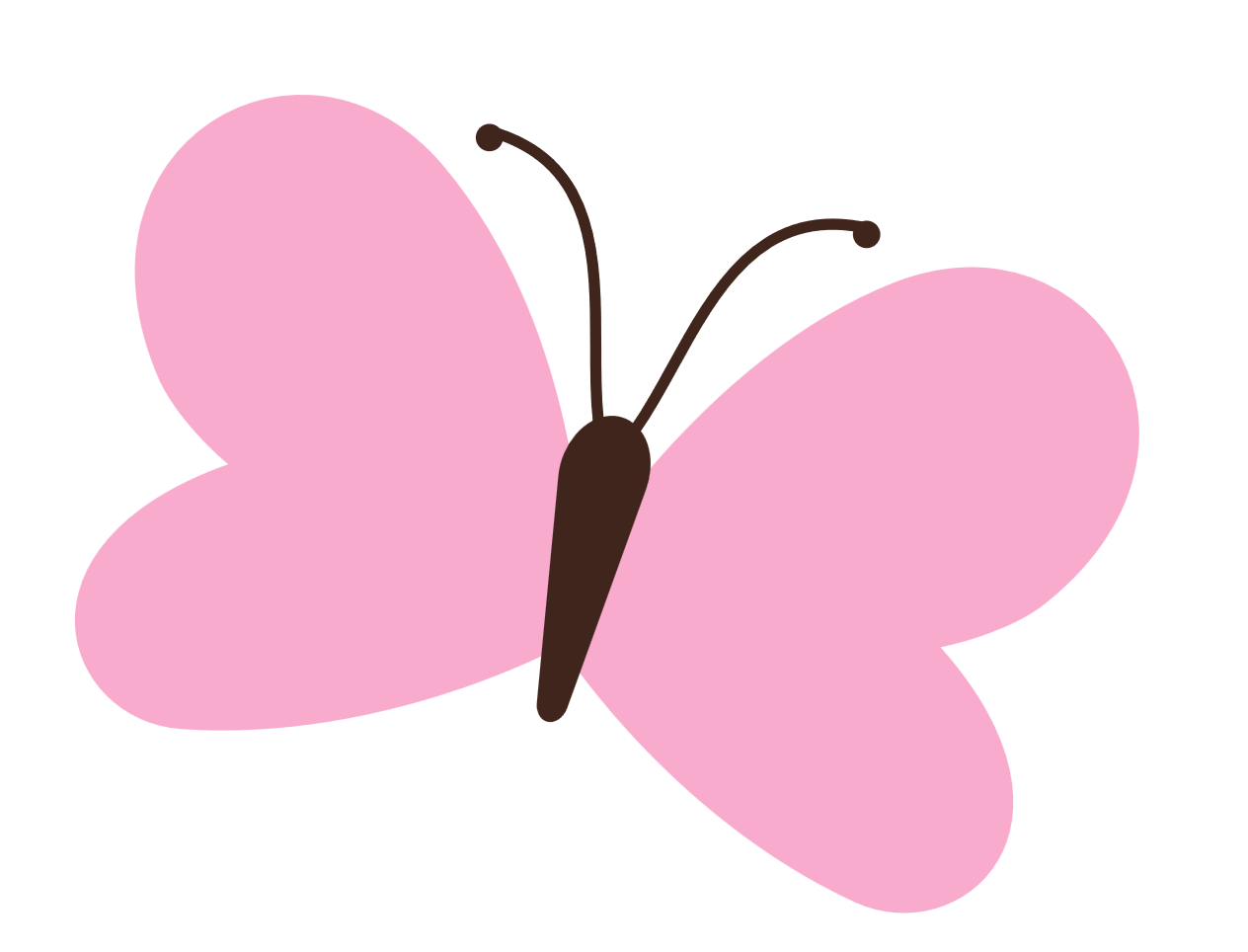 Thảo luận nhóm 4
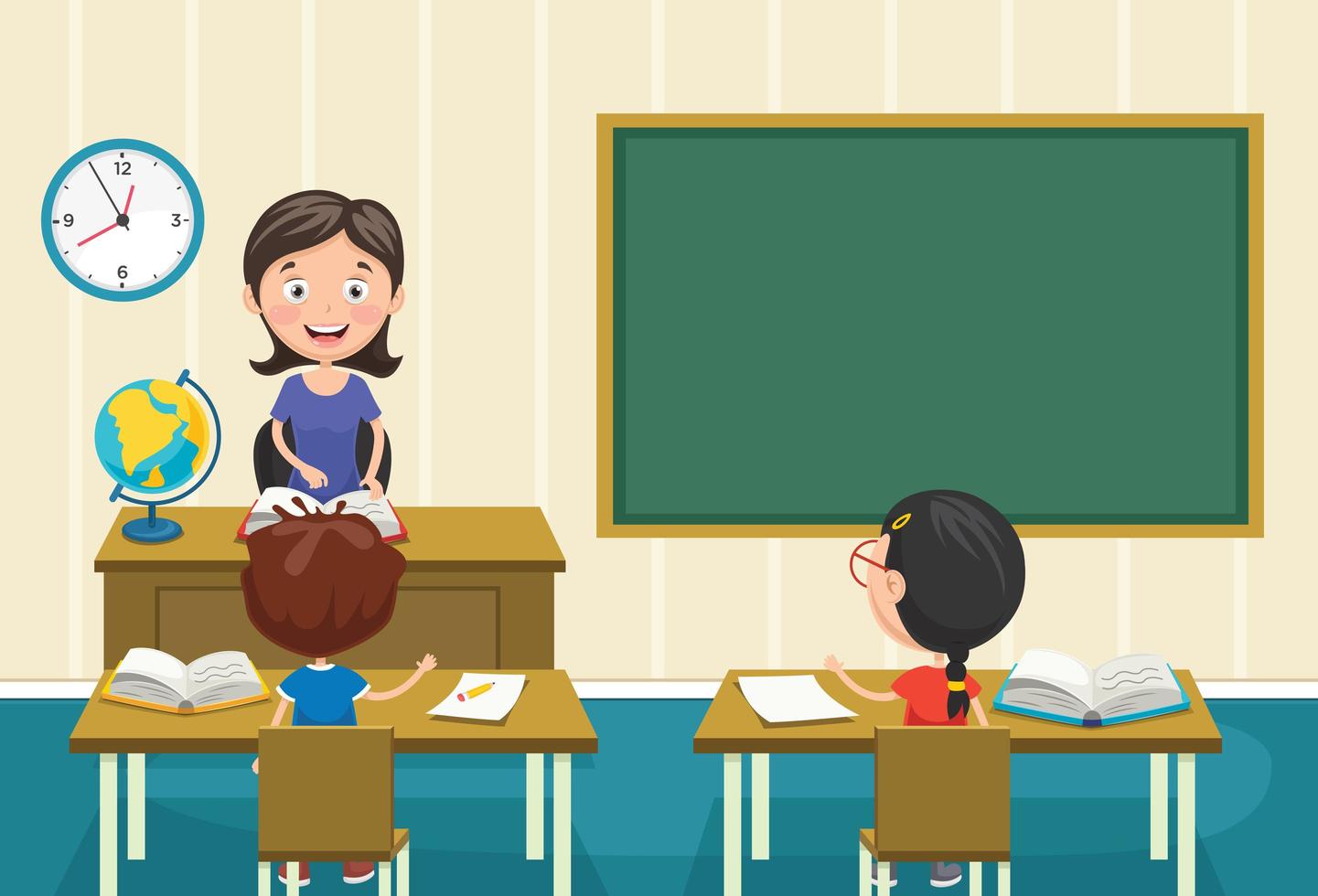 TRÌNH BÀY CÁCH XỬ LÝ TRƯỚC LỚP
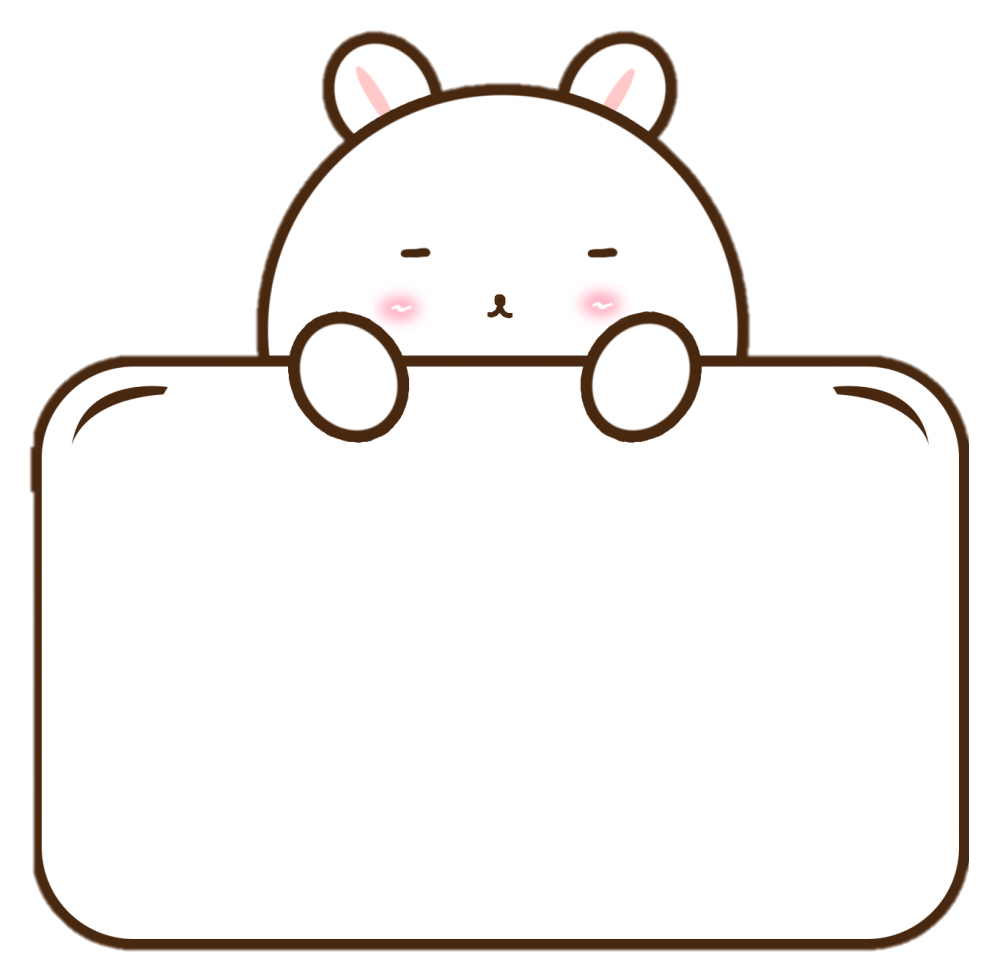 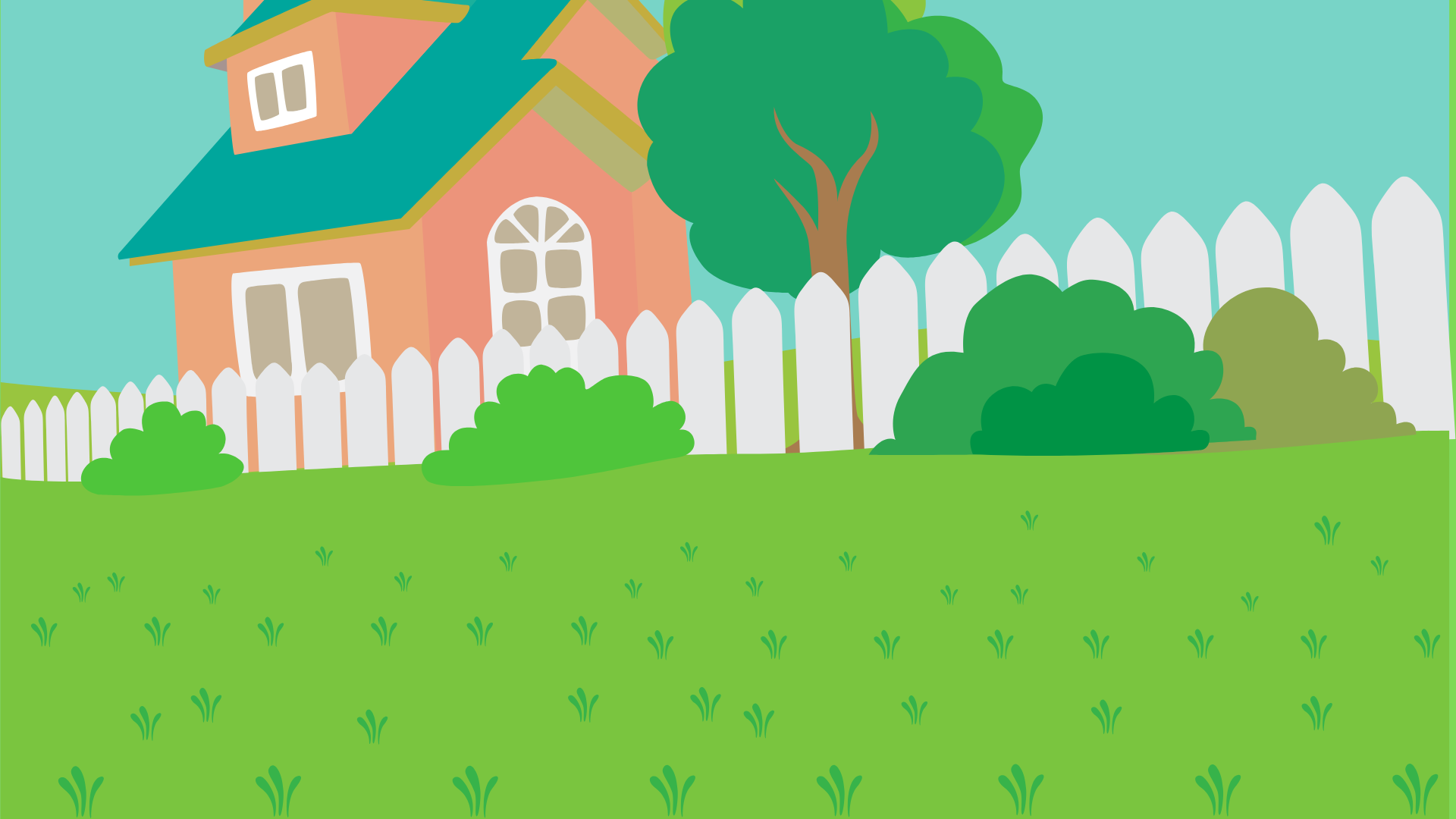 Tình huống
1
Giờ ra chơi, Bin đọc được câu nói của nhà sử học Tô-mát Phu-lơ (Thomas Fuller) nên khoe với Tin: “Mình vừa đọc được câu danh ngôn: Chúng ta chẳng bao giờ hiểu hết được giá trị của nguồn nước cho đến khi những cái giếng cạn khô”. Tin thắc mắc: “Mình chưa hiểu rõ câu nói này. Bin giải thích cho mình nhé!”.
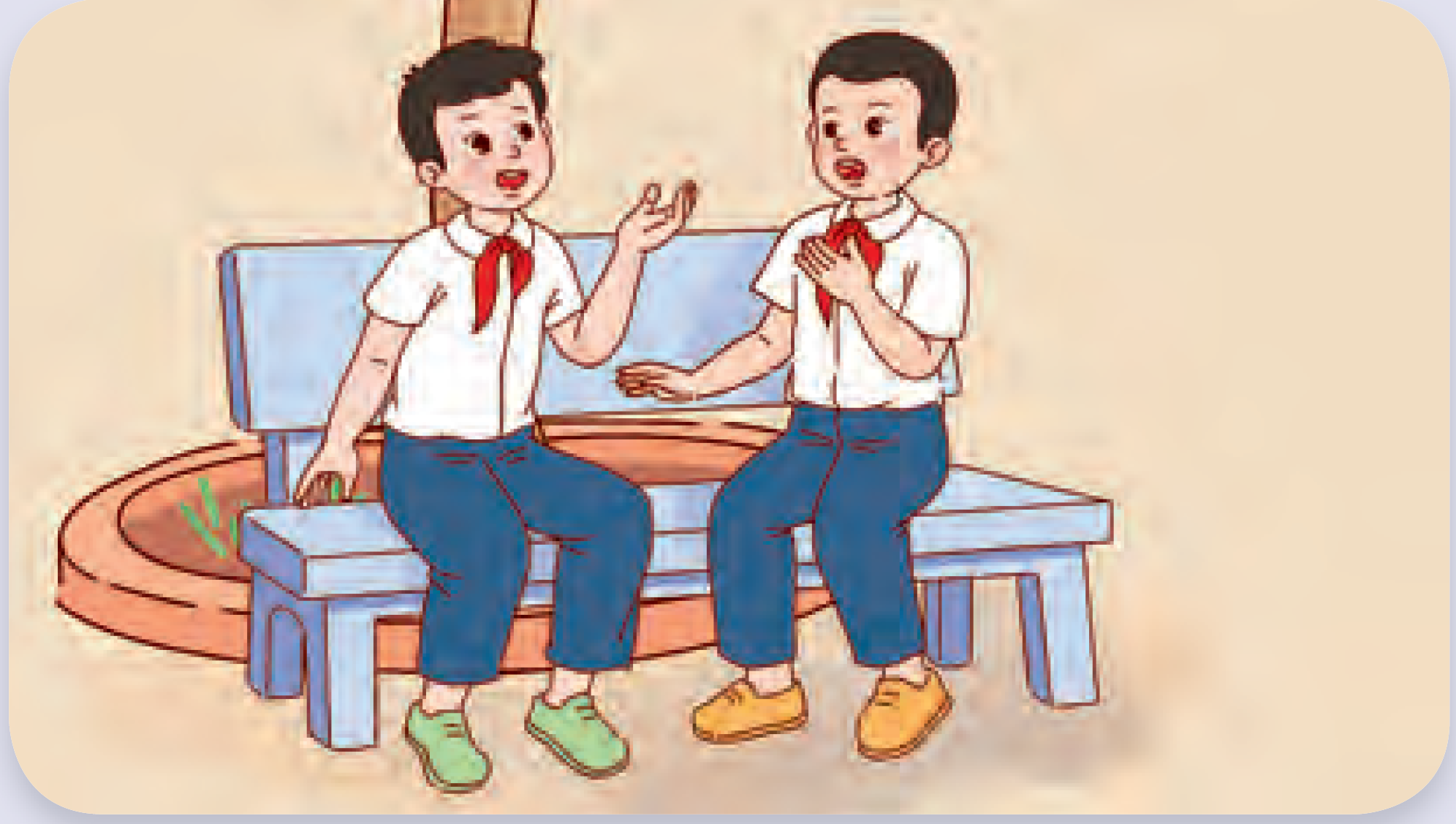 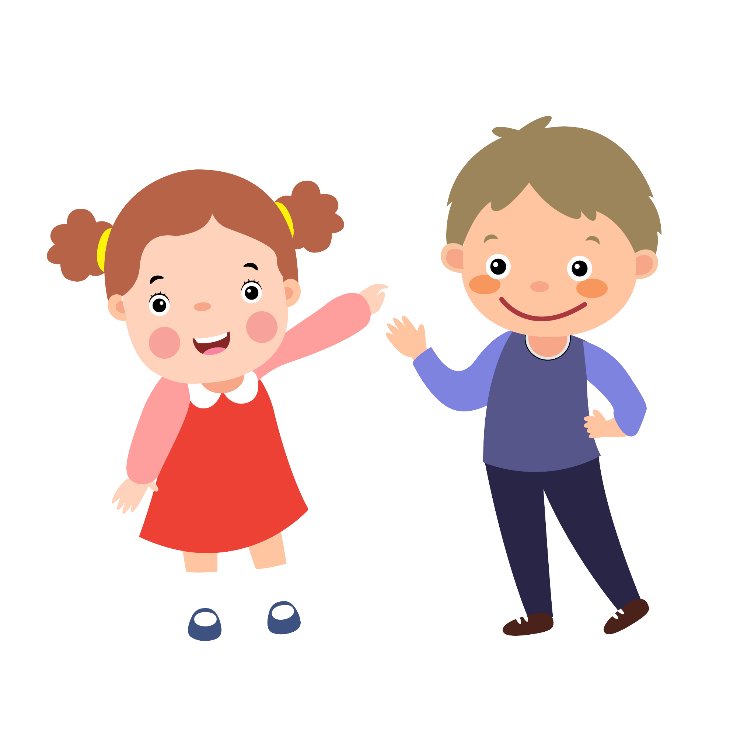 Quan sát tranh và kể chuyện
Câu danh ngôn nhắc nhở về vai trò của nguồn nước đối với cuộc sống của con người; cần trân trọng, bảo vệ và tiết kiệm nước. Khi nguồn nước cạn khô, cuộc sống con người sẽ bị đe dọa.
Nếu là Bin, em sẽ giải thích với Tin như thế nào?
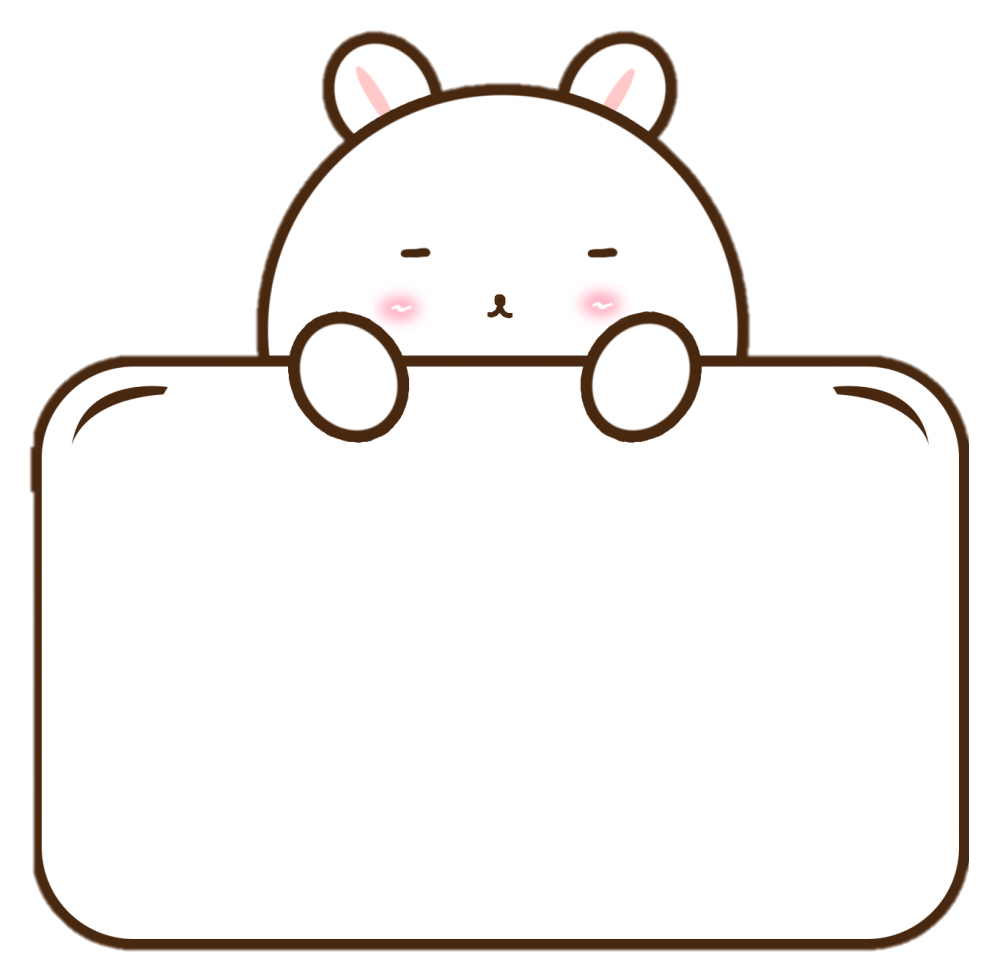 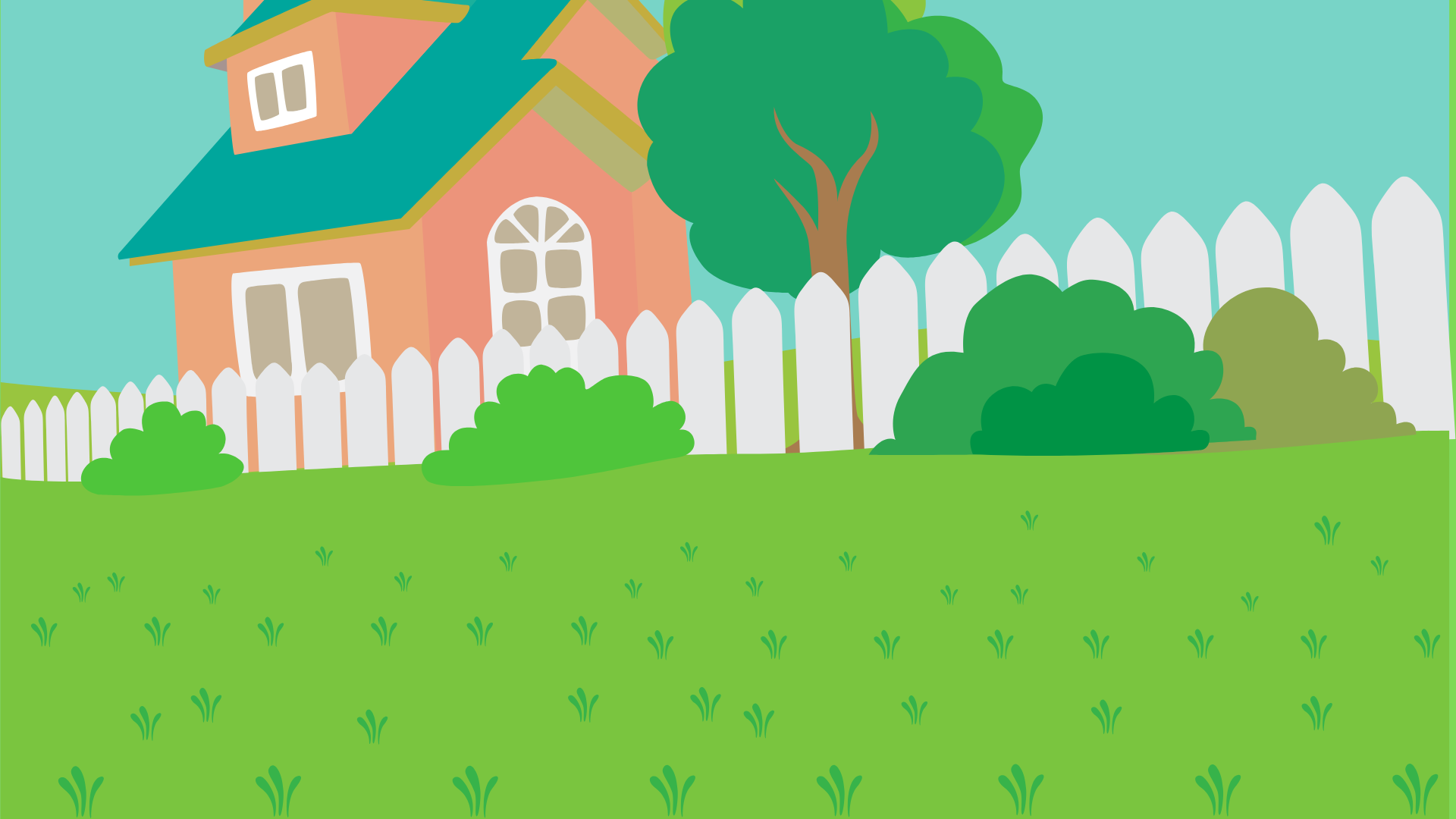 Tình huống
2
Na cho rằng môi trường trong lành không chỉ cung cấp cho chúng ta sự sống mà còn mang đến sức khoẻ và hạnh phúc. Cốm không hoàn toàn đồng tình với ý kiến này.
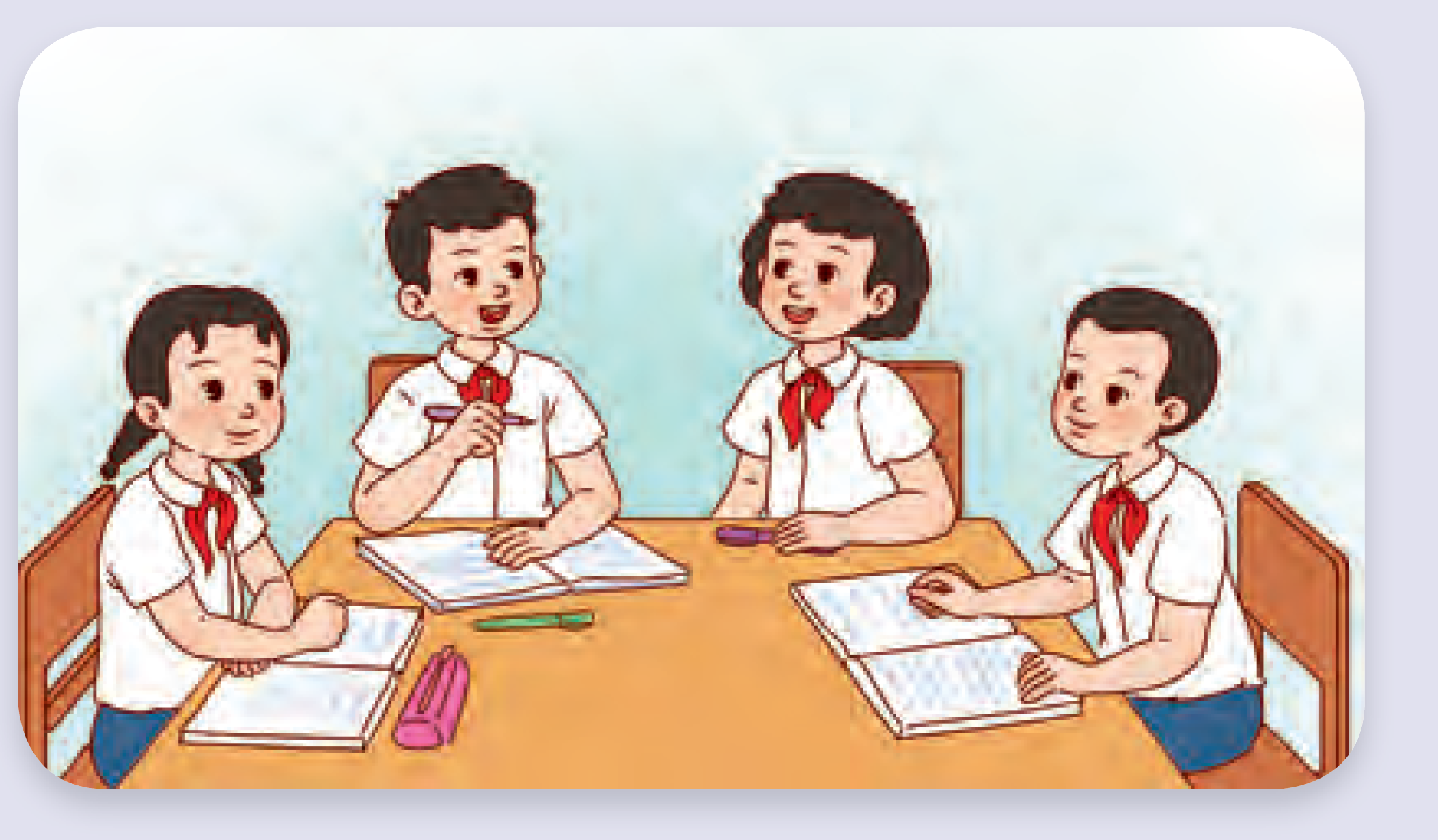 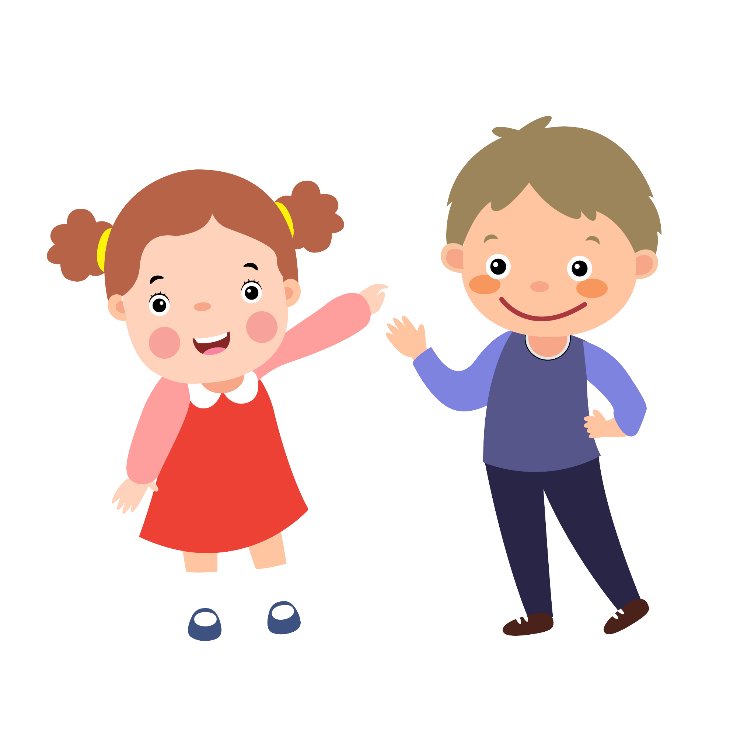 Quan sát tranh và kể chuyện
Môi trường không chỉ có ý nghĩa đối với sức khoẻ con người mà còn ảnh hưởng đến đời sống tinh thần của con người. Khi môi trường trong lành, con người sẽ cảm thấy khoẻ mạnh, vui vẻ và sảng khoái tinh thần. Điều đó giúp chúng ta sống hạnh phúc hơn
Nếu là Na, em sẽ giải thích với Cốm như thế nào?
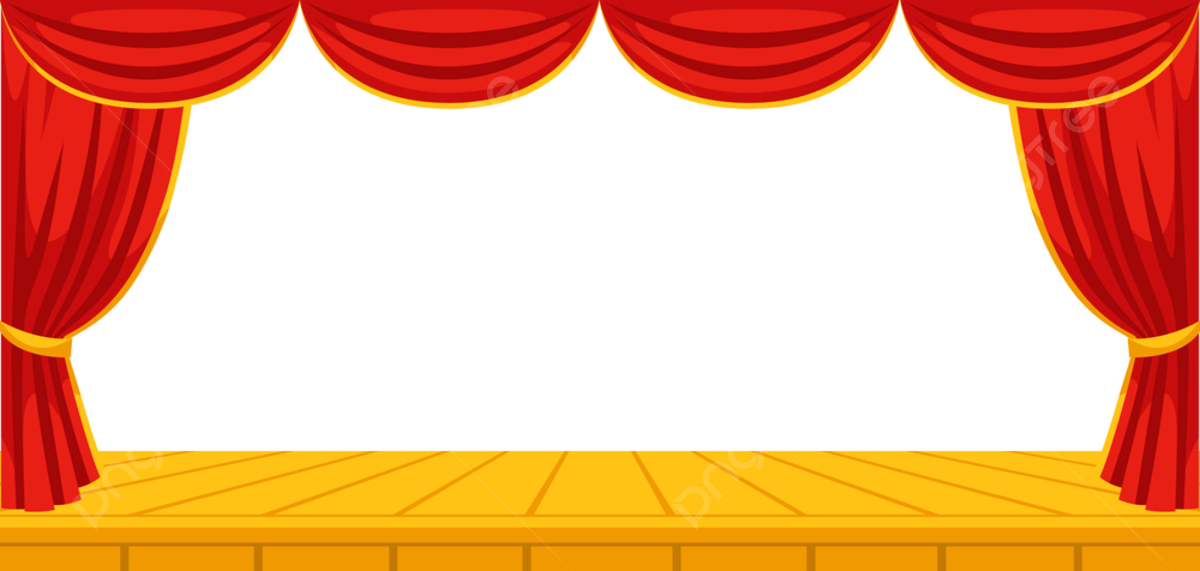 Góp ý
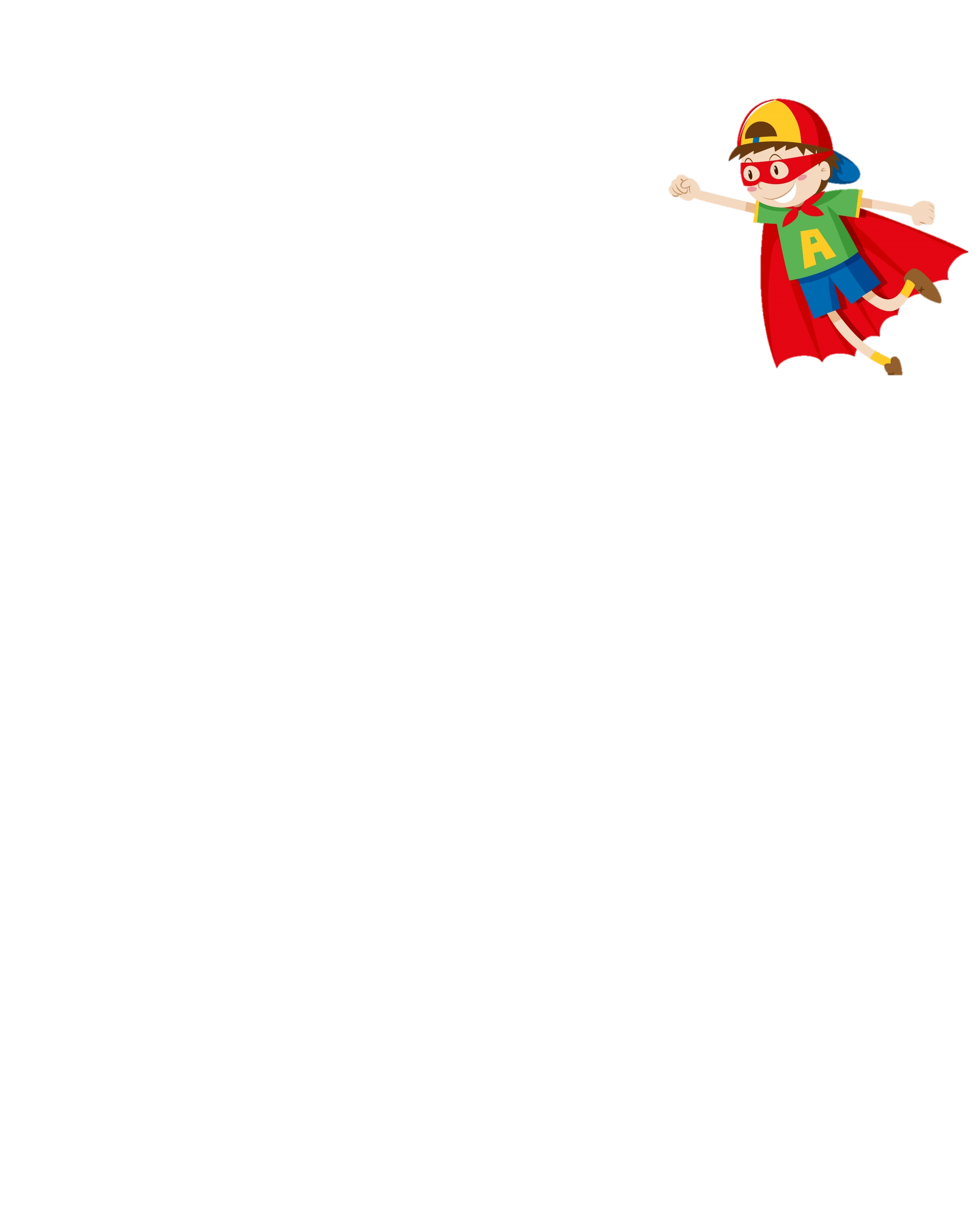 Nhận xét
Lắng nghe
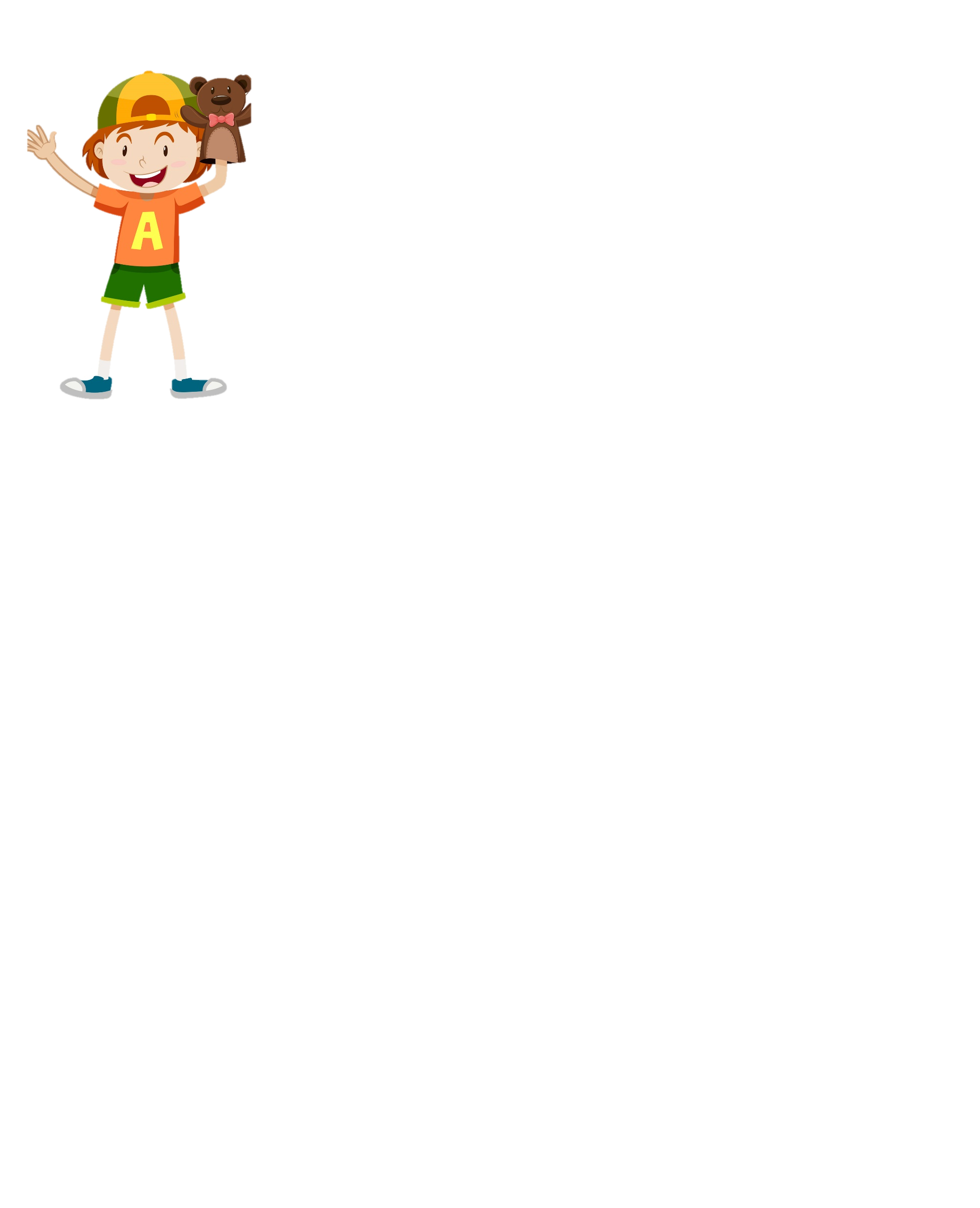 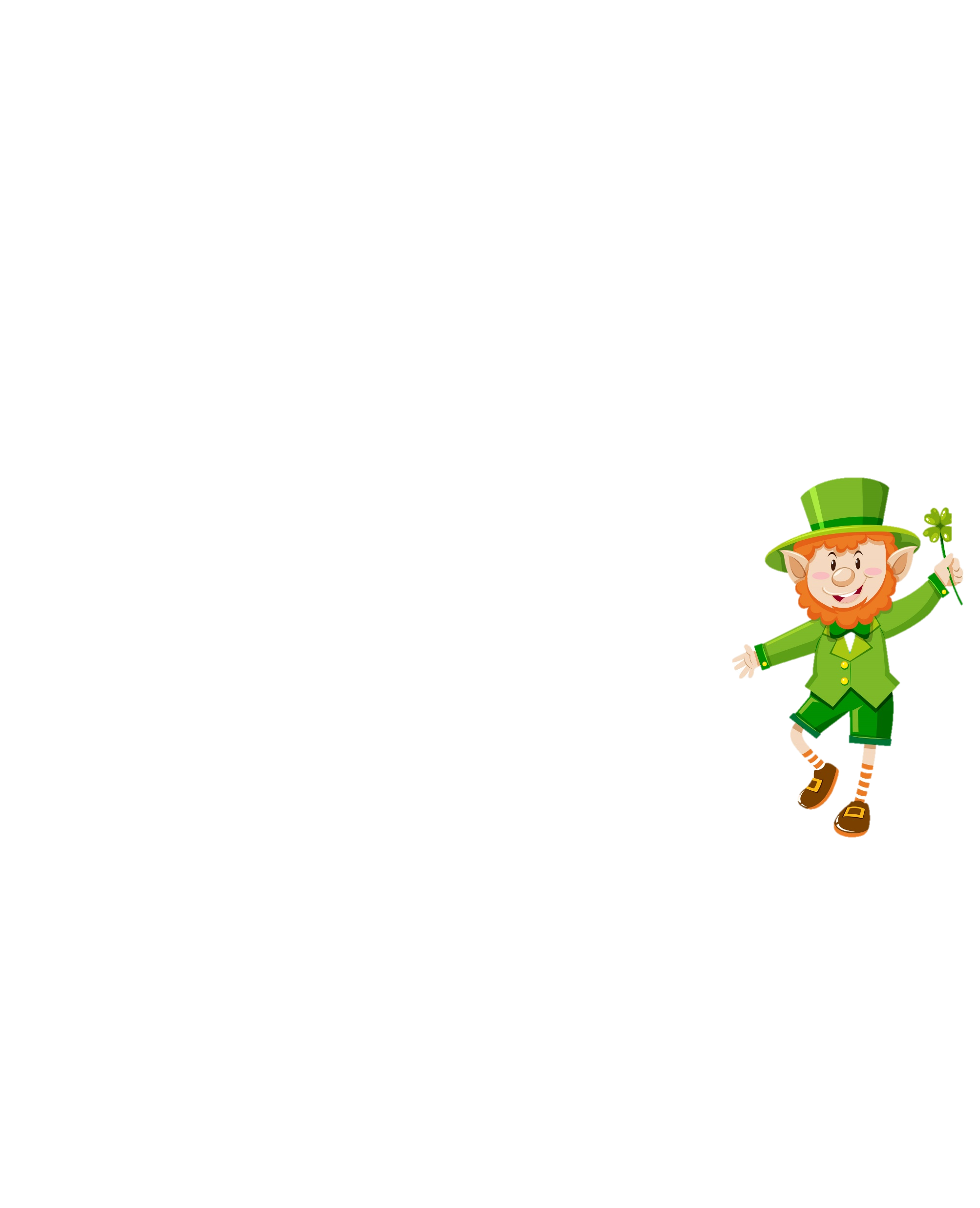 SẮM VAI
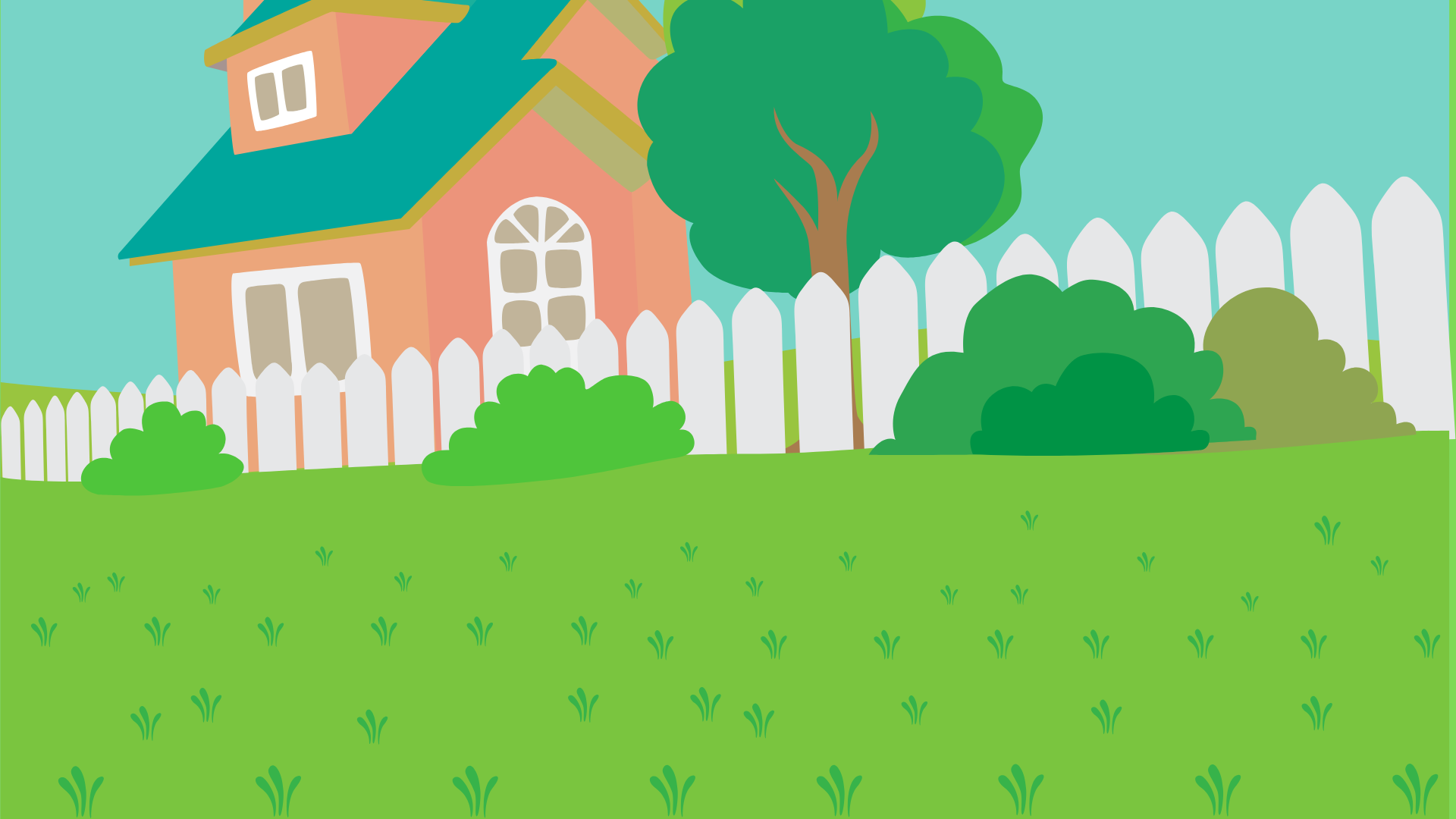 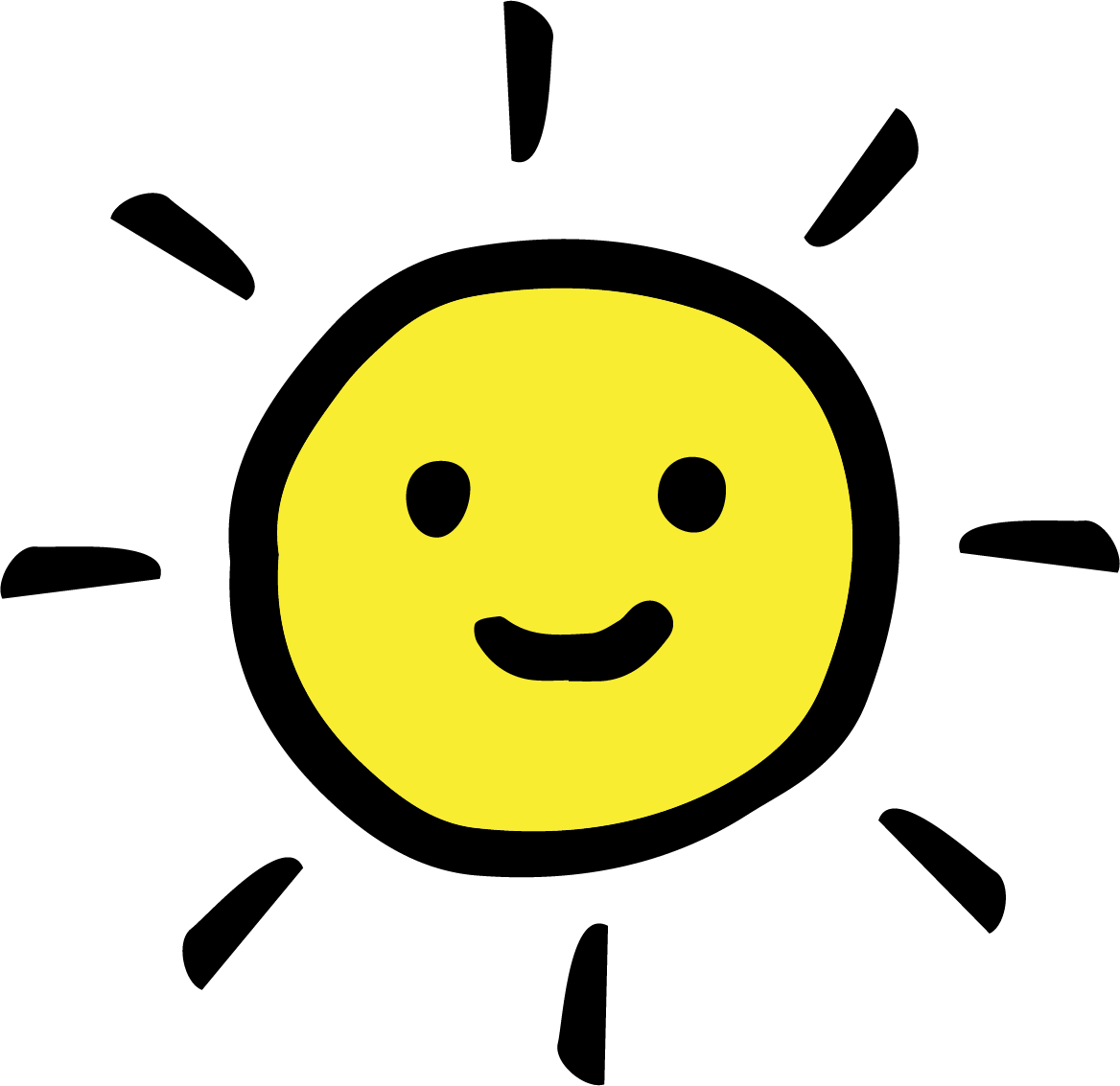 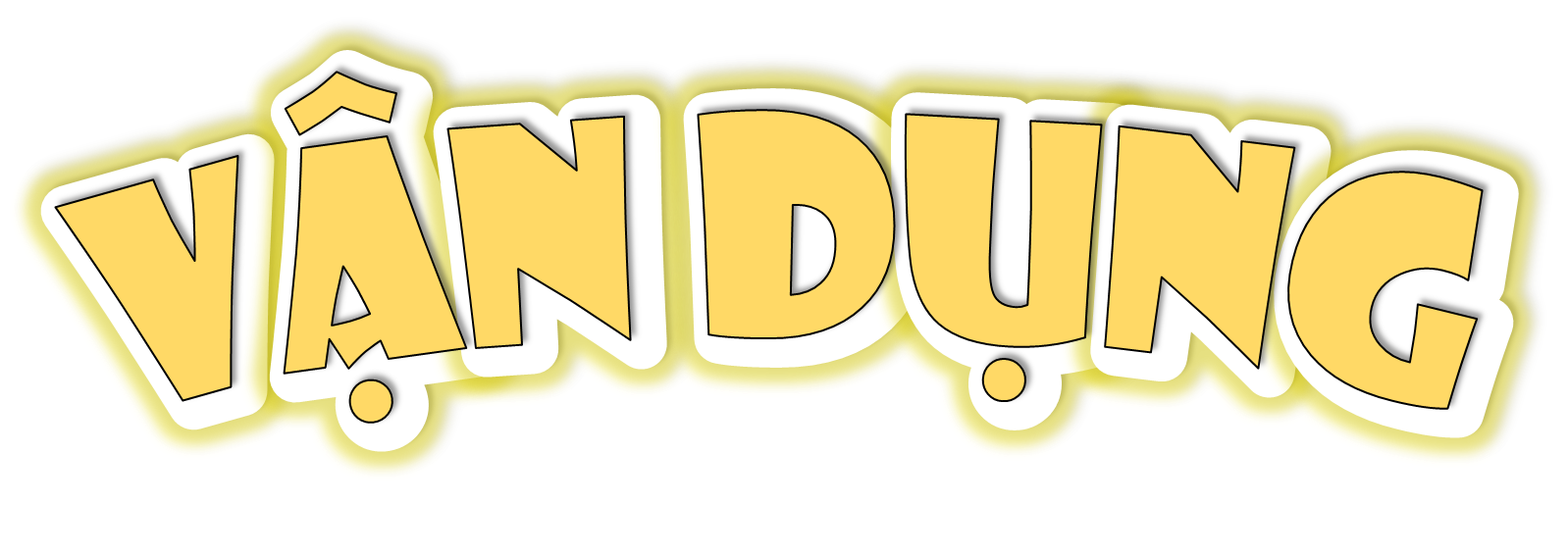 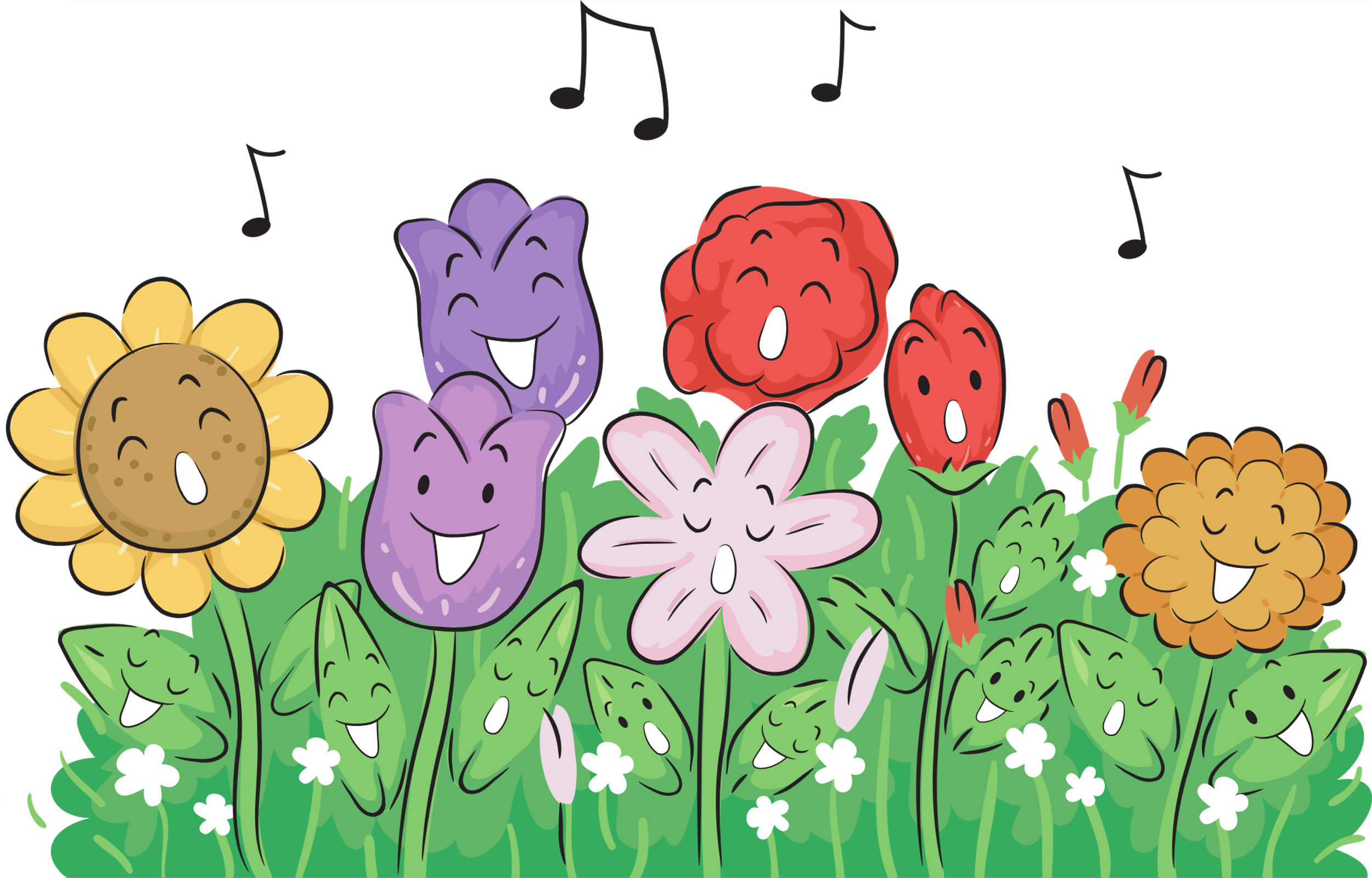 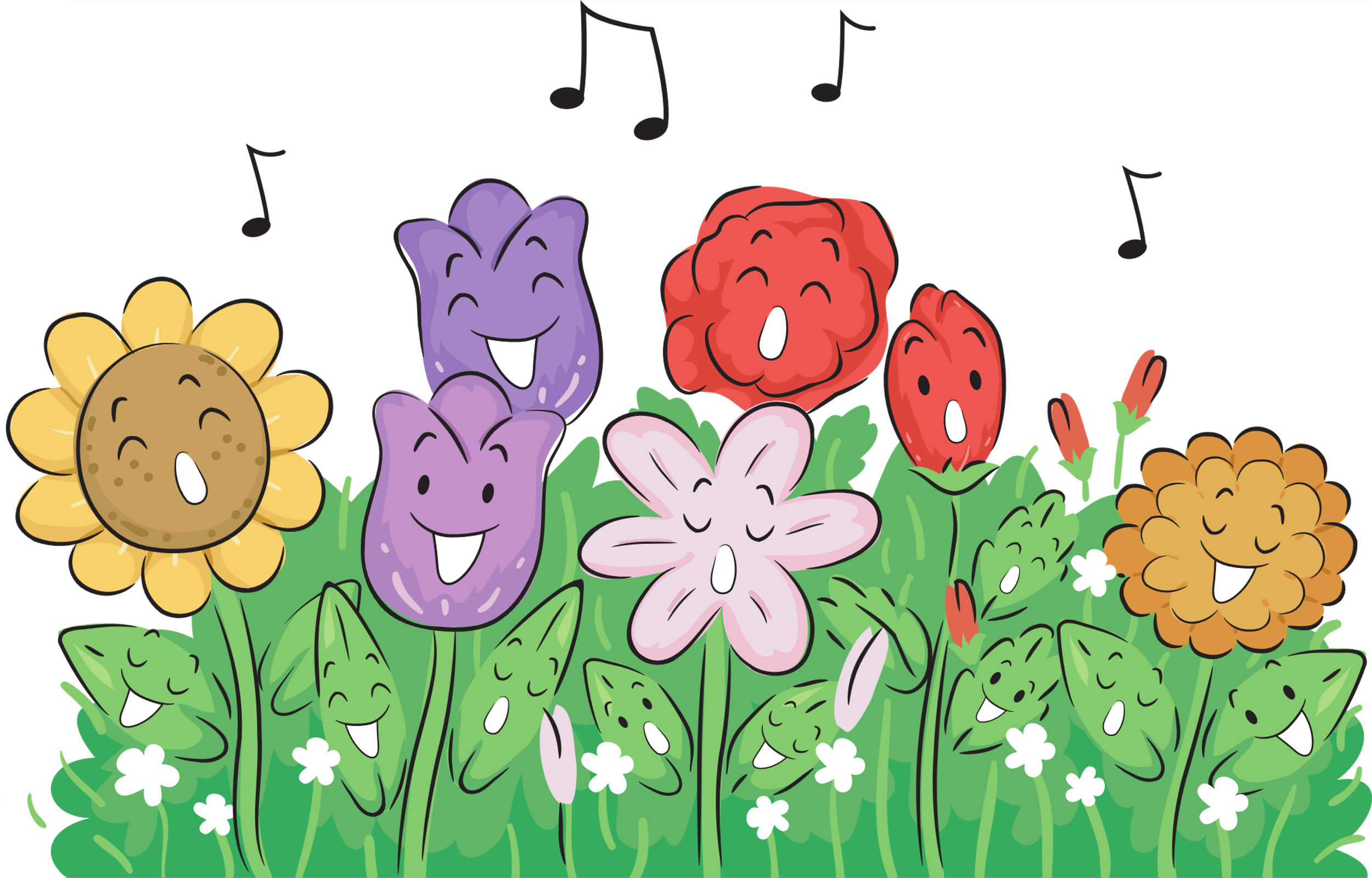 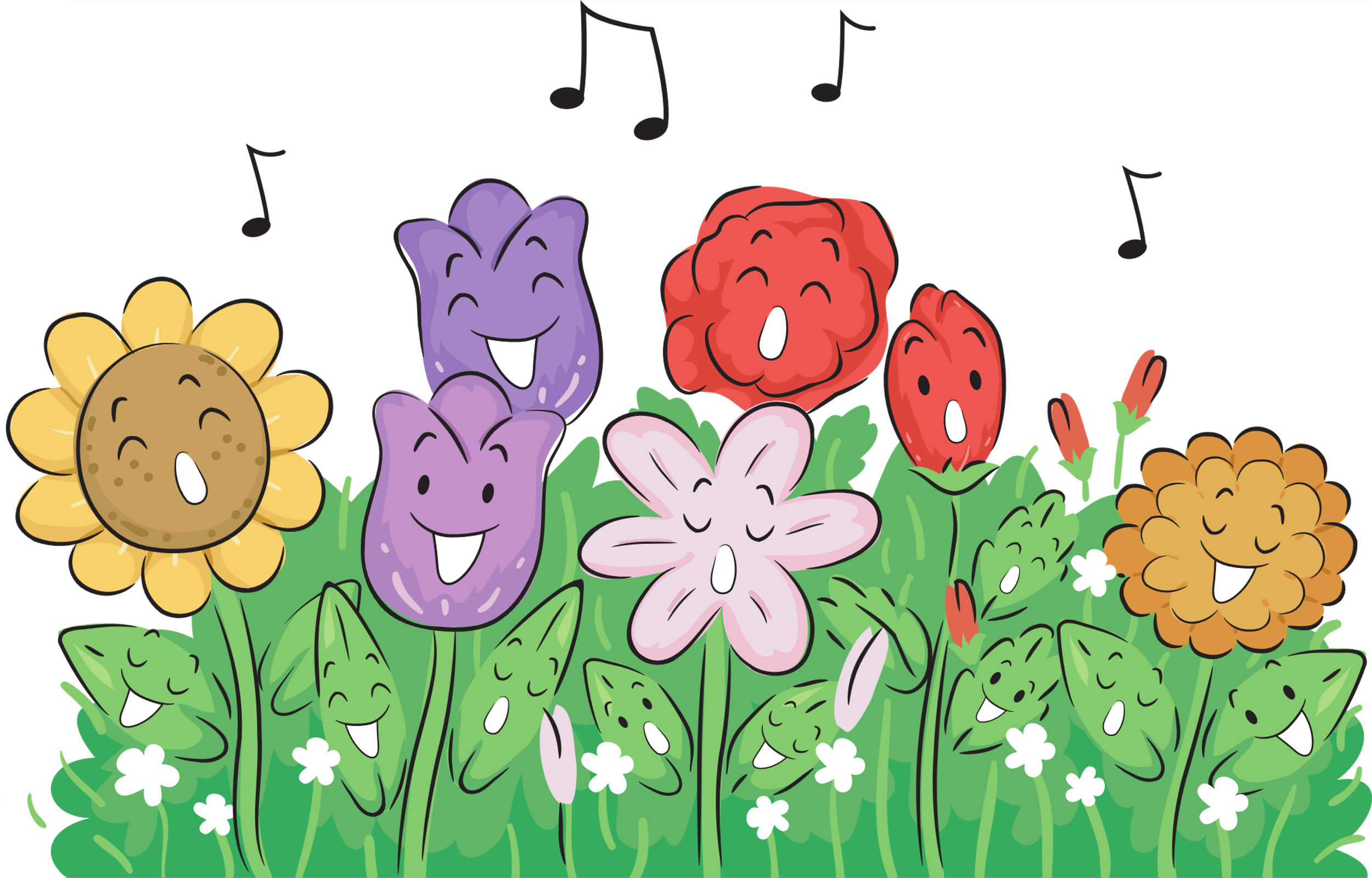 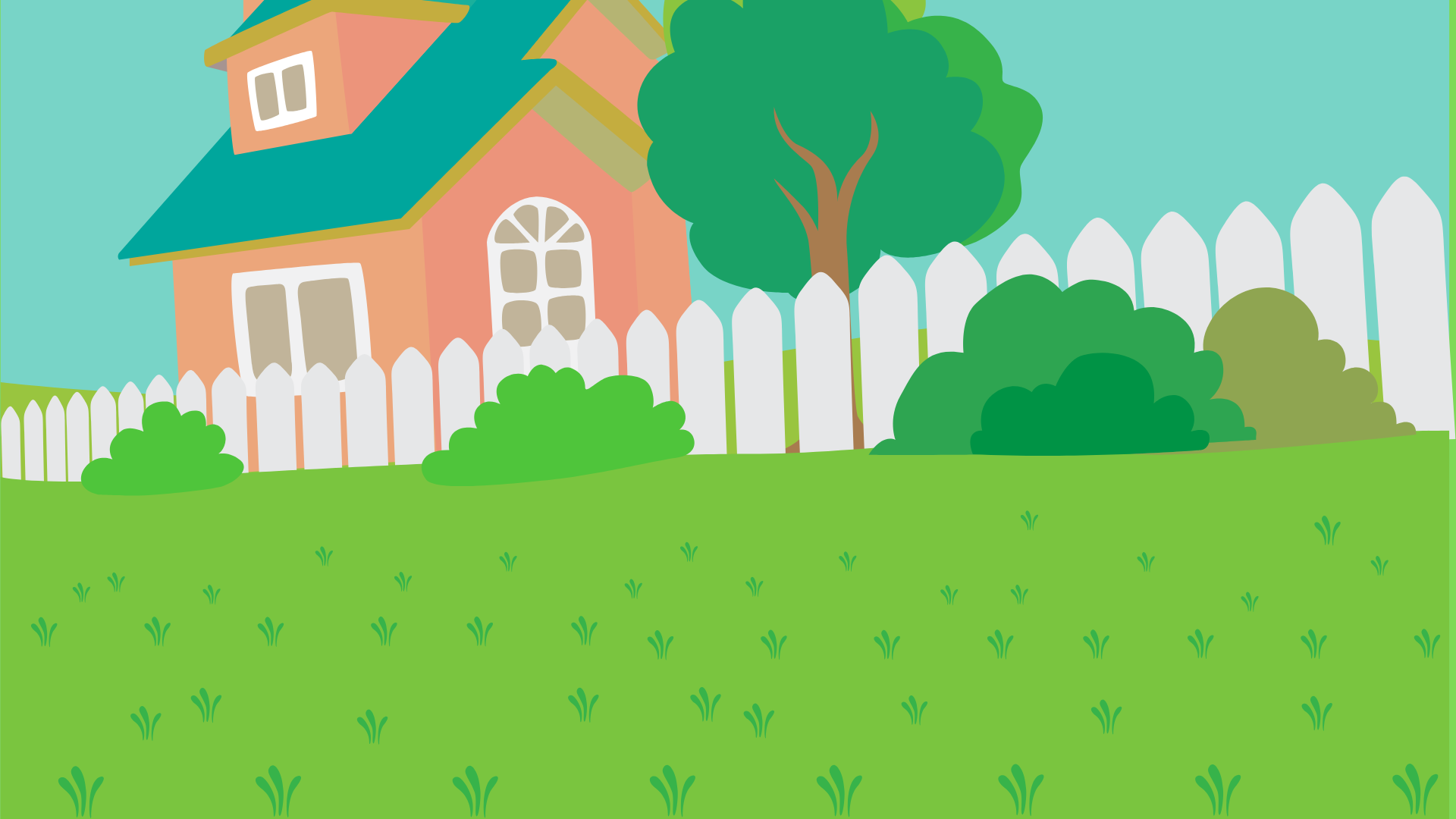 Thảo luận nhóm 2
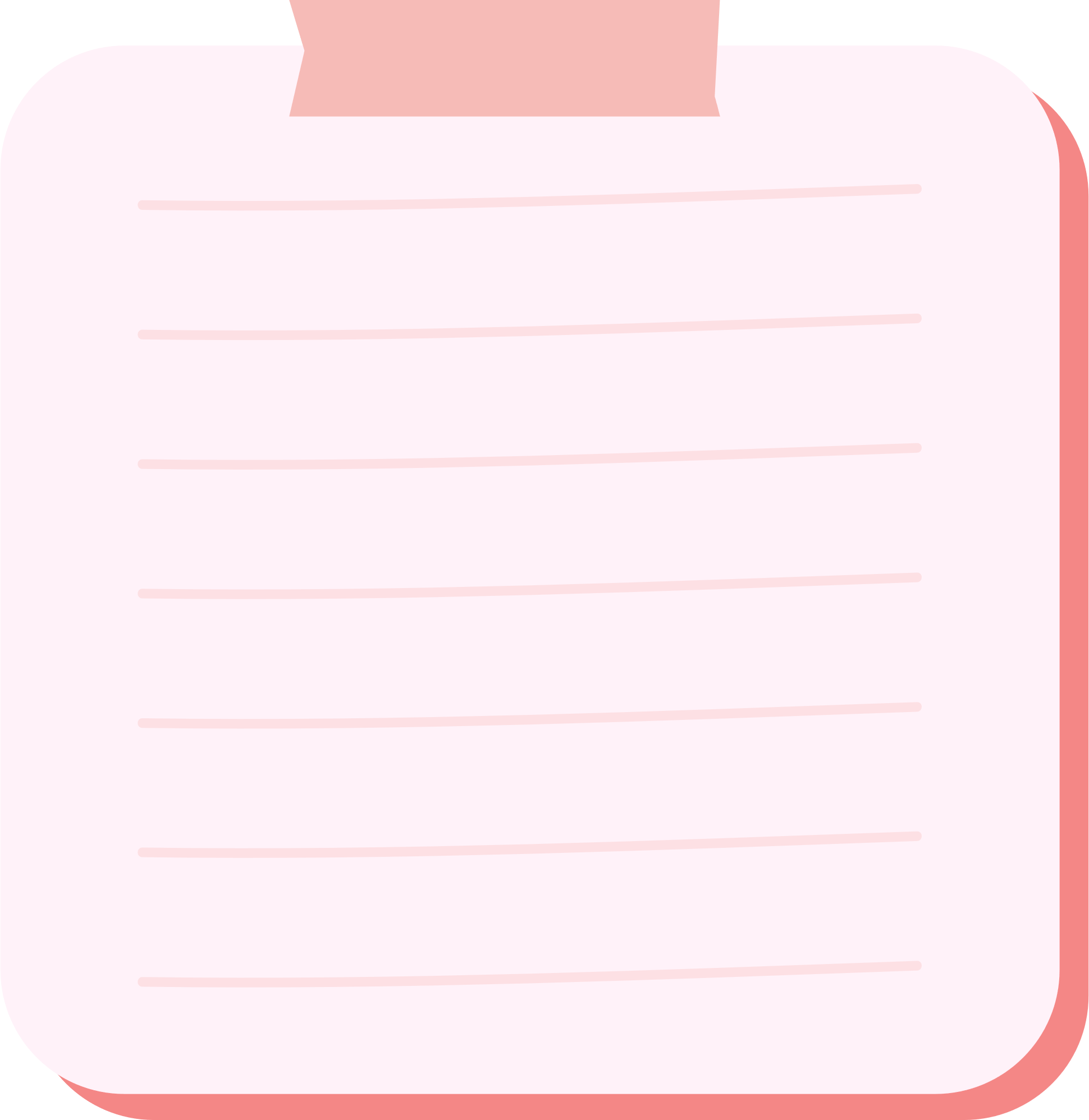 Tìm hiểu thực trạng môi trường sống ở địa phương em và nêu lí do phải bảo vệ môi trường sống đó
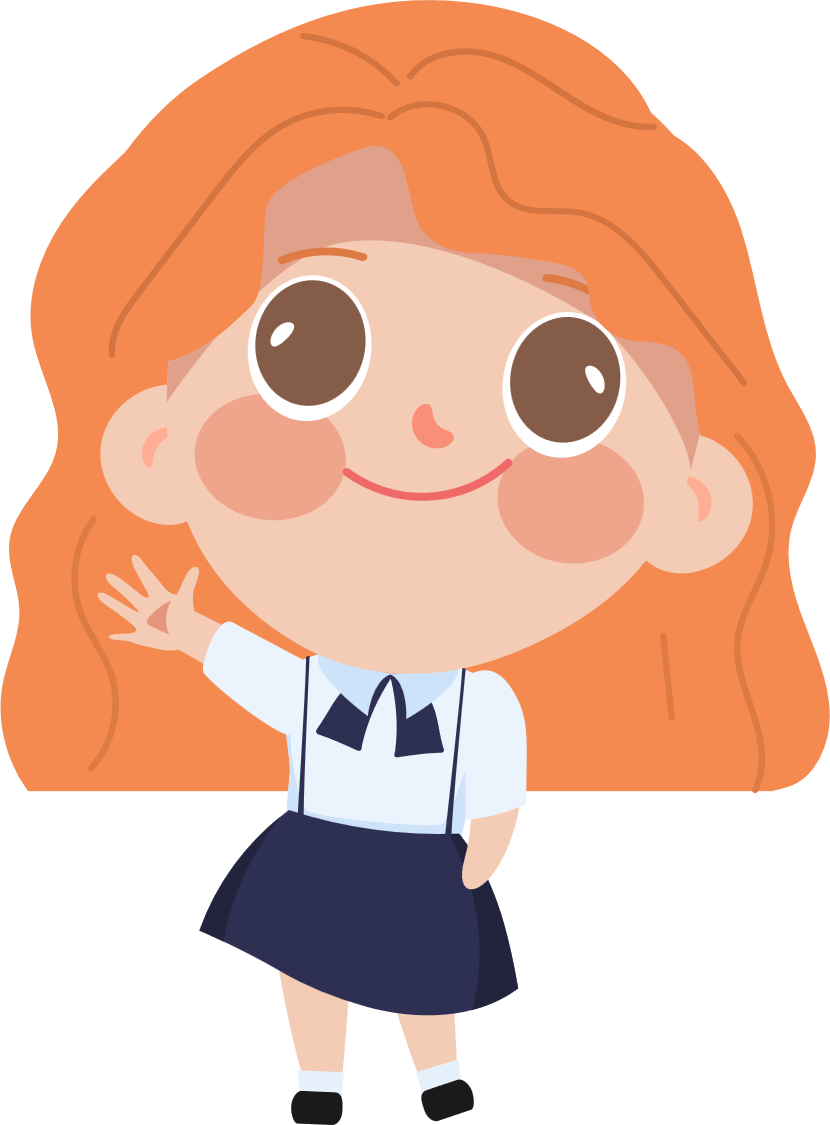 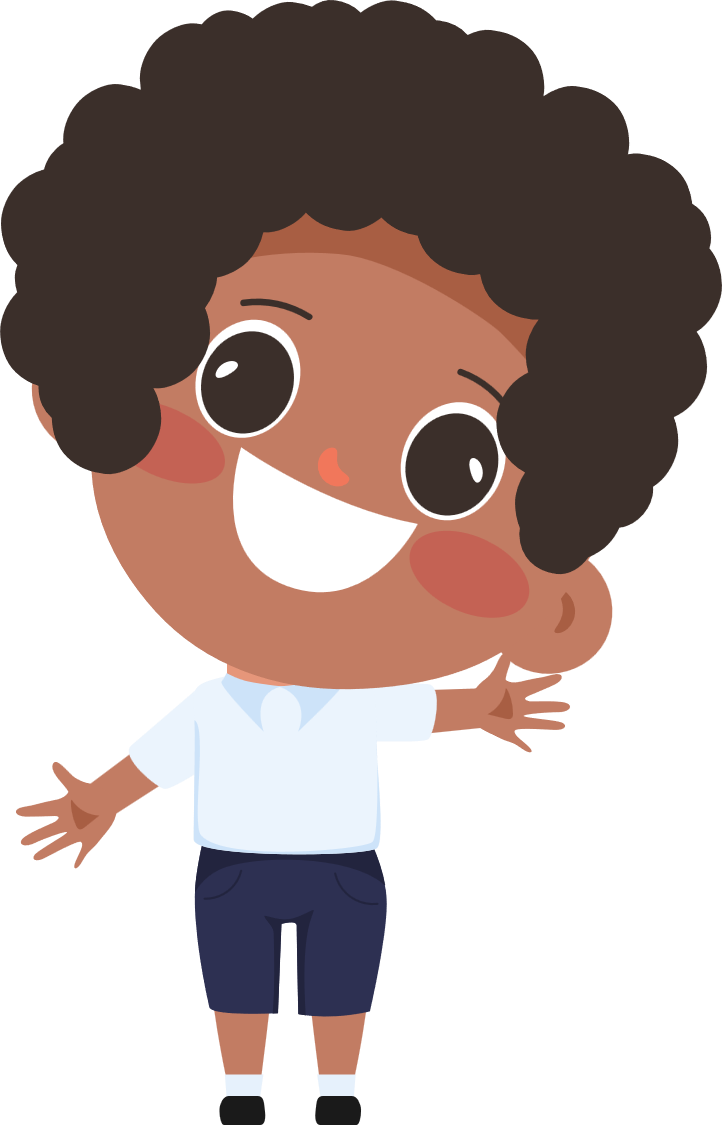 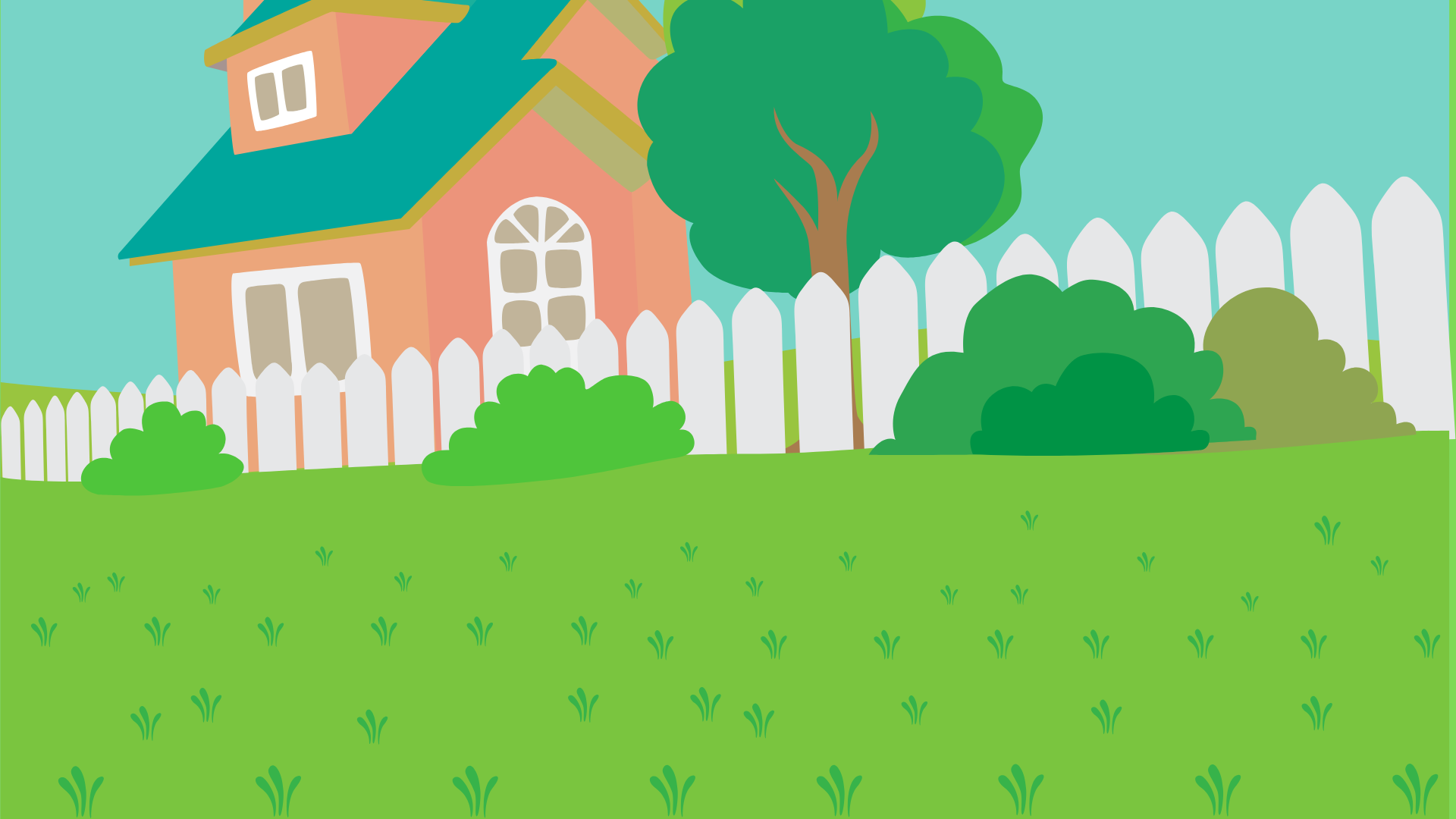 Lập bảng biểu cá nhân
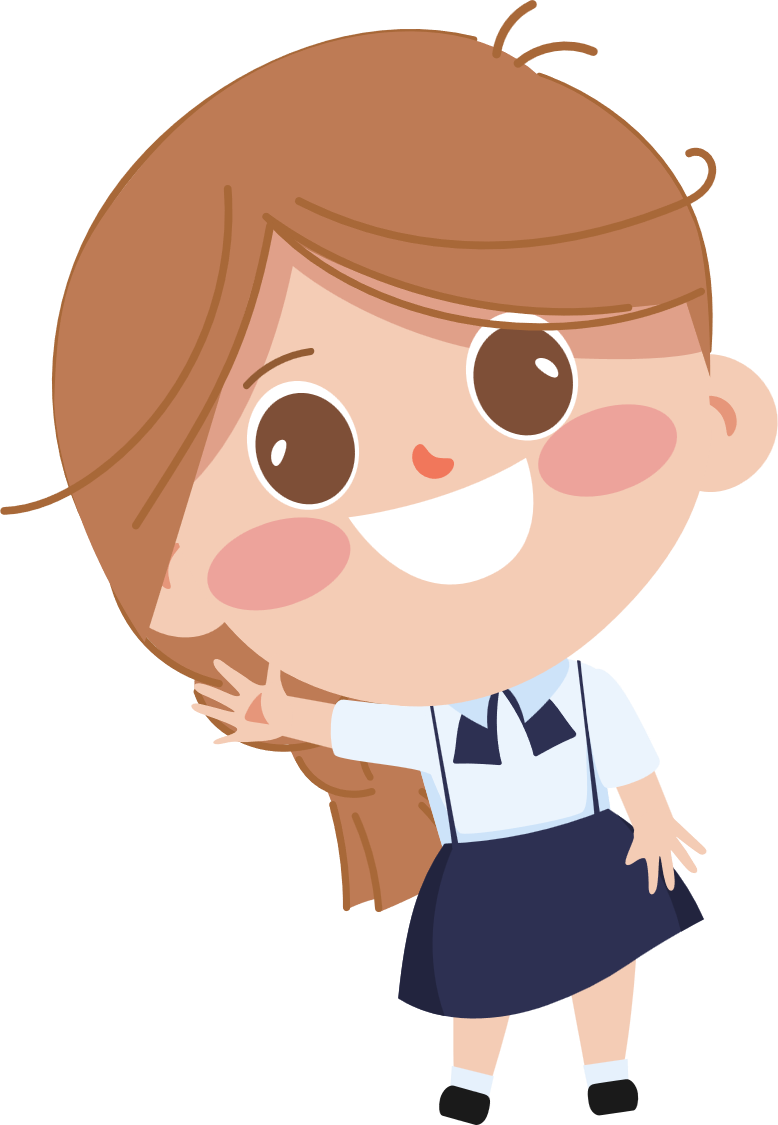 Thực trạng môi trường
Tên môi trường
Địa điểm cụ thể
Lí do phải bảo vệ môi trường
CHIA SẺ TRƯỚC LỚP
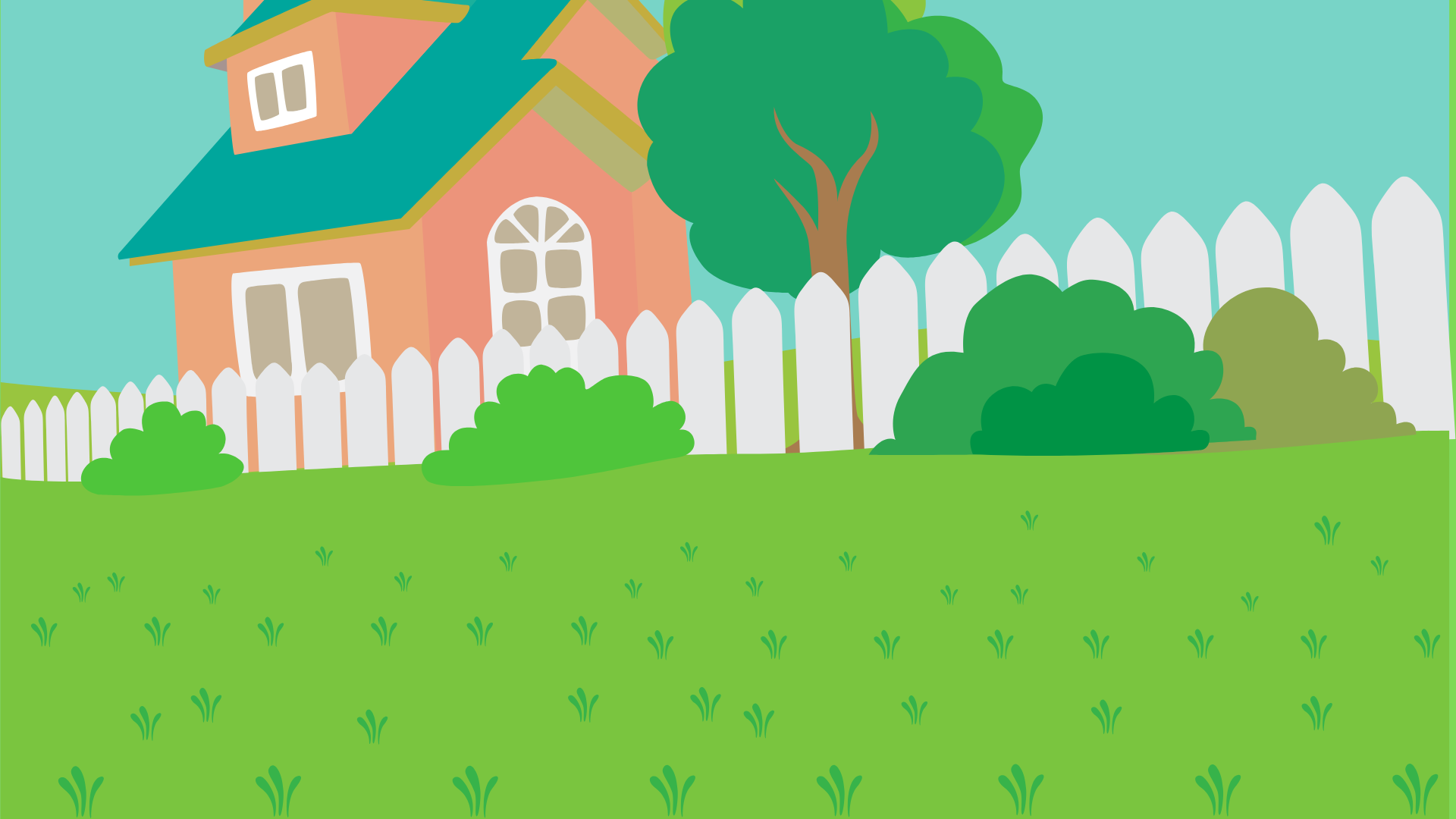 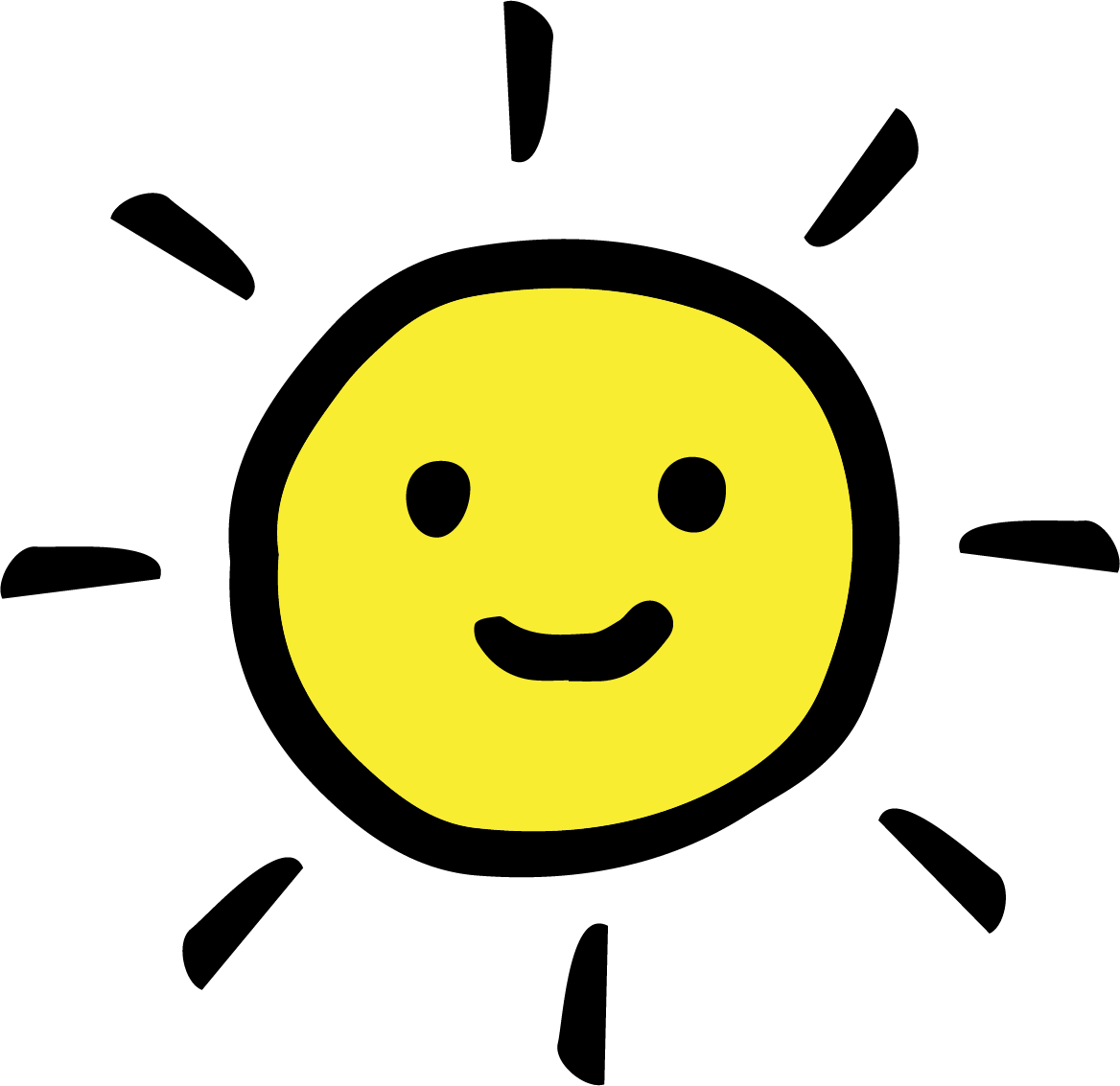 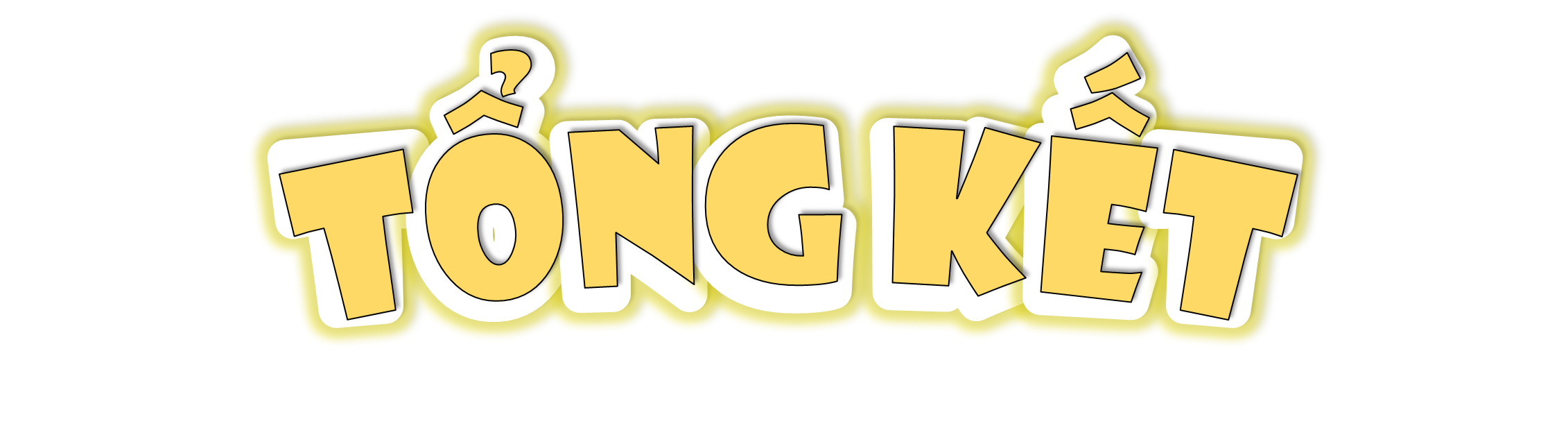 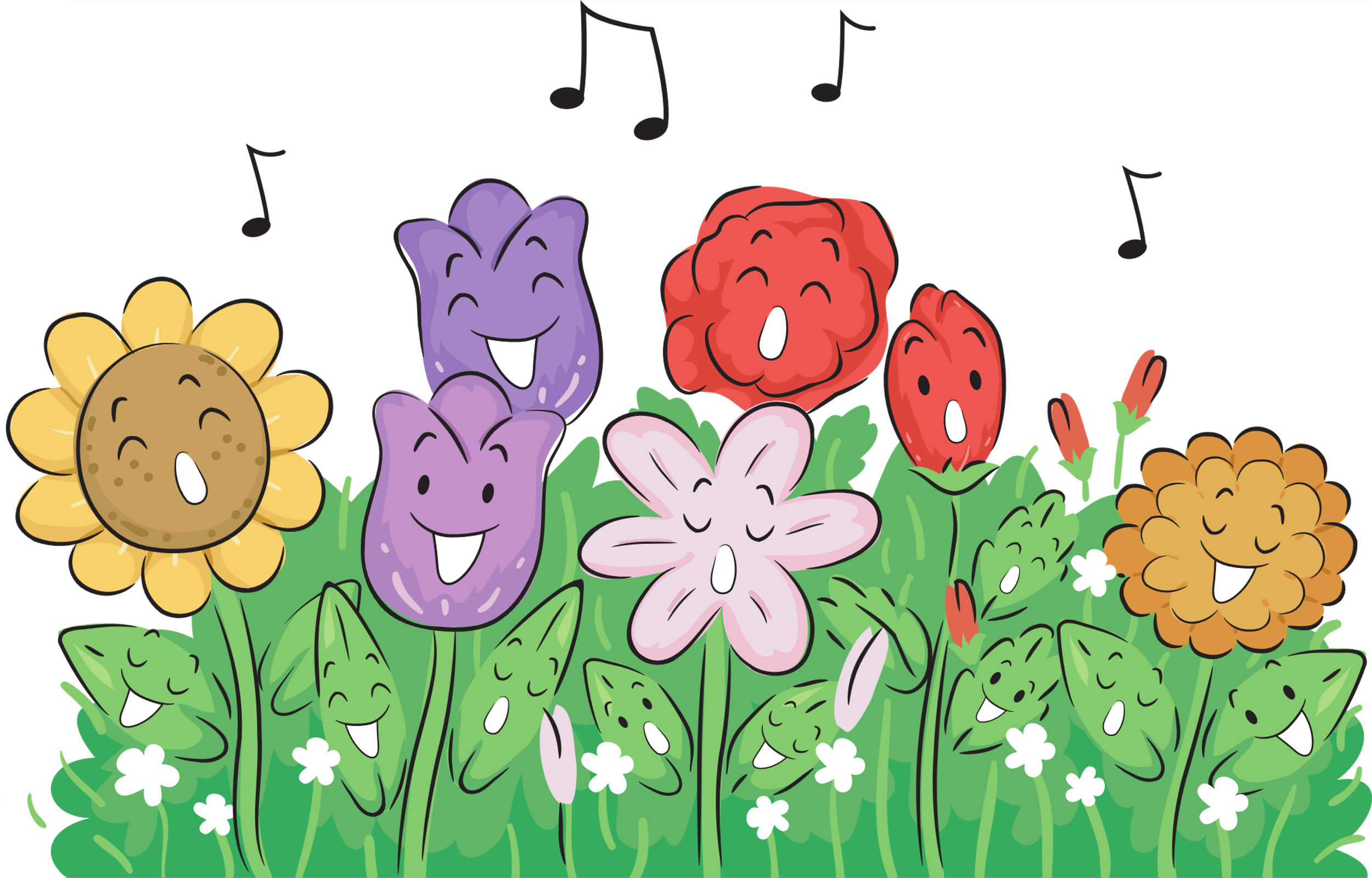 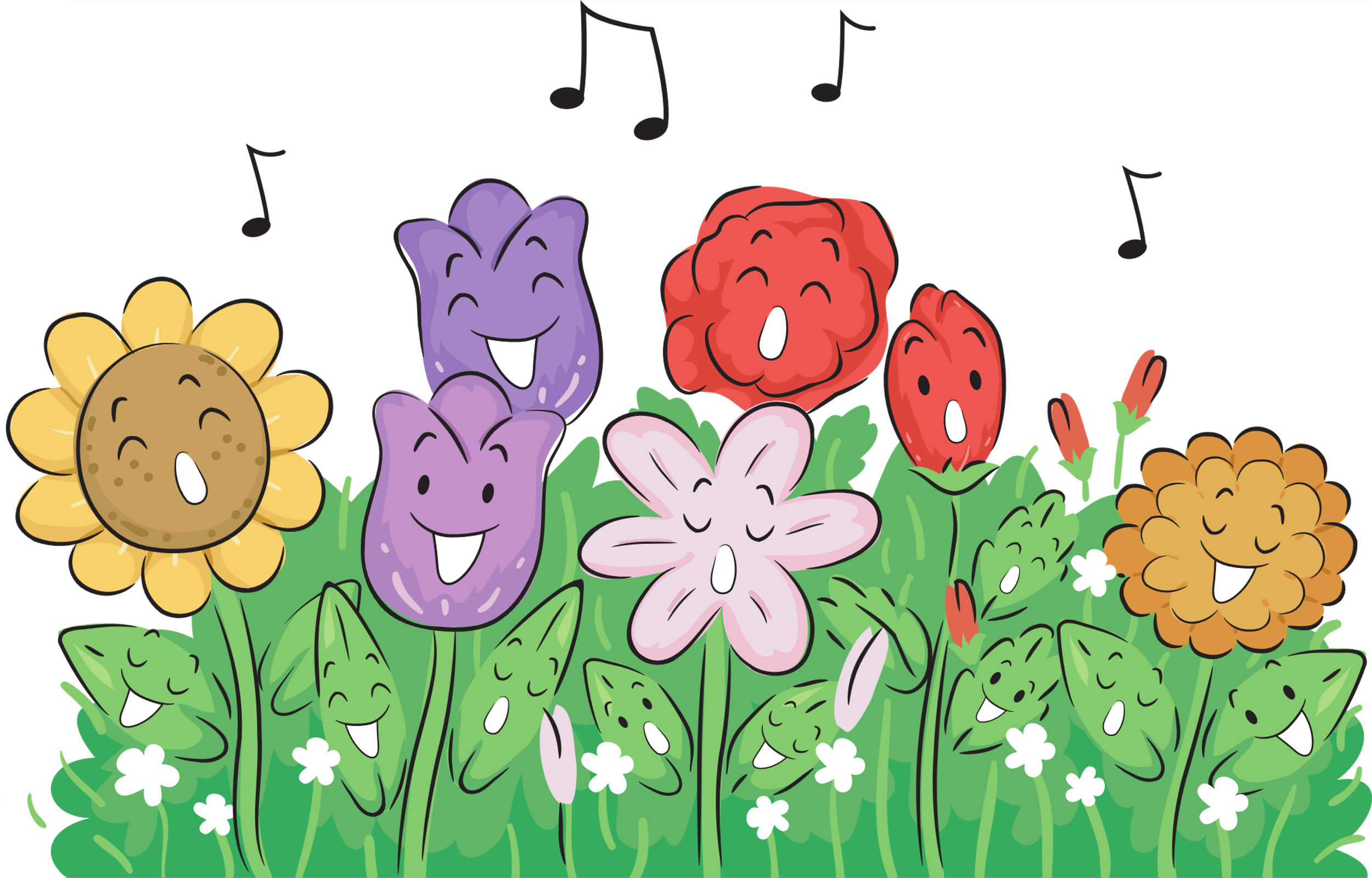 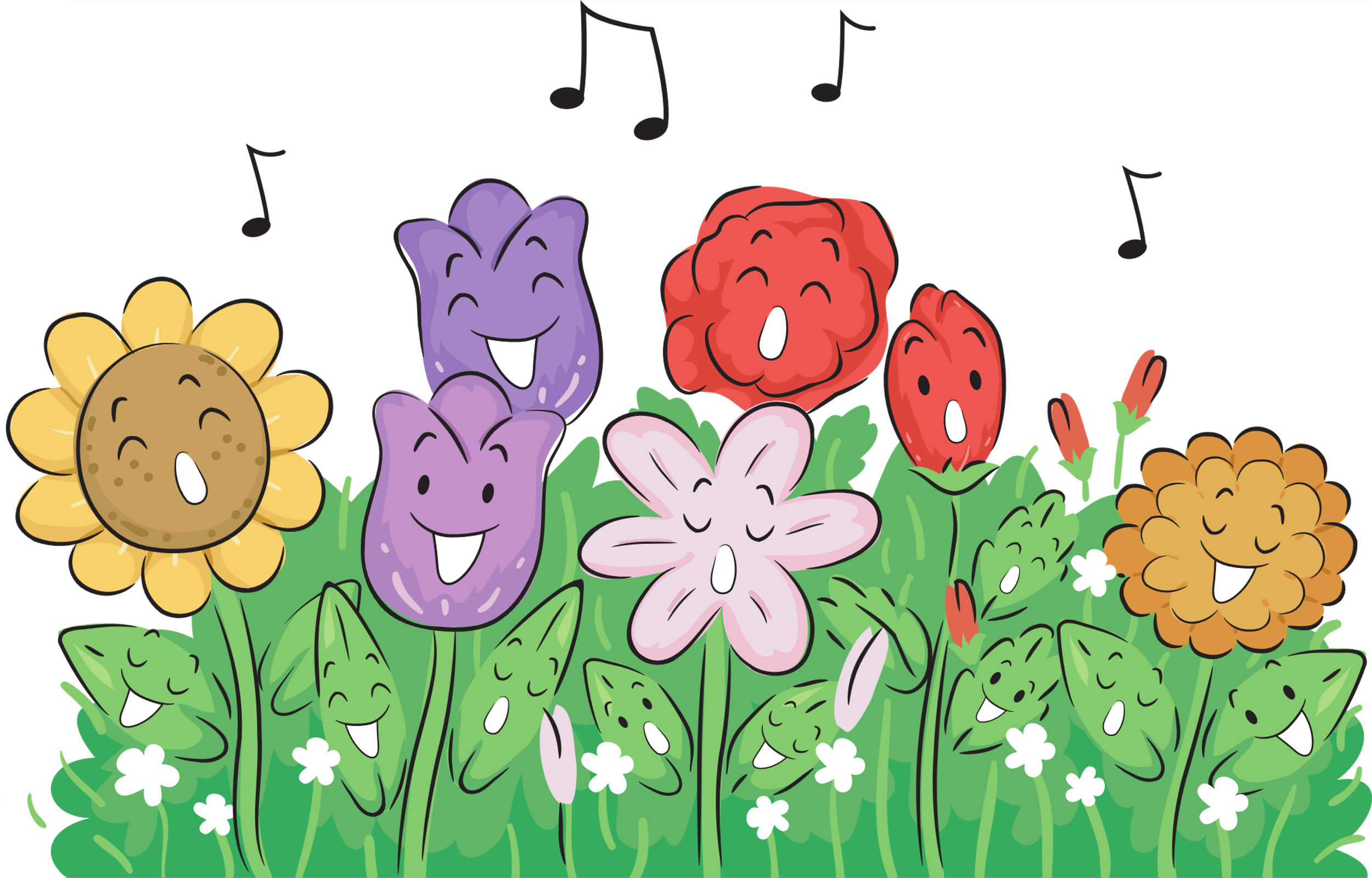 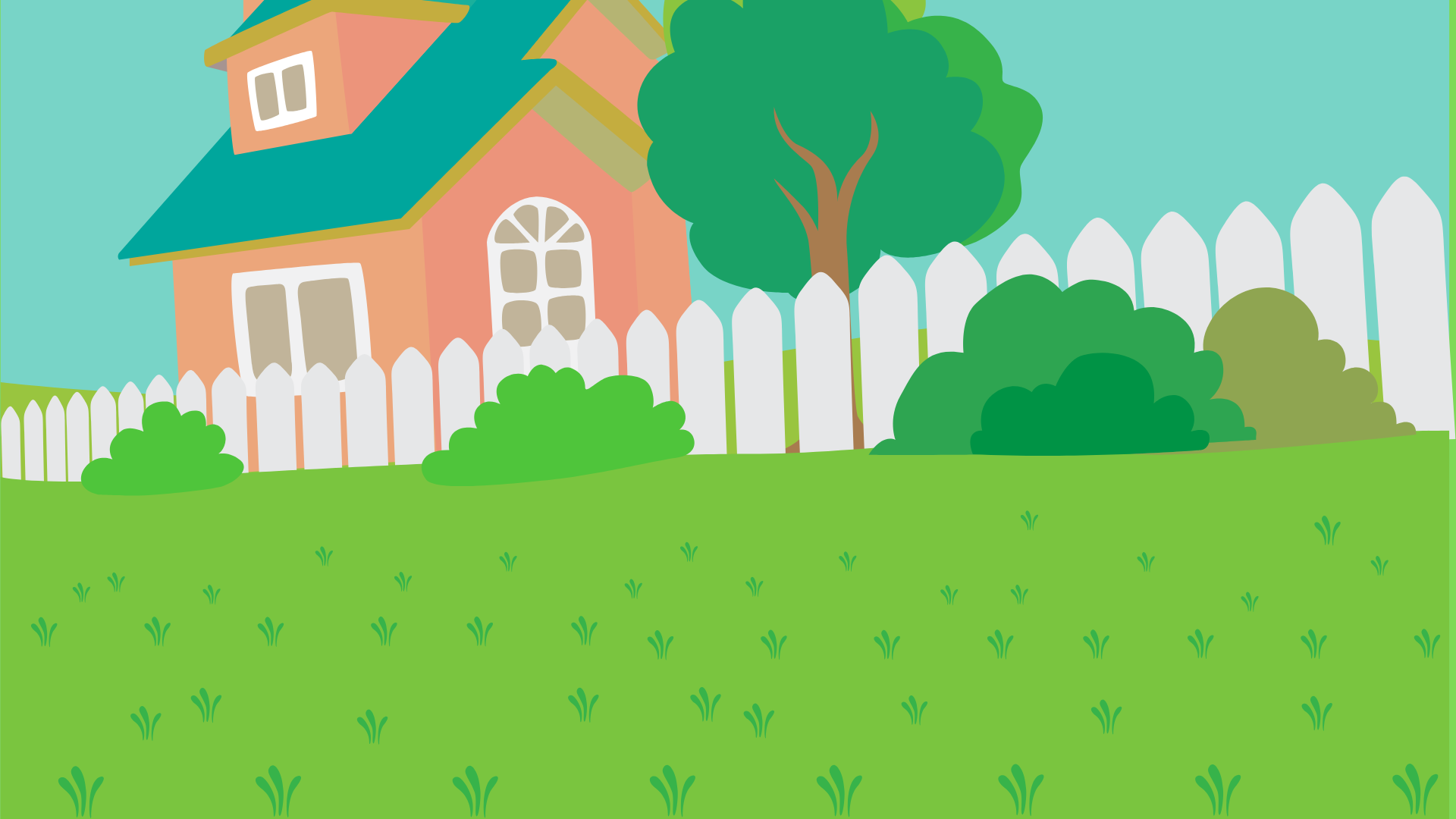 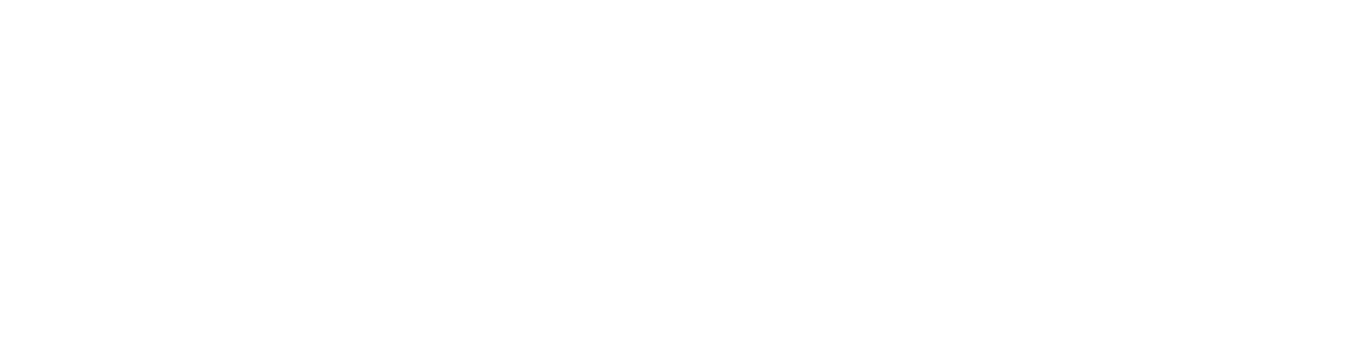 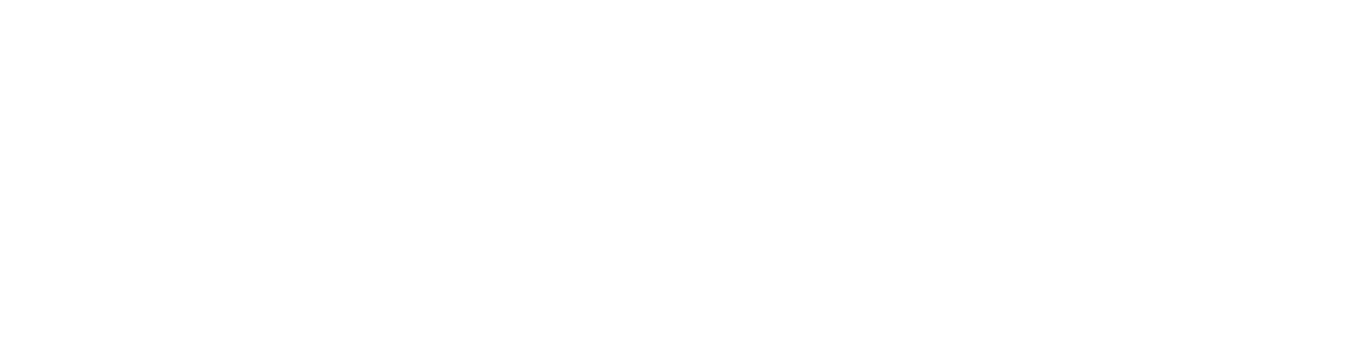 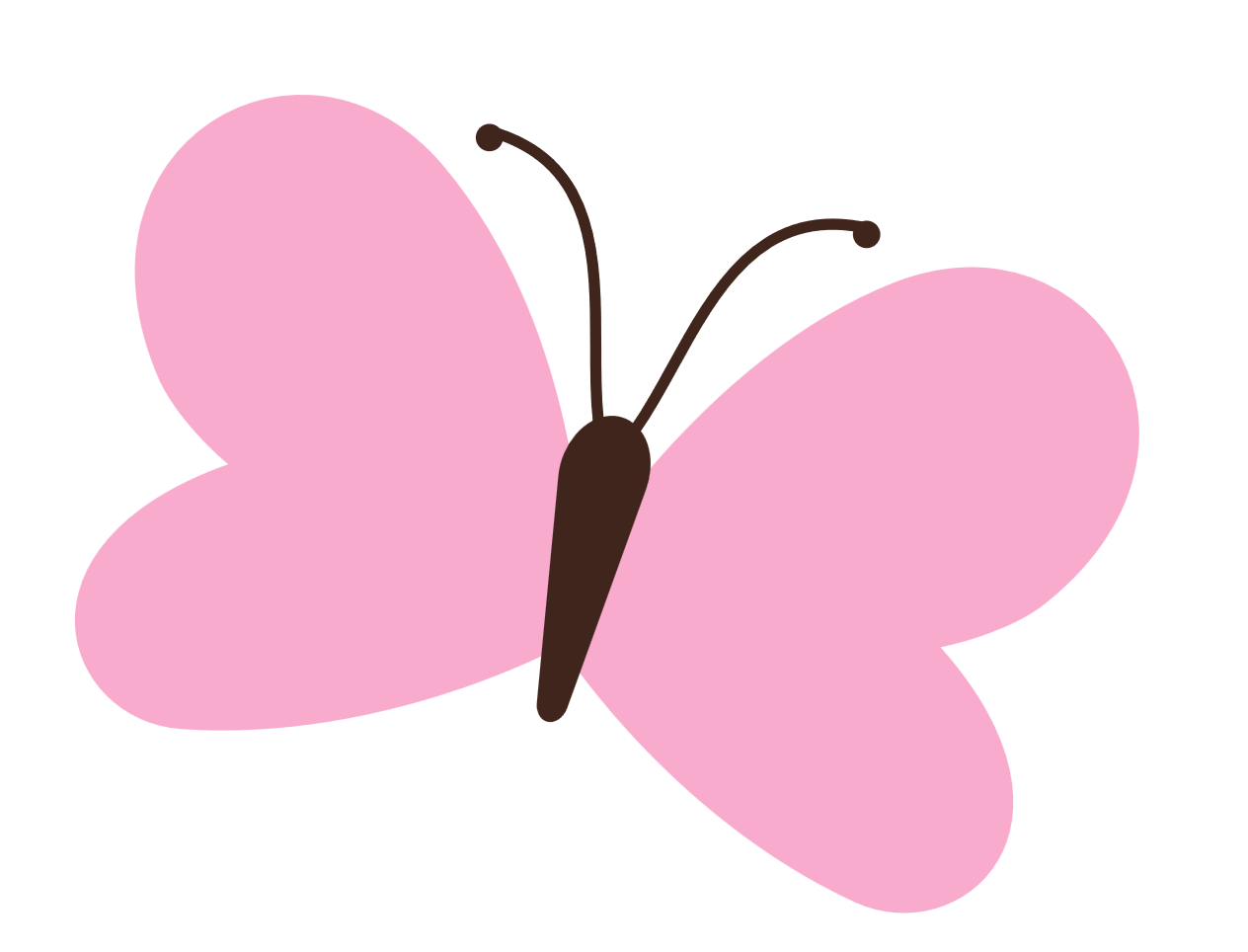 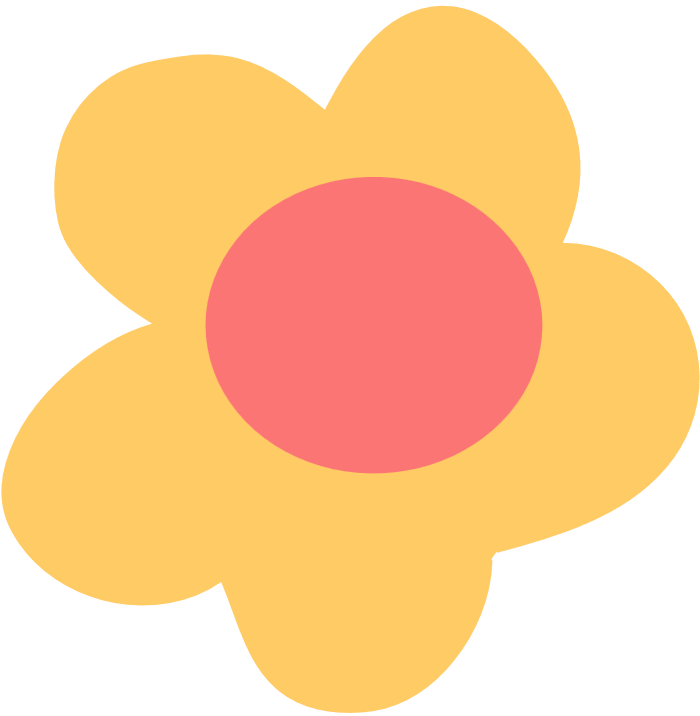 Yêu cầu: Đọc và nêu ý nghĩa của bài thơ
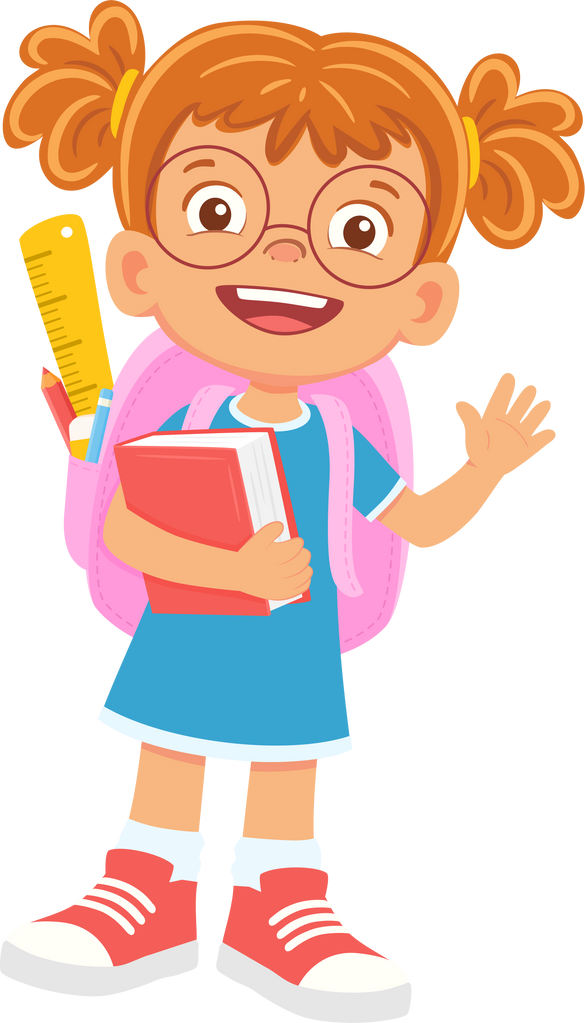 Đất, nước, không khí,… xung quanh
Là môi trường sống trong lành gần xa
	Giúp cho tất cả chúng ta
Khoẻ mạnh, hạnh phúc, nhà nhà yên vui.
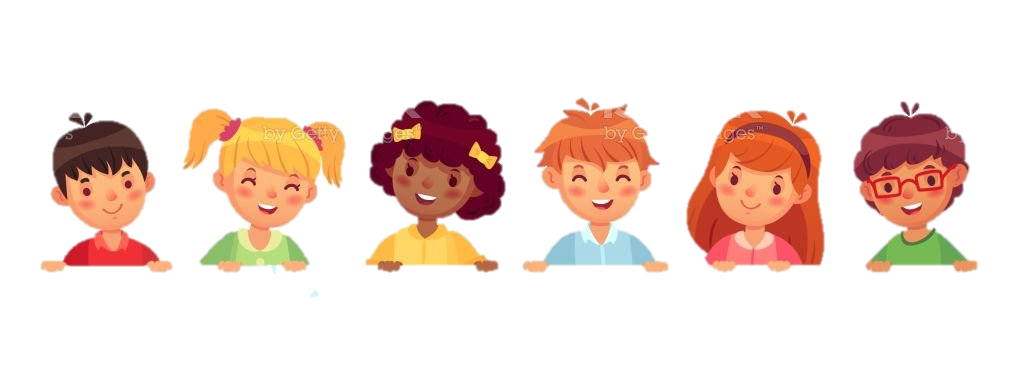 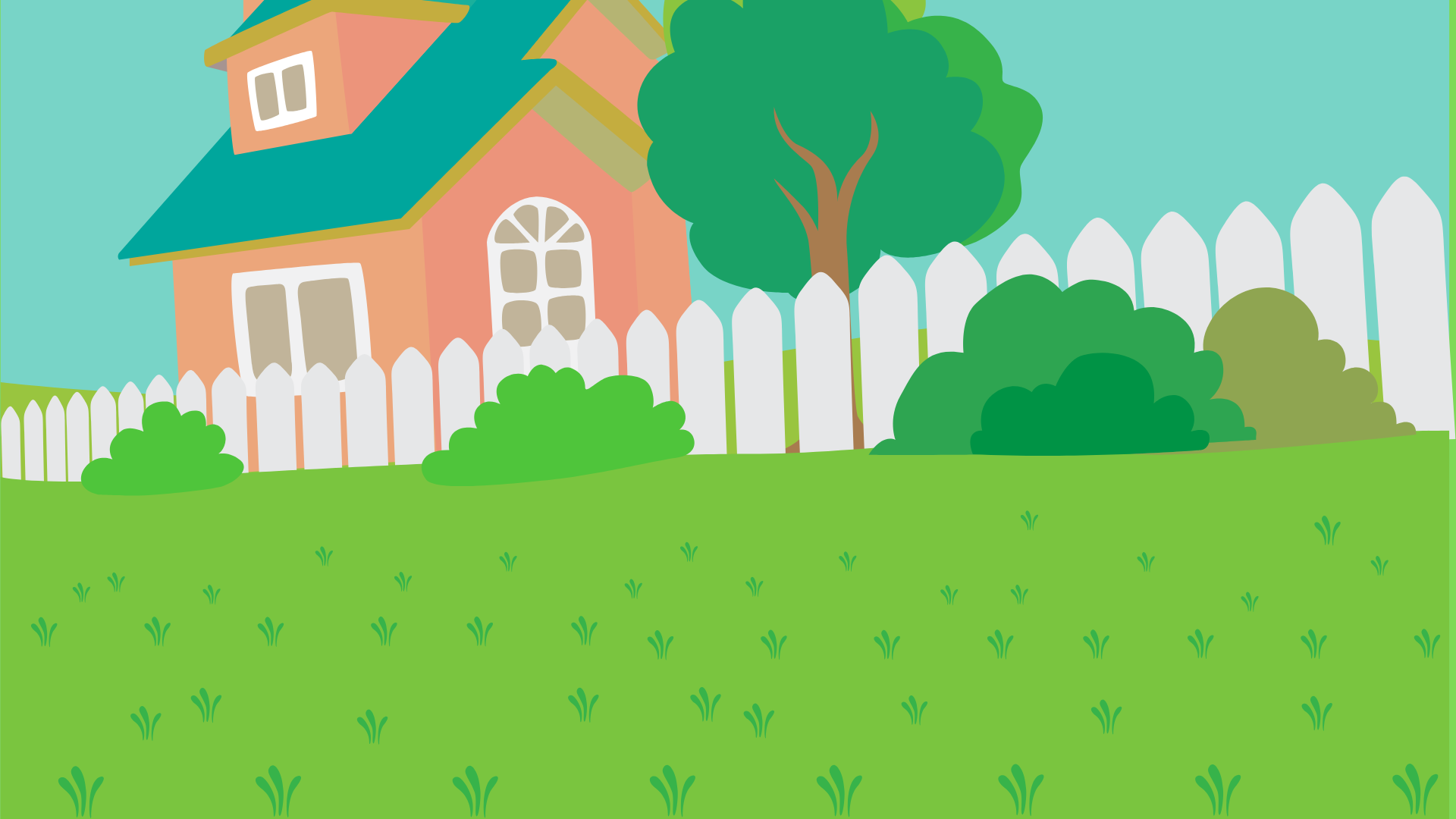 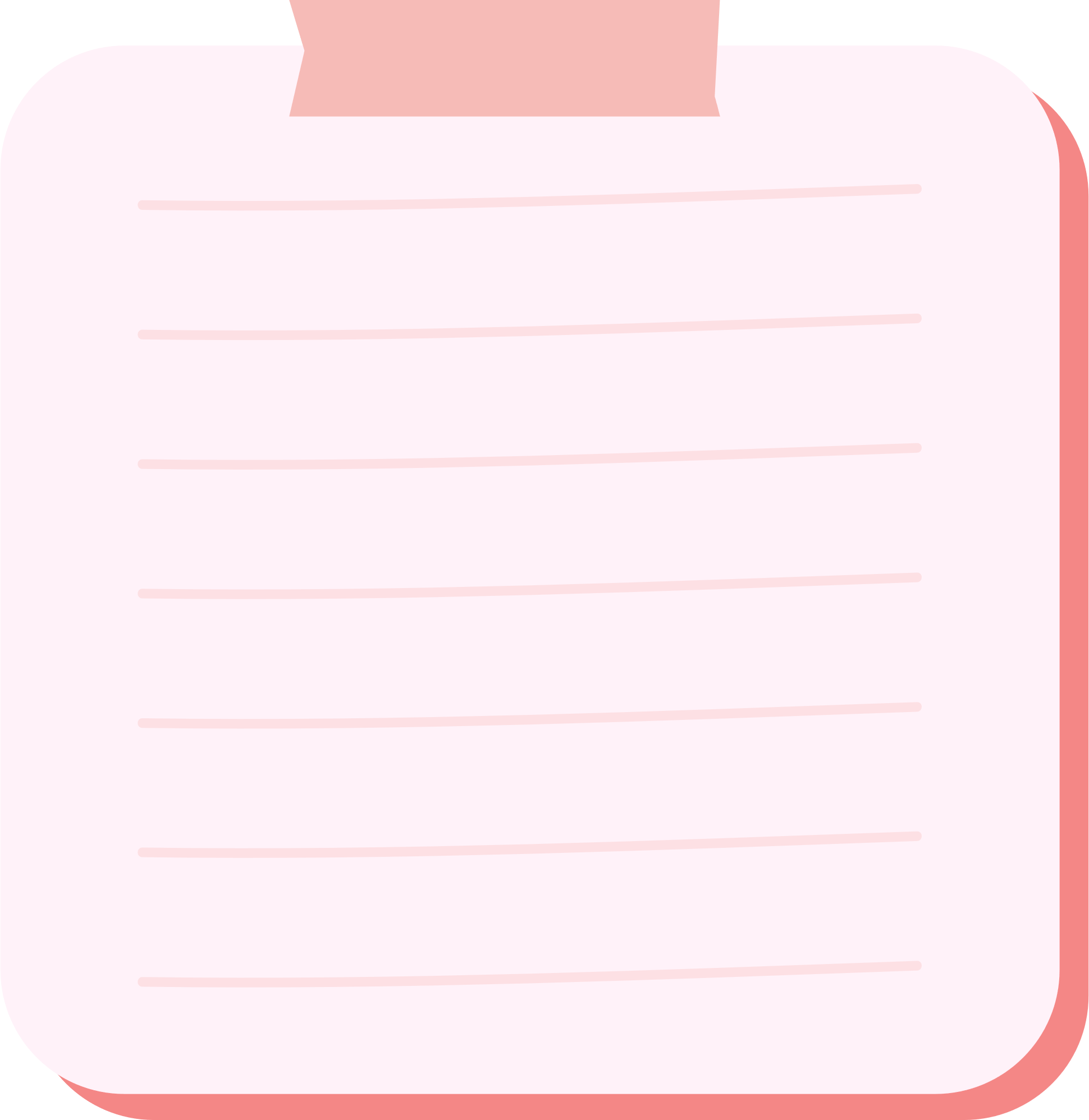 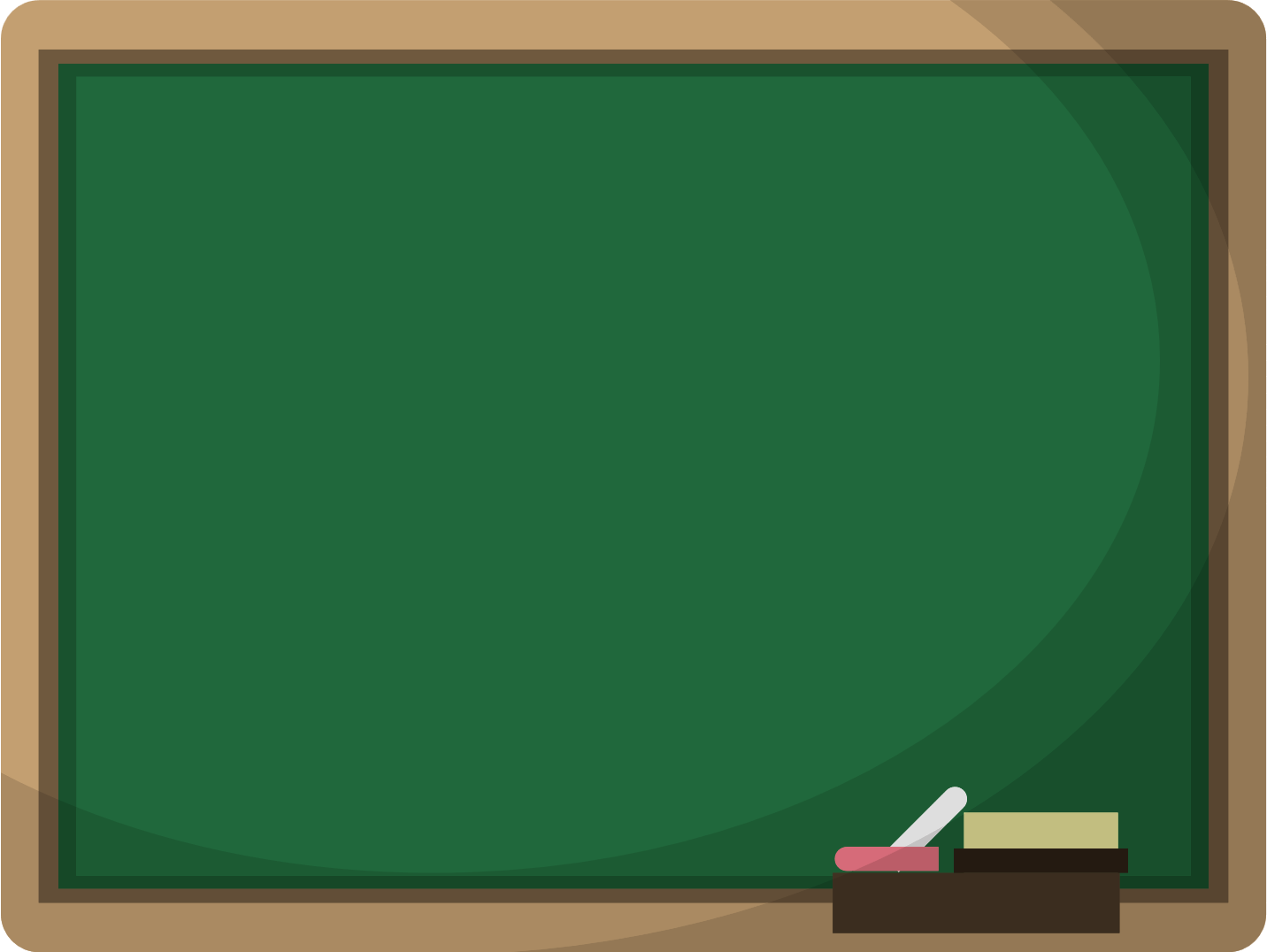 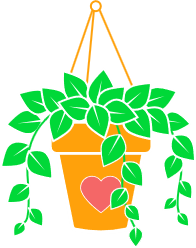 Dặn dò
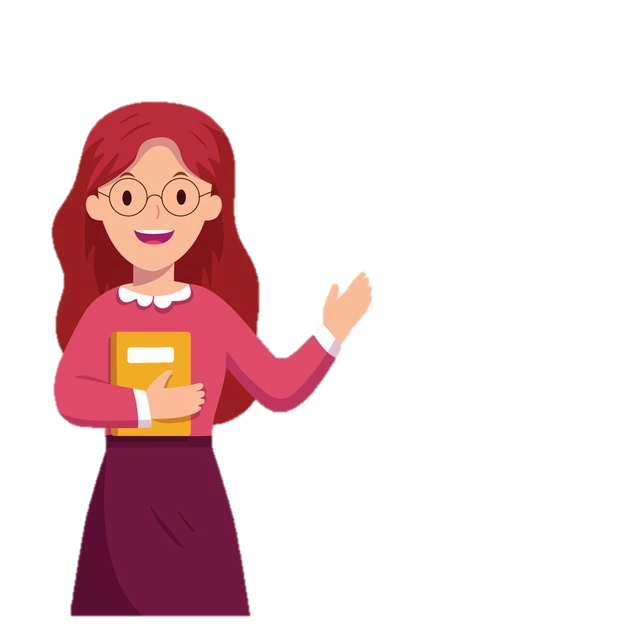 GV ĐIỀN Ở ĐÂY
GV ĐIỀN Ở ĐÂY
GV ĐIỀN Ở ĐÂY
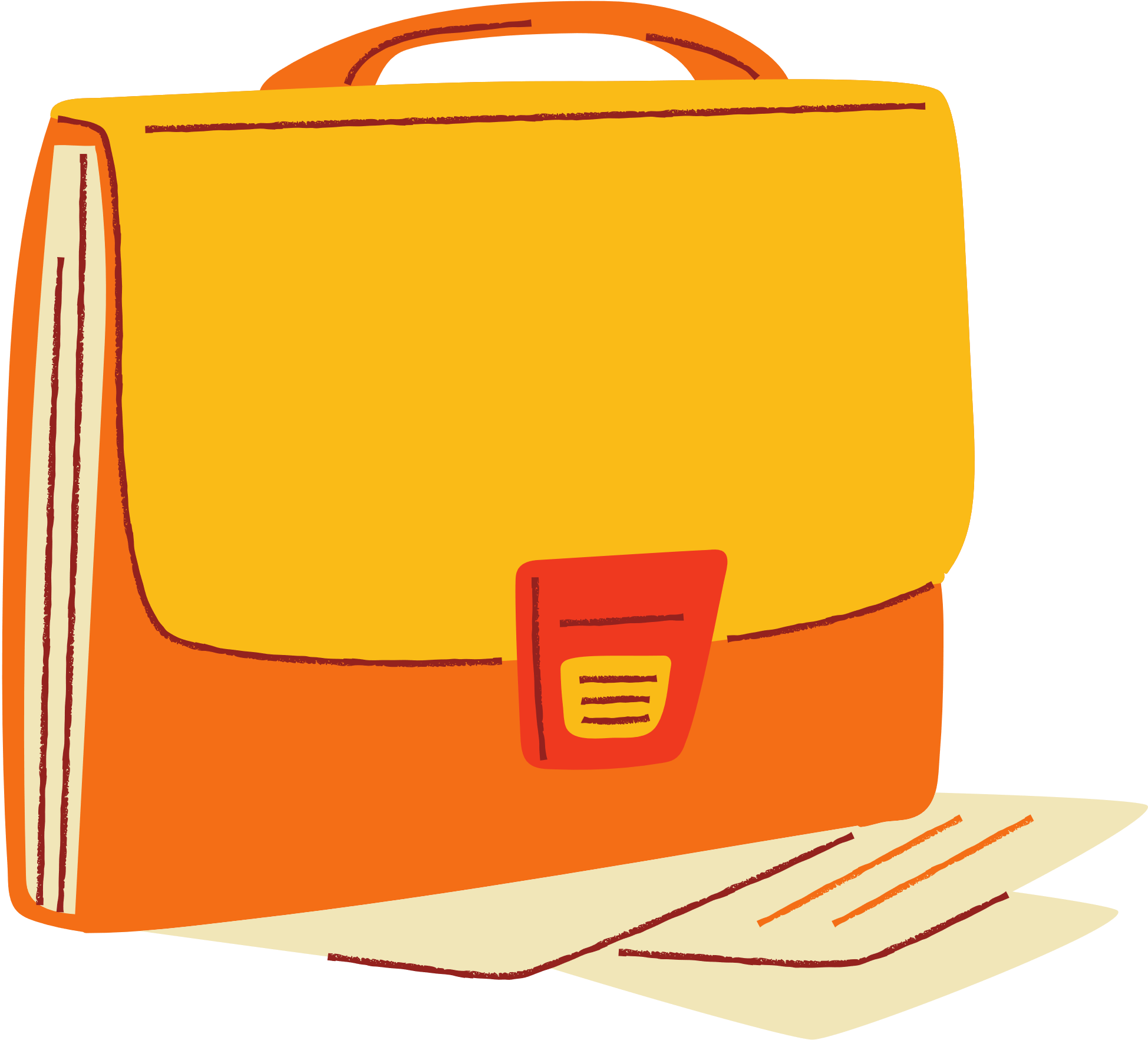 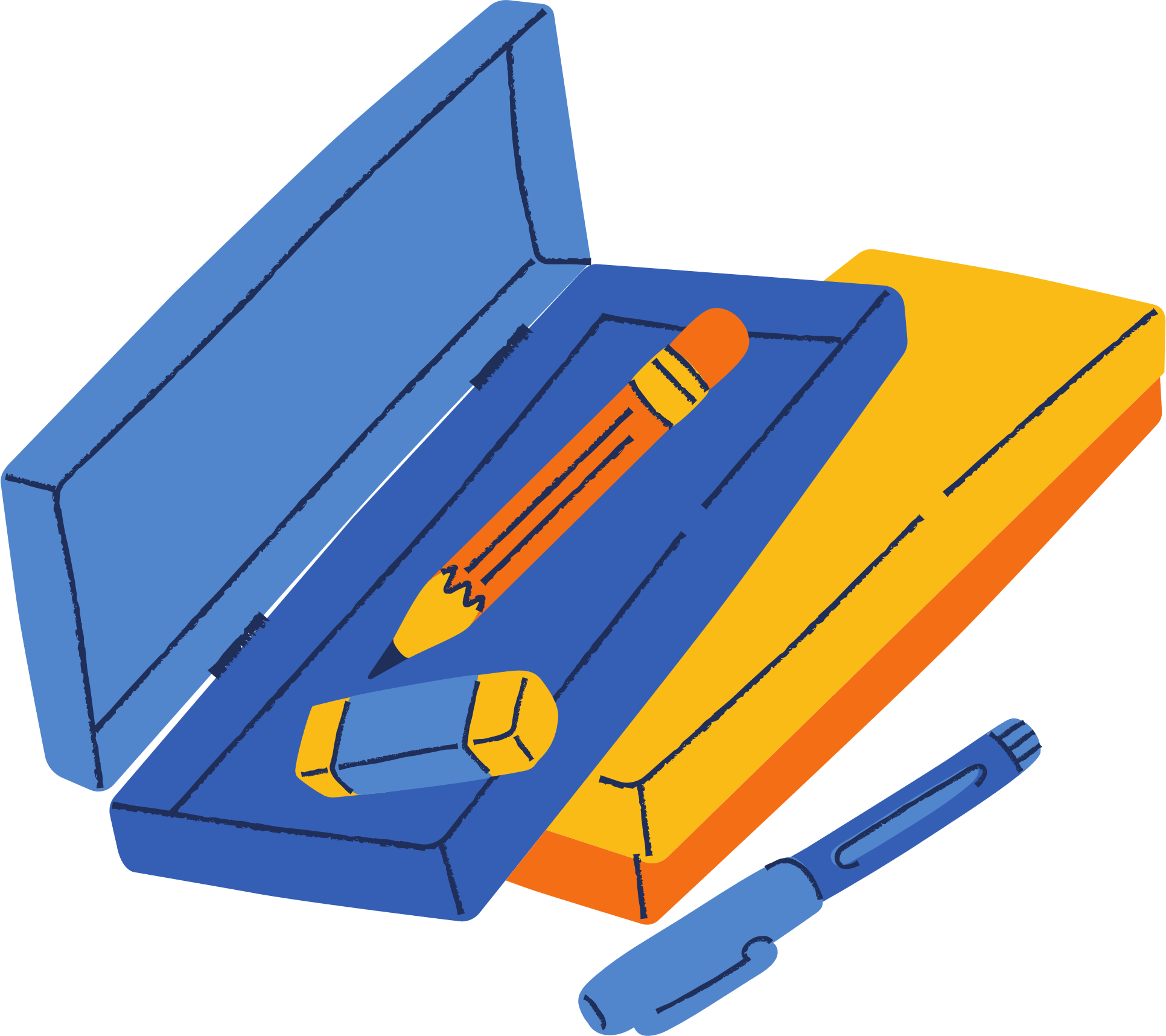 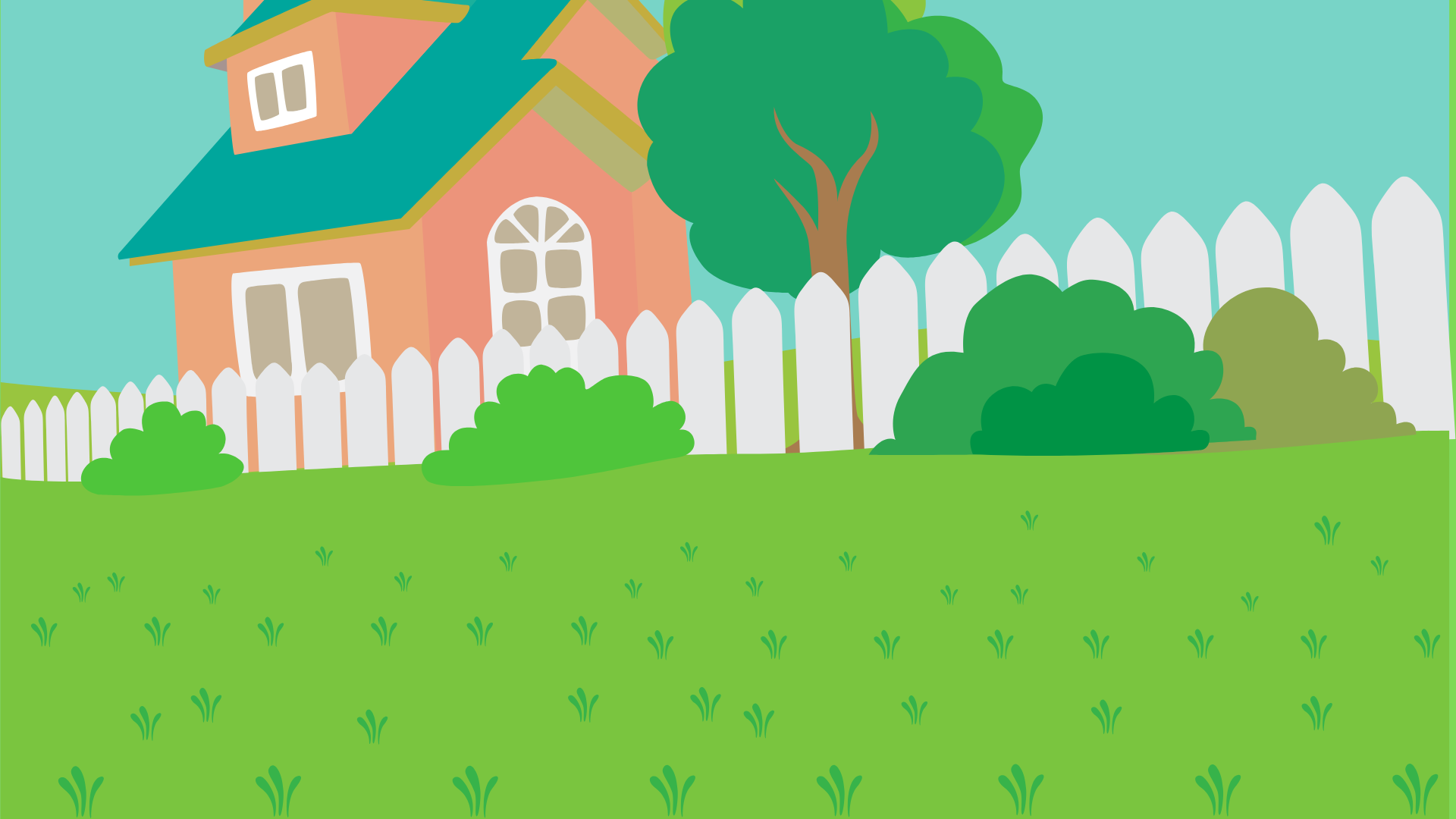 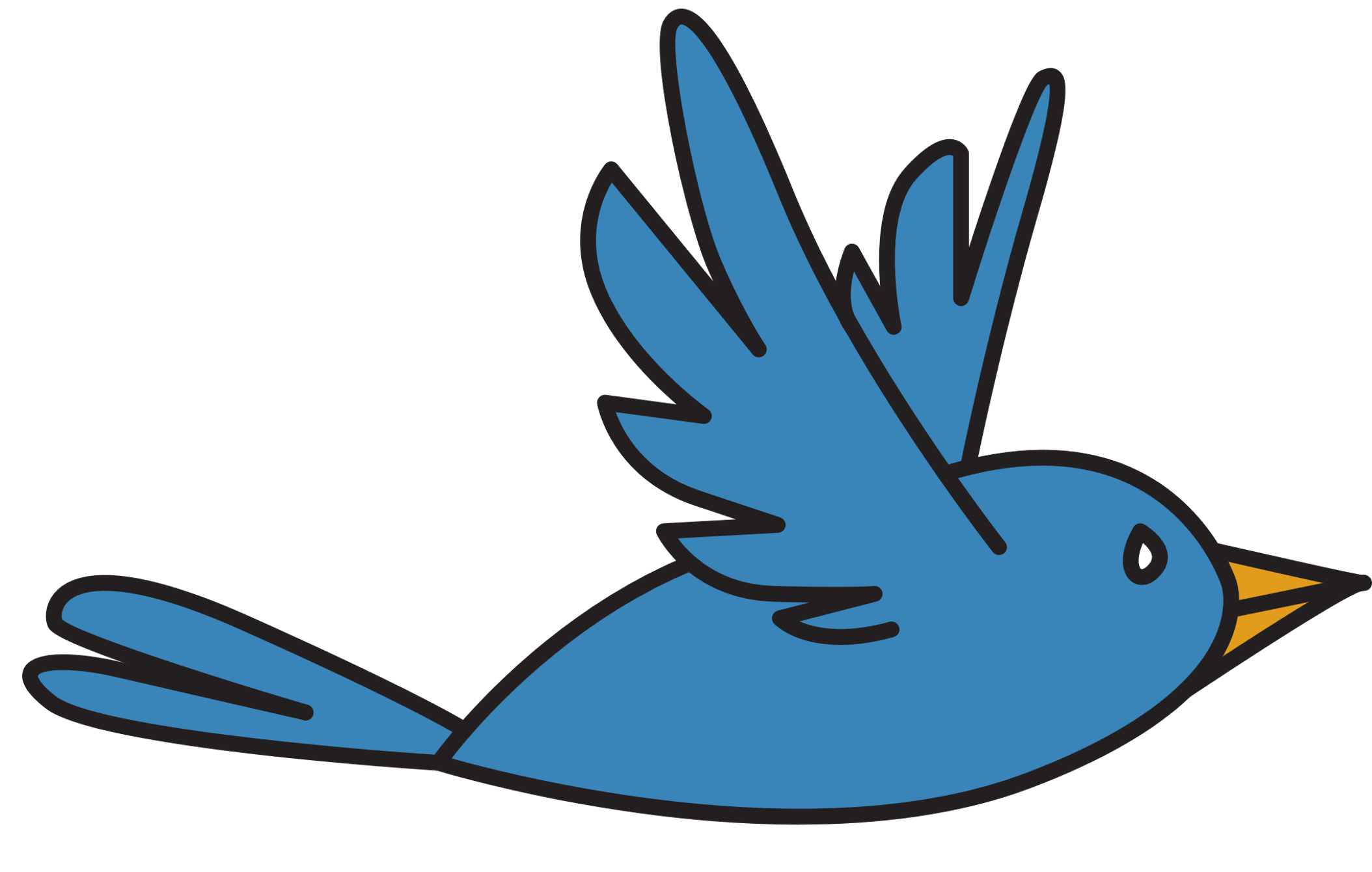 Xin chào và hẹn gặp lại!
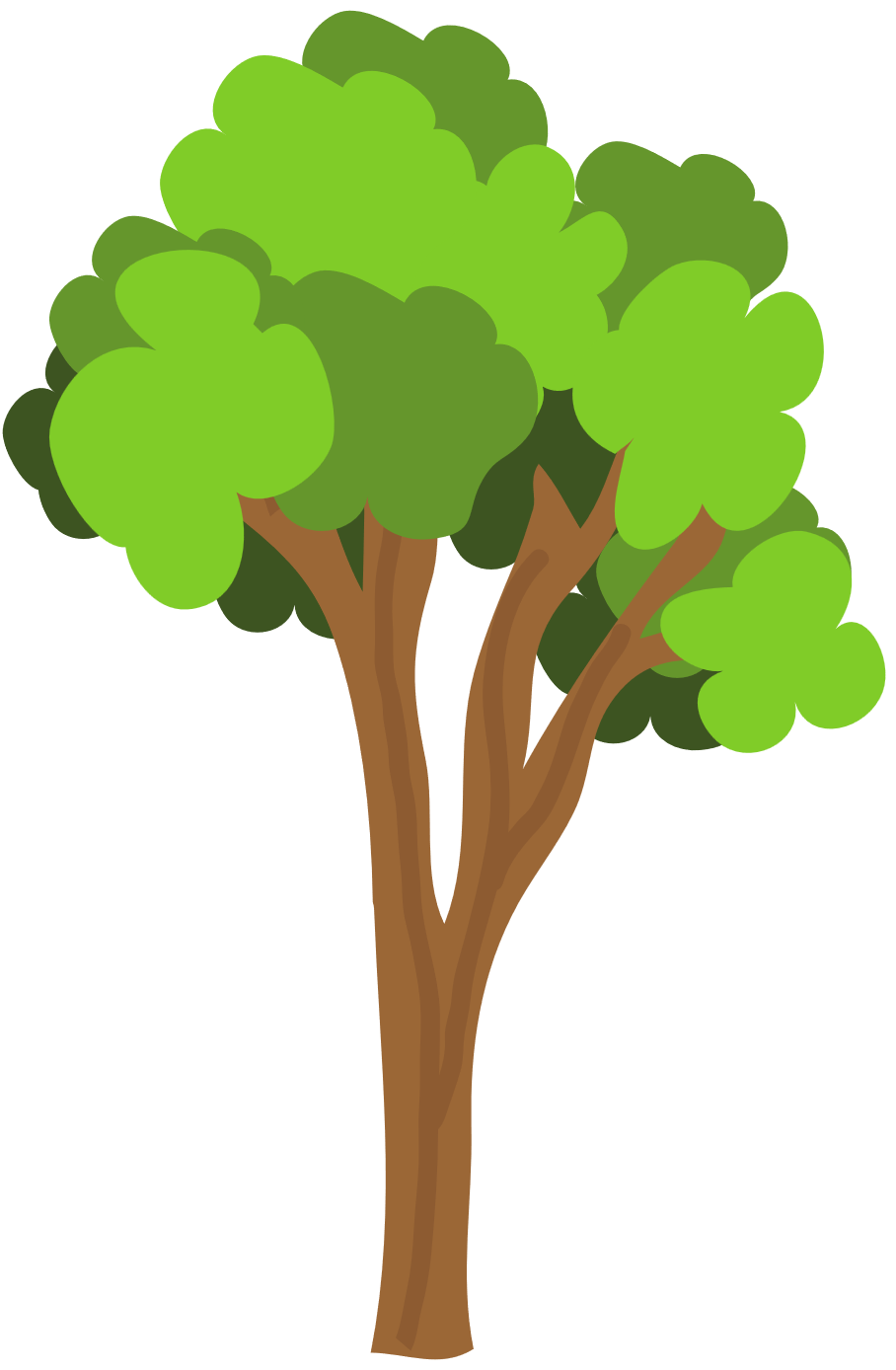 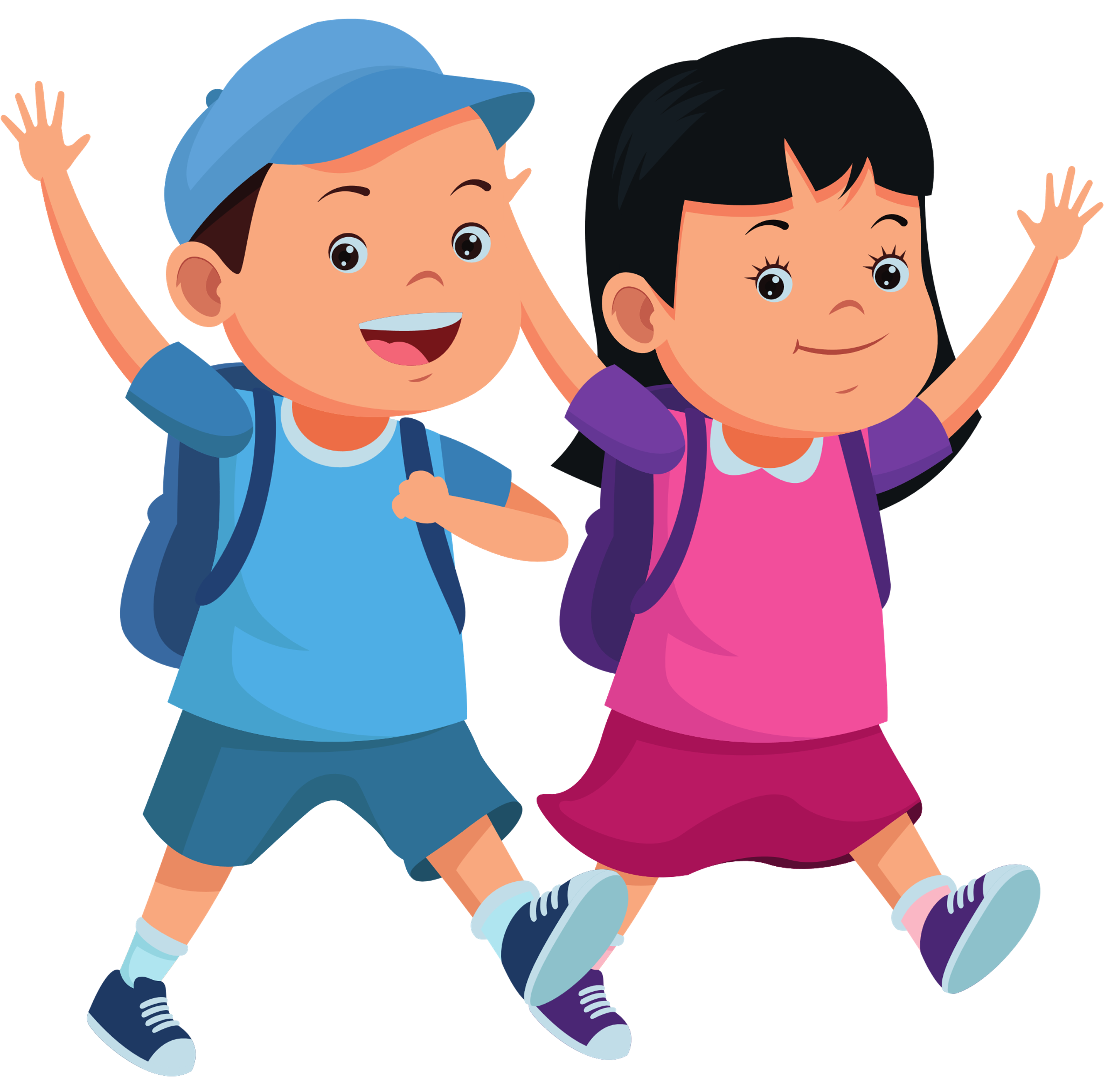